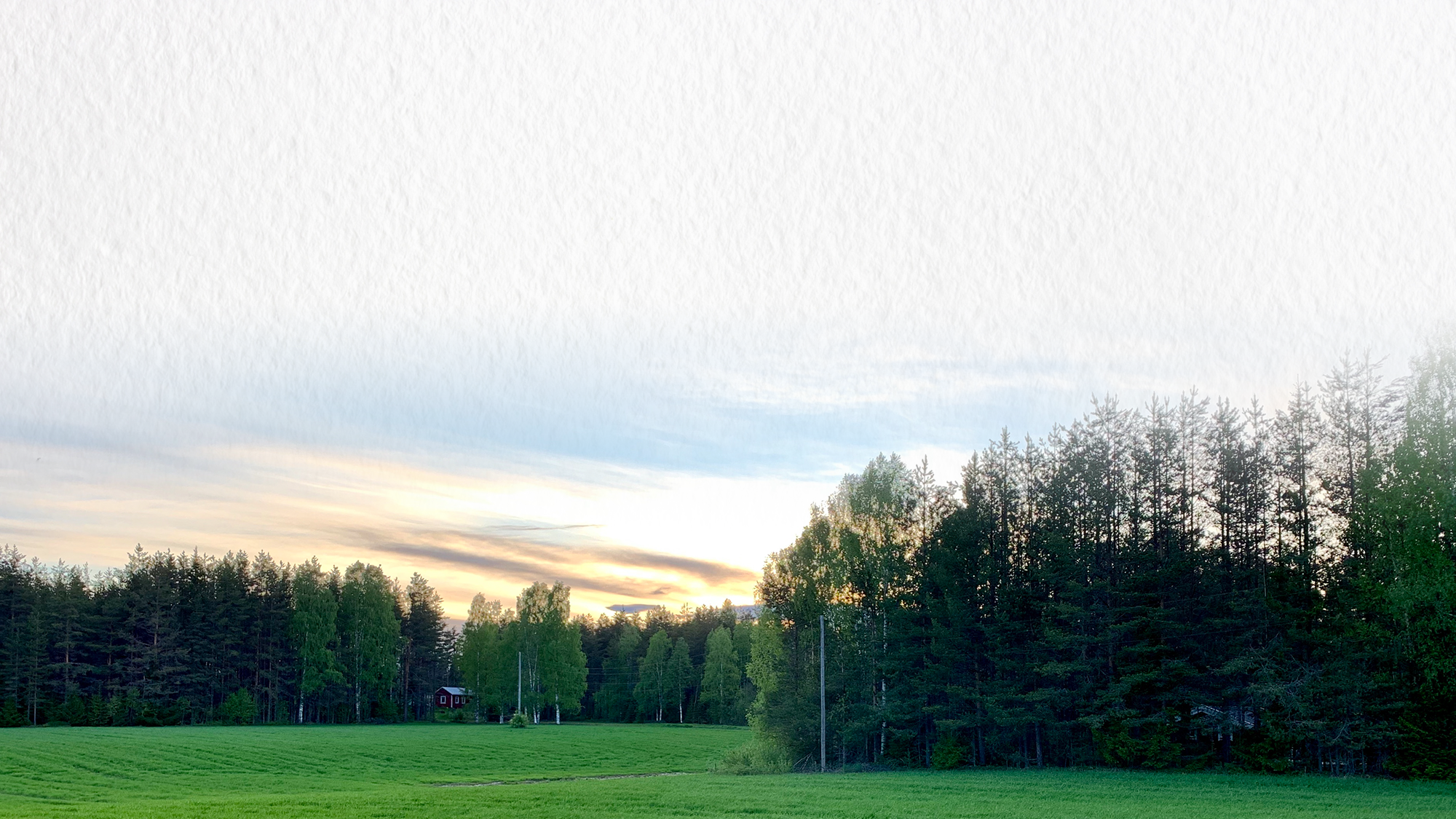 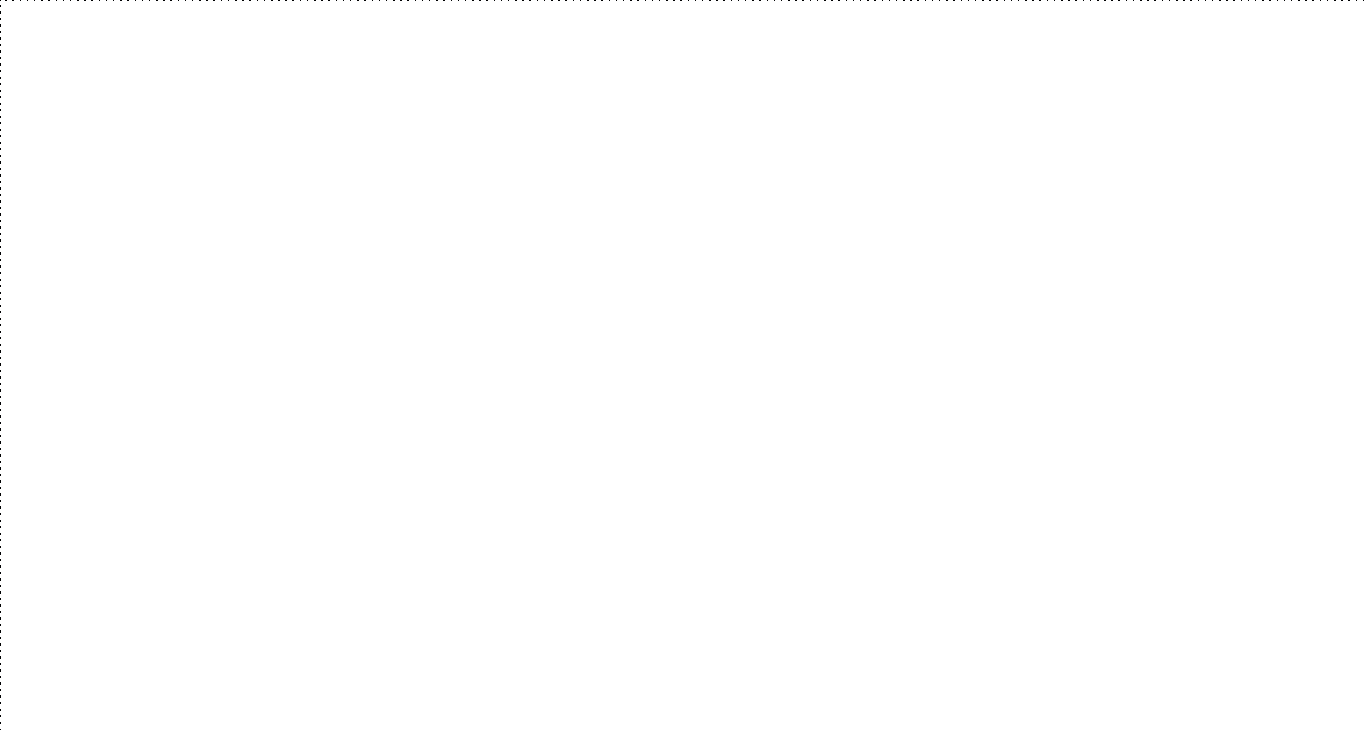 ACT
Å HÅNDTERE STRESS OG FREMME HELSEFredrik Livheim. 
www.livskompass.se
Samling 3
Å LEVE DET LIVET JEG VIL LEVE
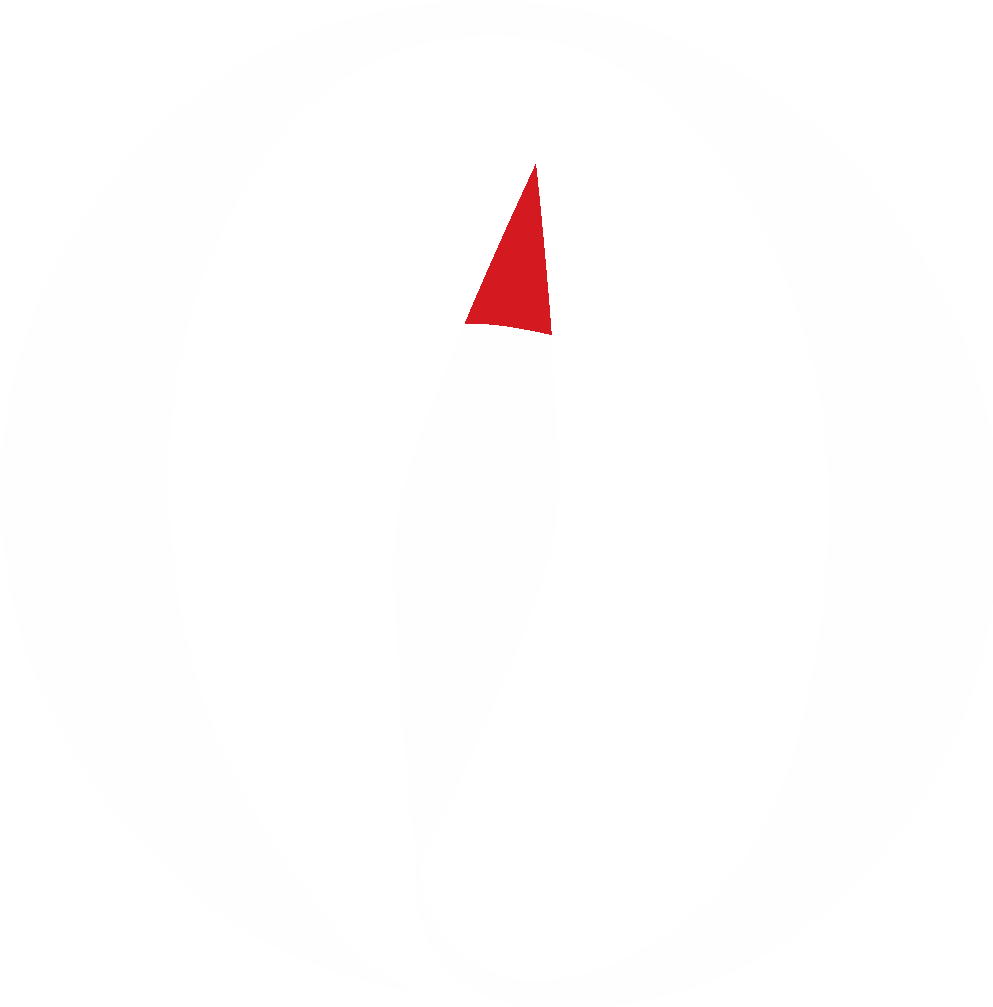 Gruppeledere 1 & Gruppeledere  2
Kursleder
[Speaker Notes: PS. Kom ihåg att skriva in rätt namn istället för Gruppledare 1 & 2!]
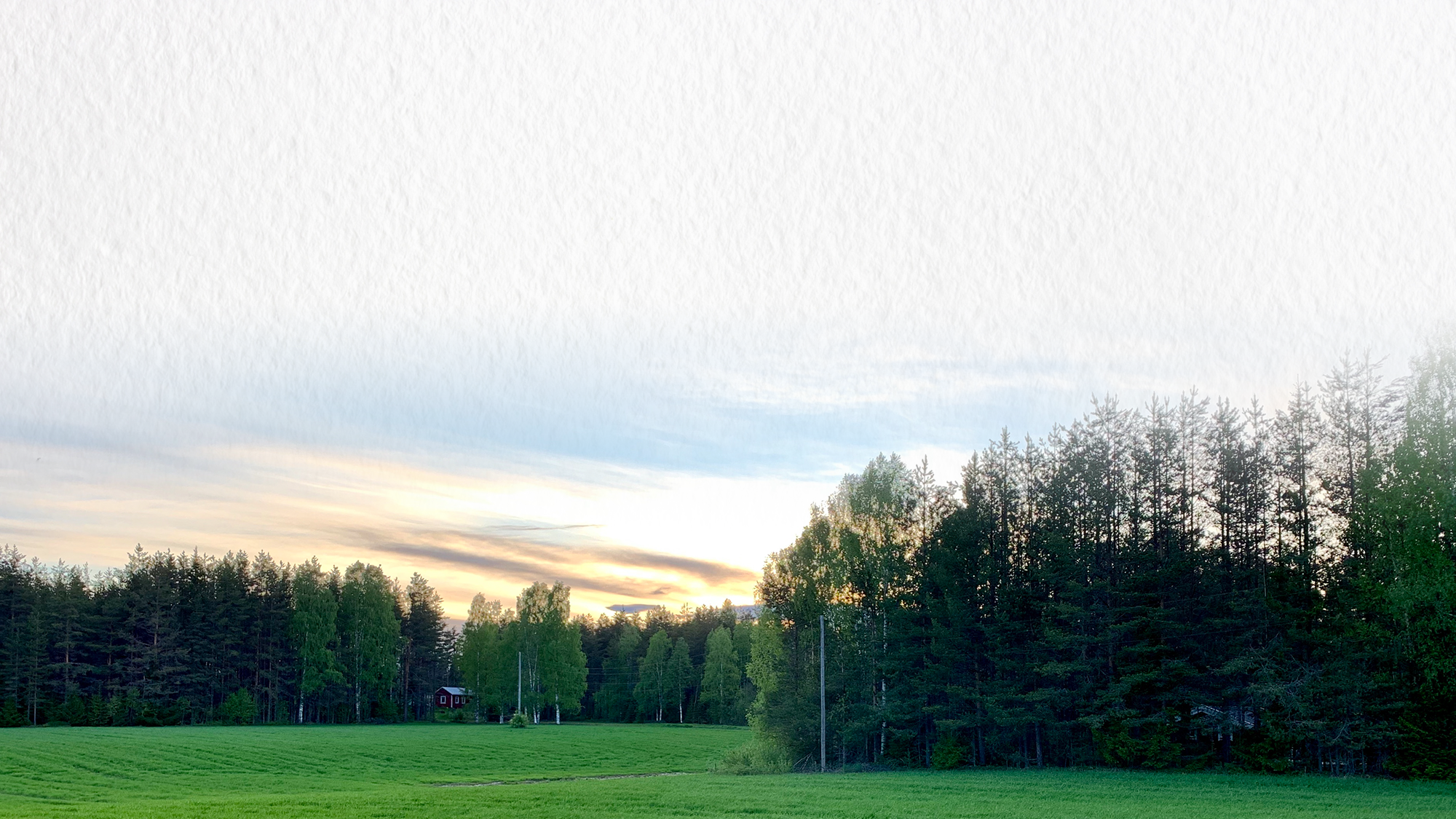 HVA JOBBET VI MED PÅ SAMLING 1
Hva er stress?
Skal jeg forandre eller akseptere?
Å unngå tanker og følelser
Tankekraften kan skape lidelse
Oppmerksomt nærvær
Hjemmeoppgaver
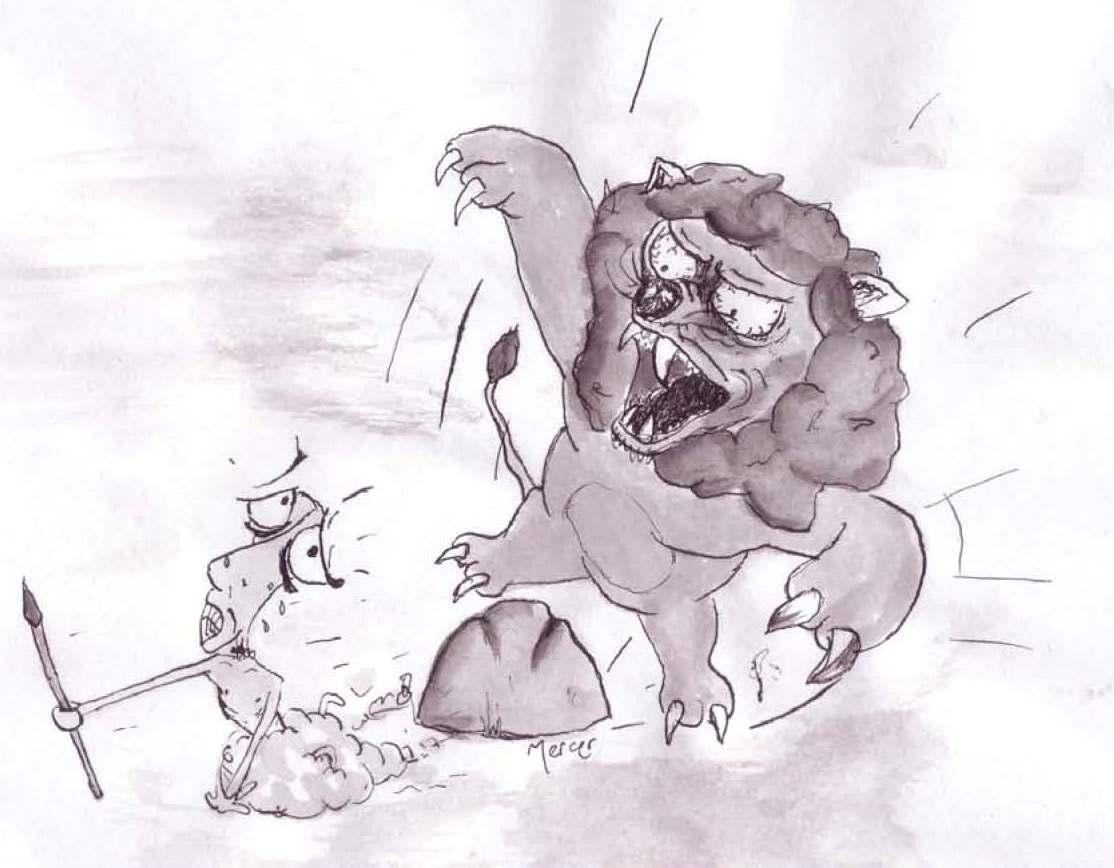 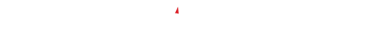 2
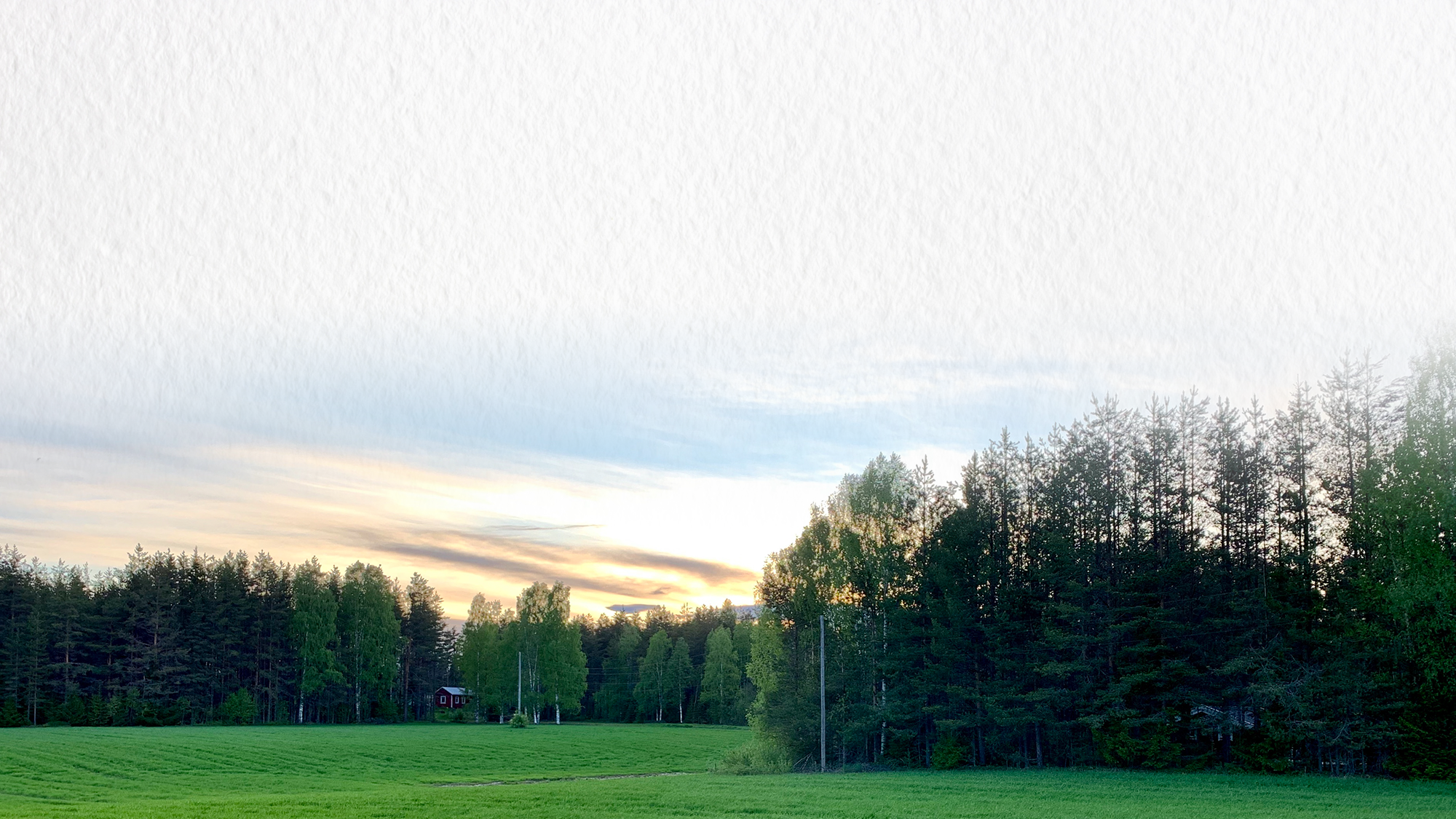 ”UKENS TANKE” SAMLING 1:
””Livet er ikke et problem som skal løses men en virkelighet som skal oppleves.” ”
- SØREN KIERKEGAARD (1813-1855)
3
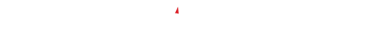 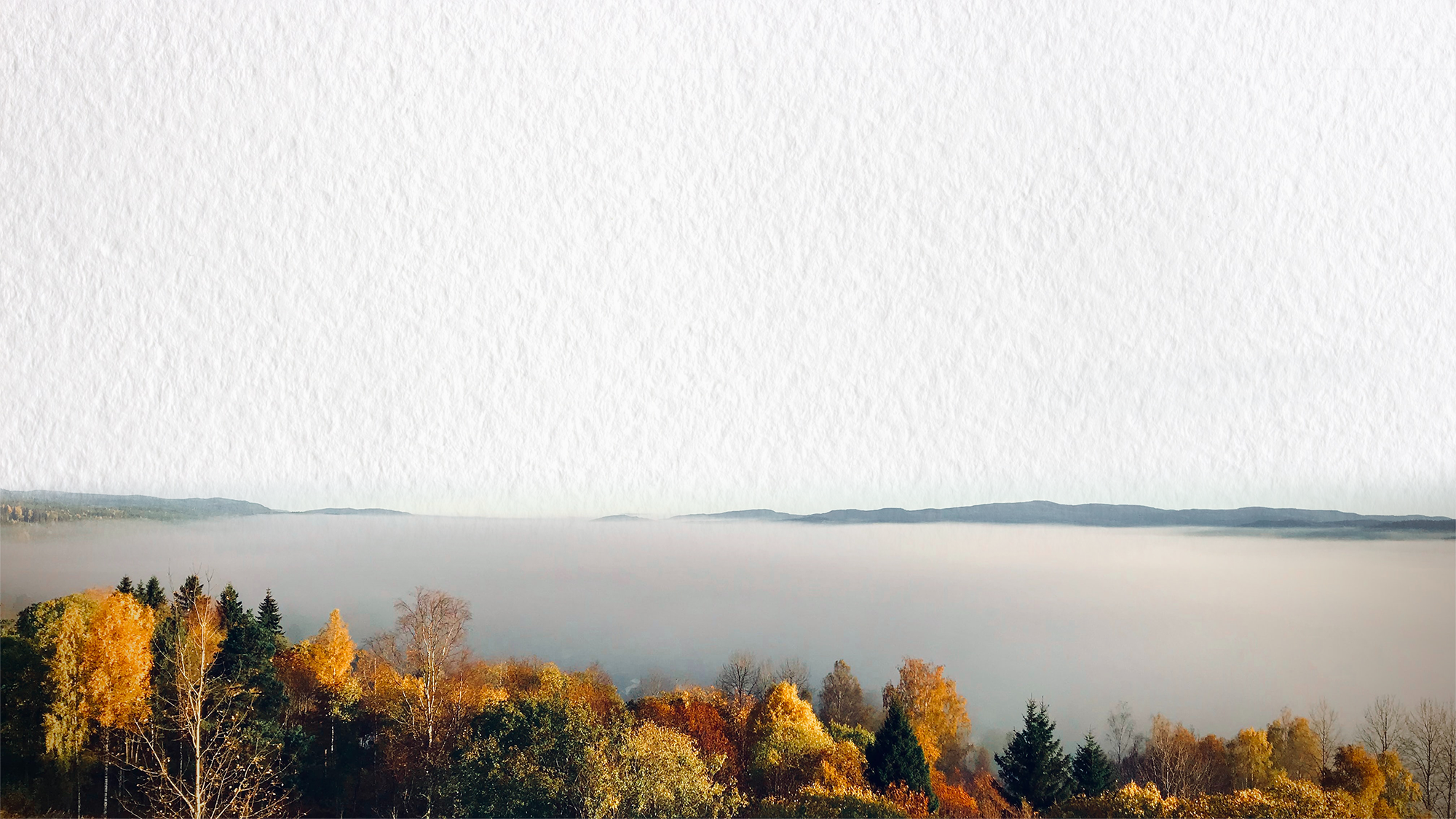 HVA JOBBET VI MED PÅ SAMLING 2?
Repetisjon av samling 1	
Gjennomgang av hjemmeoppgaver
Livskompasset
Hindringer
Språk, tankar, følelser og regler som hindrer
Hjemmeoppgaver
4
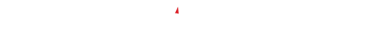 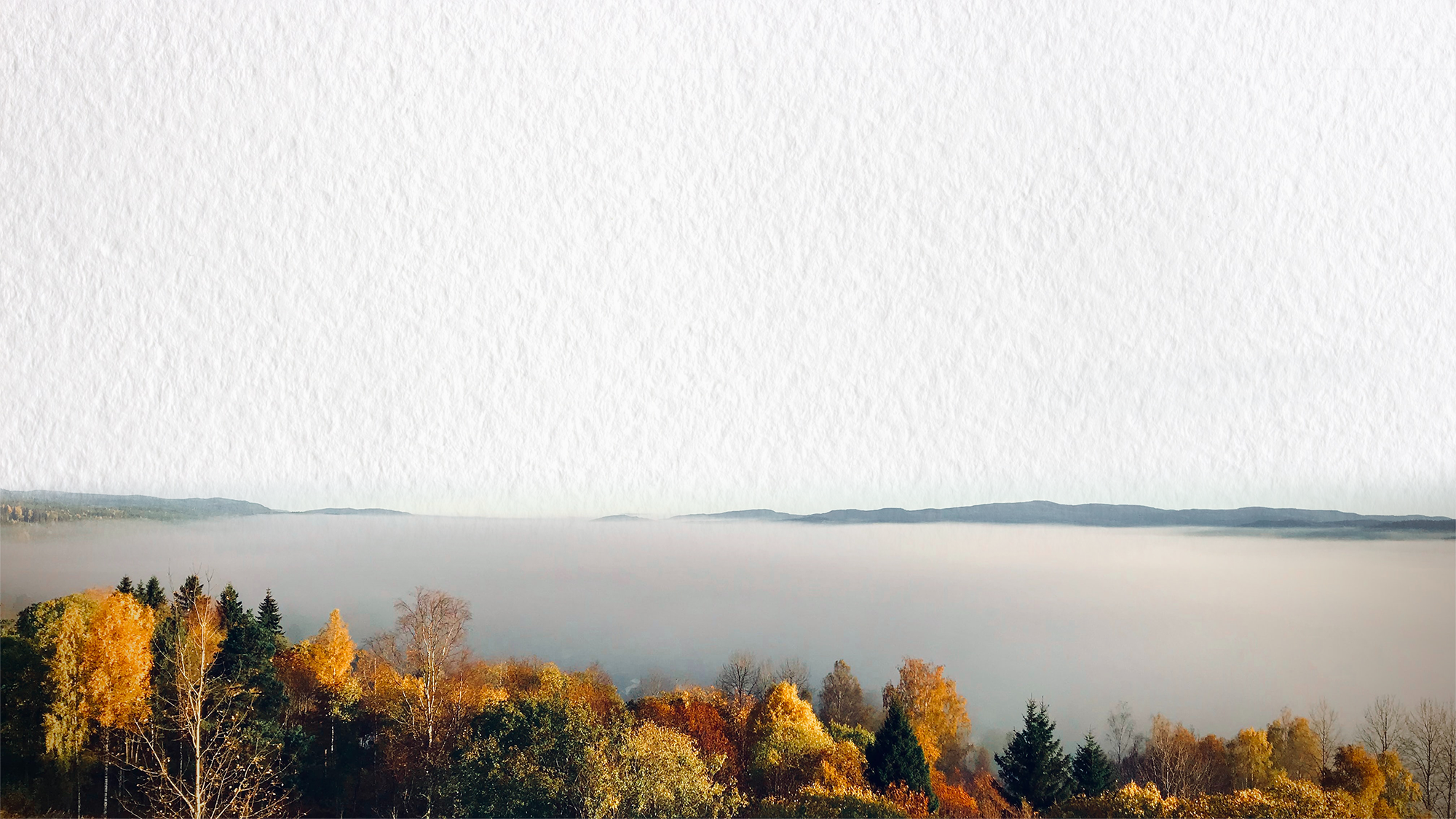 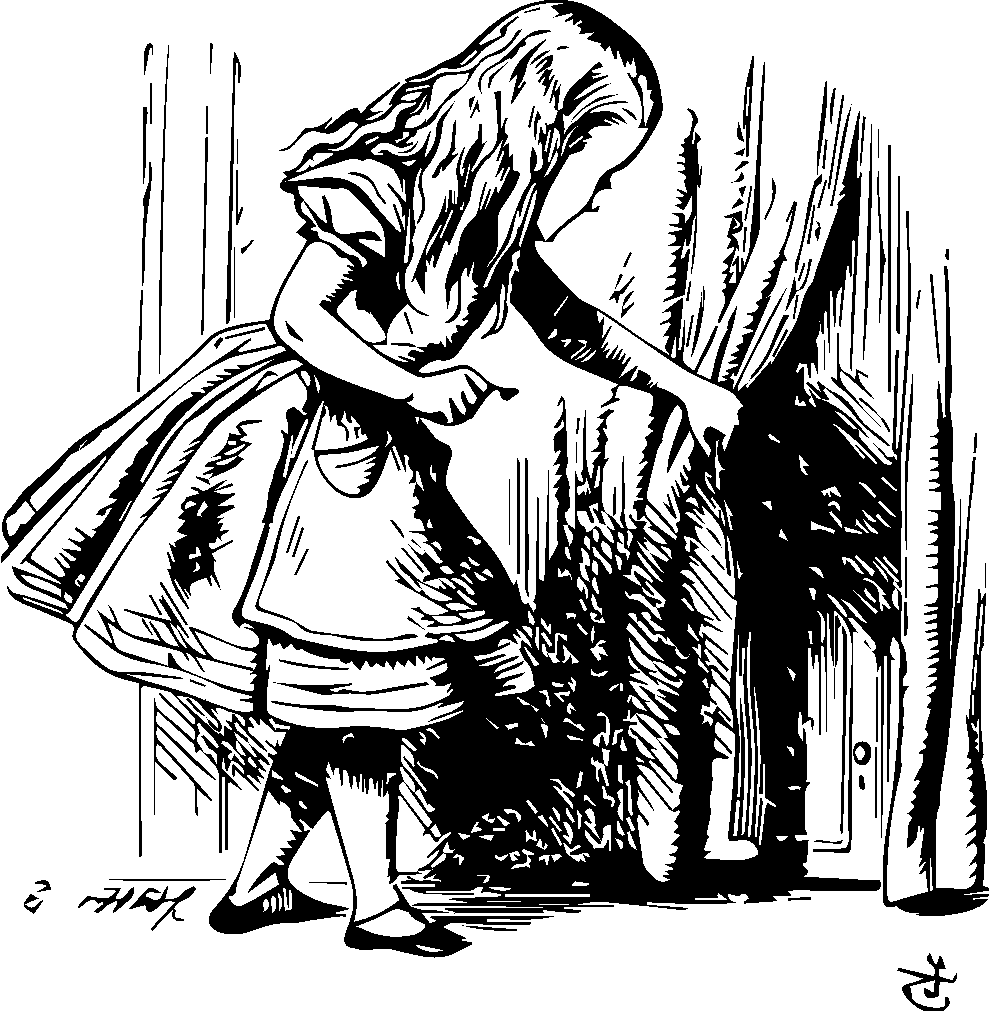 ”UKENS TANKE” SAMLING 2:
”HVIS MAN IKKE VET HVOR MAN SKAL, DA SPILLER DET INGEN ROLLE HVILKEN VEI MAN VELGER.”
- ALICE I UNDERLANDET, LEWIS CARROLL, 1865
5
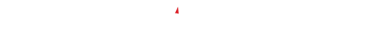 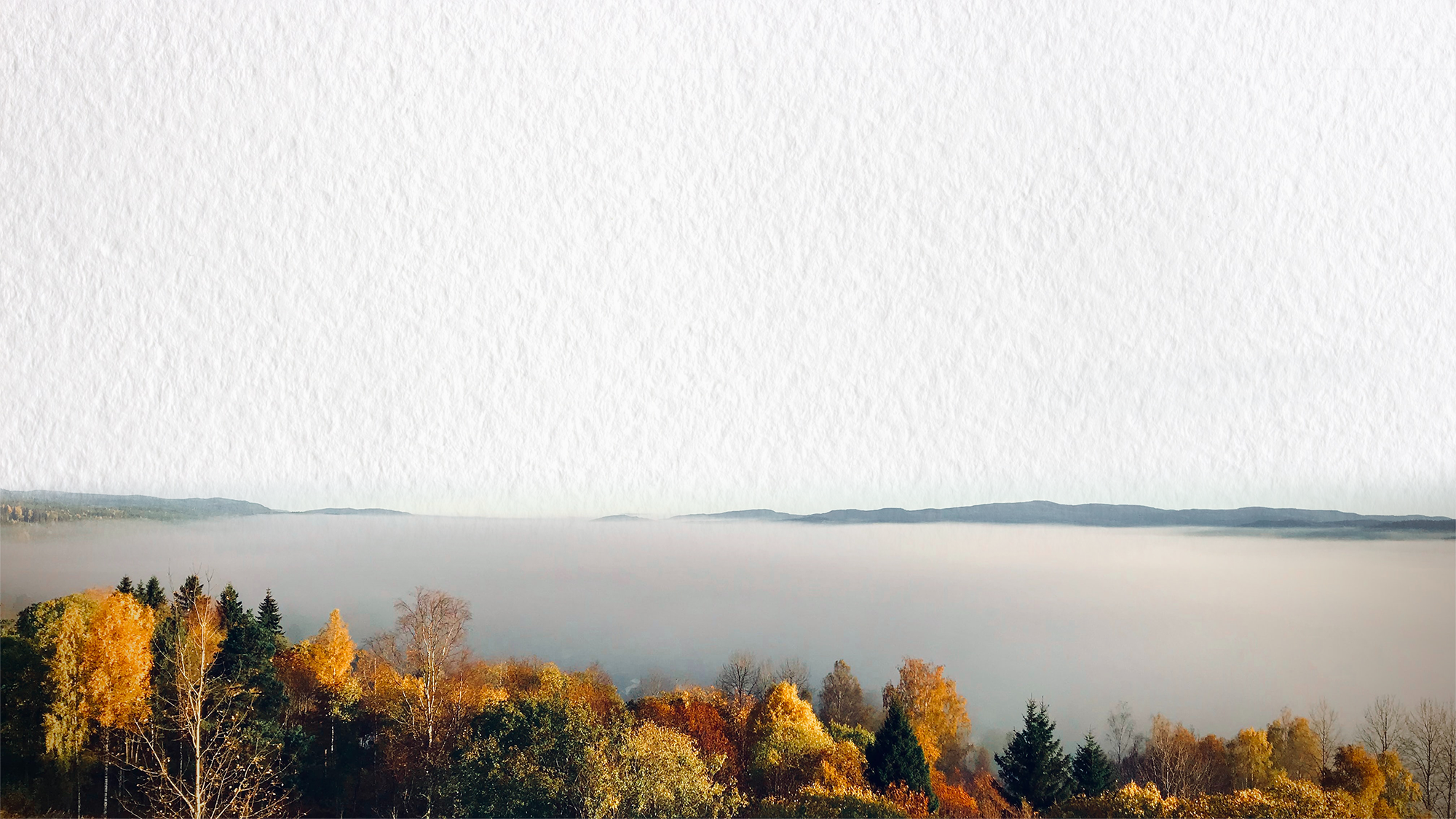 HVOR MYE HAR DU ØVD DISSE 2 UKENE?
6
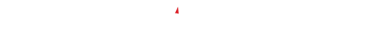 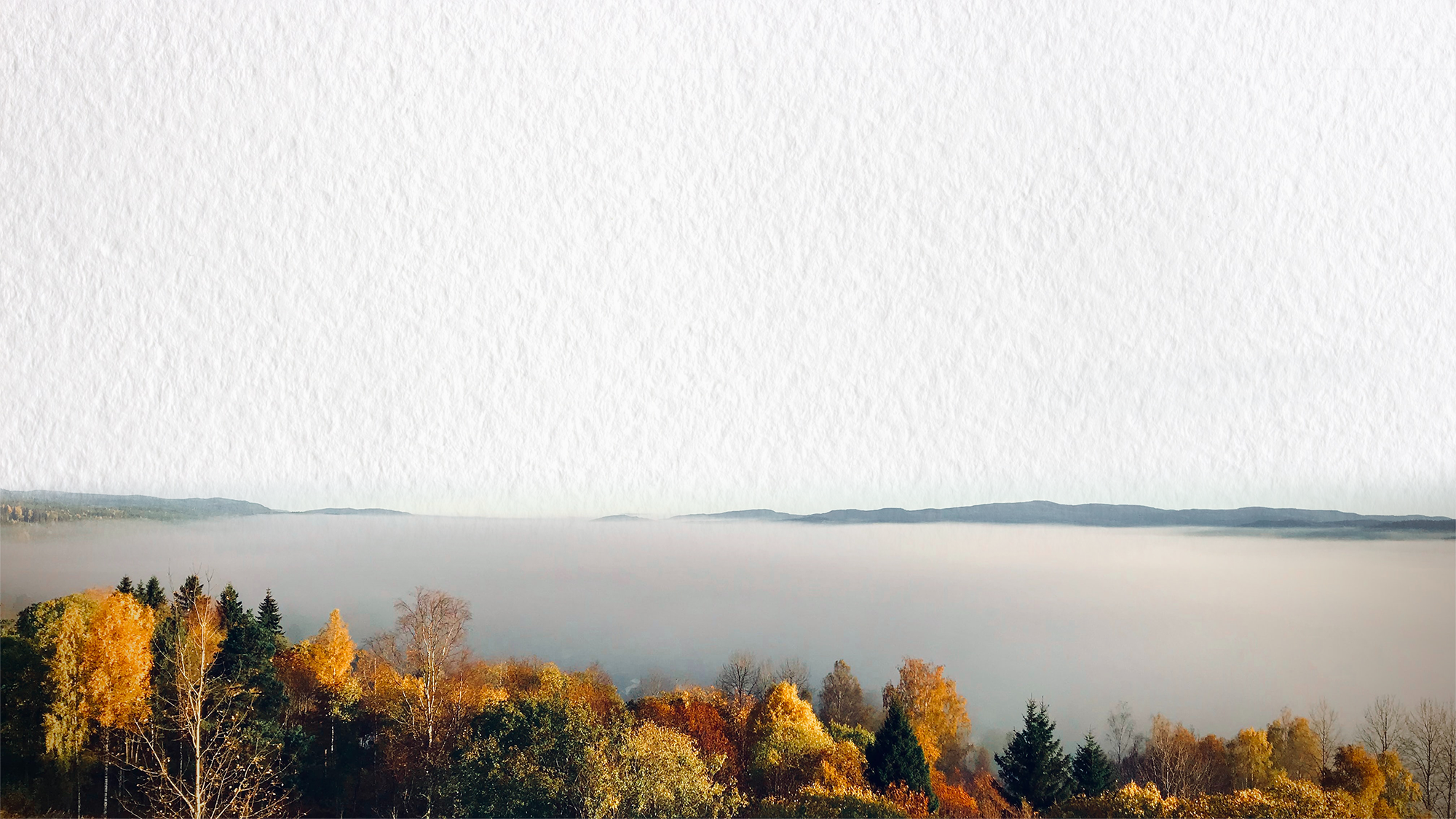 HVOR MYE HAR DU ØVD
7
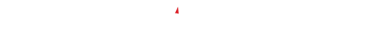 [Speaker Notes: Ps. Kom ihåg att revidera om det har gått annat antal veckor än 2 veckor.]
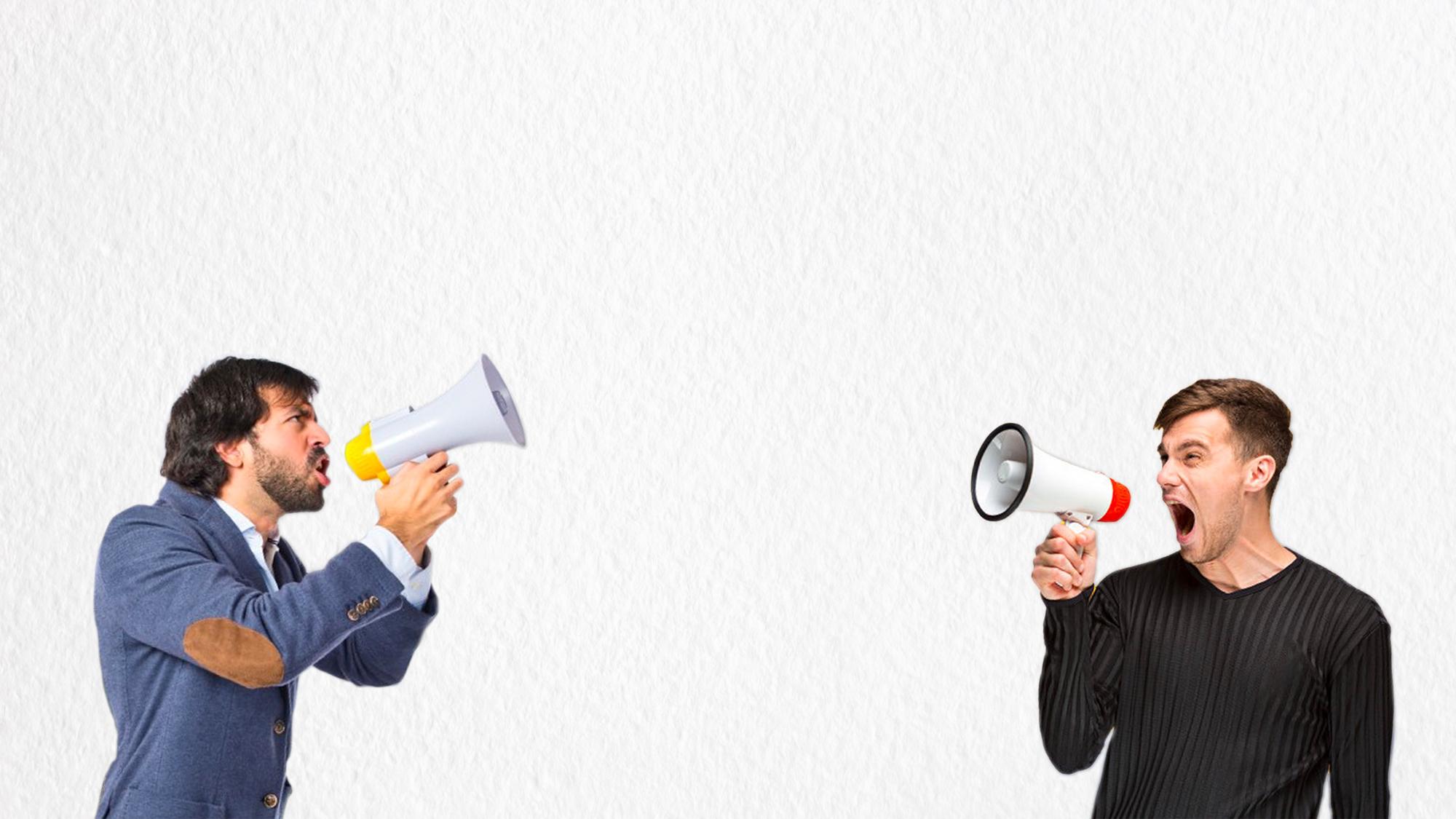 HVILKE TANKER GIR DIN ”MASETE APE” DEG?
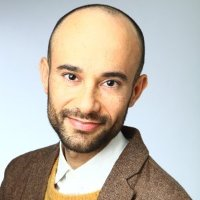 8
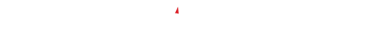 [Speaker Notes: Ps. Lägg gärna in en bild på dig själv istället för Daniel Ek.]
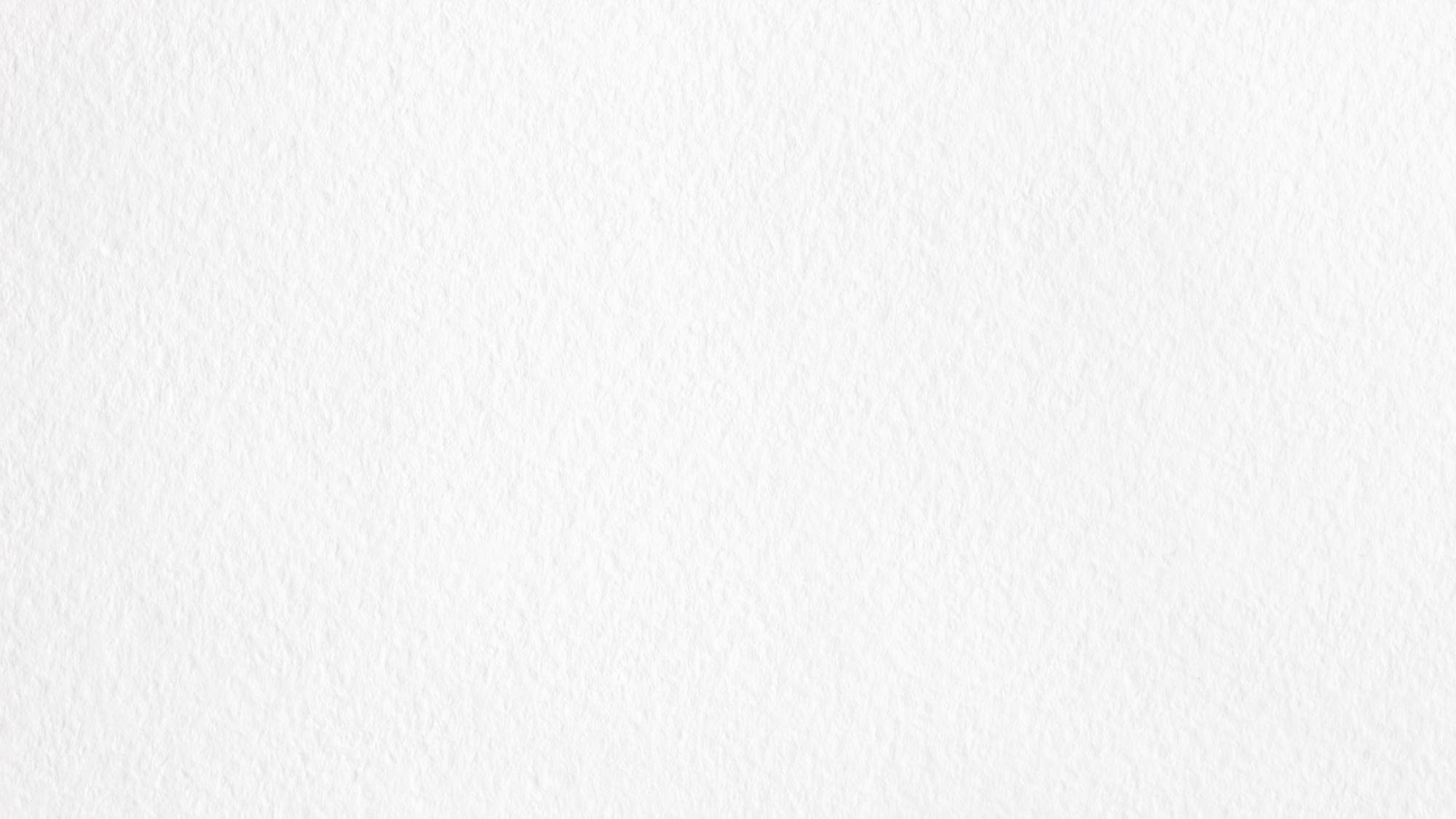 HJEMMEOPPGAVE
9
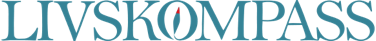 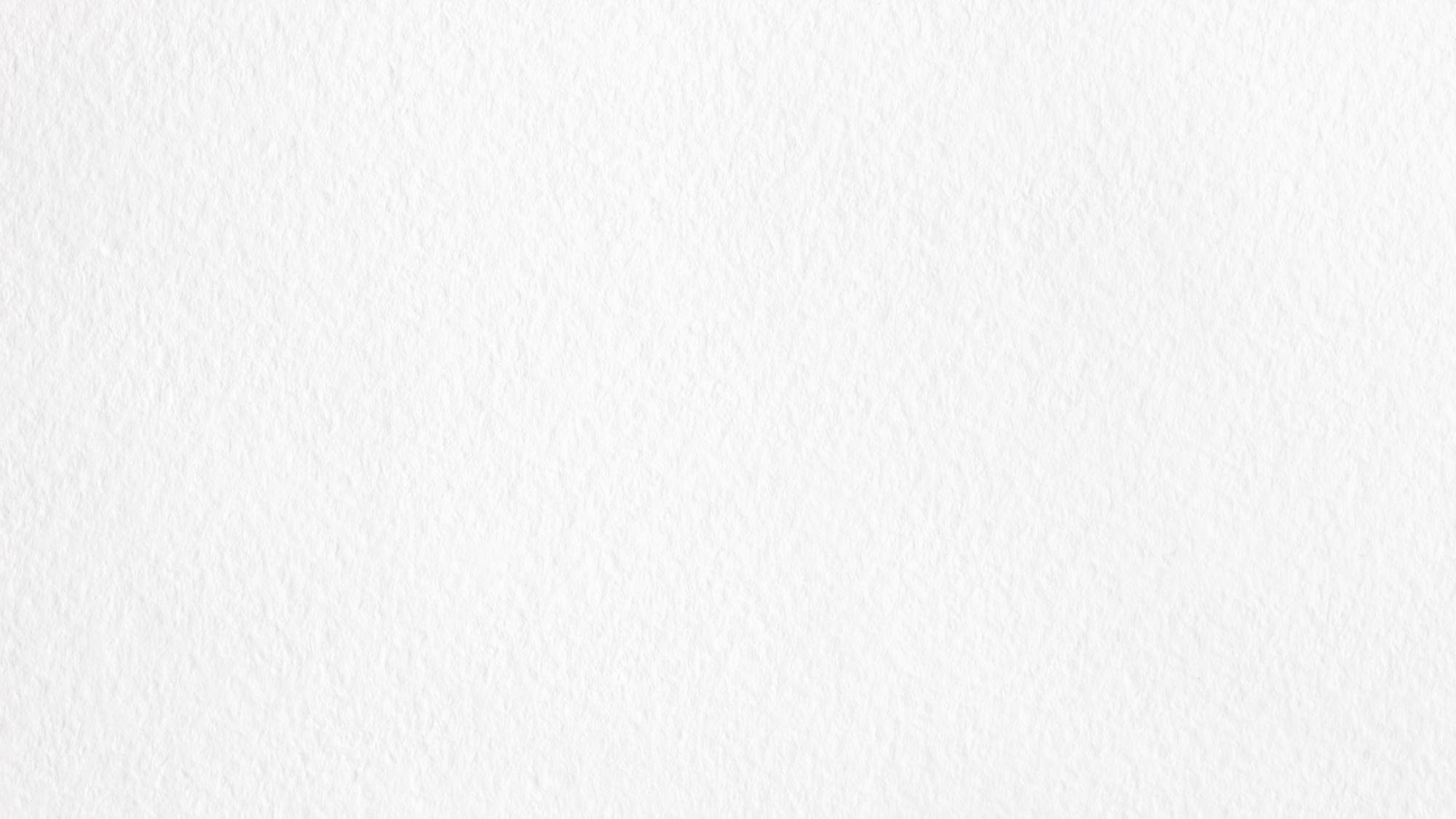 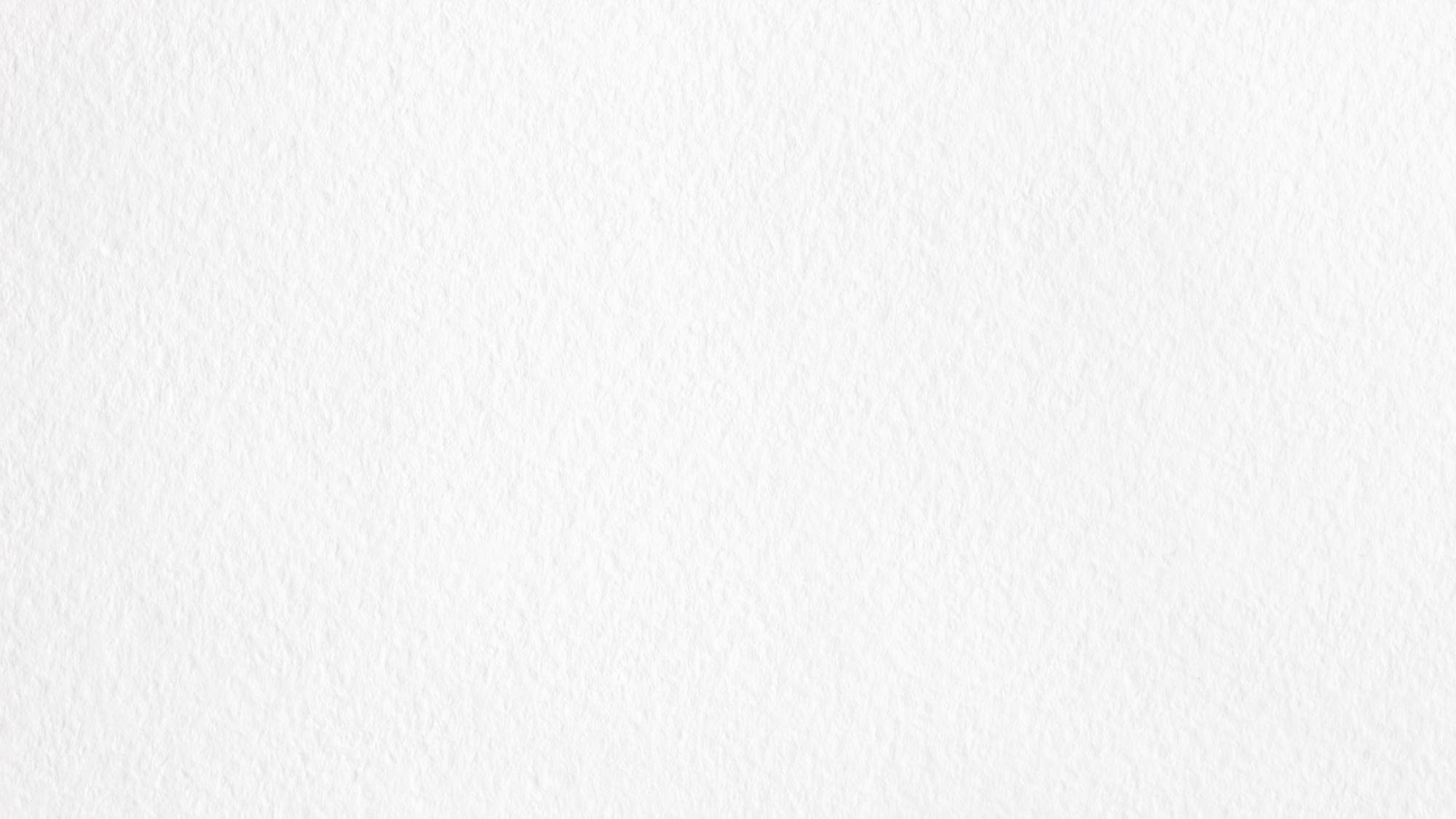 ÖVAT HEMMA
HJEMMEOPPGAVE
9
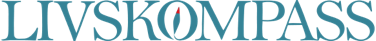 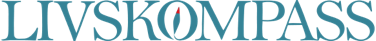 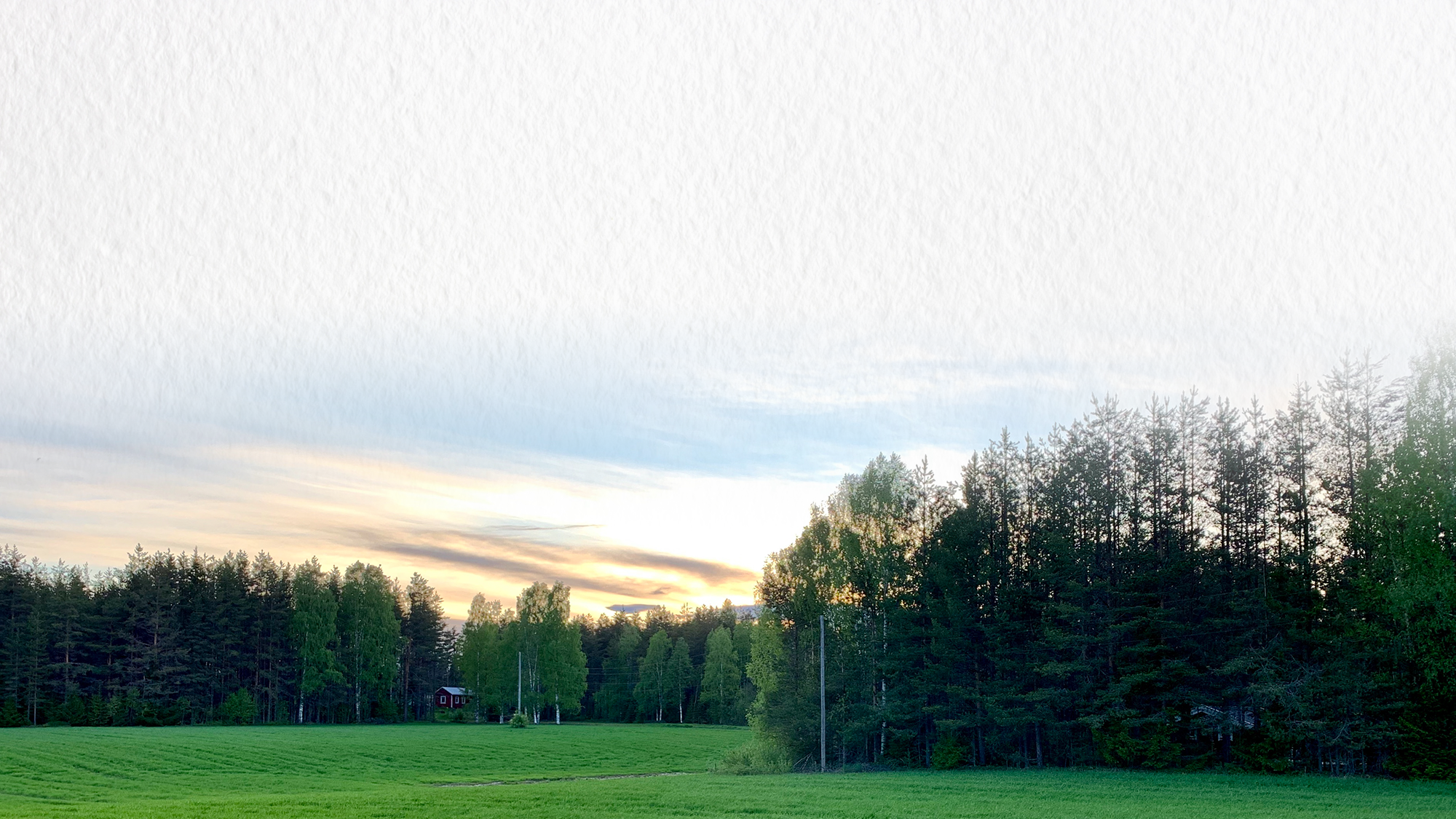 SAMLING 3: Å LEVE DET LIVET JEG VIL LEVE
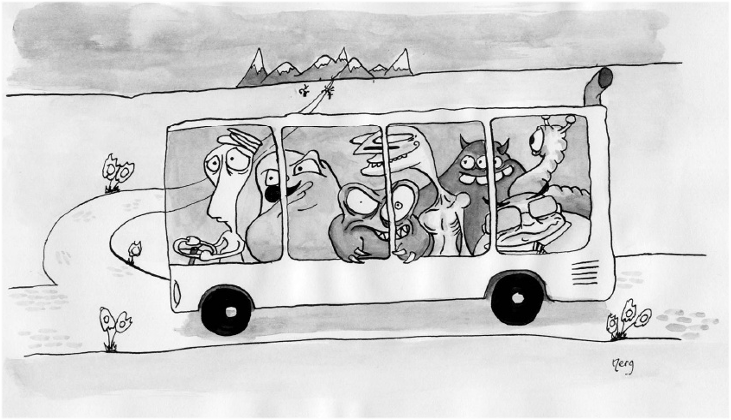 11
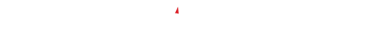 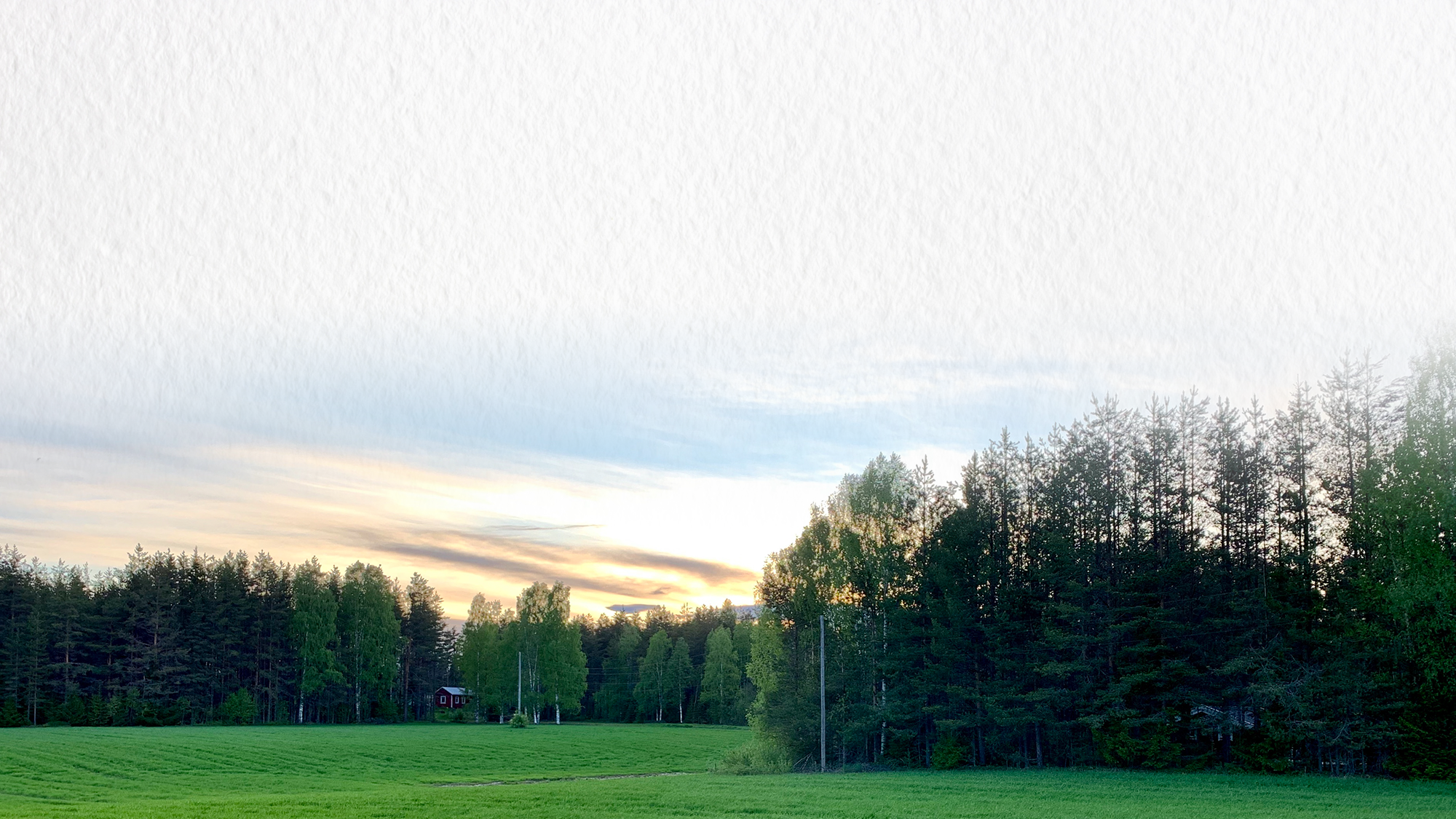 SAMLING 3 - OVERSIKT
Gjennomgang av hjemmeoppgaveneKlart!
Hjemmeoppgave
Identifisere livsverdier med ”livsverdikort”
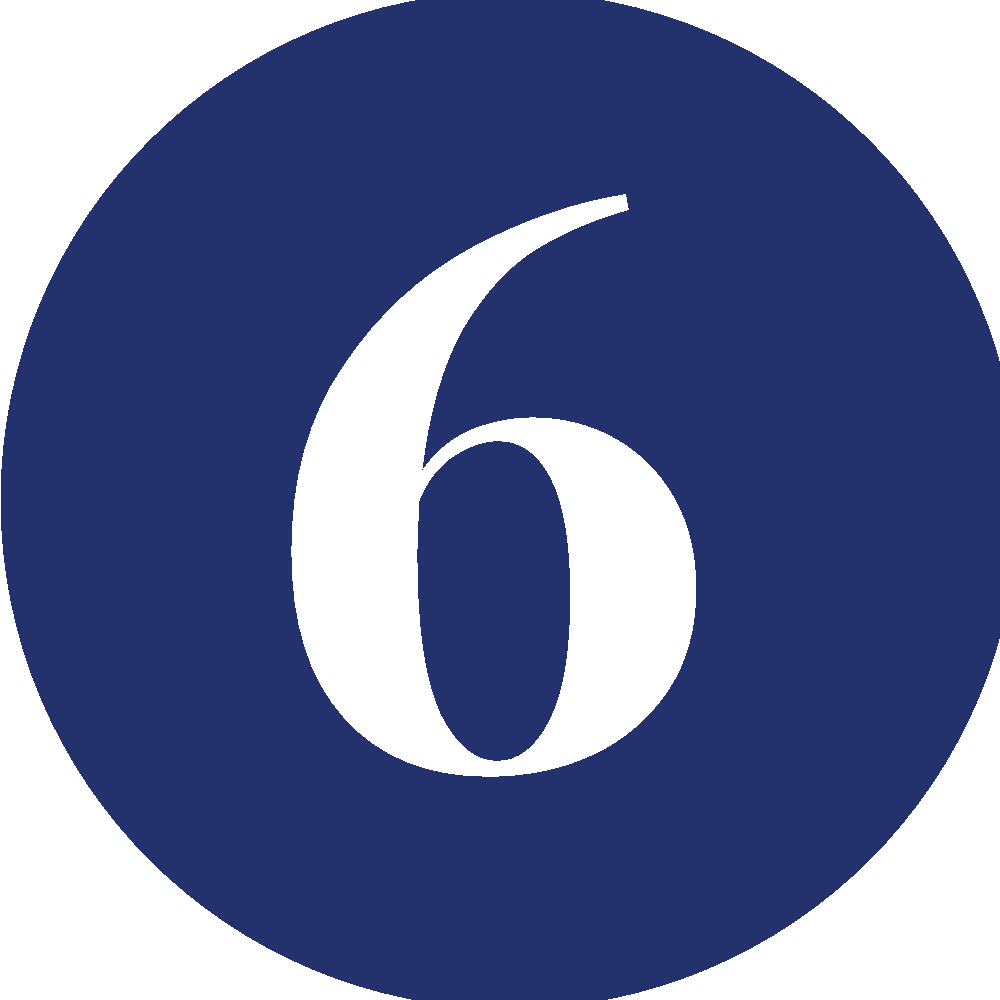 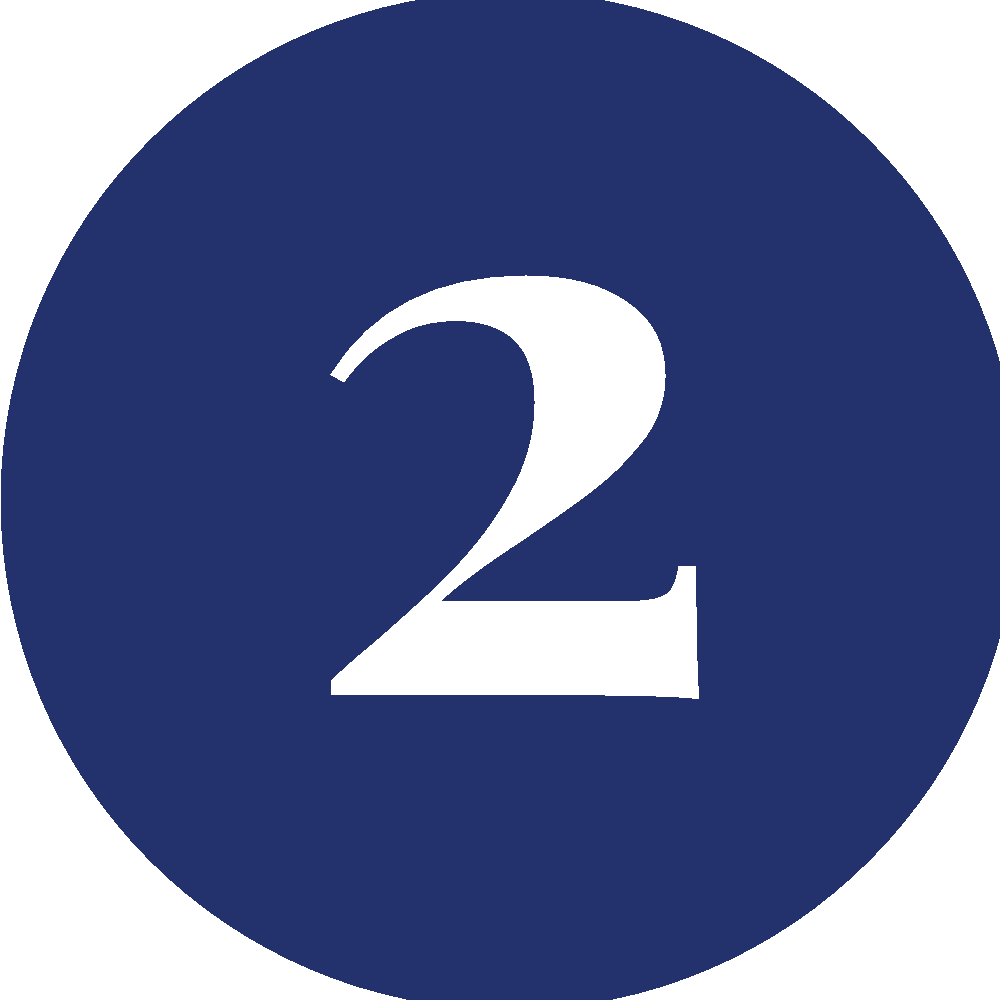 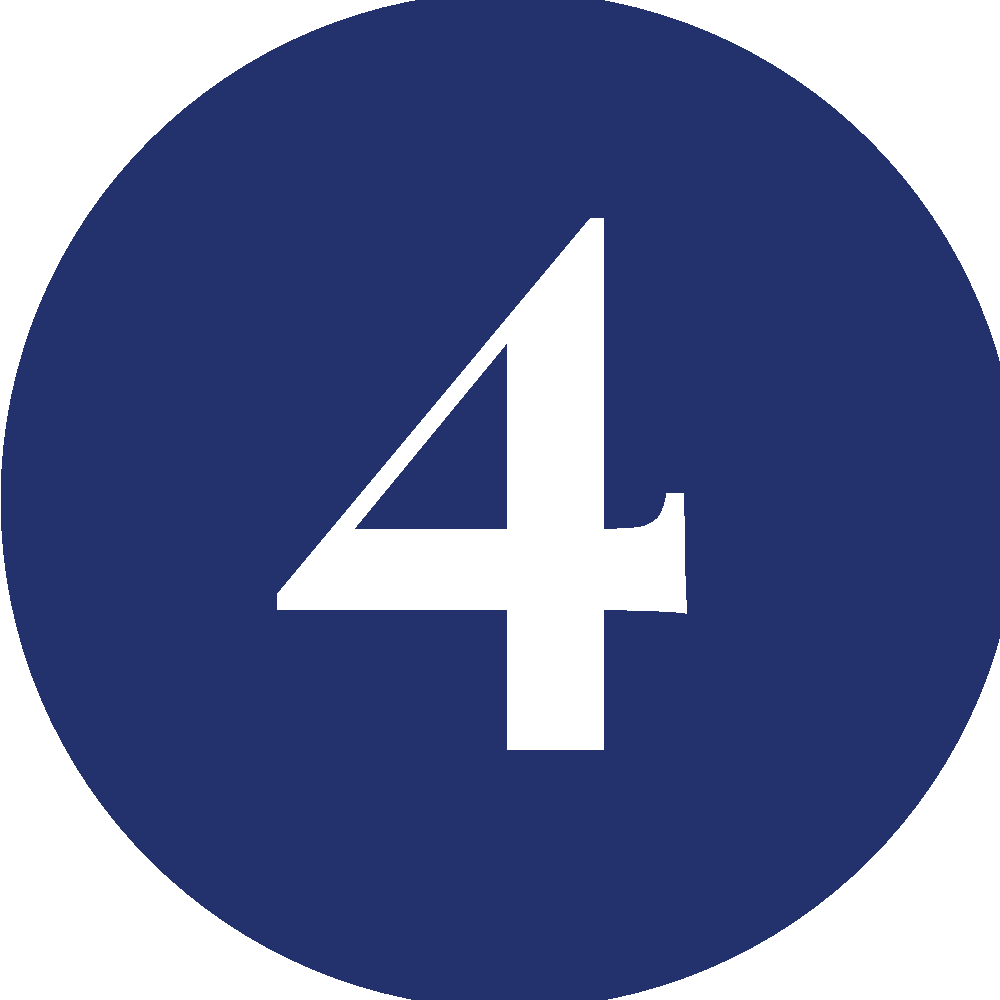 Hvordan vår tenkning kan skape lidelse & stress
Å leve i tråd med sitt Livskompass
Repetisjon av samling 1 og 2
Klart!
Velge kort man liker 
‘Identifisere hva man vil ha mer av i livet 
Undersøke hva konkret man må/kan gjøre for å ta steg mot hva som er viktigt i ens liv. 
Kartlegge hindringer og finne strategier for å håndtere dem
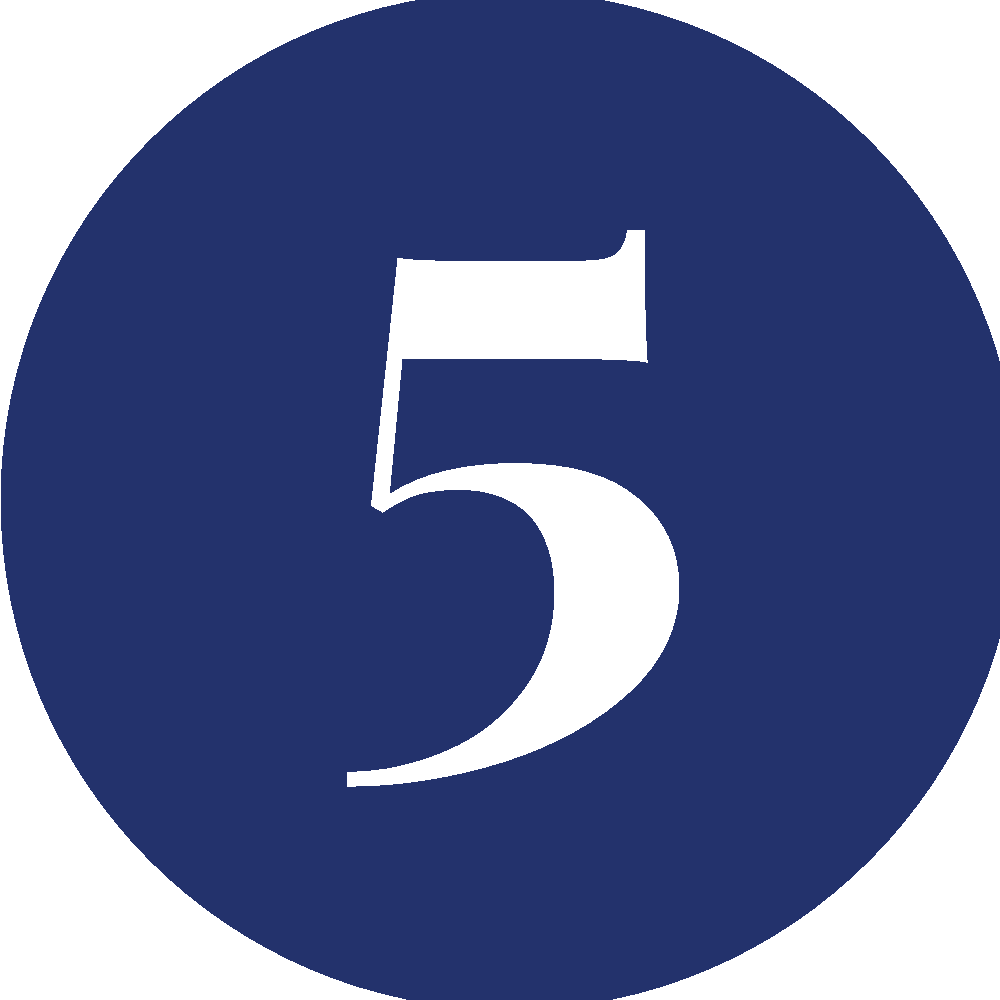 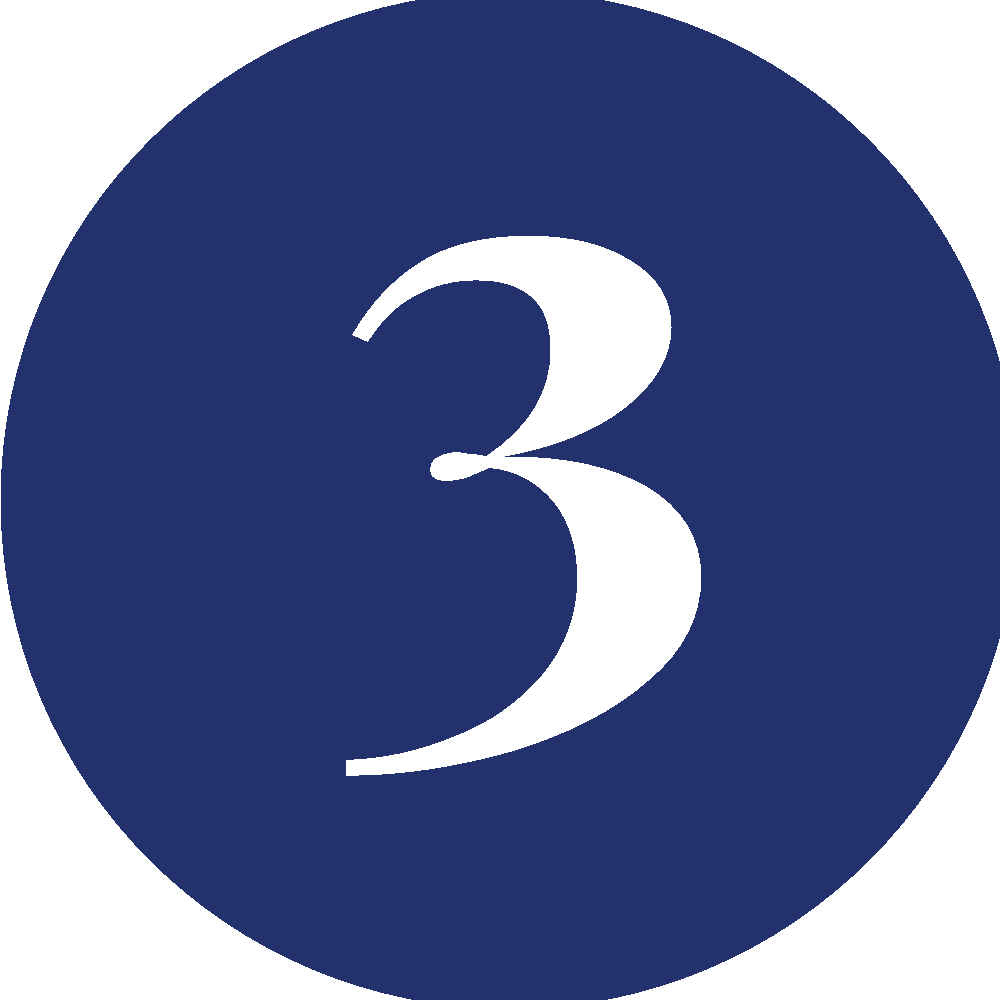 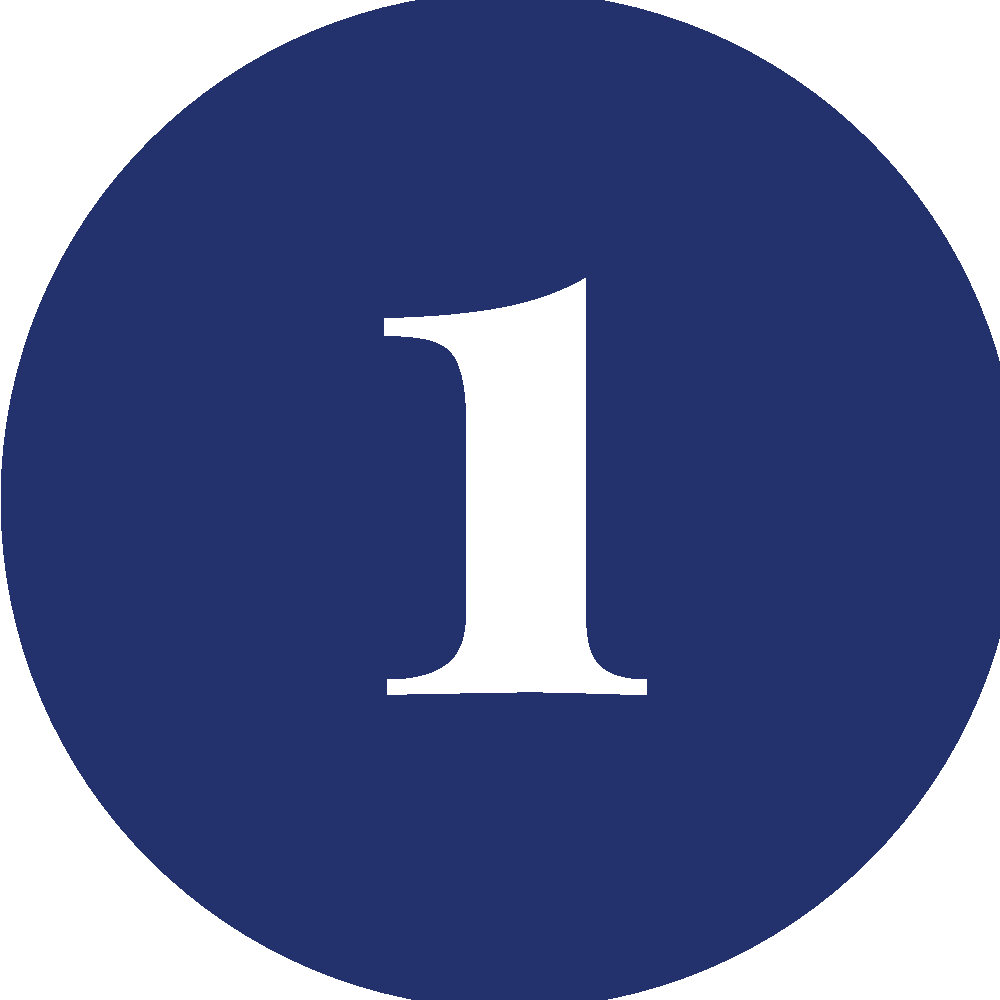 Sjekke Livskompasset sitt (vurdering)
Hva er viktigst, målet eller veien dit?
12
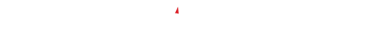 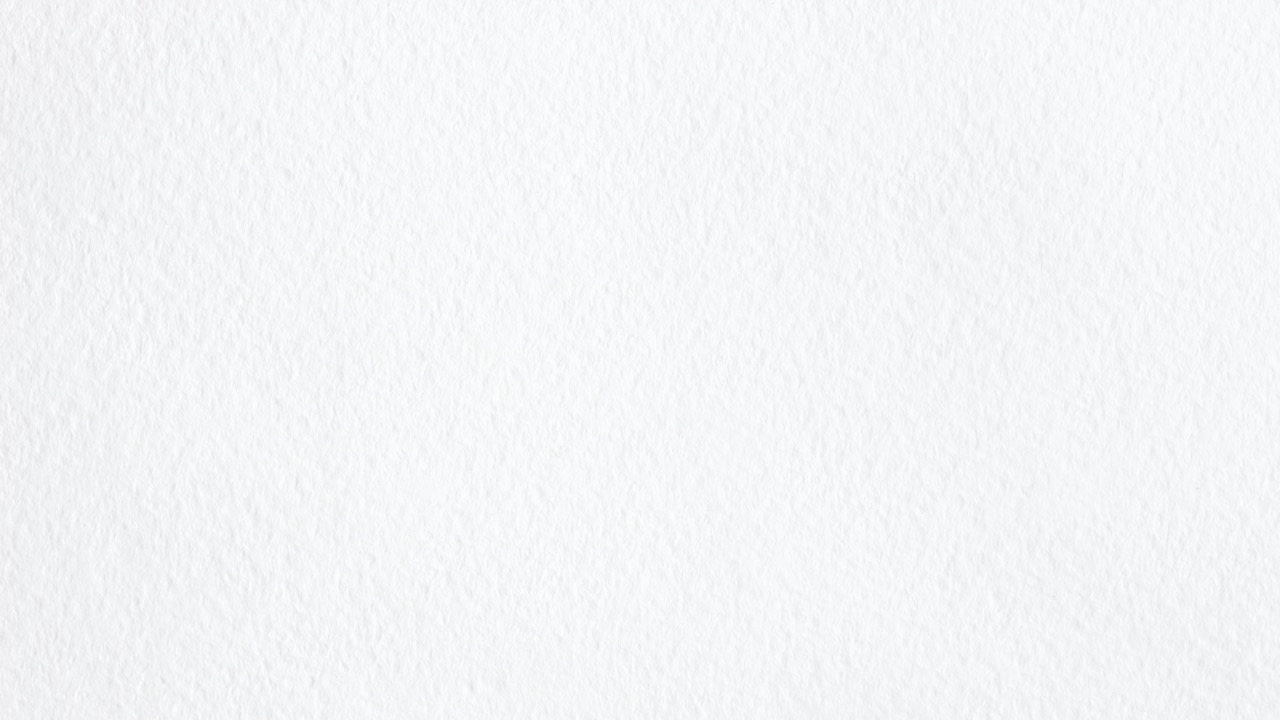 DITT LIVSKOMPASS SISTE UKE:
RELASJONER
Skaffe en nær relasjon
Skape samhold
i familien
Ha det moro sammen med venner
Hele tiden lære mer
Være i naturen
10
5
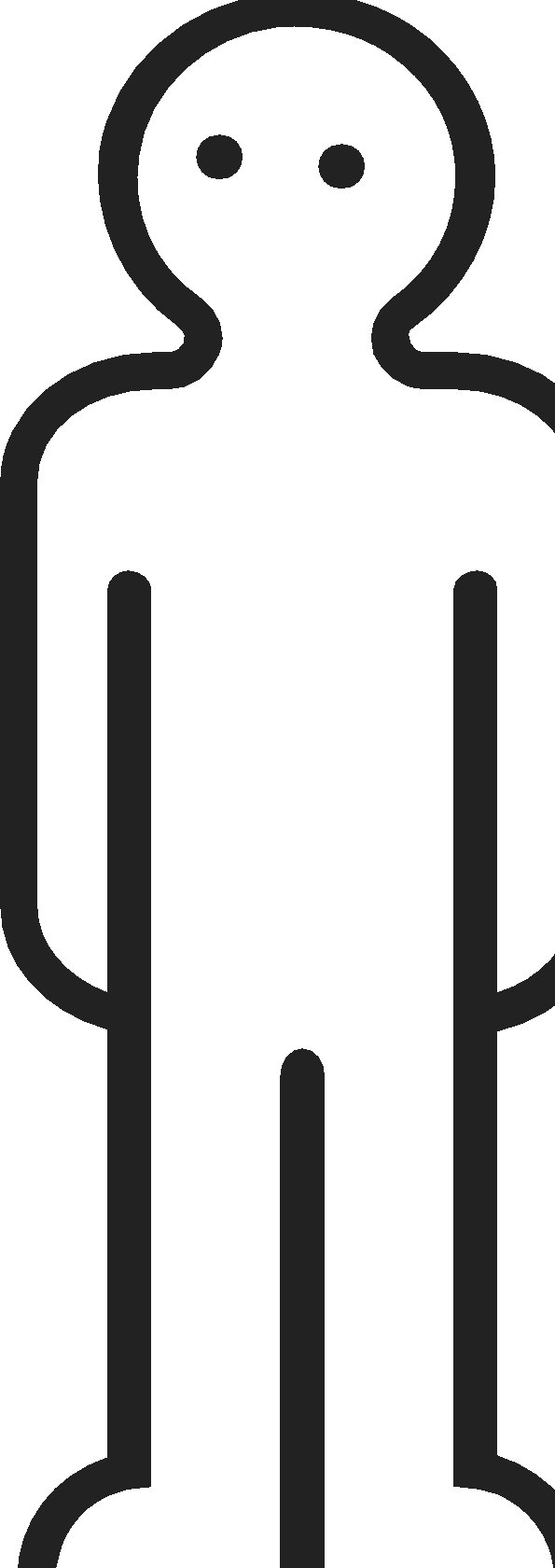 0
ARBEID/UTDANNING

ARBEID/UTDANNING
FRITID
Bidra til noe viktig
Leve fullt ut, f.eks bade
Sørge for å trives på jobben
Et hjem å trives i
Regelmessig trening
Sunn og variert mat
Regelmessig sex
HELSE
Nok søvn
13
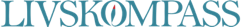 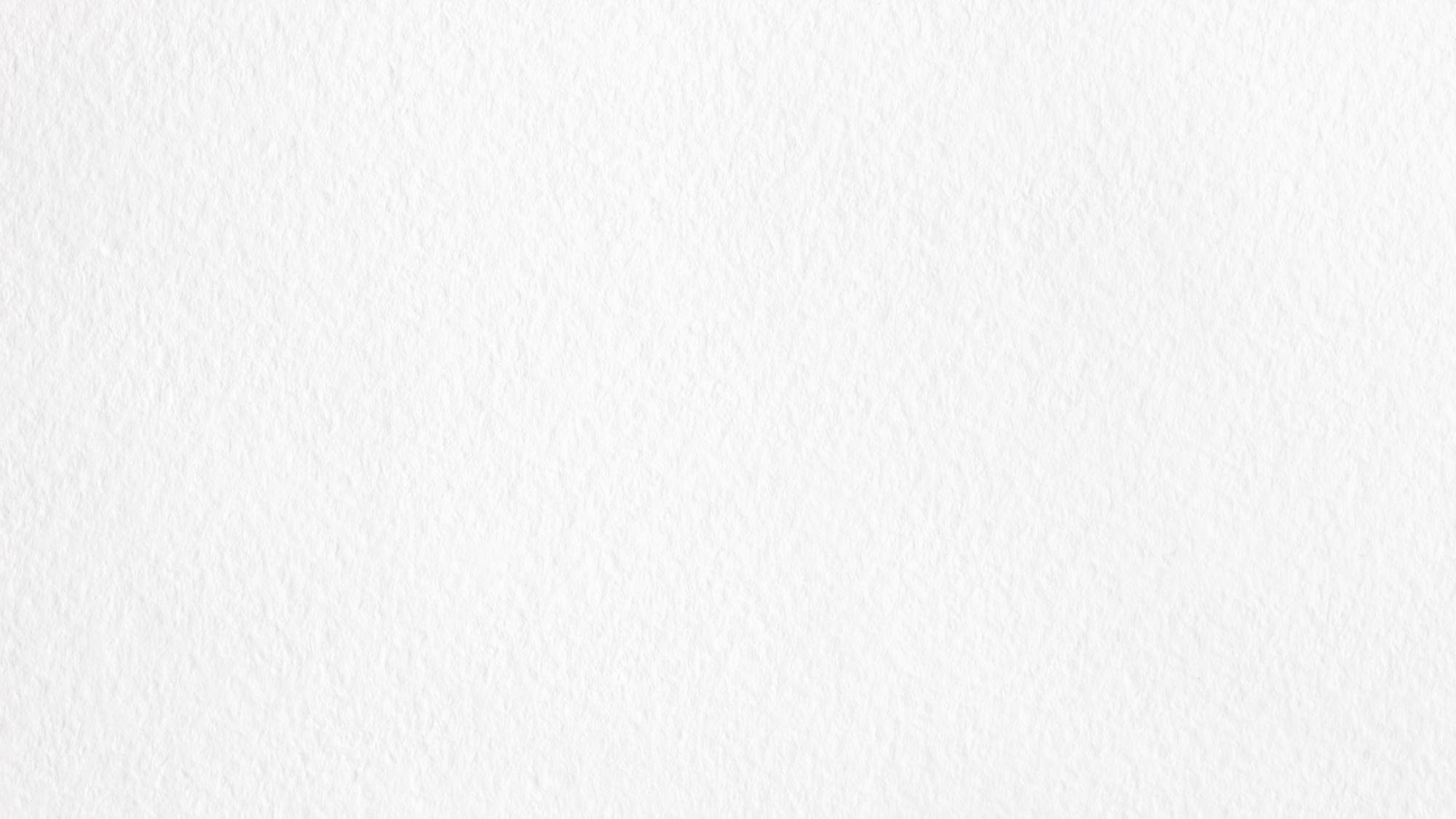 <
HVORDAN HAR DITT LIV SETT UT DEN SISTE UKA?
Beregn inn både: 
KVANTITET (hvor mye/mengde) OG 
KVALITET
(hvor vitalt/sterkt)
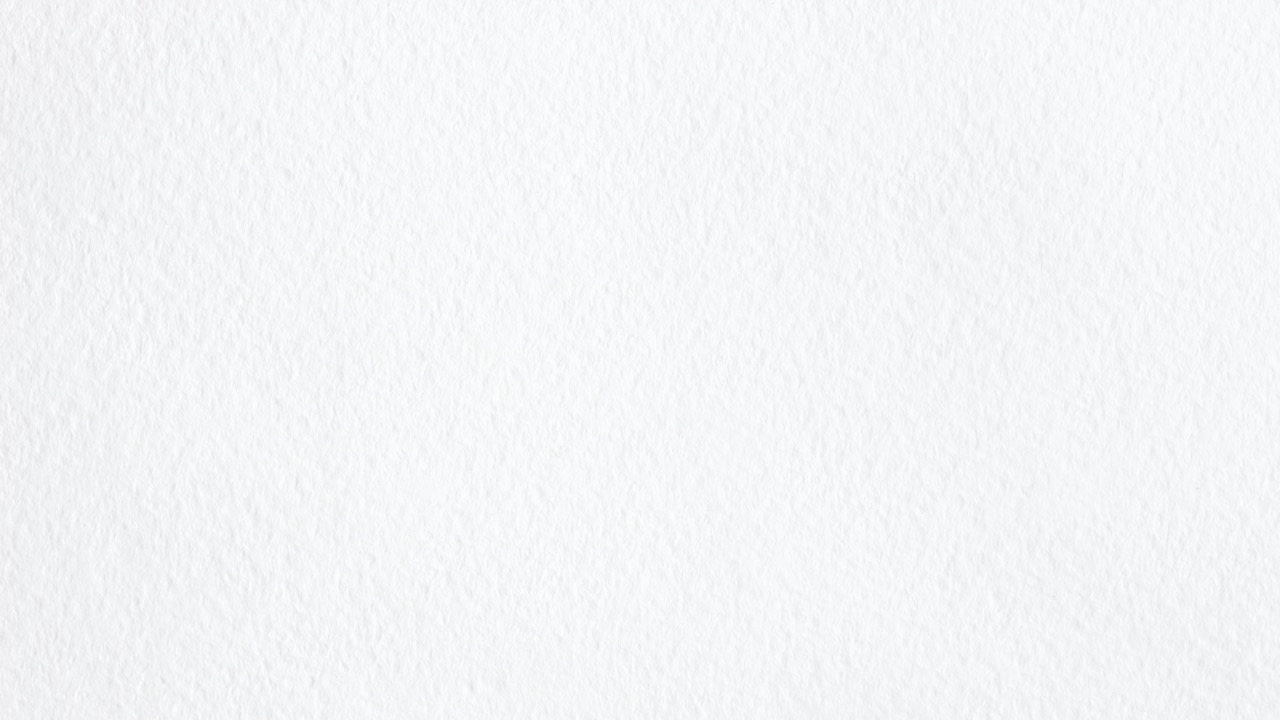 RELASJONER
Skaffe en nær relasjon
Skape samhold
i familien
Ha det moro sammen med venner
Hele tiden lære mer
Være i naturen
10
5
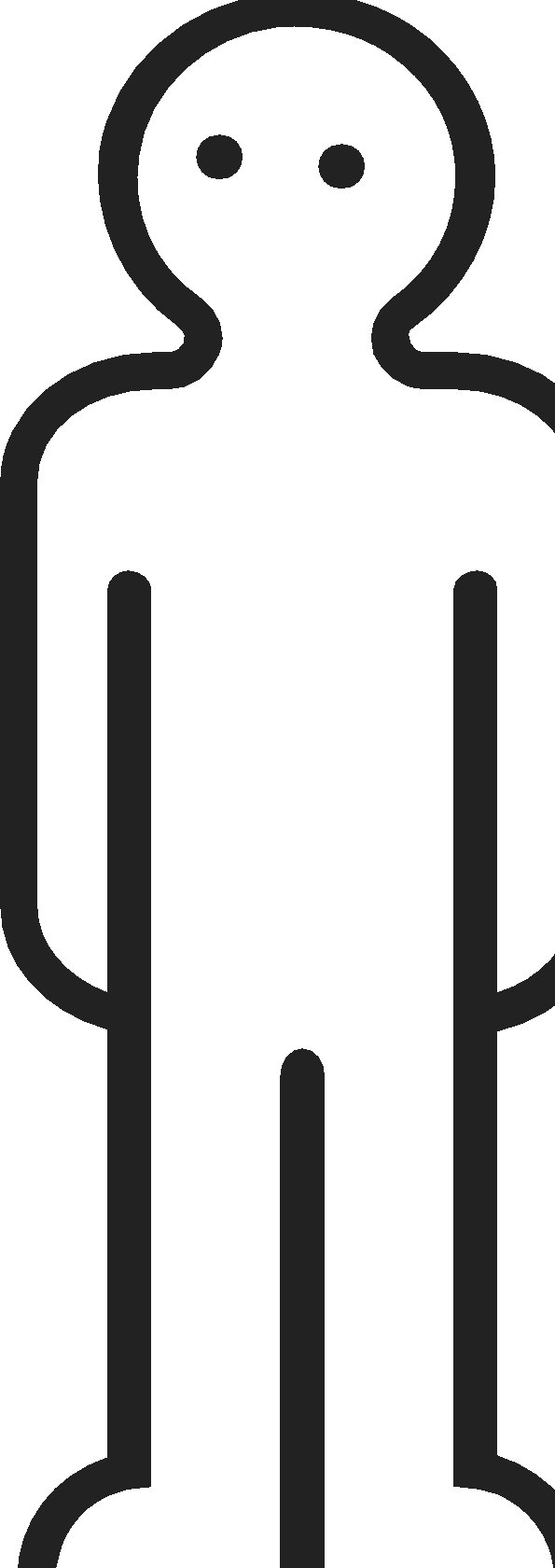 0
ARBEID/UTDANNING

ARBEID/UTDANNING
FRITID
Bidra til noe viktig
Leve fullt ut, f.eks bade
Sørge for å trives på jobben
Et hjem å trives i
Regelmessig trening
Sunn og variert mat
Regelmessig sex
HELSE
Nok søvn
14
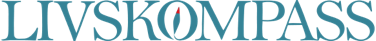 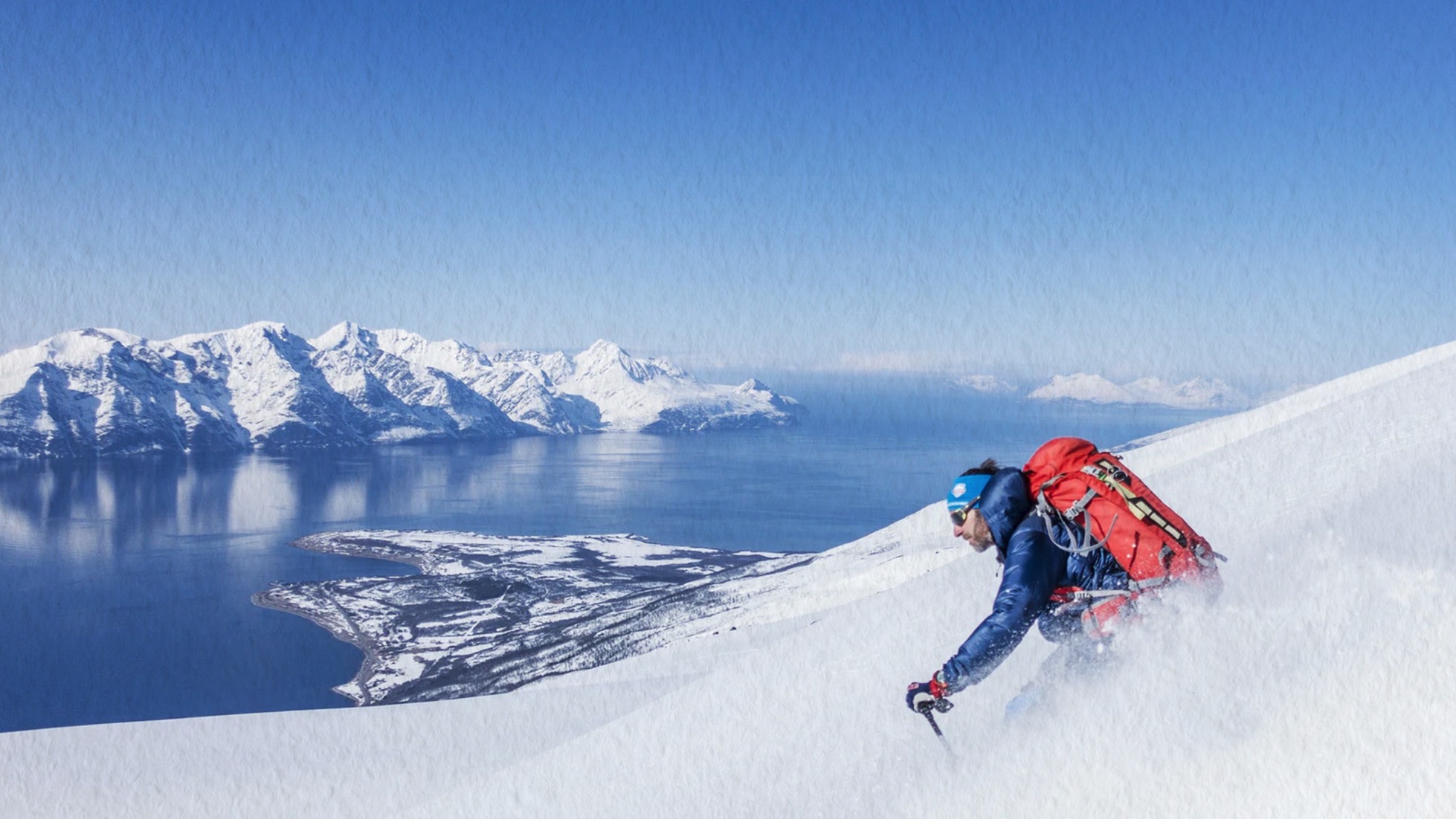 <
Hva er viktigst? - Målet eller veien dit?
15
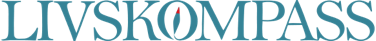 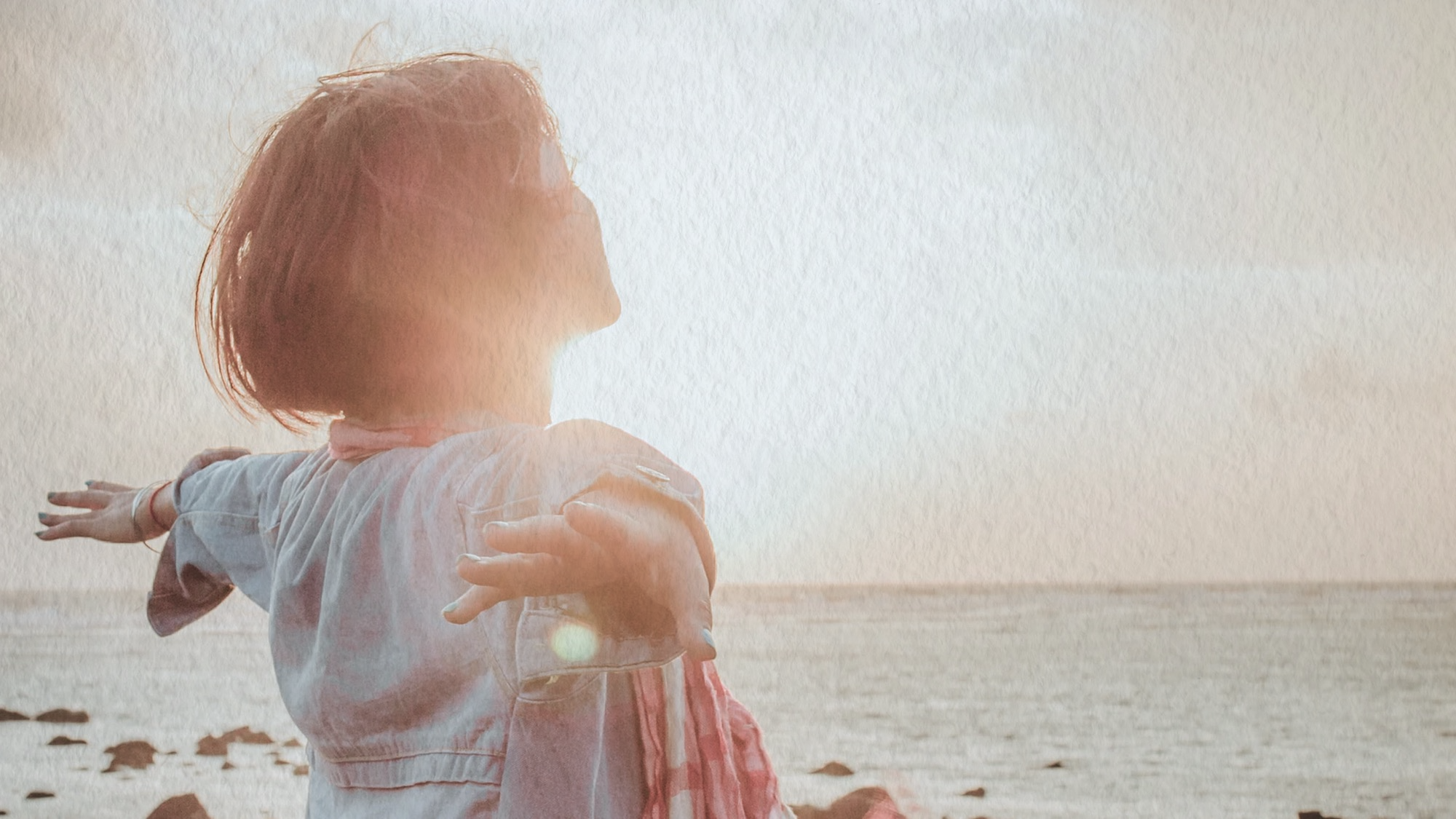 Pass på så du ikke går på en svindel som kan koste deg livet!
”Bare jeg xxx …så xxx!”

Lösning:Løsning: Du er fremme! Nyt, dans og opplev …
16
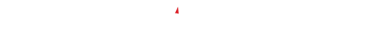 [Speaker Notes: ”Vad är viktigast? - Målet eller vägen dit?”  och skidåkarmetaforen. 
Om du vill använda den så behövs uppkoppling till Internet (eller att du spelat in klippet) samt högtalare. Googla på ”music and life” och eller Allan Watts så kommer ett fint klipp på YouTube som är cirka en minut. Det finns två lite svårare ord (hoax & bracket) som man kan förklara innan man visar klippet.
Bracket = bransch (t.ex. sälja försäkringar)
Hoax = lurendrejeri, bluff]
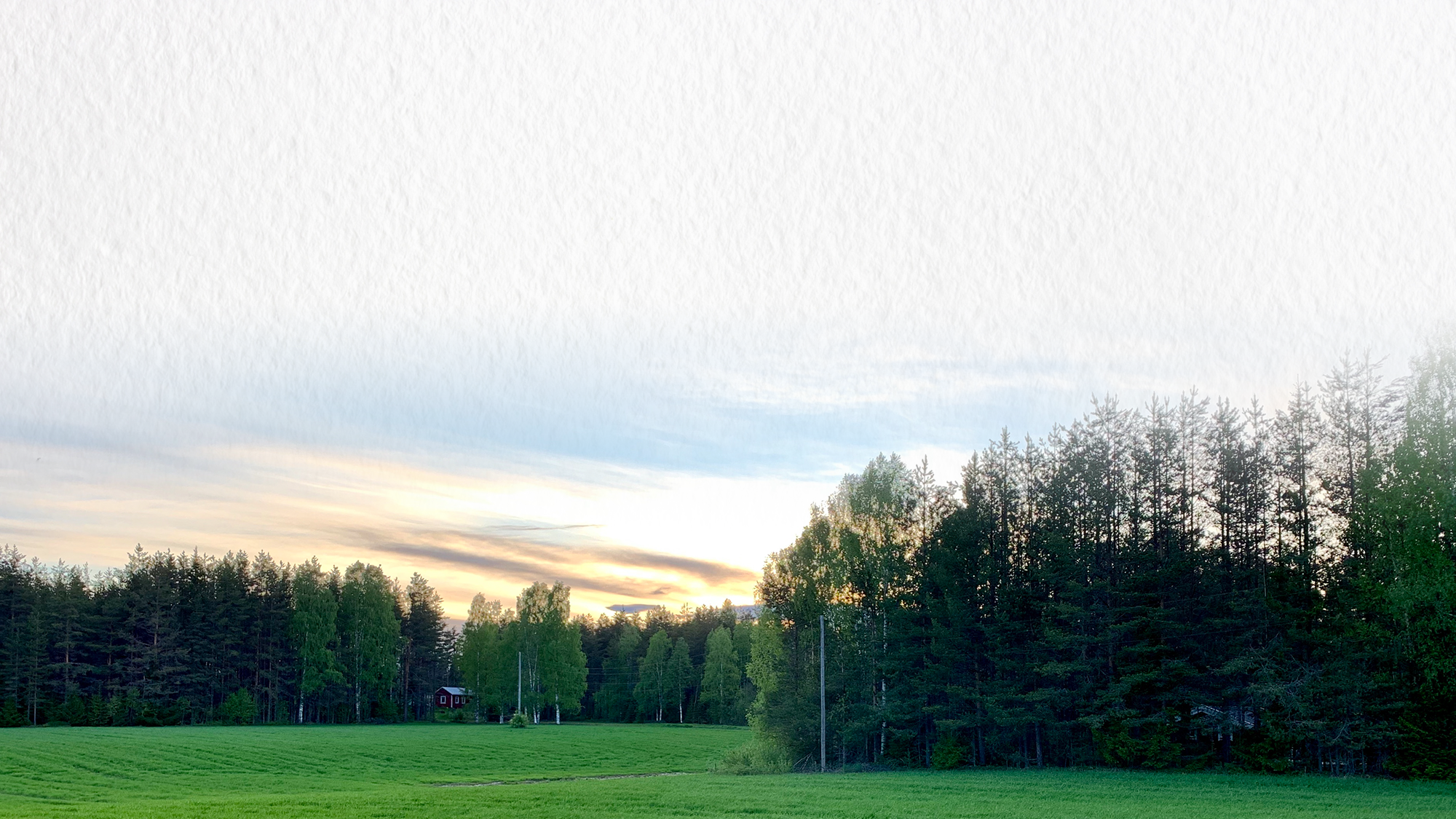 ROCKY OM MÅLET ELLER VEIEN
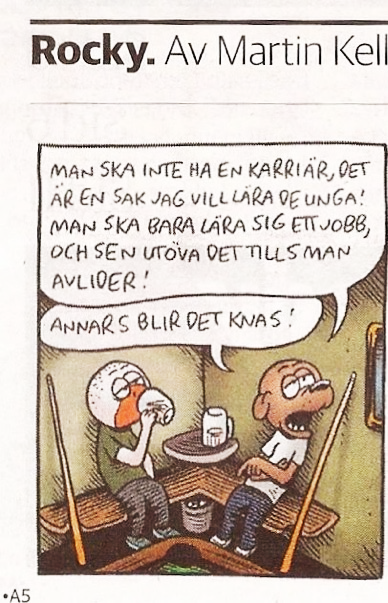 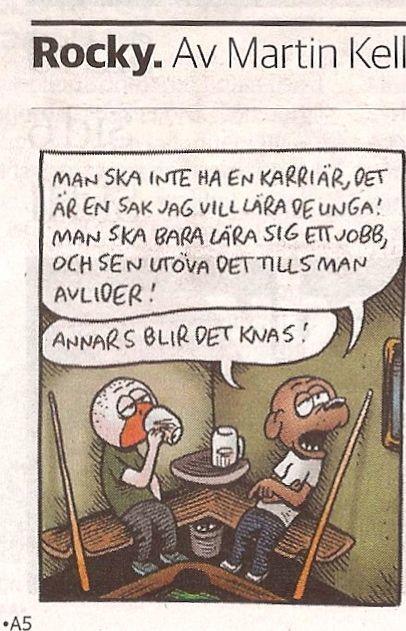 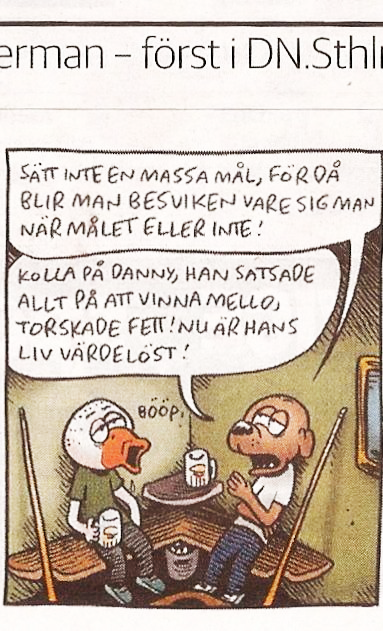 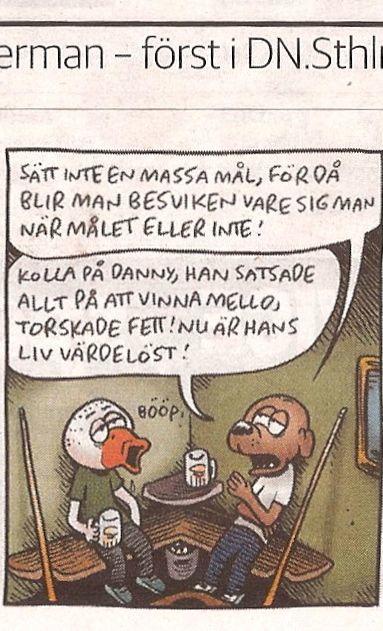 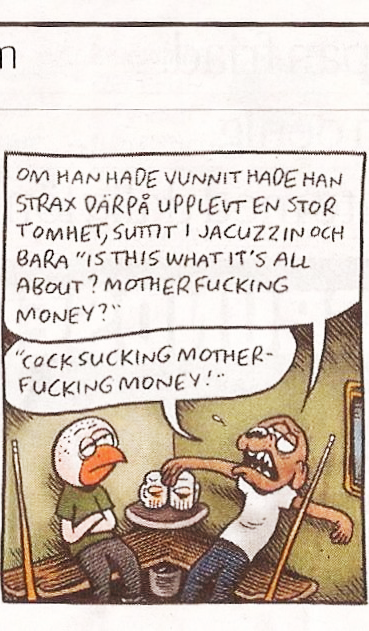 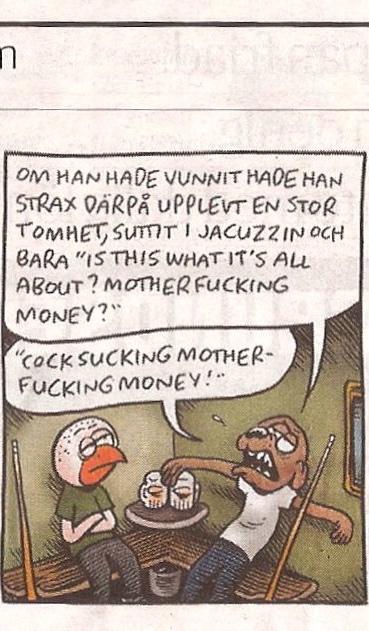 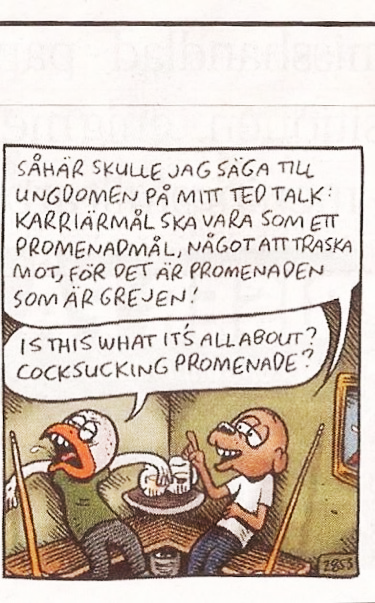 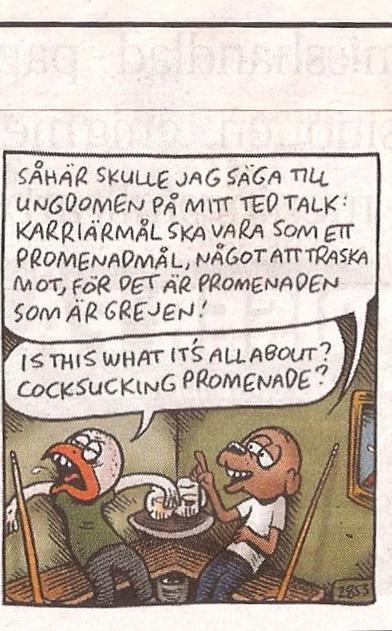 Man skal ikke ha en karriere, det er 
noe jeg vil lære de unge! Man skal bare lære seg et arbeid, og så s
kal man utføre det til man dør.
Sett ikke mange mål, for da blir 
man skuffet både om man når målet eller ikke.
Dette skulle jeg sagt til ungdommen i mitt TED-talk: “Karrieremål skal være som et turmål, 
noe å traske i mot, 
fordi det er turen som er greia”.
Om han hadde vunnet, hadde han 
straks ville følt en stor tomhet, 
sittet i jacuzzien og bare “Is this what it is all about? Motherfucking money?”.
Se på Danny, han satset alt på å vinne  Eurovision, men det gikk til helvete! Nå er hans liv verdiløst.
Ellers blir det rot.
“Cocksucking Motherfucking money!..”.
Is this what it´s all about? Cocksucking tur.
X
X
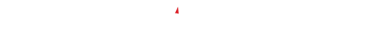 [Speaker Notes: VALBAR BILD]
En livsverdi er som et fyr langt borte. Det veileder deg gjennom stormen.
17
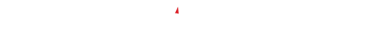 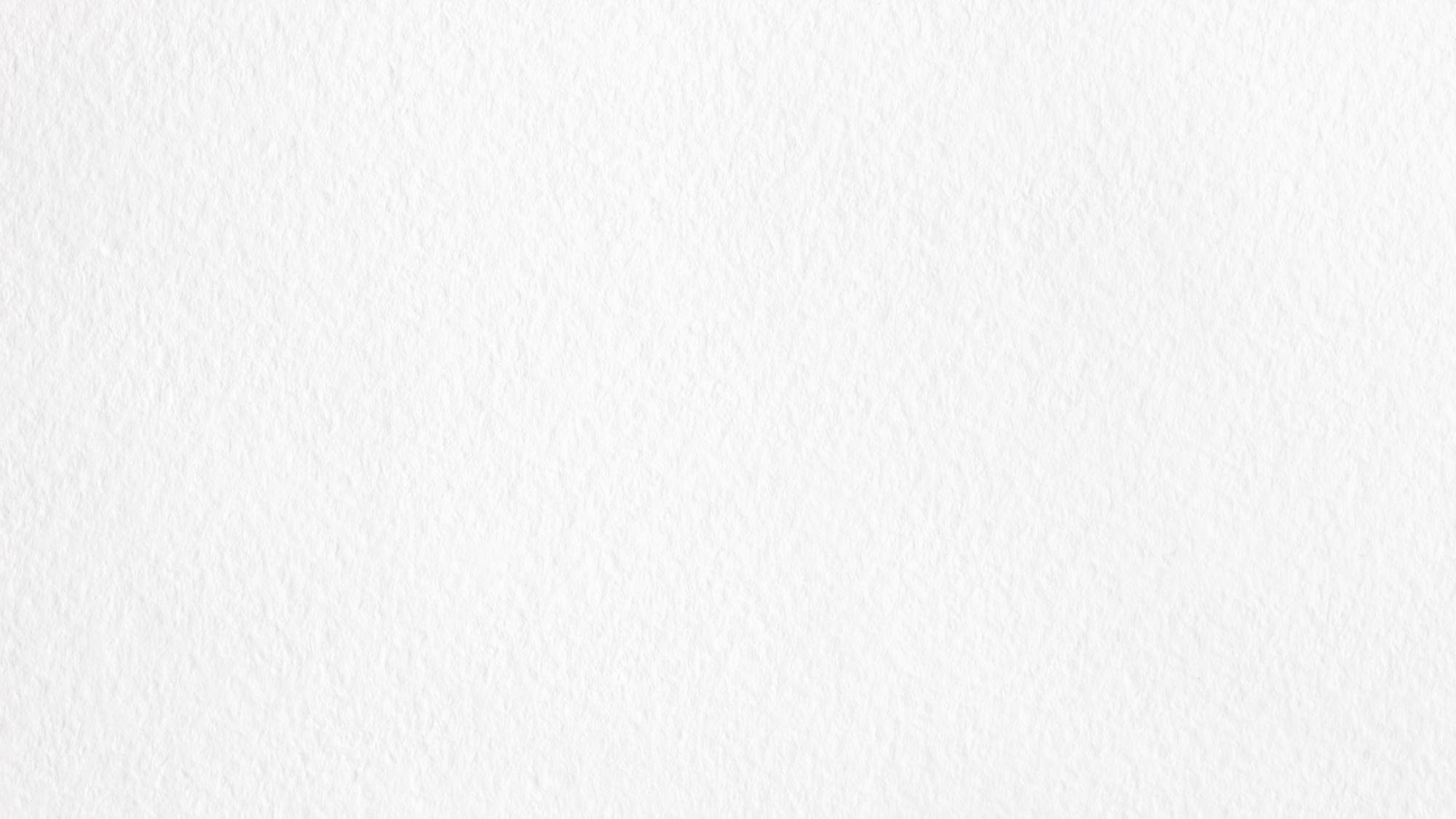 <
LIVSVERDIER ER SOM ET HUS … 
Hva slags hus vil du ha?
Det finnes ingen livsverdier (engelsk values) som er riktige eller gale. 
Det handler ikke om å ”finne ut hva man egentlig vil, innerst inne”, det handler om å helt fritt velge hva man vil jobbe mot. Litt som å velge hvordan man vil at ens eget ”livsverdihus” skal se ut.
MMan kan alltid endre seg og velge et helt nytt ”livsverdihus”, eller bygge det om, eller bygge det ut, utifra hva man vil i livet akkurat nå.
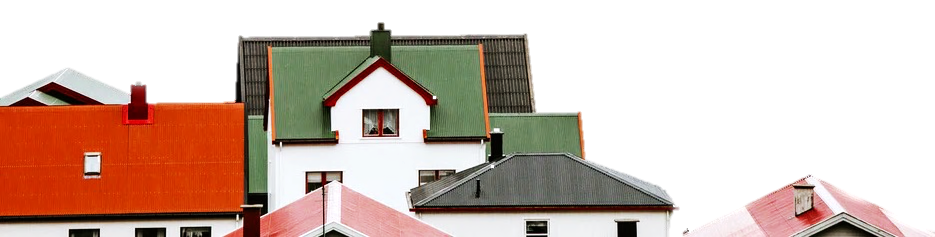 19
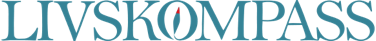 LIVSVERDIER ER SOM ET HUS … 
Hva slags hus velger du?
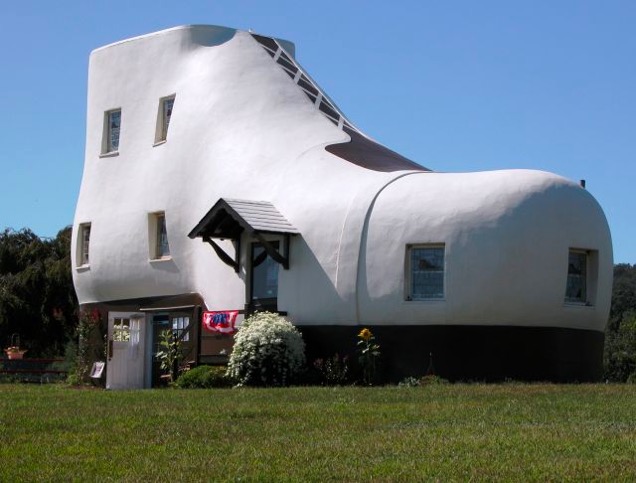 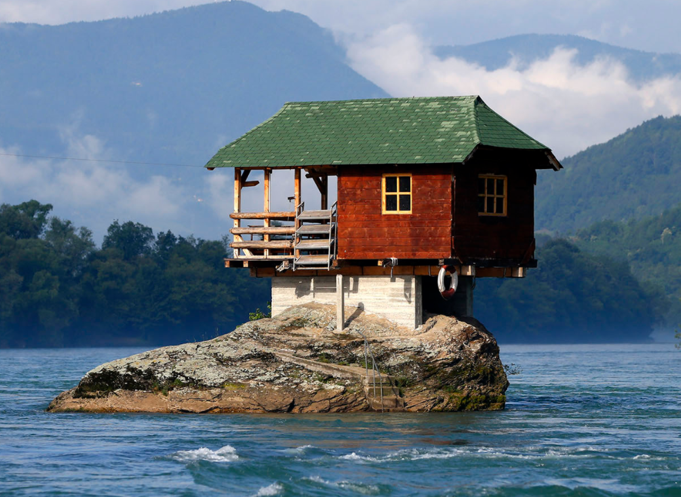 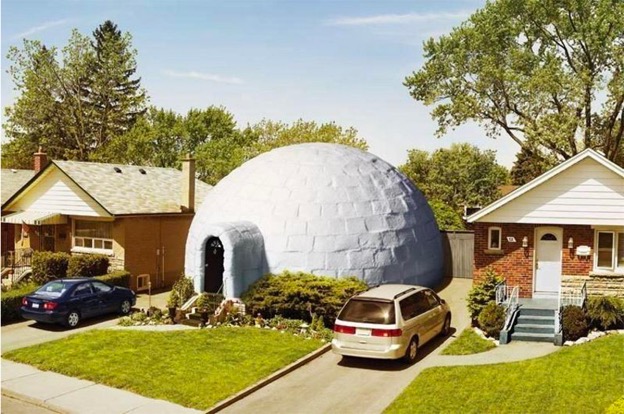 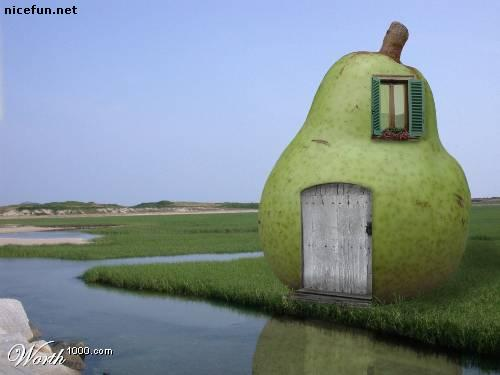 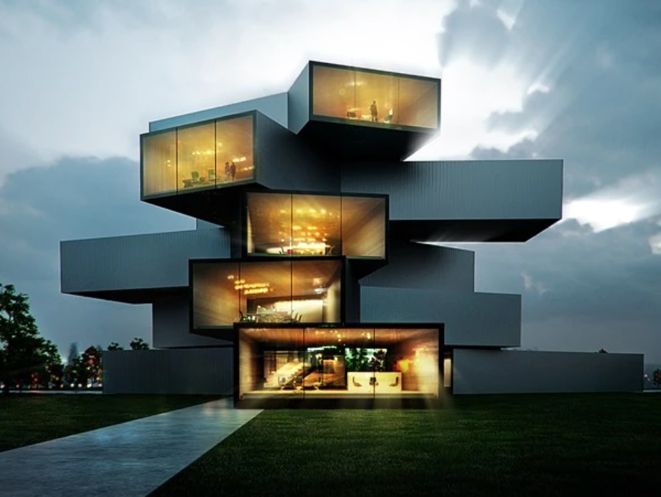 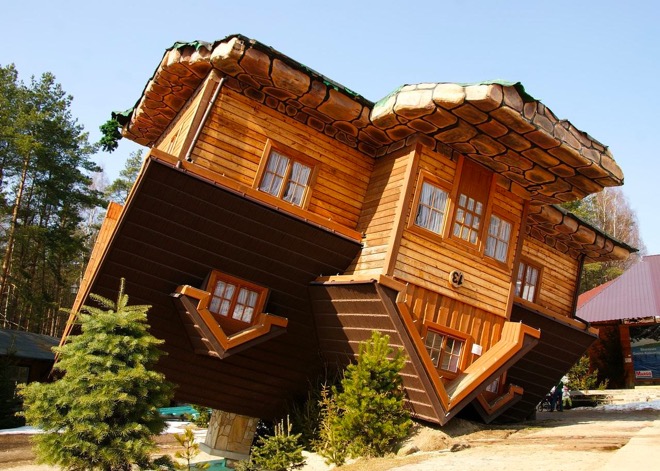 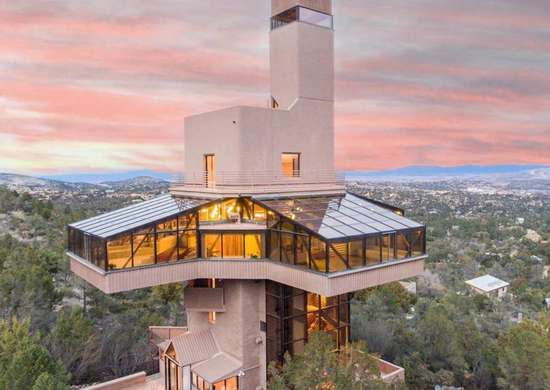 19
HVA ER FORSKJELLEN MELLOM LIVSVERDI & MÅL?
En livsverdi (engelsk value) er som et fyr, noe man kan streve mot, og noe som aldri blir ferdig. 
Et mål er noe man kan oppnå og for eksempel krysse av på en liste. Mål er alltid i fremtiden.
Nå skal vi gjøre litt spørresport.
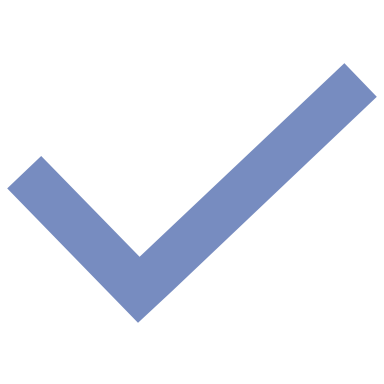 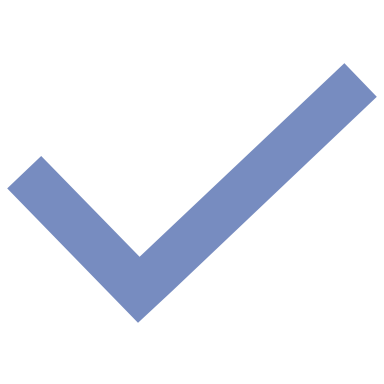 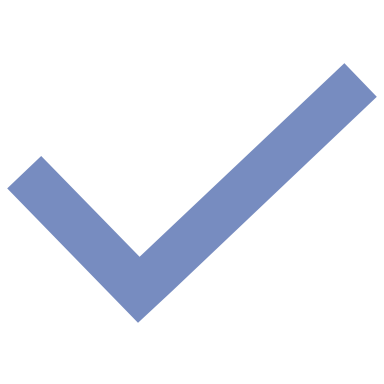 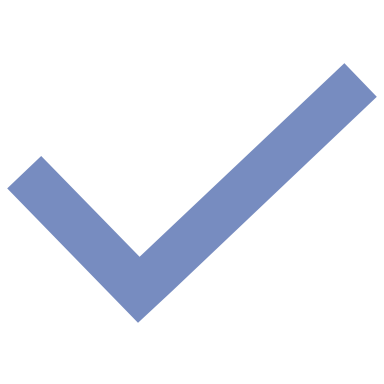 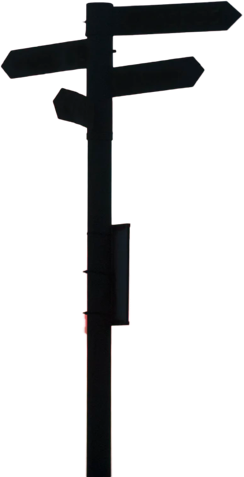 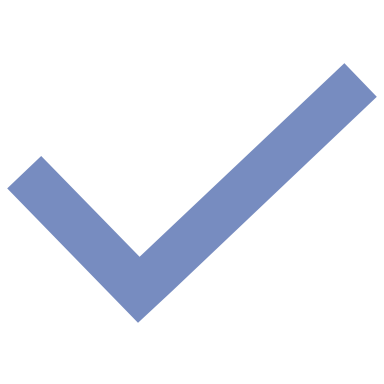 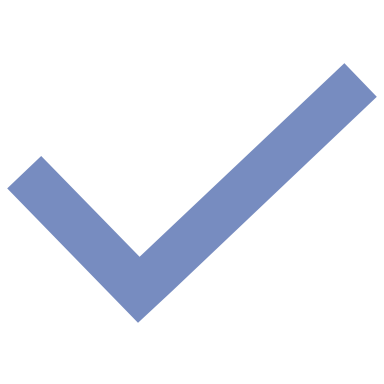 20
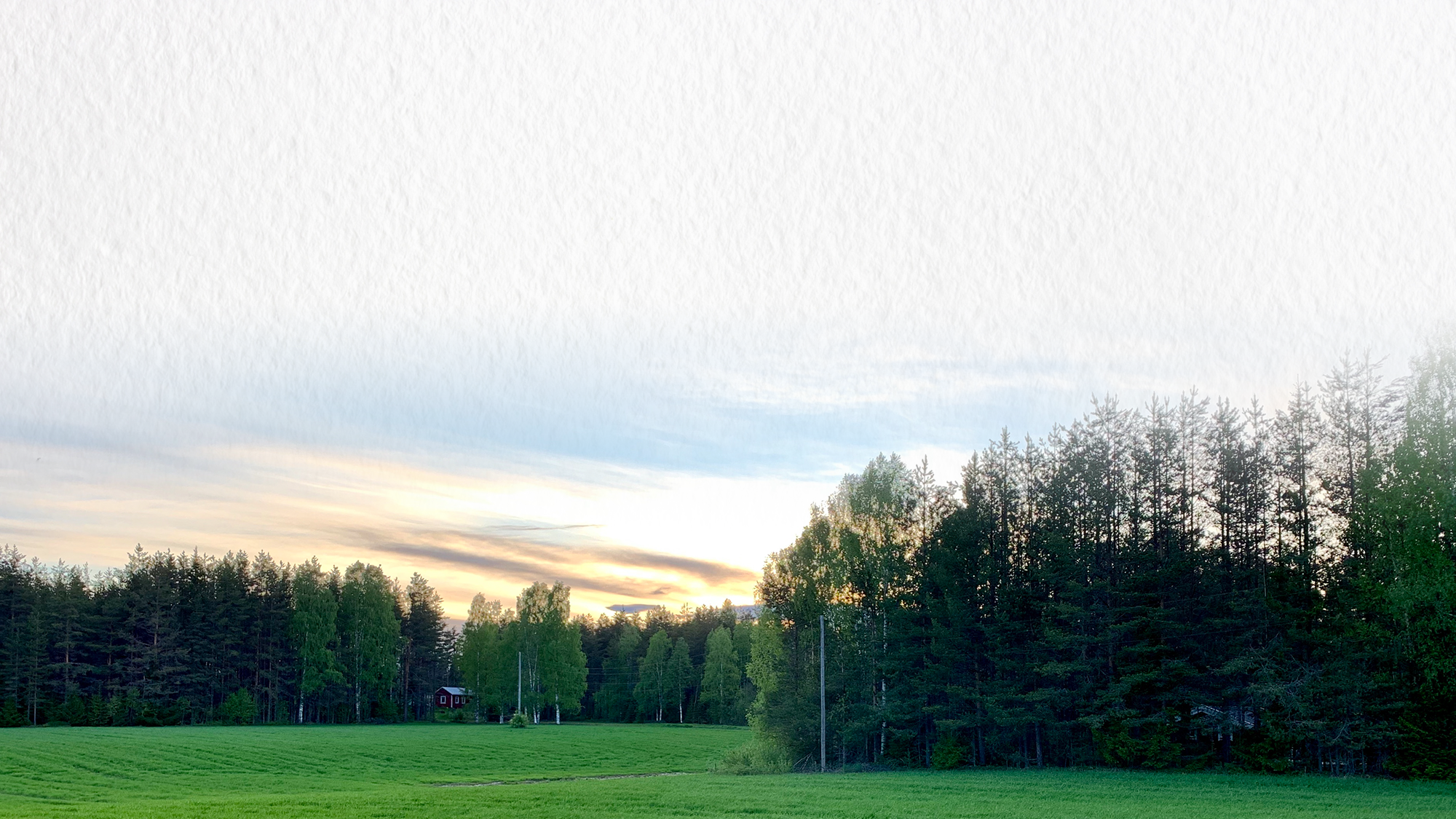 2 grupper bestiger ett berg…
EN SUNN BALANSE MELLOM LIVSVERDIER OG MÅL
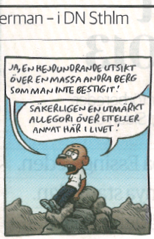 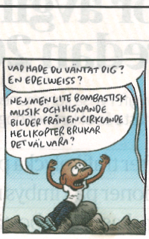 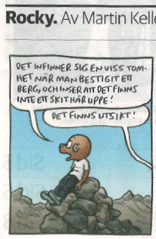 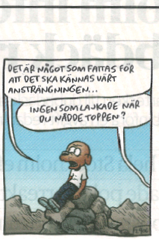 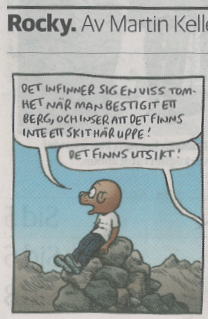 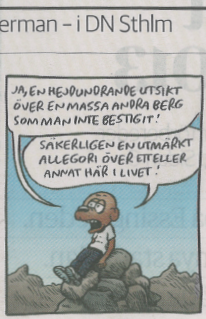 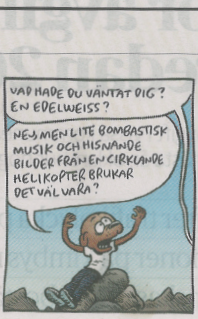 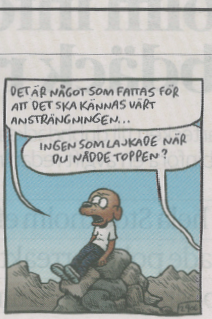 Ja, en heidundrende utsikt over en hel masse andre fjell som man ikke har besteget!
Hva hadde du ventet deg? En Edelweiss?
Det innfinner seg en viss tomhet når man bestiger et fjell, og innser at det ikke finnes en dritt her oppe.
Det er noe som mangler for at det skal kjennes som om anstrengelsen var verdt det!
Ingen som laika på Facebook når du nådde toppen?
Nei, men litt bombastisk musikk og fantastiske bilder fra et sirkulerende helikopter bruker det da å være.
Sikkert en utmerket allegori over et eller annet her i livet.
Det fins en utsikt!
X
X
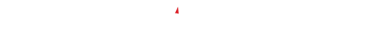 [Speaker Notes: VALBAR BILD]
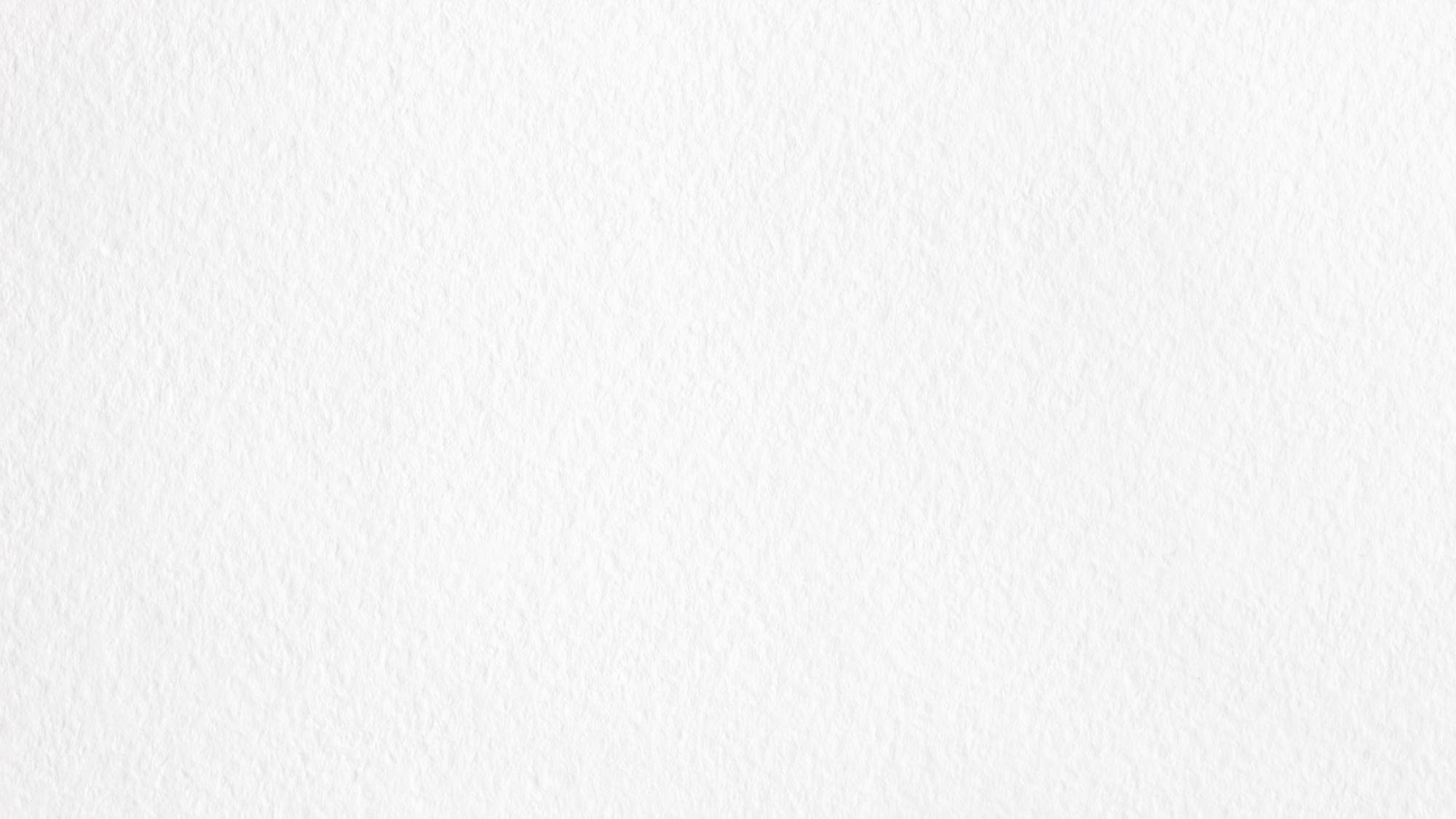 <
DET SMARTE MED LIVSVERDIER OG HANDLINGER
Det er jeg som styrer bussen!
Jeg har FULL KONTROLL over hva jeg GJØR
Jeg har IKKE FULL KONTROLL over hva livet gir meg
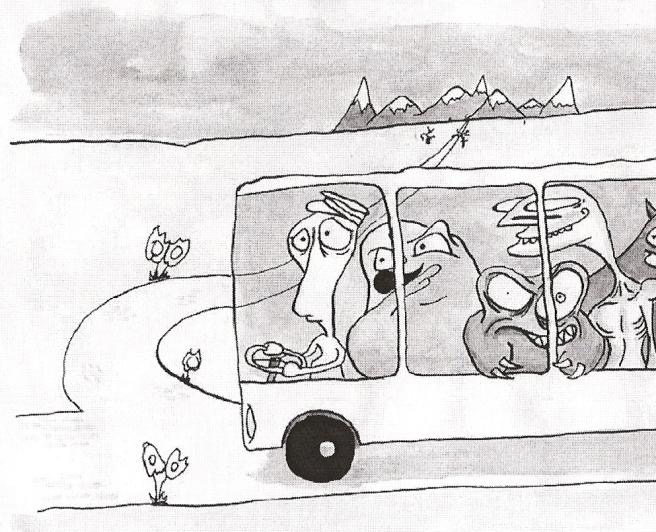 - Men jeg kan øke sjansene for å få det jeg vil ha, avhengig av hvilke steg jeg tar med mine føtter.
- Det vil si hvilke steg jeg tar med mine føtter. Det er smart å legge vår energi i å forandre det vi har kontroll over.
21
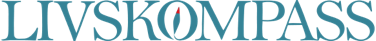 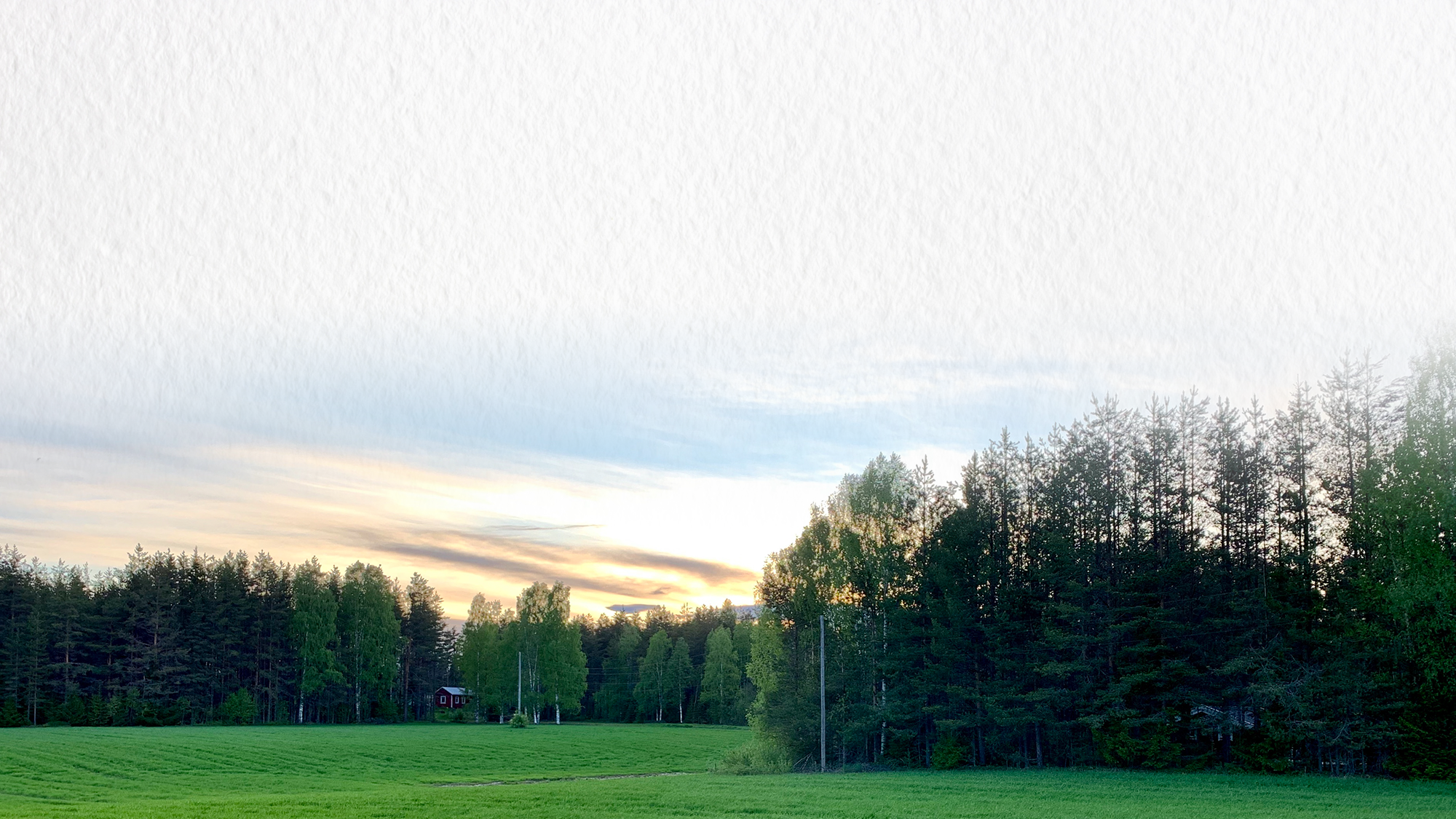 MINE LIVSVERDIER
22
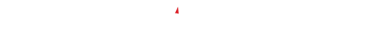 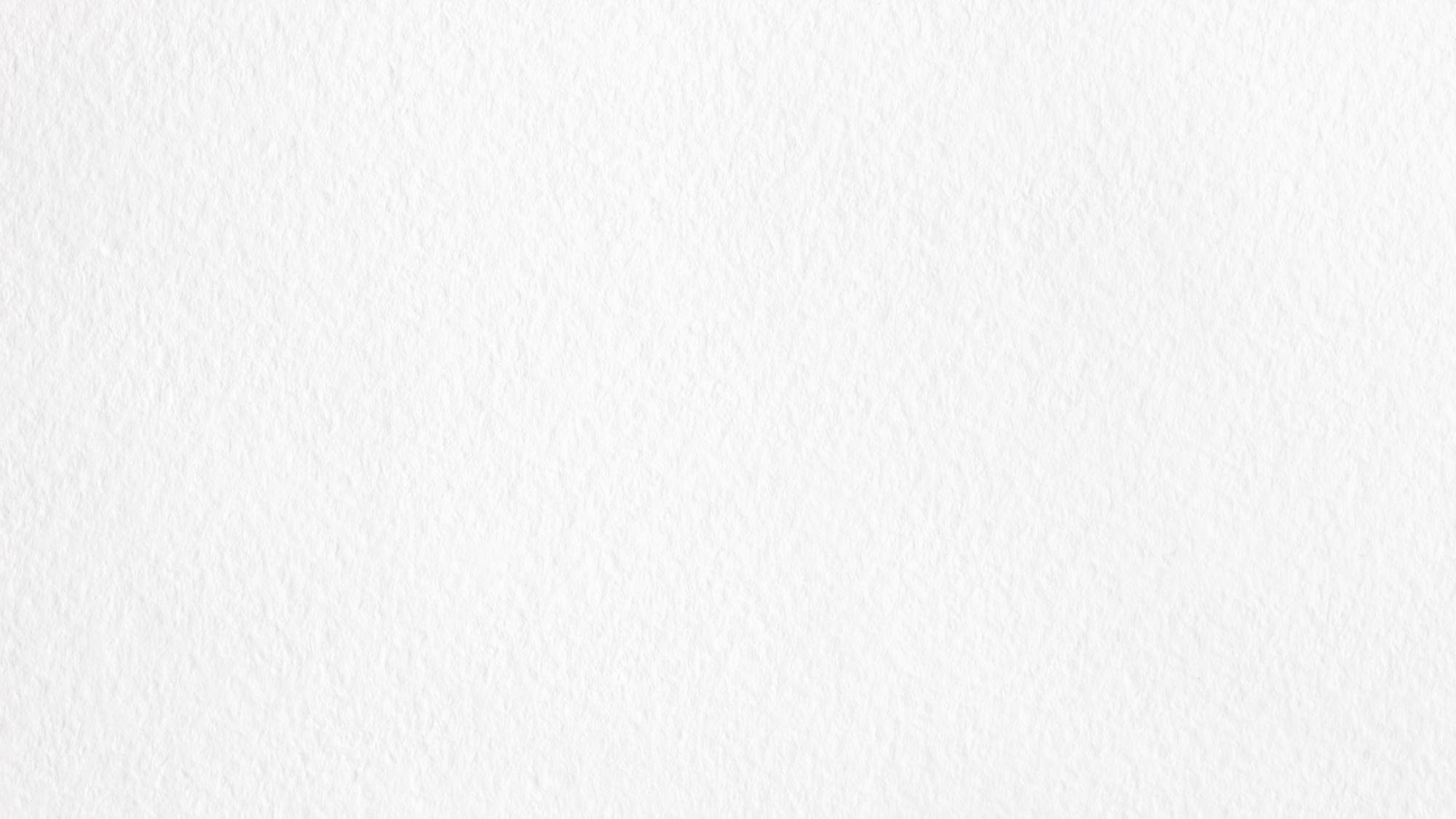 <
ARBEID/UTDANNING
RELASJONER
Steg jeg vil ta
Livsverdi:
Steg jeg vil ta
Livsverdi:
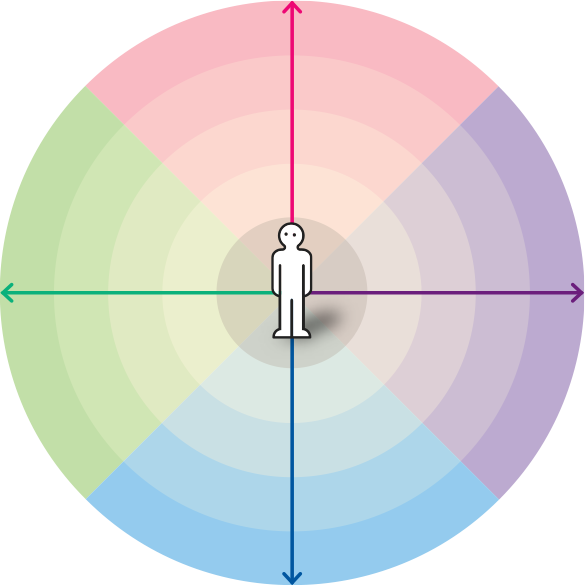 FRITID
HELSE
Steg jeg vil ta
Steg jeg vil ta
Livsverdi:
Livsverdi:
23
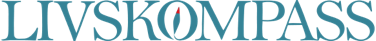 Öva tacksamhet
Vara generös
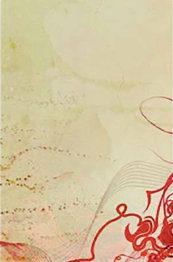 Vara sann
Känna njutning
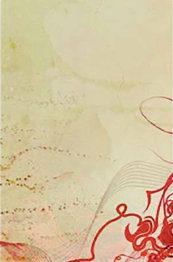 RELASJONER
Förståelse
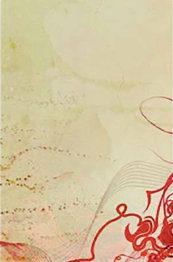 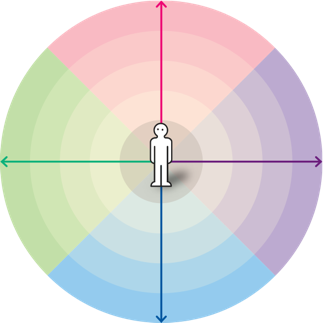 Söka inspiration
Leka
ARBEID/UTDANNING
FRITID
Vara med-kännande
Söka kunskap
HELSE
Dansa med glädje
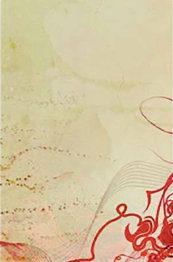 Ta hand om kroppen
Söka visdom
24
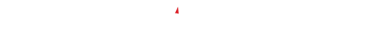 [Speaker Notes: Kan användas t.ex efter bild 23 för att visa hur det kan se ut när man lagt ut sina kort man valt samt ett eget. 
Notera att man enkelt kan skriva ut 4 tomma kort per deltagare istället för post-it-lappar. Det finns ark med tomma kort att skriva ut från sidan för er gruppledare, Träff 3]
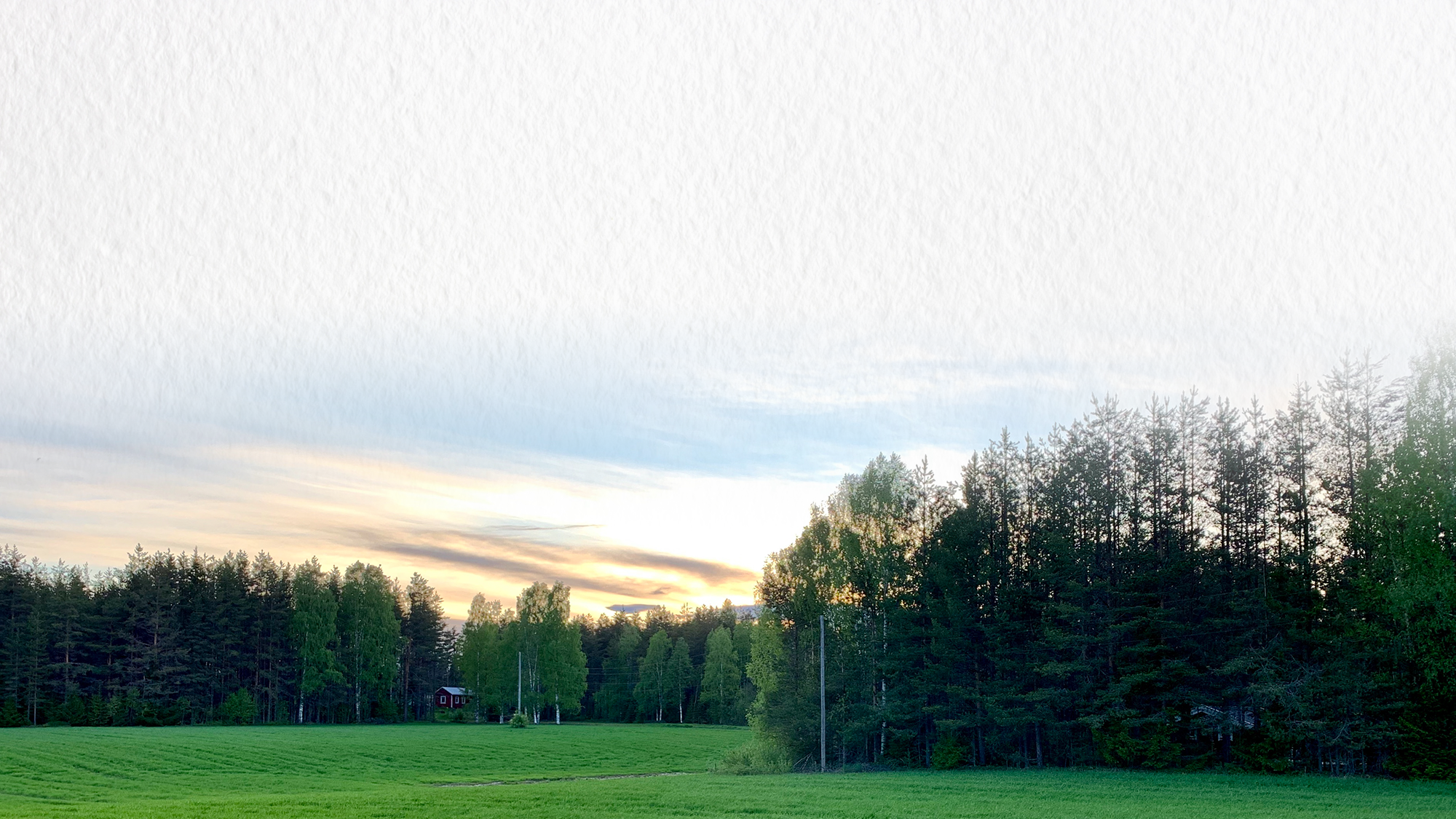 VELGE KORT FOR LIVSVERDIER
Velg hvilket av de fire områdene på ditt Livskompass som du vil begynne med. 
Velg to kort som du liker per område. Legg ut på ditt  Livskompass. Det går også bra å bruke et kort man liker for flere områder enn ett.
Ta et tomt livsverdikort og skriv noe på dette selv. Plasser et selvskrevet kort på hver og ett av de fire områdene i ditt Livskompass.
Når du er ferdig er det totalt 3 kort ved hver og ett av de fire områdene på ditt Livskompass.
Leka
Söka inspiration
Söka kunskap
25
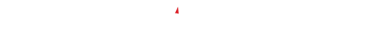 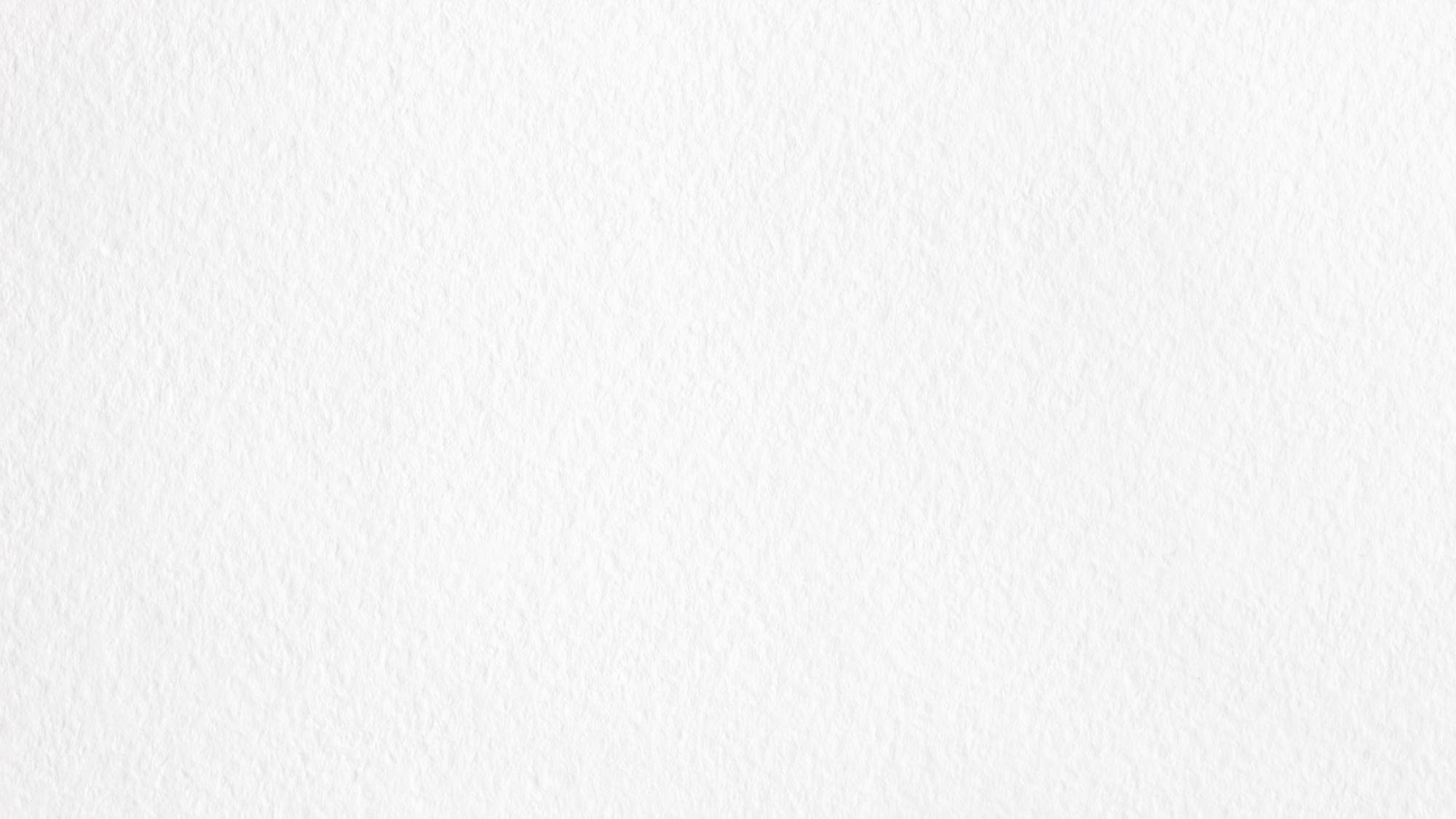 <
Å FORTELLE OM SINE LIVSVERDIER
Du som forteller
Du som lytter
Ha øyekontakt.
Var nærværende, lytt med vidåpne ører/øyne.	
Om den som forteller er abstrakt, be om konkrete eksempler.
Ingen andre spørsmål eller kommentarer.
Takk den som forteller når  an/hun er ferdig med et kort.
1.	Velg ett kort som du liker.
2.	Fortell for den som lytter:		
a)	”Dette er viktig for meg fordi …”
b)	Gi et konkret  eksempel på hvordan
dette har kommet til uttrykk i ditt liv i fortida.
 c)	Gi et eksempel på hvordan du 
        konkret vil at dette skal komme til  
        uttrykk i ditt liv i framtiden.
3.	Gjenta med ett kort per område.
	Fortsett med ytterligere kort per
	område om du rekker.
26
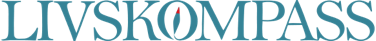 [Speaker Notes: Rollspela hur detta går till.]
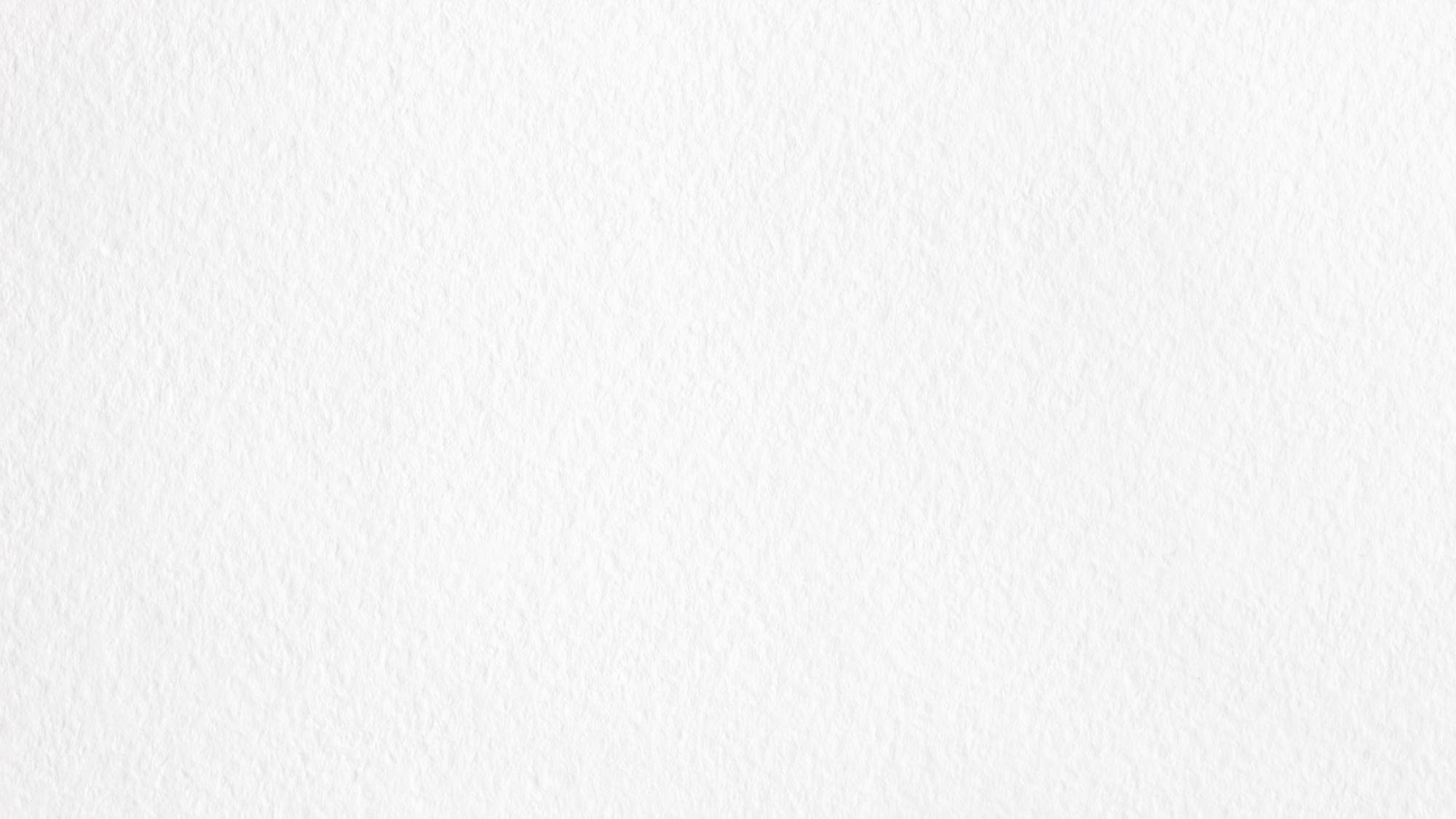 <
27
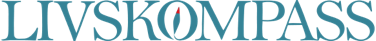 [Speaker Notes: Be deltagarna att fylla i ETT exempel på varje område, det räcker med några stödord, bara stöd för minnet, om tid finns: fortsätt fylla i.
BERÄTTA att de kommer att berätta för en annan person, två och två, inte för hela gruppen.
PRINTA I A4!]
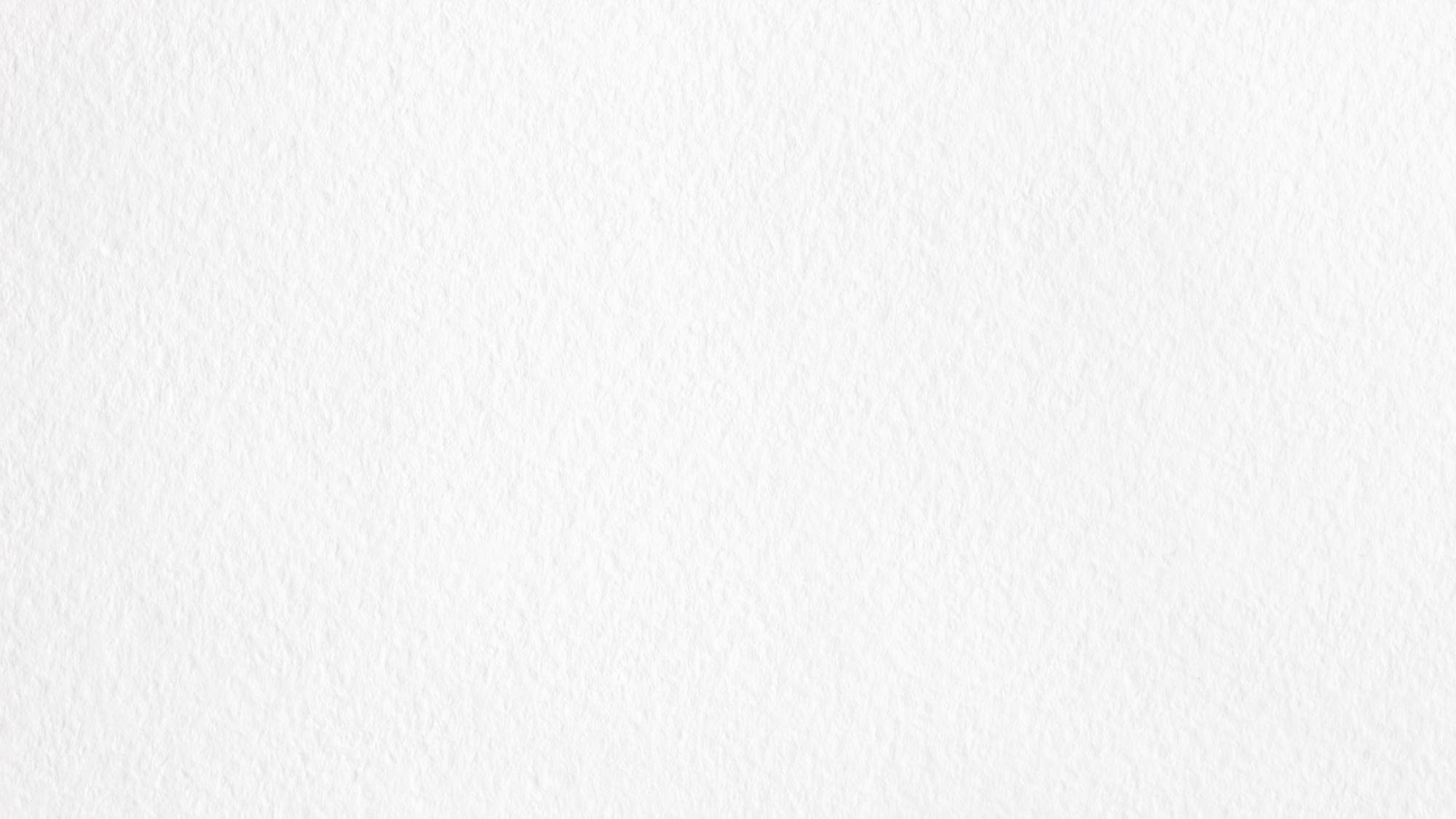 Å FORTELLE OM SINE LIVSVERDIER
Du som forteller
Du som lytter
Ha øyekontakt.
Var nærværende, lytt med vidåpne ører/øyne.	
Om den som forteller er abstrakt, be om konkrete eksempler.
Ingen andre spørsmål eller kommentarer.
Takk den som forteller når  an/hun er ferdig med et kort.
1.	Velg ett kort som du liker.
2.	Fortell for den som lytter:		
a)	”Dette er viktig for meg fordi …”
b)	Gi et konkret  eksempel på hvordan
dette har kommet til uttrykk i ditt liv i fortida.
 c)	Gi et eksempel på hvordan du 
        konkret vil at dette skal komme til  
        uttrykk i ditt liv i framtiden.
3.	Gjenta med ett kort per område.
	Fortsett med ytterligere kort per
	område om du rekker.
26
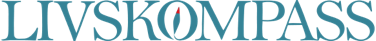 [Speaker Notes: Rollspela hur detta går till.]
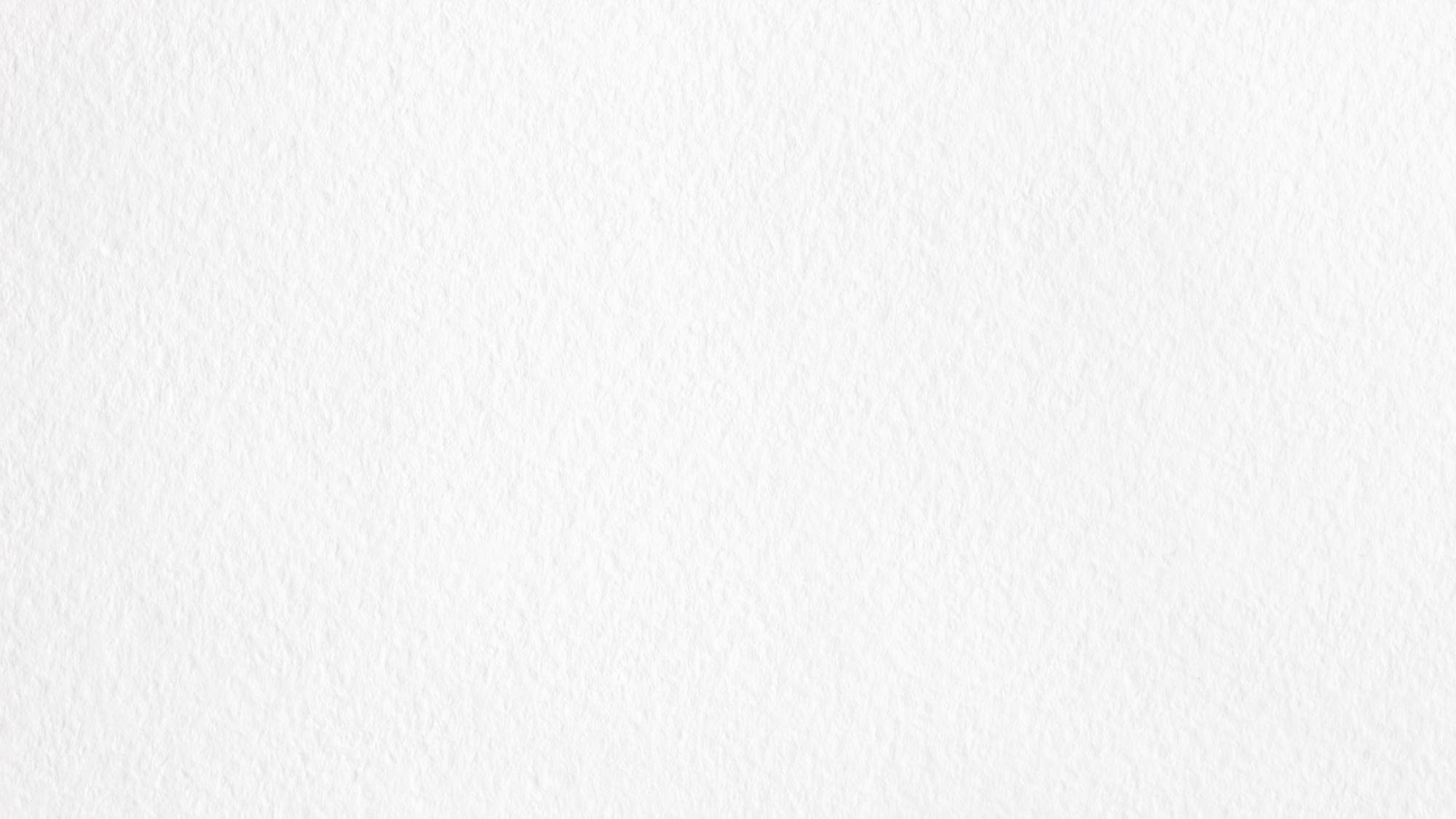 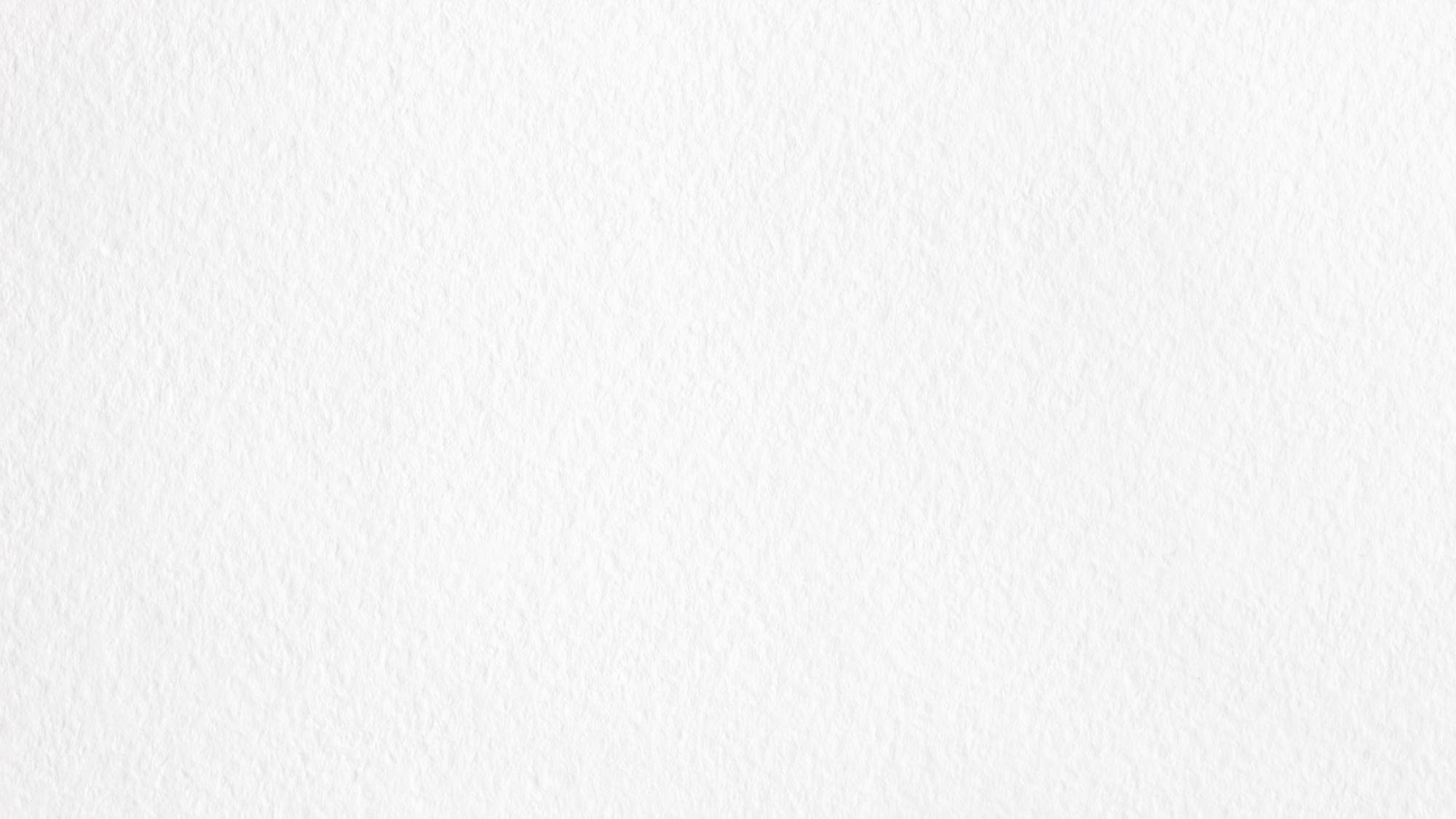 <
<
ARBETE/UTBILDNING
ARBEID/UTDANNING
RELATIONER
RELASJONER
Steg jag vill ta:
Steg jeg vil ta
Livsriktning:
Livsverdi:
Steg jag vill ta:
Steg jeg vil ta
Livsriktning:
Livsverdi:
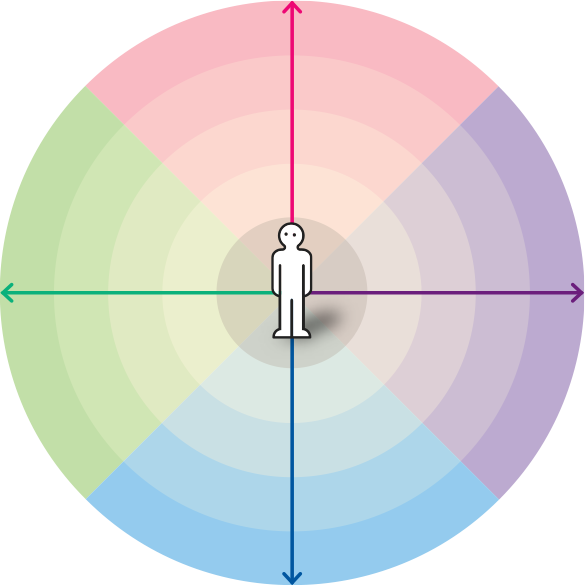 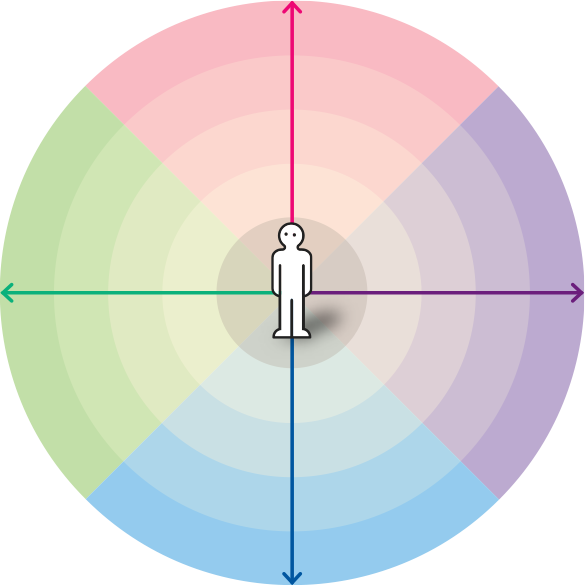 FRITID
FRITID
HÄLSA
HELSE
Steg jag vill ta:
Steg jeg vil ta
Steg jag vill ta:
Steg jeg vil ta
Livsriktning:
Livsverdi:
Livsriktning:
Livsverdi:
29
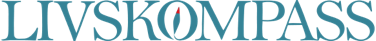 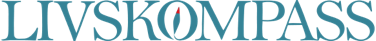 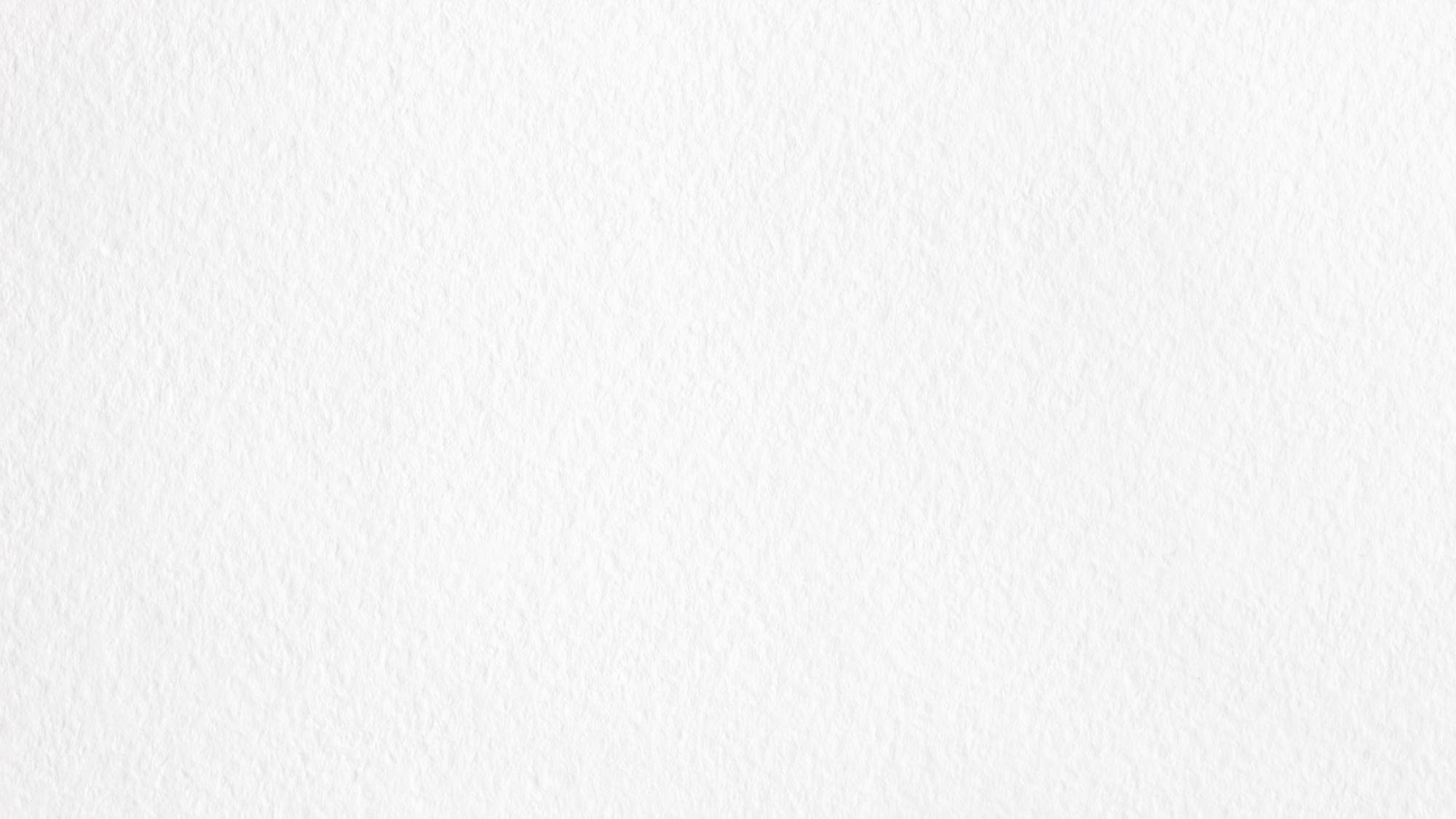 <
MIN LIVSVERDI TIL NESTE SAMLING
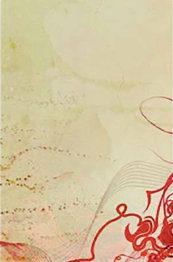 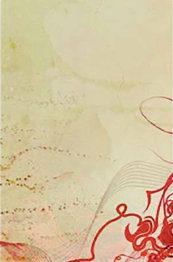 Verdi


oppleve 
nye ting
Steg jag vil ta 
 
gå på kino 
alene
30
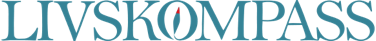 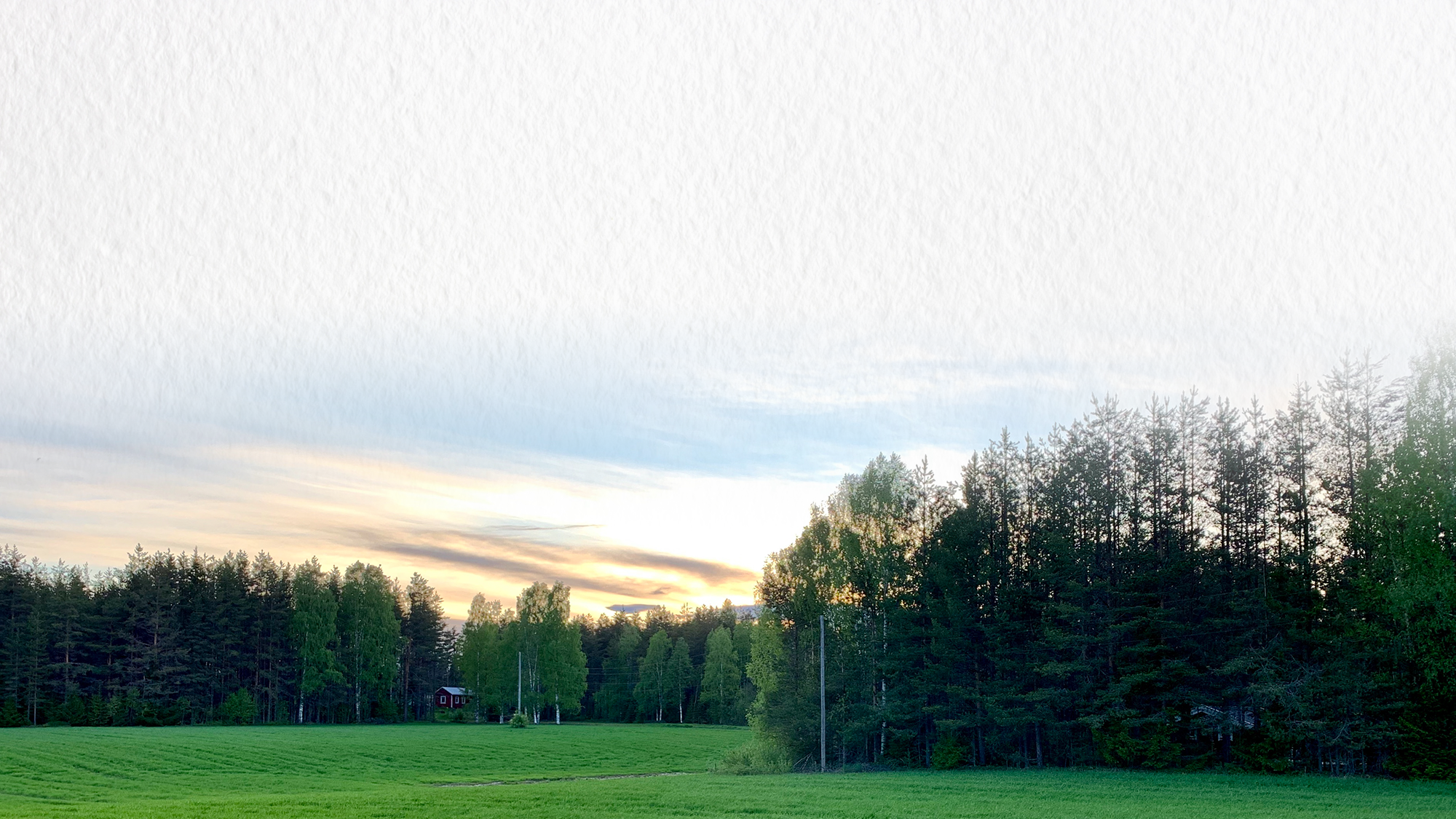 HVORDAN VÅR TENKNING KAN SKAPE LIDELSE, PROBLEM & STRESS OG IBLANT HINDRE OSS
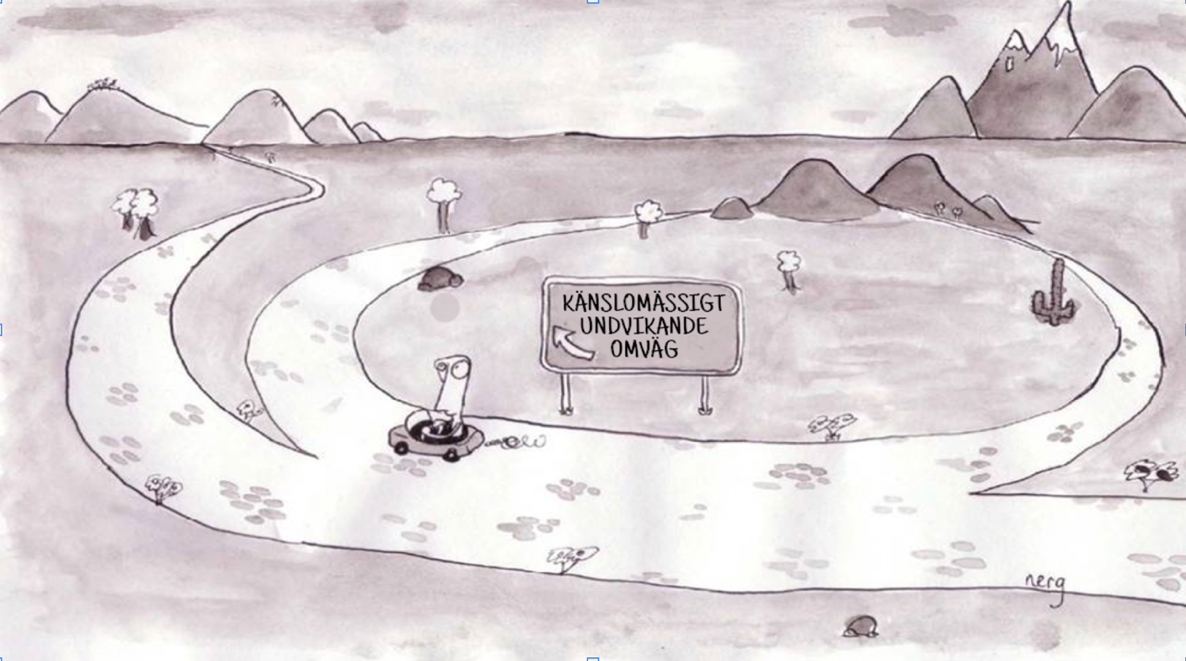 31
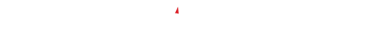 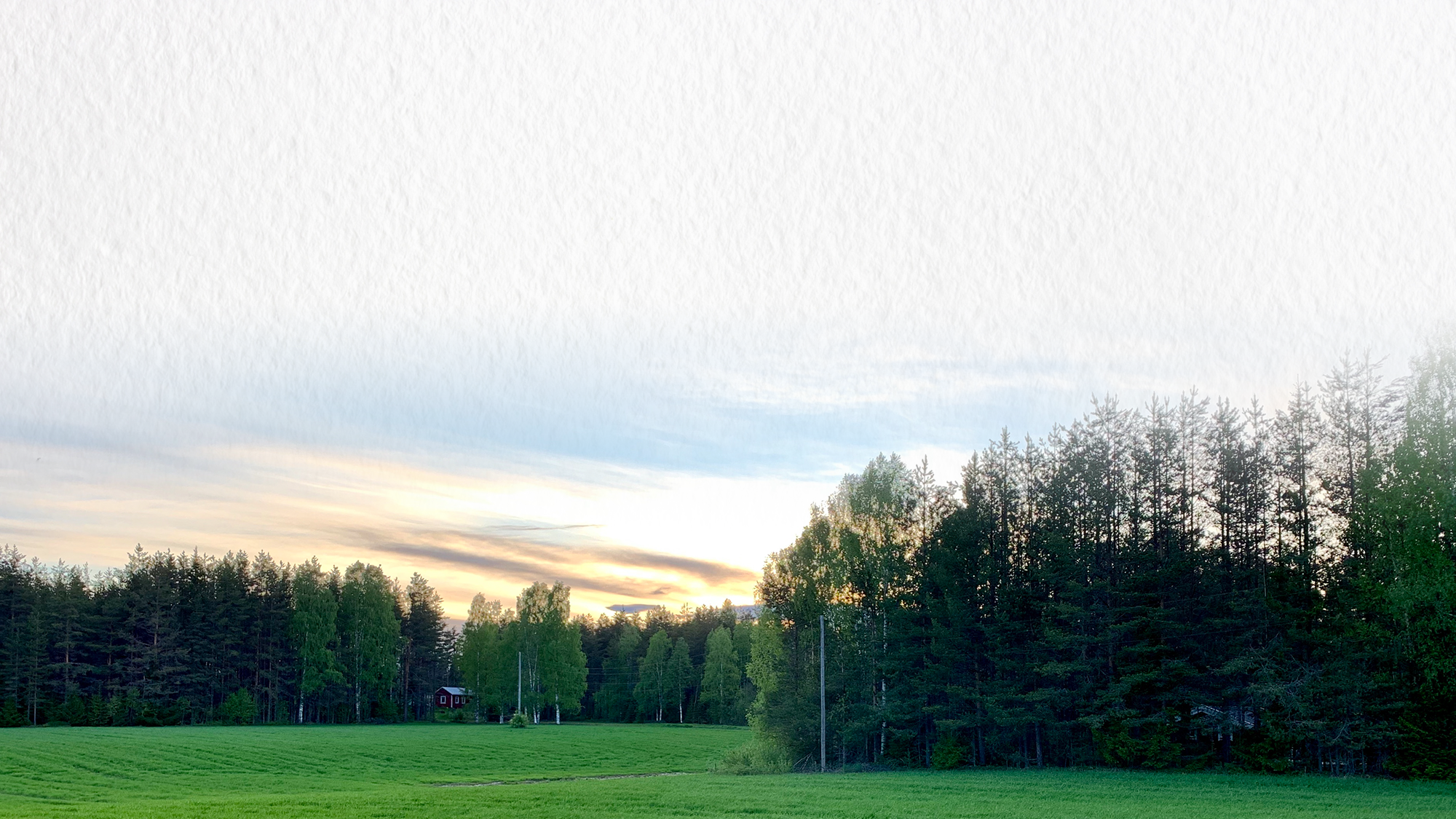 Skal det ikke føles bra å ta steg i tråd med sin livsverdi?
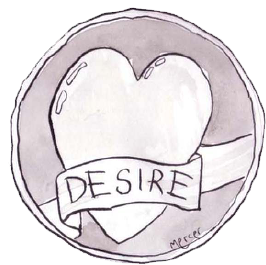 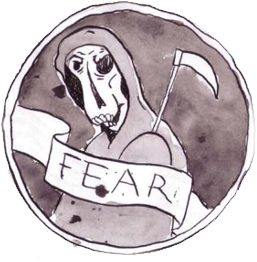 HVA JEG VIL
FRYKT
Å ta steg i tråd med sin livsverdi kan skape frykt og smerte. 
Vanskelige følelser og hva vi vil kan være to sider av samme sak.
32
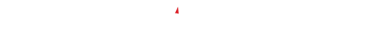 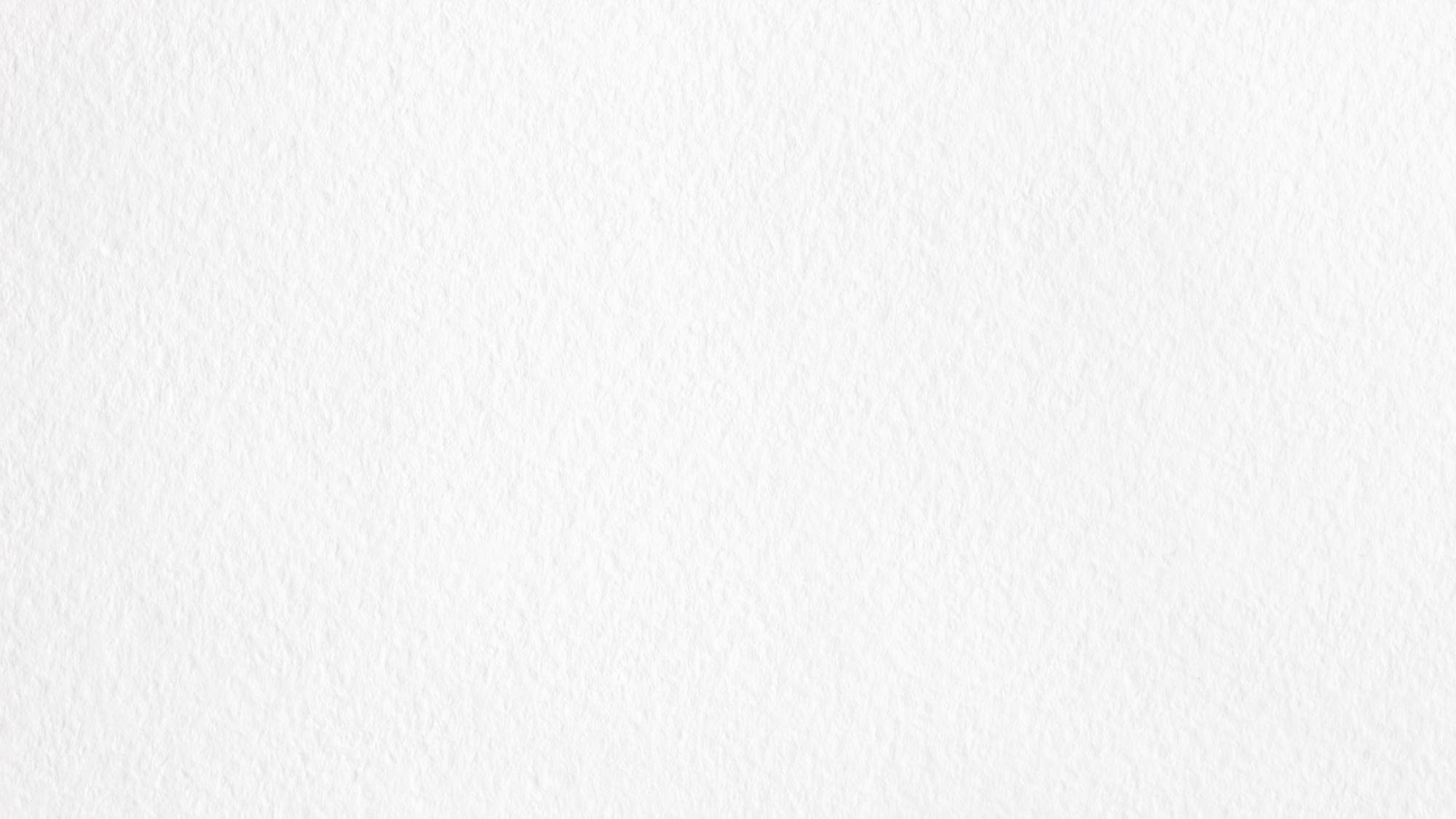 <
UKENS TANKER
” ”Også de som ikke tør å leve, dør en gang.”
- THOMAS DILEVA
” Det store spørsmålet er ikke: Finnes det liv etter døden?; 
 det store spørsmålet er: Finnes det liv FØR døden?”
- OKÄND
33
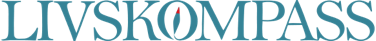 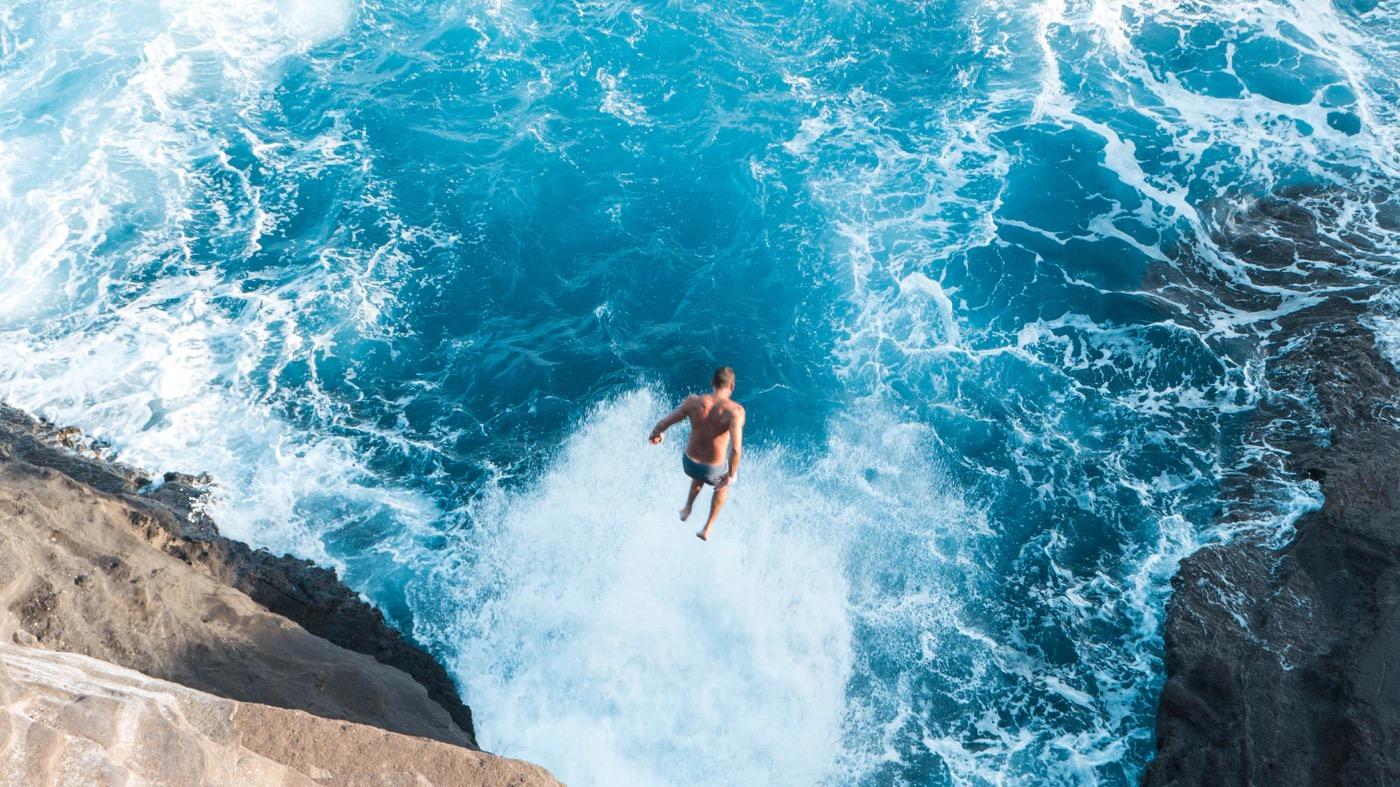 ”Å våge er å miste fotfestet en liten stund.  
 Å ikke våge er å miste seg selv.”
”Jag är höjdrädd”
- SØREN  KIERKEGAARD (1813-1855)
34
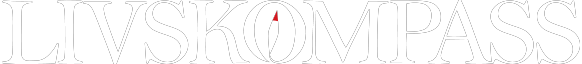 LIVET ER SOM ET SJAKKBRETT
35
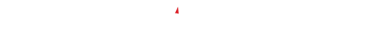 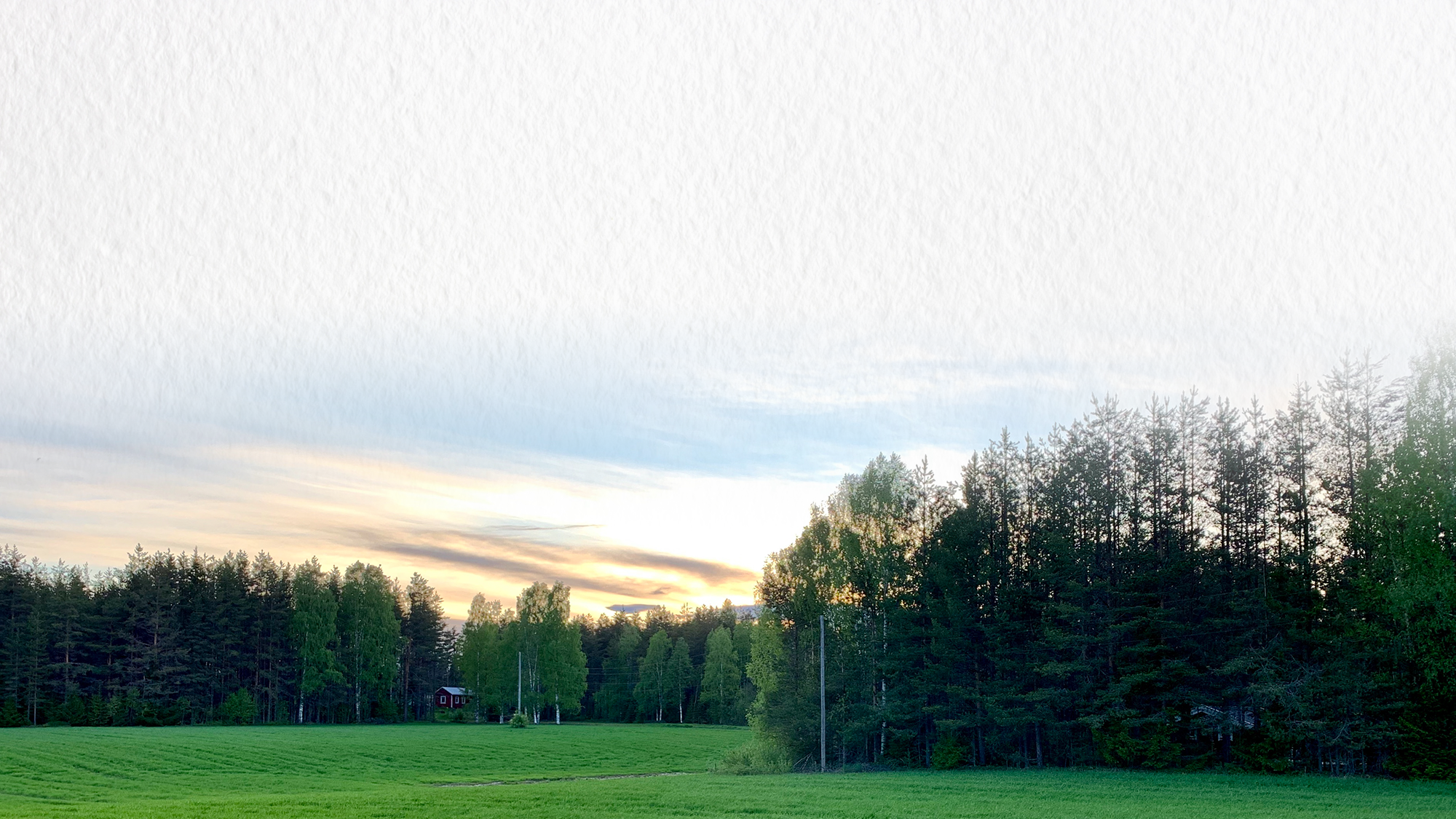 JEG SKAL BEVISE AT JEG DUGER
Sloss jeg i tankene mellom f.eks. ”jeg er dum”(svart sjakkbrikke) og det at jeg skal bevise at jeg er smart (hvit brikke) gjennom prestasjoner? Eller sloss jeg om jeg er stygg eller pen, ”verdiløs” eller ”vellykket”?
Har jeg et ”prestasjonsbasert selvbilde”?
Kan jeg finne et bedre grunnlag for selvbildet mitt enn prestasjoner og desperate forsøk på å bevise at jeg duger?
X
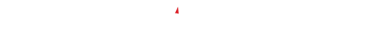 [Speaker Notes: VALBAR BILD]
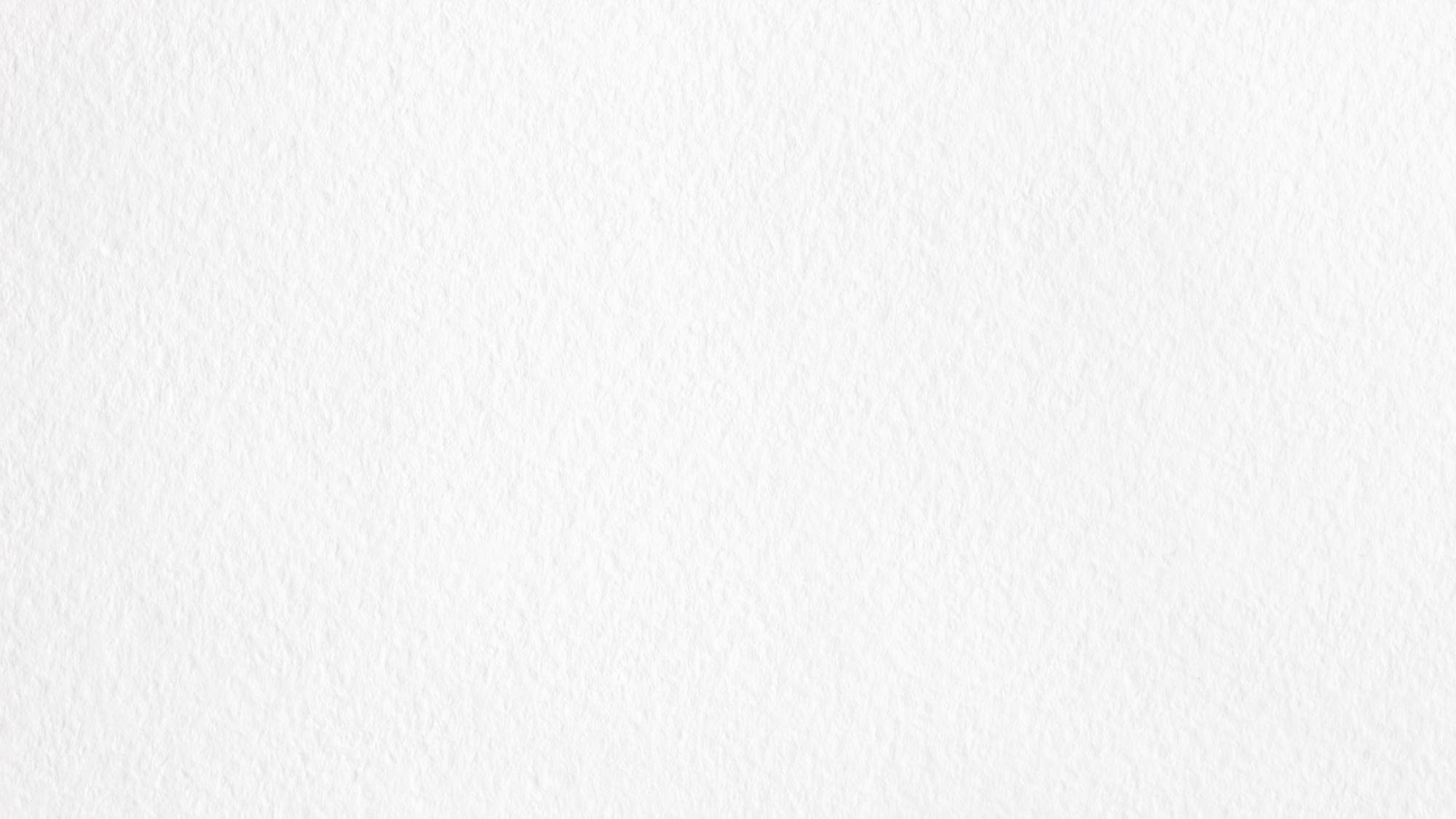 <
DE FEM DYRENE – EN QI GONG ØVELSE
Hjorten - lut deg framover, kikk ut mot fjellet langt borte
Bjørnen - bøy overkroppen, lut deg fremover, heng ned    med hode

Apen - hendene mellom bena, skyv opp, løft nær 	kroppen, ved hjertet, strekk ut hendene, gi en gave, slipp 	ned

Tranen - strekk armene opp, stå på tå

Ørnen - bøy armer, hode og rygg bakover, sirkel bakover, rundt til kroppens fremside er i høyde med hjertet, slipp 
ned armene og steng vingene ved å ta dem inntil kroppen.
Begynn med å stå med føttene samlet. Flytt ut venstre fot slik at du står med skulderbredde mellom føttene.
X
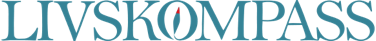 [Speaker Notes: VALBAR BILD]
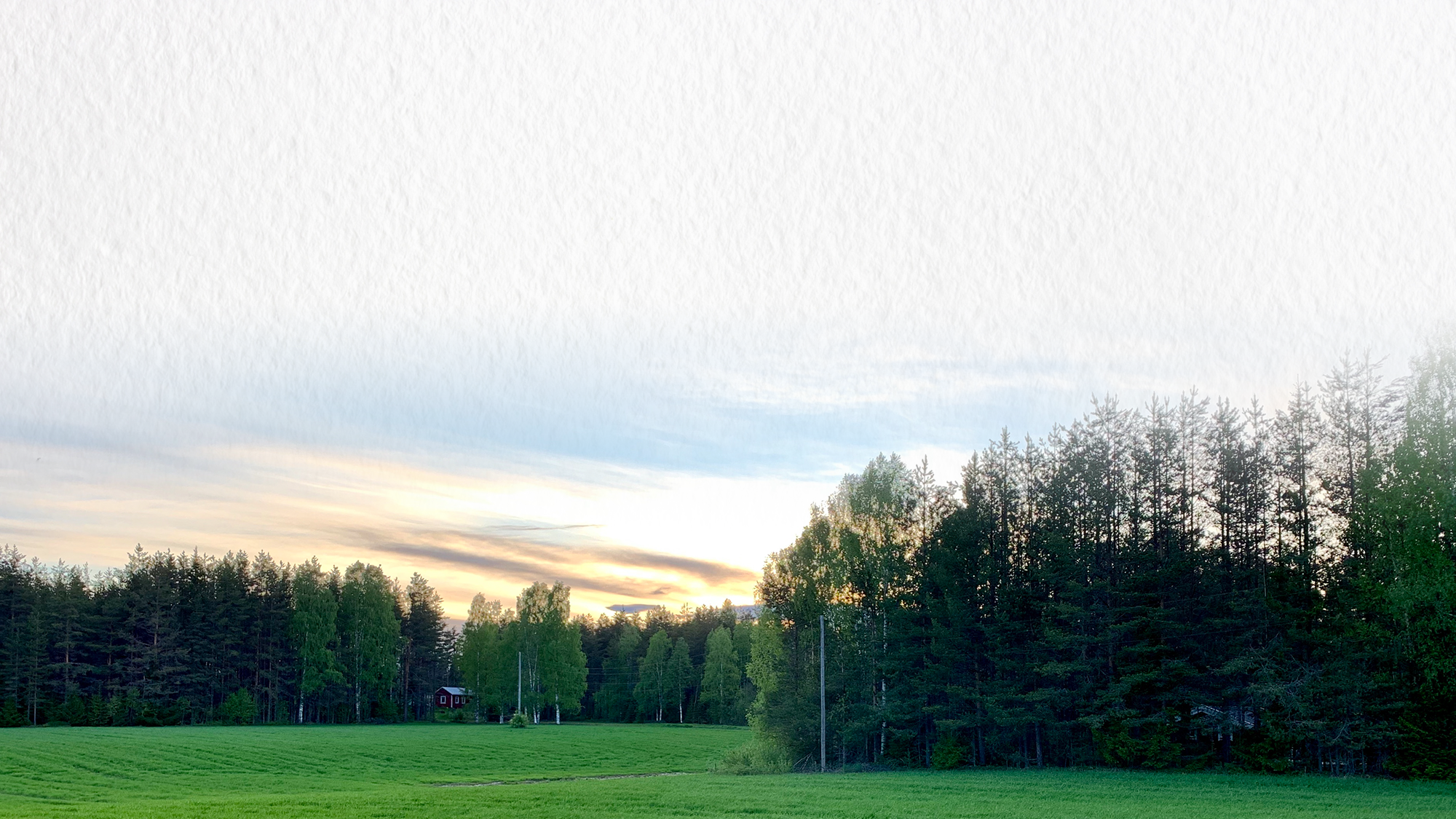 DITT OBSERVERENDE JEG
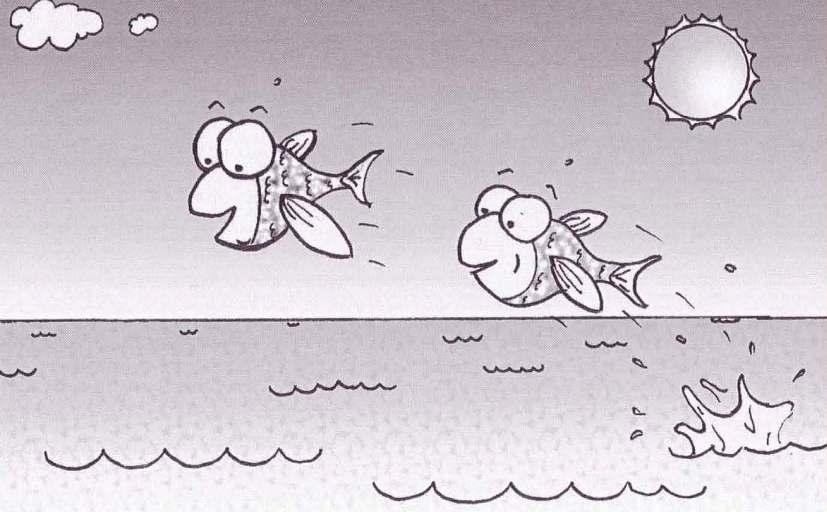 Se … det er det der jeg mener!
36
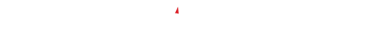 [Speaker Notes: Anknyt till att vara brädet i schackmetaforen.]
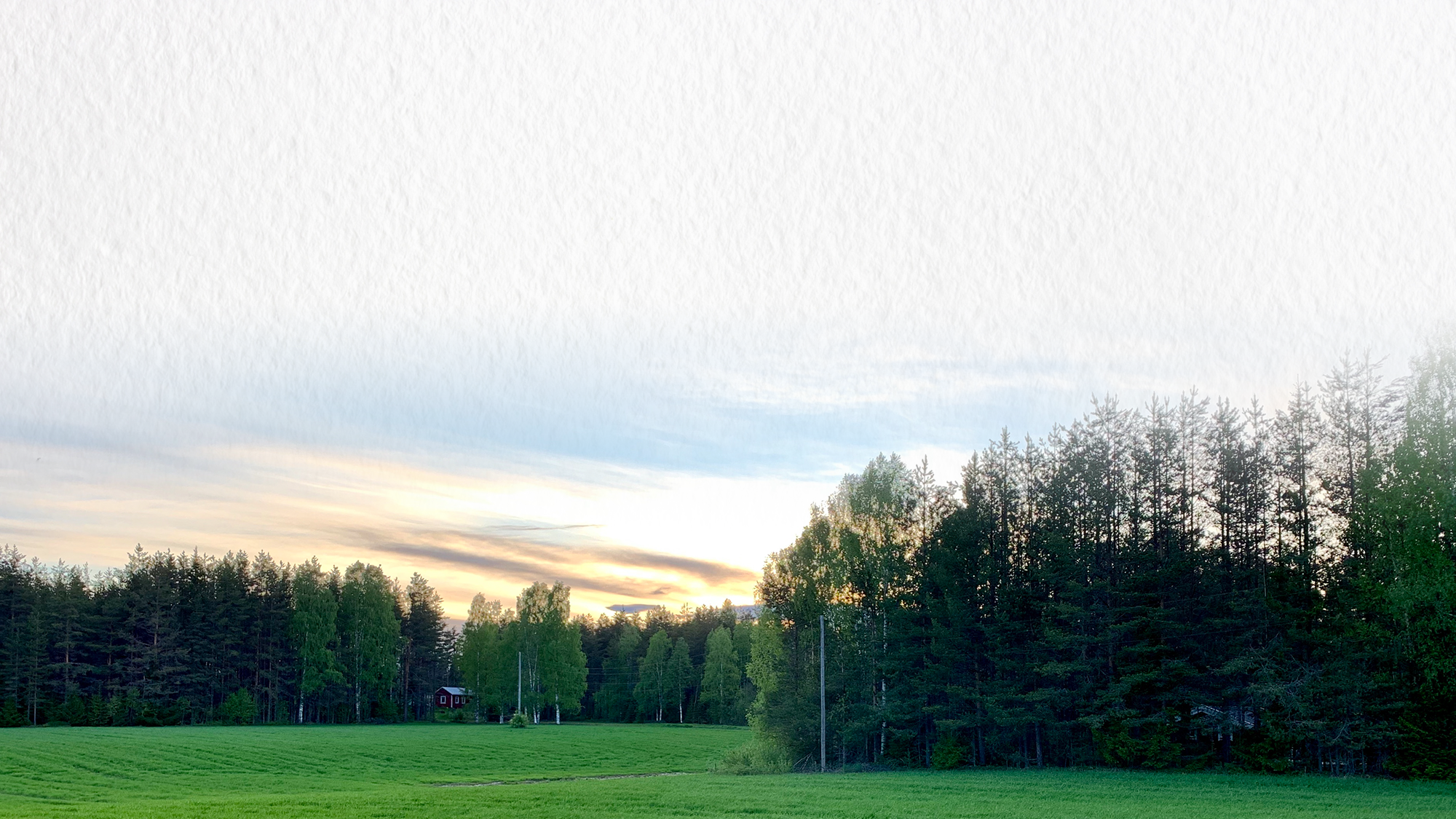 DITT OBSERVERENDE JEG
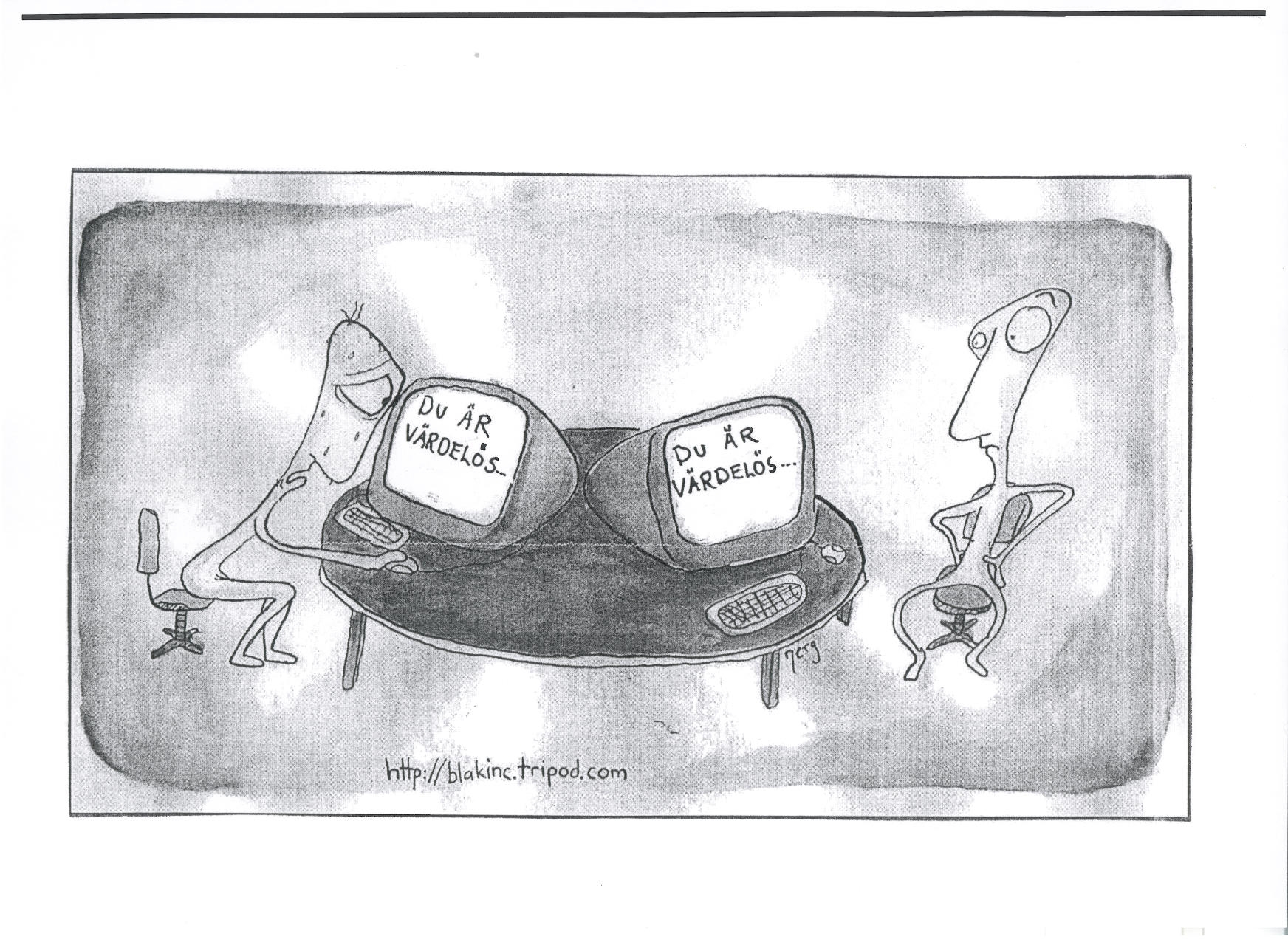 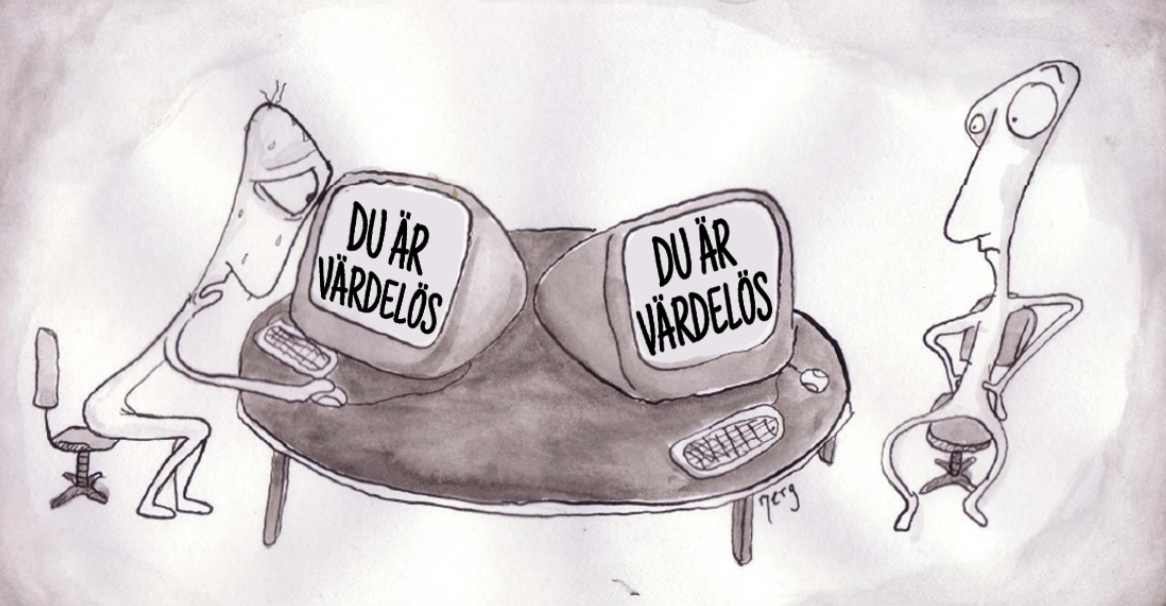 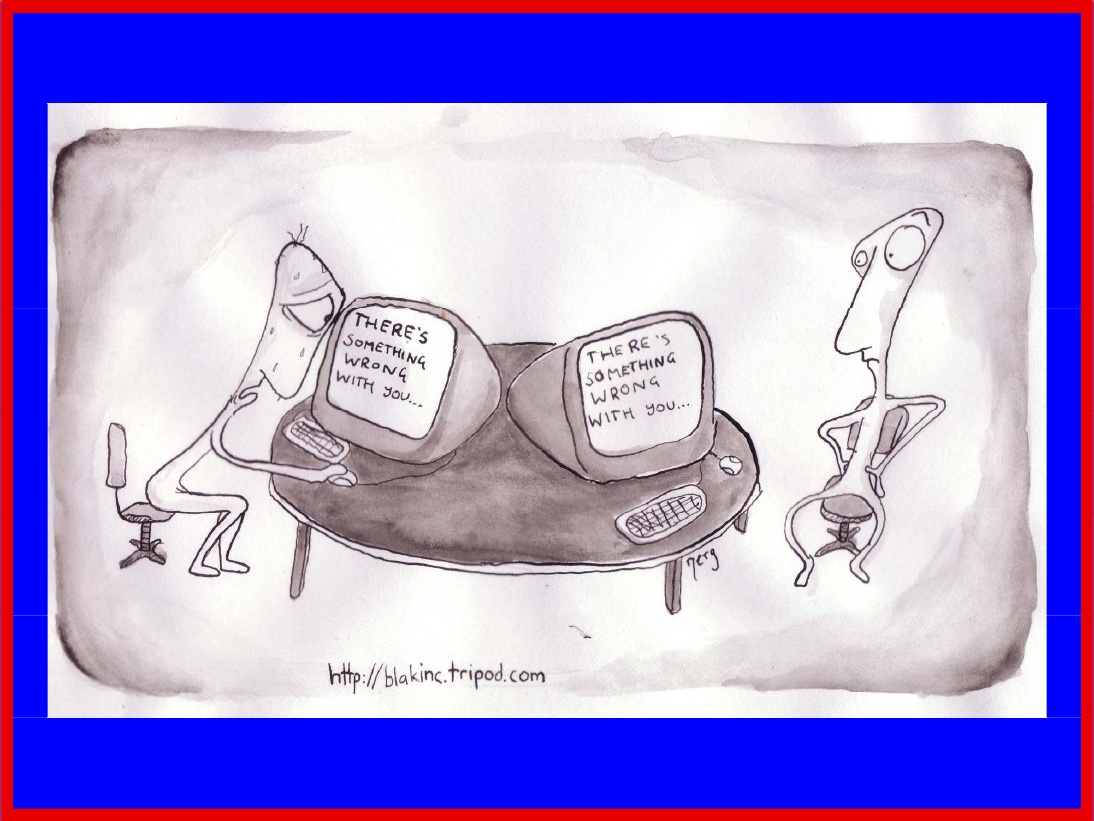 Du er verdiløs..
Du er verdiløs..
34
37
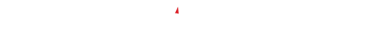 Filmen 
om meg
38
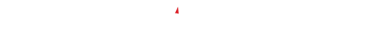 “Aha, her kommer…
”Historien om…
…igen”
39
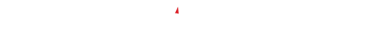 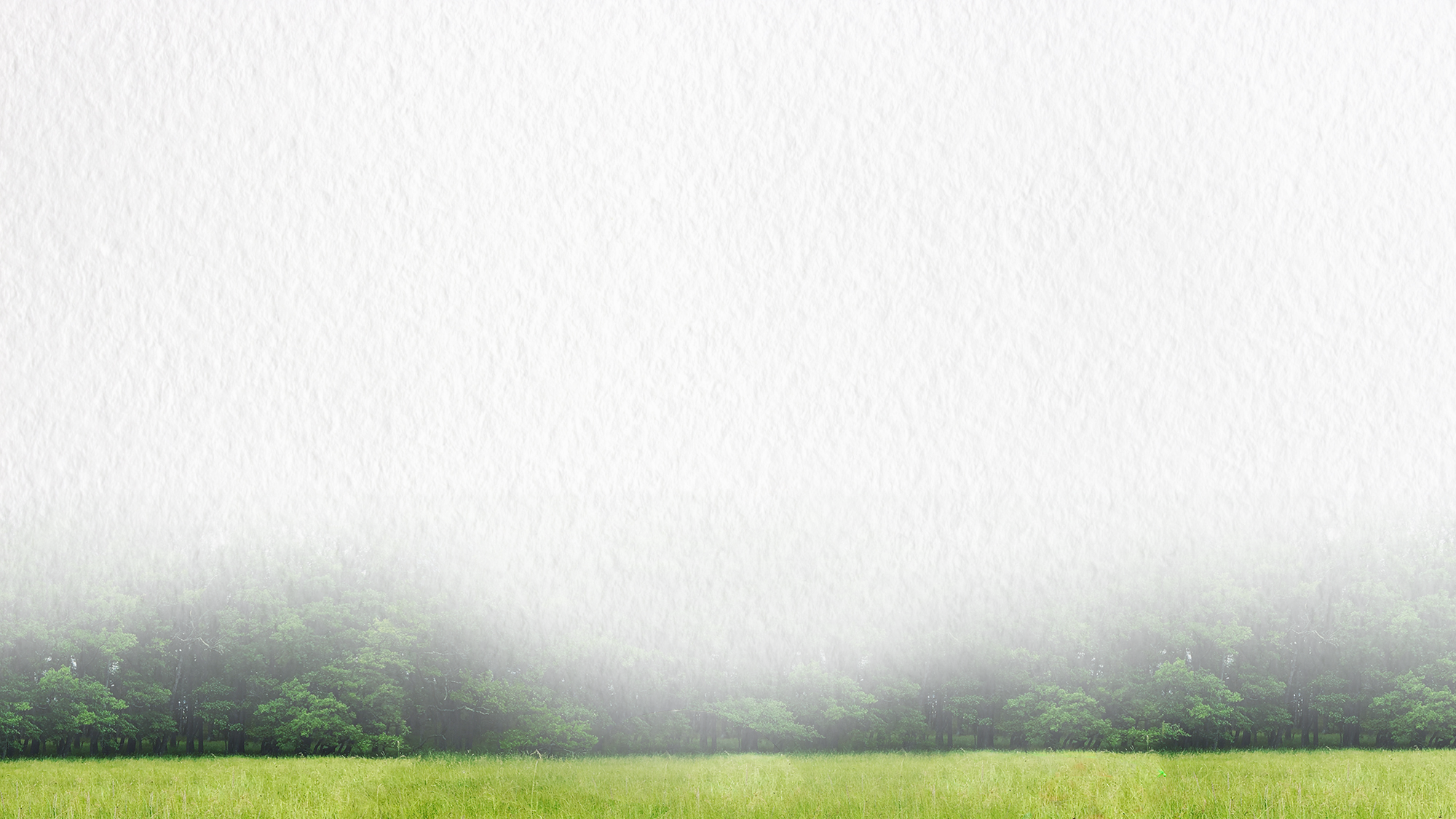 OUR COMMON FATE
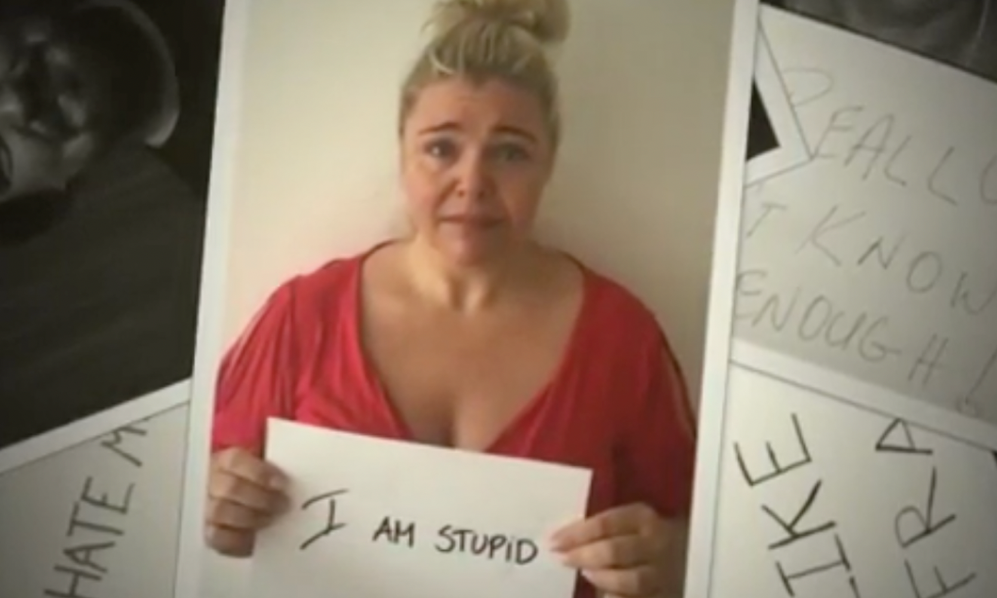 Dobbeltklikk på filmen for å åpne den i nettleseren din.
X
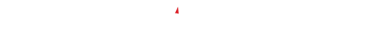 [Speaker Notes: Syfte: Att belysa att alla människor bär på jobbiga tankar om sig själv men att det inte måste vara ett hinder. 
Exempeldialog
Nu ska vi visa en film från en av världens största konferenser om ACT. I filmen får ni se några av världens bästa terapeuter och även några av grundarna till ACT och de delar sina jobbiga tankar. Vi visar filmen för att visa på att det här är en del av att vara människa, man är inte misslyckad för att man har dessa tankar. Våra sår och vårt lidande är något vi alla har gemensamt och något som förenar oss.]
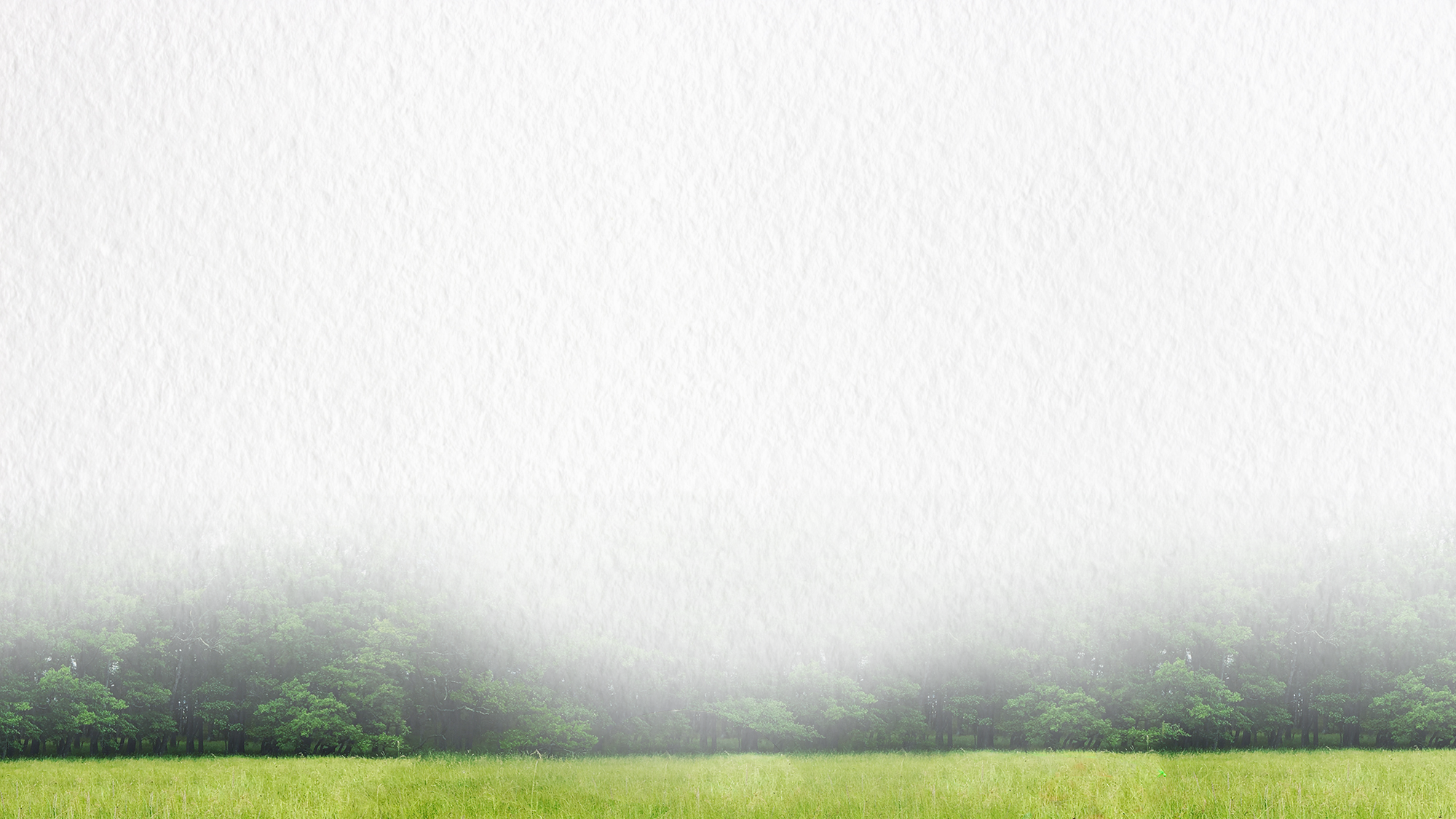 HVORFOR OPPMERKSOMT NÆRVÆR?
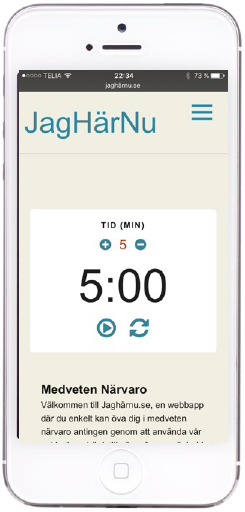 Sov bedre
Behandle følelser og tanker uten å forsvinne i dem
40
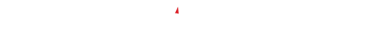 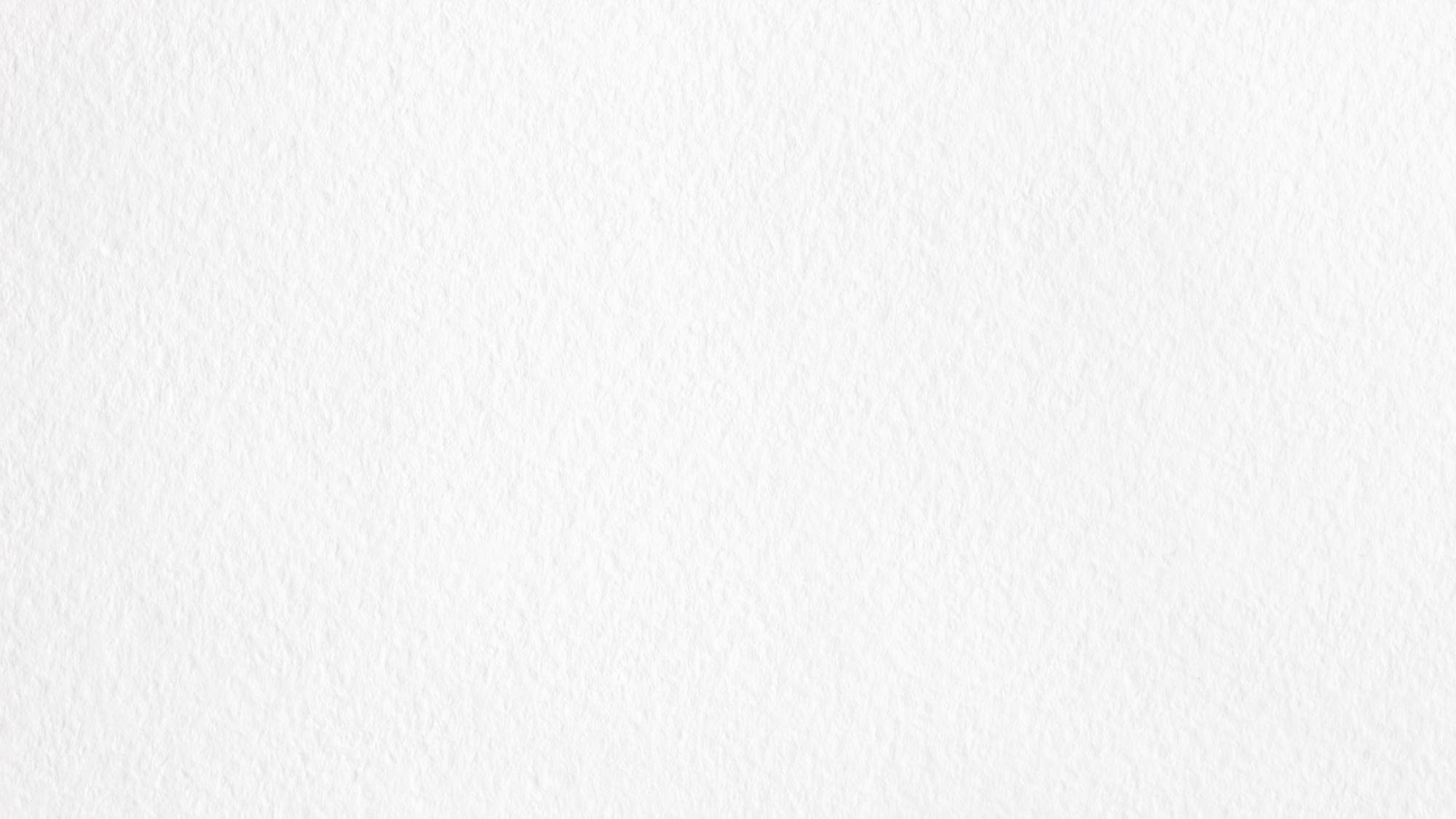 <
GODE FORUTSETNINGER
(den beste måten å håndtere krangle er å senke stressnivået)
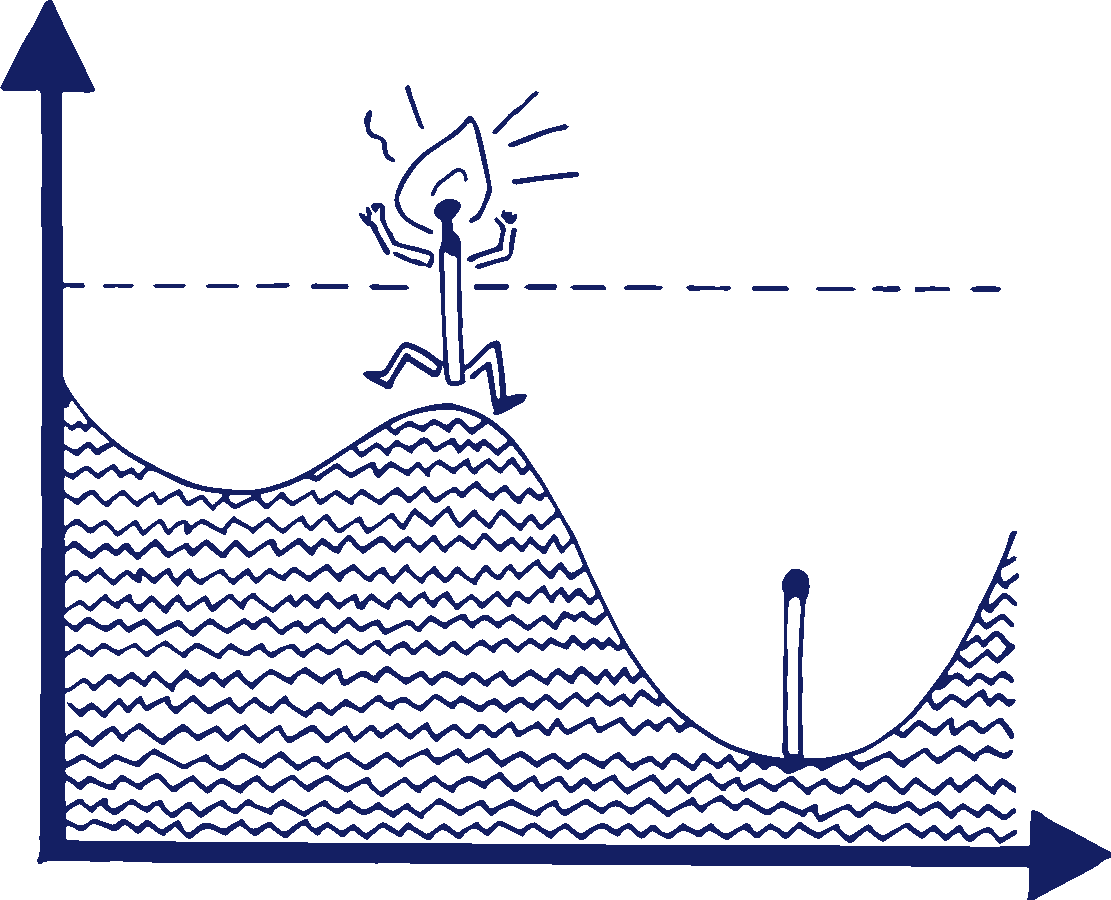 Grense for sinne
Generelt stressnivå
X
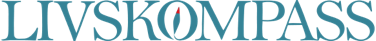 [Speaker Notes: VALBAR BILDSyfte
Att visa hur vi genom att sänka grundstress kan få mindre konflikter.   
 
Exempeldialog
- De flesta av oss har en gräns där vi tänder till och blir arga. Kanske fräser vi till, ger en syrlig kommentar eller får ett ilskeutbrott och skriker. Om ni kollar på den vänstra tändstickan, om vi har en hög grundstress, kanske för att vi har gett oss själva för lite återhämtning över en lång tid. Då behövs inte så mycket motgång för att vi ska ”brinna av”.  
 
Men om ni kollar på den högra tändstickan. Och om vi tänker att längden på tändstickan motsvarar storleken på motgången vi möter. När vår allmänna stressnivå är låg så kan vi ta ganska mycket motgångar utan att ”brinna av”. Så den högra tändstickan/motgången är lika stor som den vänstra, men vi passerar inte gränsen för ilska. 
 
Att träna medveten närvaro och att ge oss själva återhämtning är smarta sätt att sänka vår grundstress och på så sätt minska bråk och konflikter. 
 
Forskning visar (t.ex Savic, Perski & Osika, in press) att om vi har en hög grundstress så växer de gamla/primitiva delarna av hjärnan som ger starka känslor, till exempel ilska. Och de delar av hjärnan som står för att tänka logiskt, samt hindra ilskeutbrott (exekutiva regioner, hjärnans ”broms”) krymper. Och detta kan leda till onda cirklar på så sätt att vi lätt känner stark ilska, har svårt att kontrollera hur vi beter oss så att vi får ett ilskeutbrott. Ilskeutbrotten i sin tur kan lätt göra skada på våra relationer samt skapa mer grundstress, kanske för att vi får dåligt samvete samt stress för att vi får relationer med mycket konflikt. 
 
Så träna medveten närvaro och ge dig själv återhämtning så kan du minska är din grundstress minska bråk och konflikter. 
 
Savic, I., Perski, A., & Osika, W. (in press). MRI shows that exhaustion syndrome due to chronic
occupational stress is associated with partially reversible cerebral changes. Cerebral
Cortex (Epub ahead of print). doi:10.1093/cercor/bhw413.]
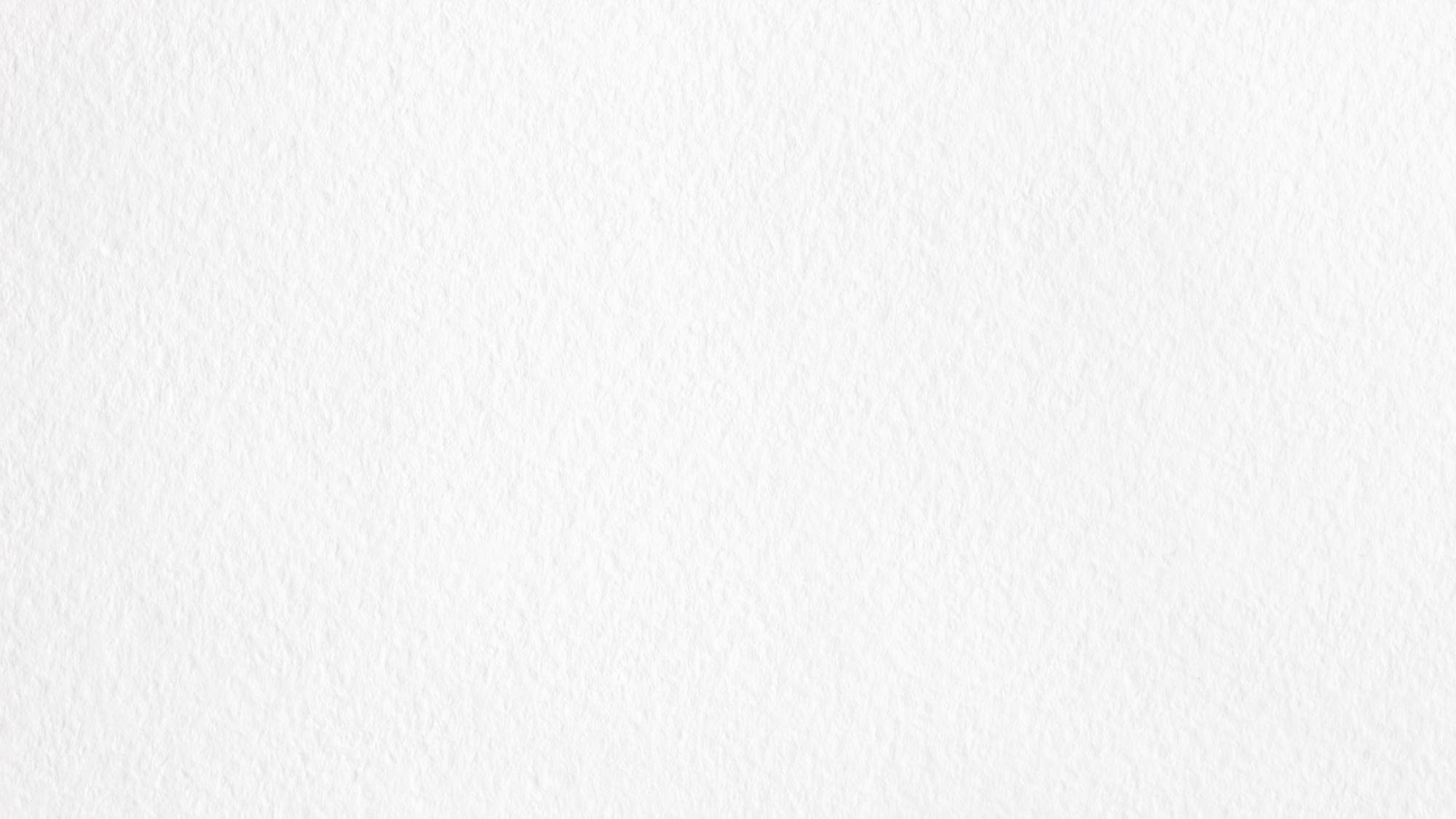 <
HVA ER BEVISST TILSTEDEVÆRELSE?
(Mindfulness på engelsk)
Bevisst tilstedeværelse innebærer å være bevisst om det som sker akkurat nå, øyeblikk for øyeblikk,
med et så åpent hjerte som mulig
så ikke-reaktivt og ikke-dømmende som mulig
I nuet
- JON KABAT-ZINN
41
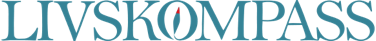 [Speaker Notes: Mindfulness can be thought of as moment-to-moment, nonjudgmental awareness, cultivated by paying attention in a specific way, that is, in the present moment, and as nonreactively, as nonjudgmentally, and as openheartedly as possible.”]
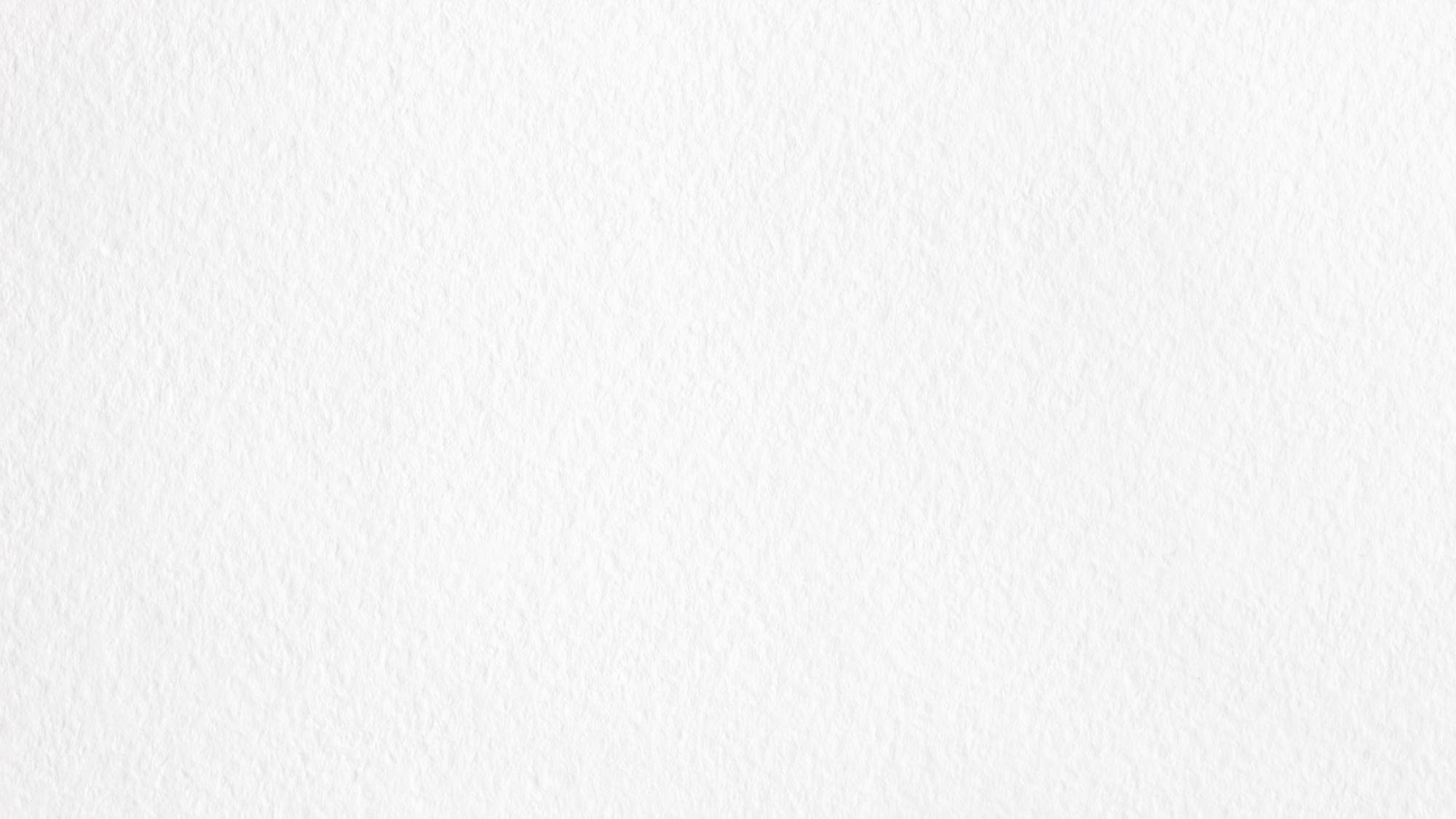 <
EN LITT FILM OM OPPMERKSOMT NÆRVÆR?
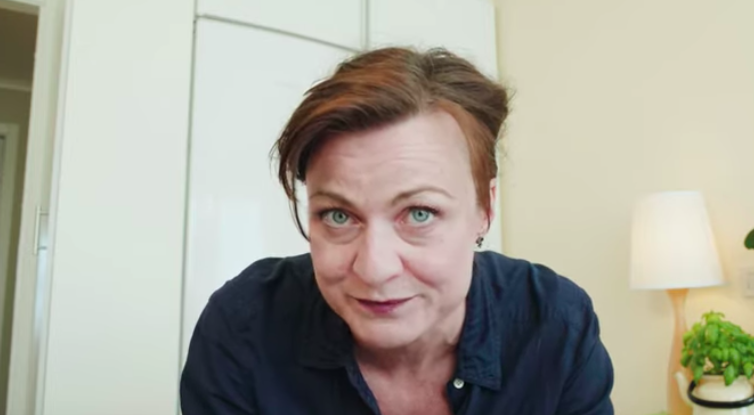 Dobbeltklikk på filmen for å åpne den i nettleseren din.
48
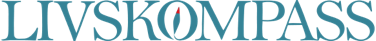 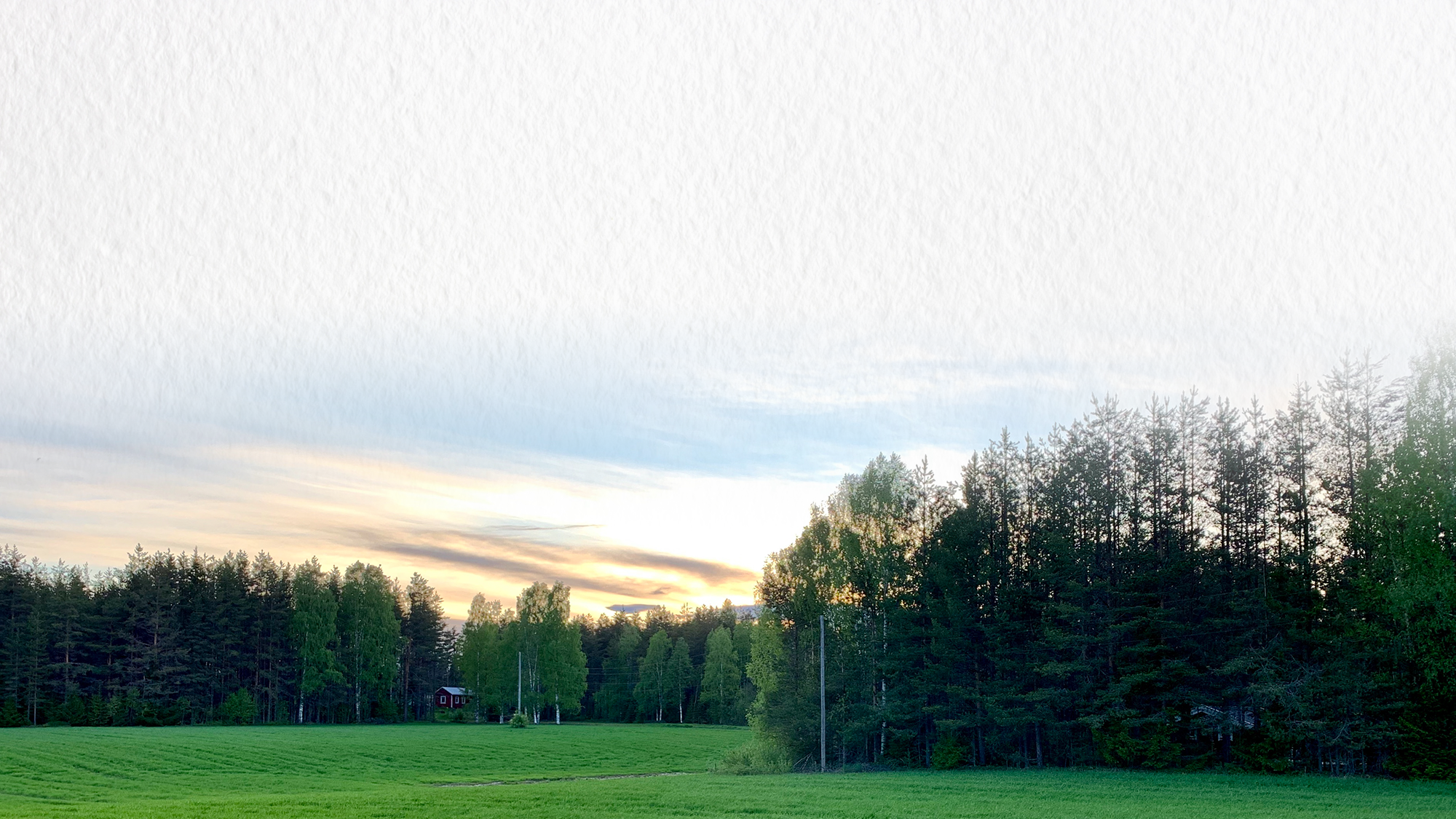 ET FENOMEN DU ALDRI HAR SETT FØR
Månen ser riktig mørk ut ikveld
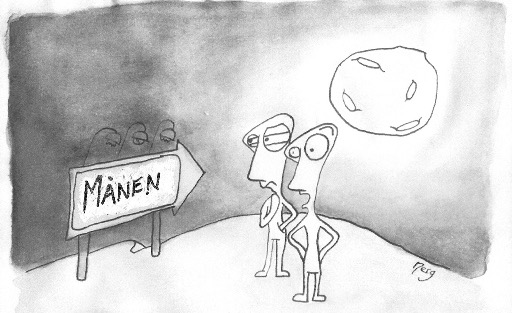 ”Oppdagelsesreisen handler ikke om å søke nye
  landskap, men om å ha nye øyne.”
- MARCEL PROUST (1877 – 1922)
42
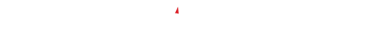 [Speaker Notes: The voyage of discovery is not in seeking new landscapes, but in having new eyes.                                                                                                                                - Proust]
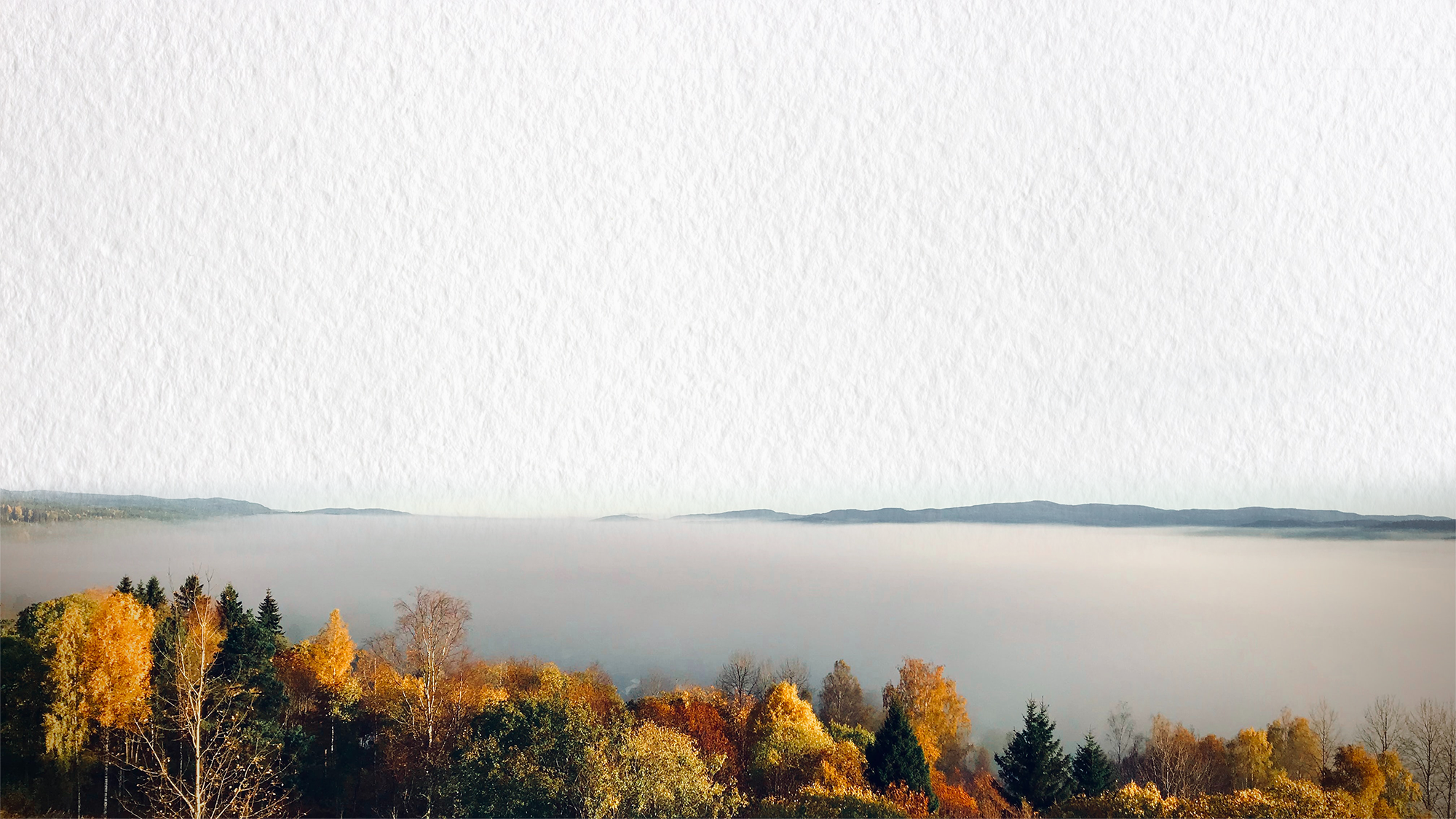 GÅR JEG GLIPP AV NOE I LIVET?
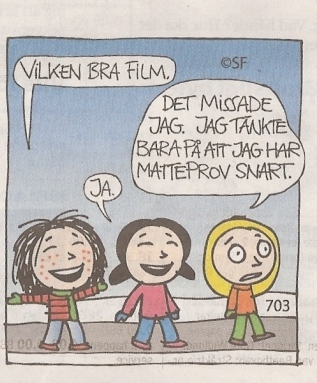 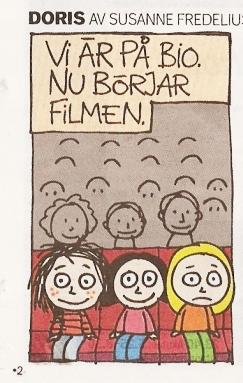 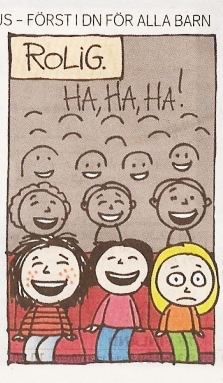 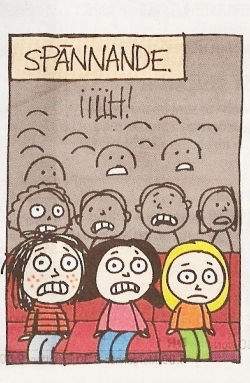 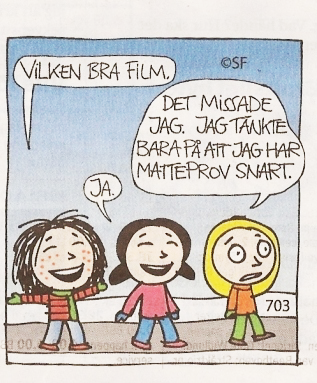 Vi er på kino, 
nå begynner filmen
Moro!
Spennende!
en så god film!
Jeg glemte å følge filmen, jeg tenkte bare på matteprøven min
som kommer snart
Ja!!
43
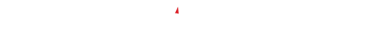 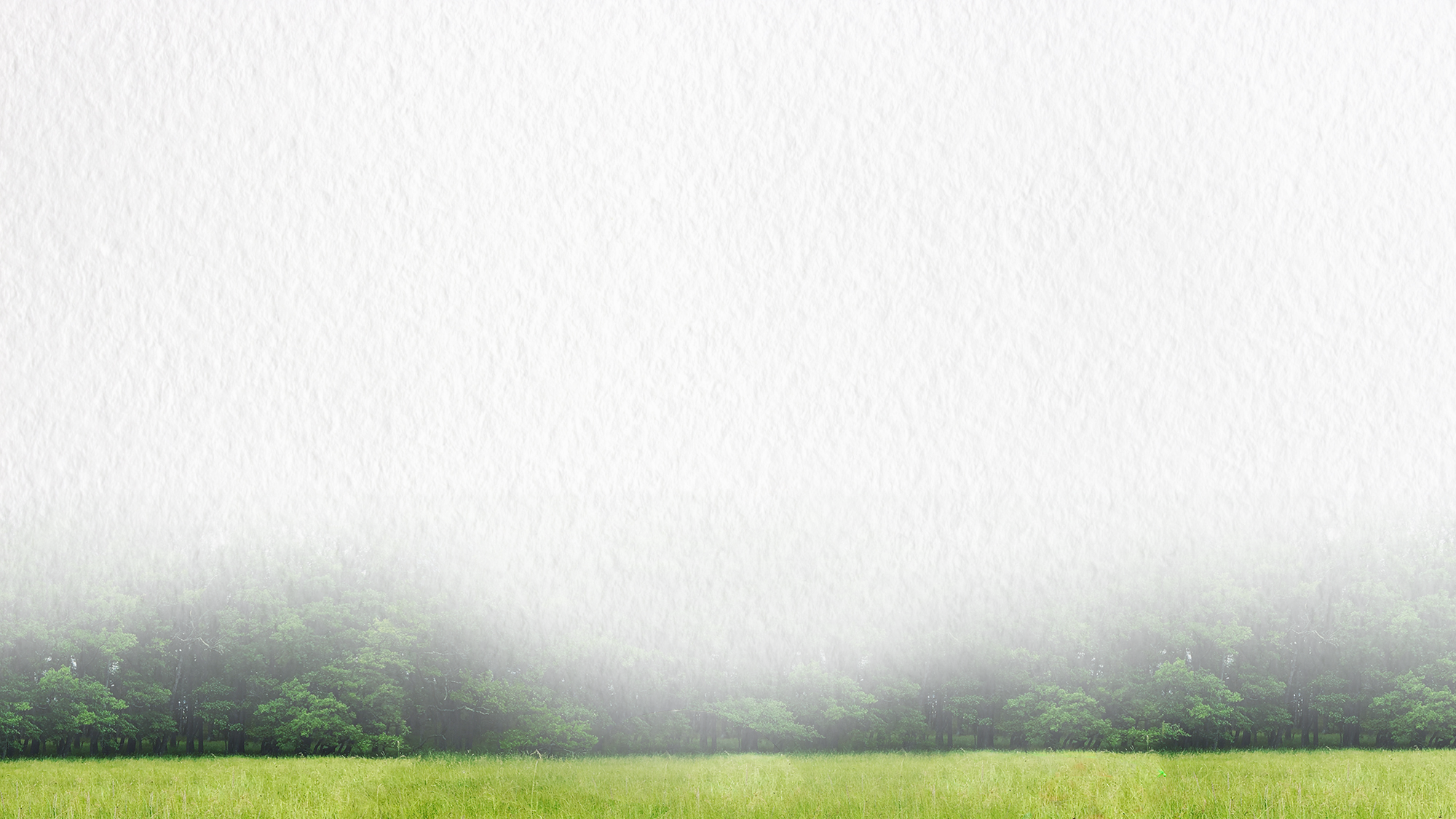 VÅR TENKNING SKAPER LIDELSE
Men Viggo..Da blir jeg andpusten, og sprer en masse karbondioksid, som bidrar til drivhuseffekten, og til sist har vi ingen vinter bare fordi at du vil kjøre så fort!
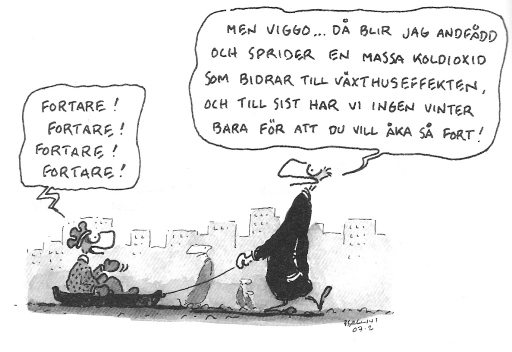 Fortere! Fortere! Fortere! Fortere!
X
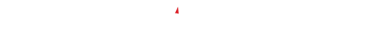 [Speaker Notes: VALBAR BILD]
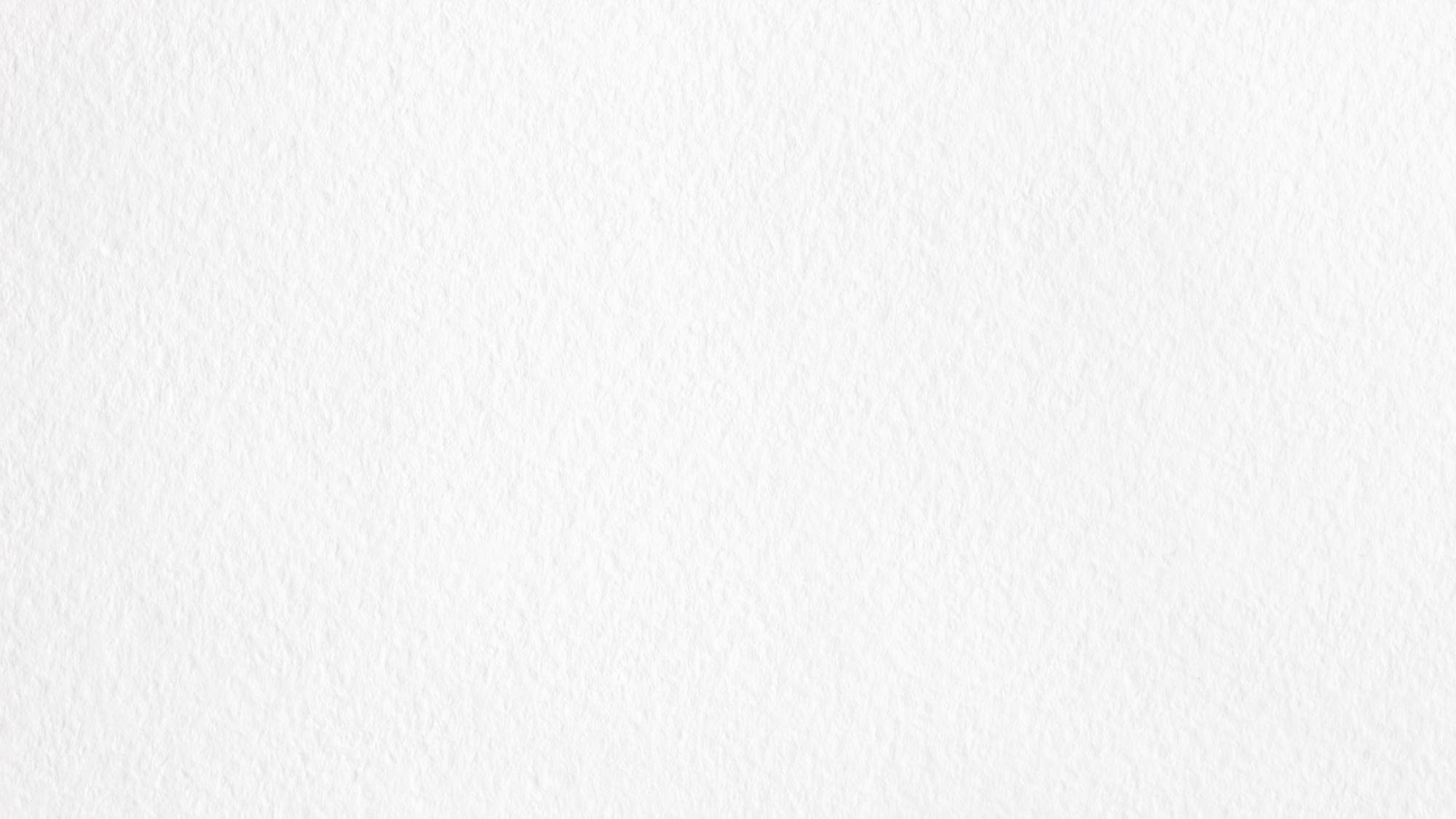 <
EN IAKTTAGELSE
Mitt liv har vært fullt av tragedier …
                         … noen av dem har faktisk inntruffet.”
85% av tingene vi er bekymret for skjer ikke ...
 ... og når vi er bekymret for hender, er det ikke så vanskelig som vår hjerne forutslo.
- MARK TWAIN
- REF; ”THE END OF STRESS”; DON JOSEPH GOWNEY
44
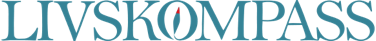 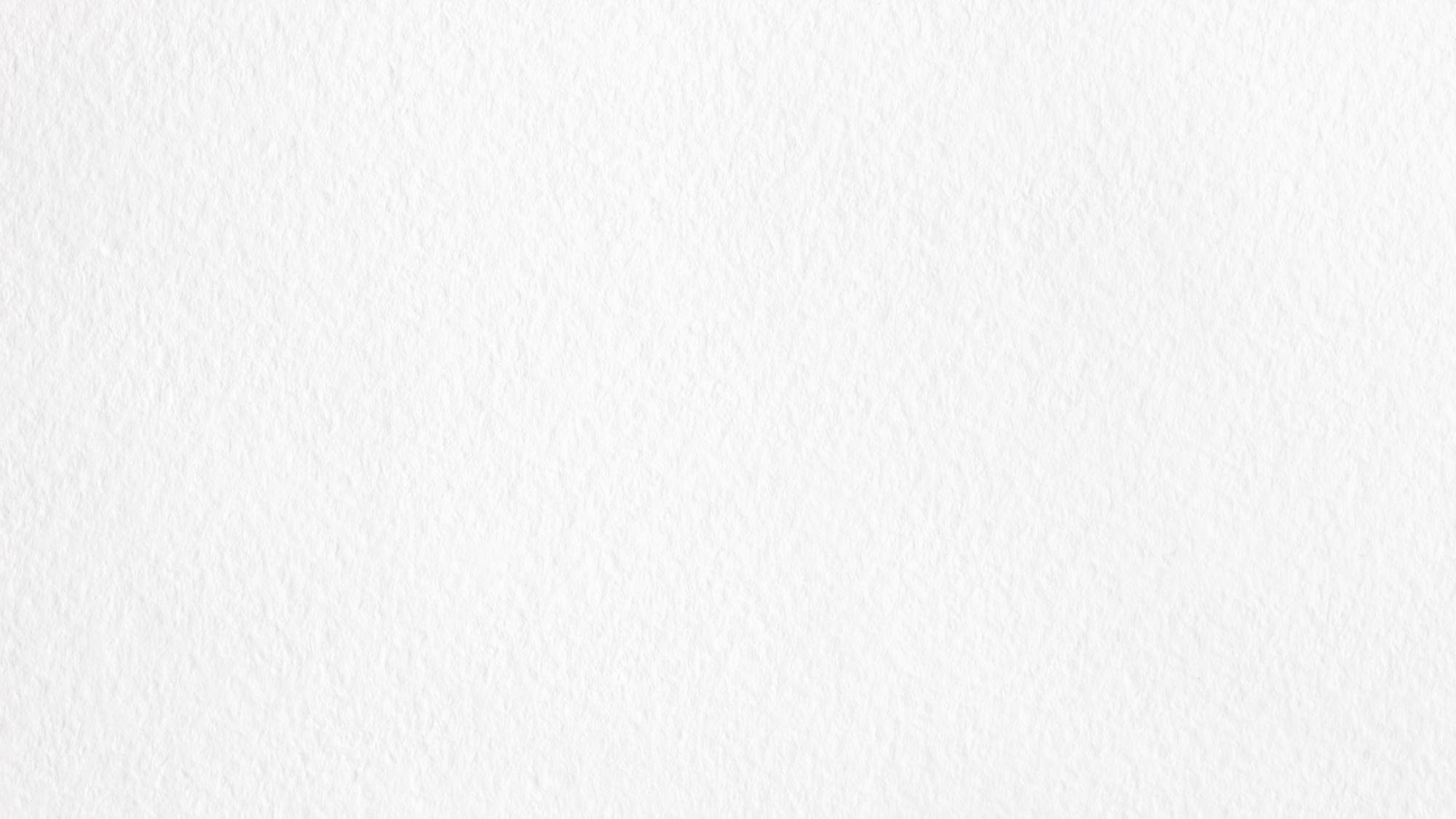 <
BONDEN OG HESTEN
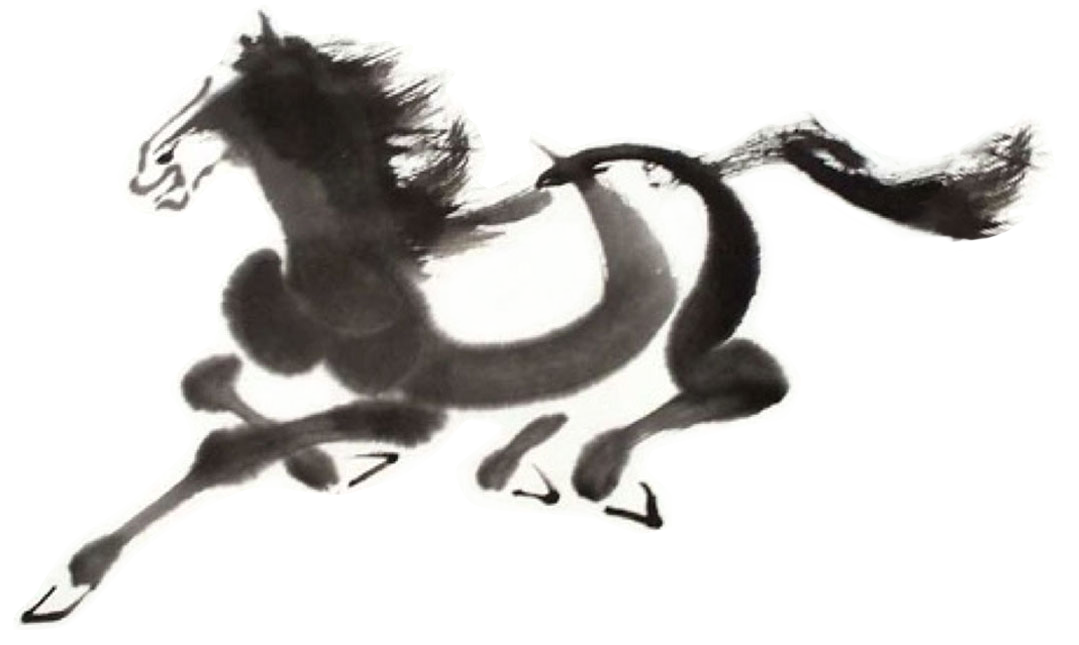 45
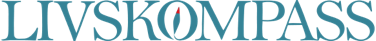 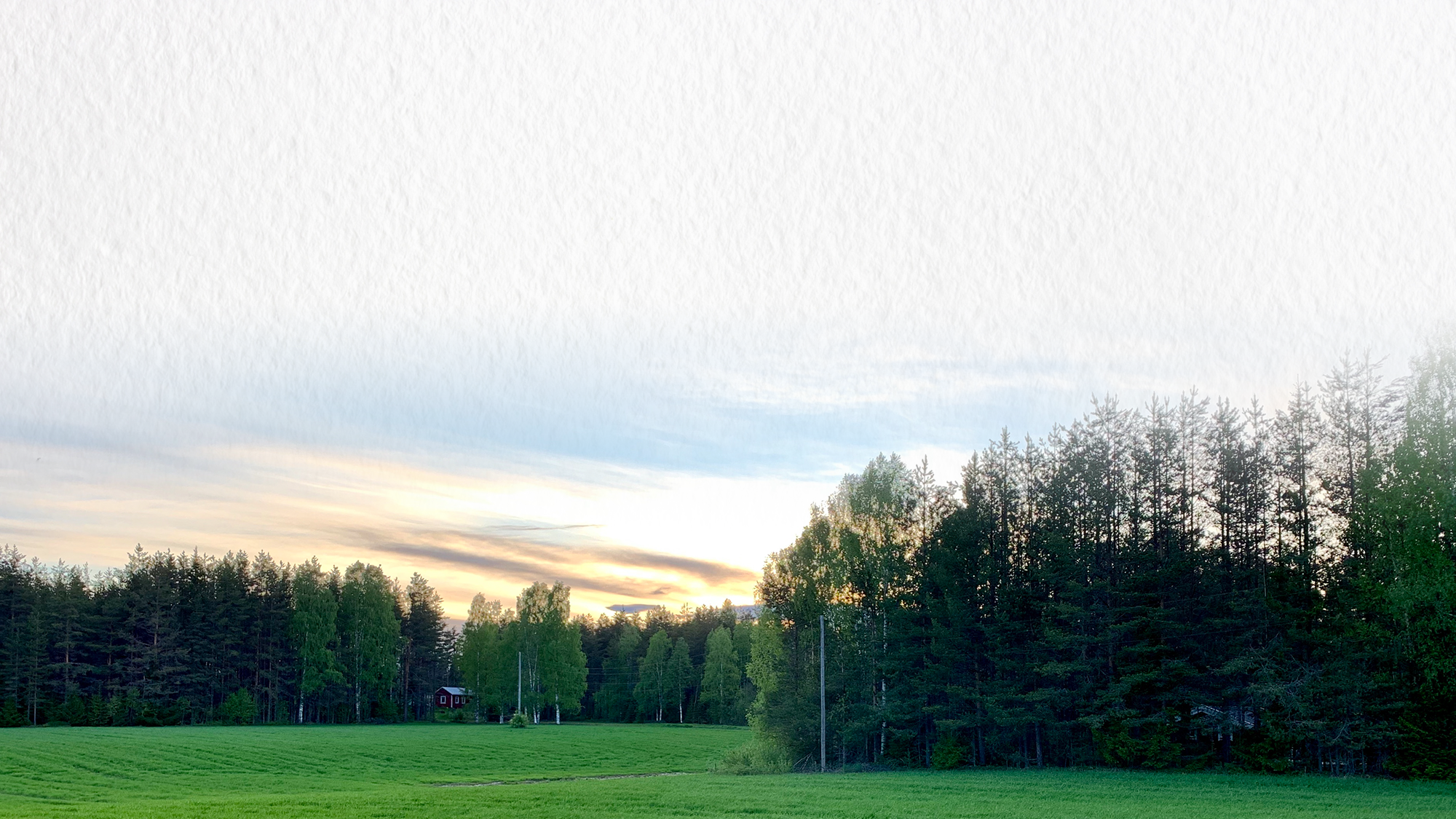 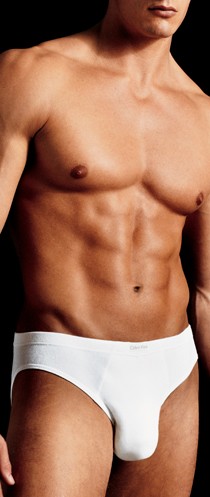 Skjønnhetsidealet er alvorlig skadelig for deg selv og personer i dine omgivelser.
X
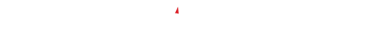 [Speaker Notes: VALBAR BILD]
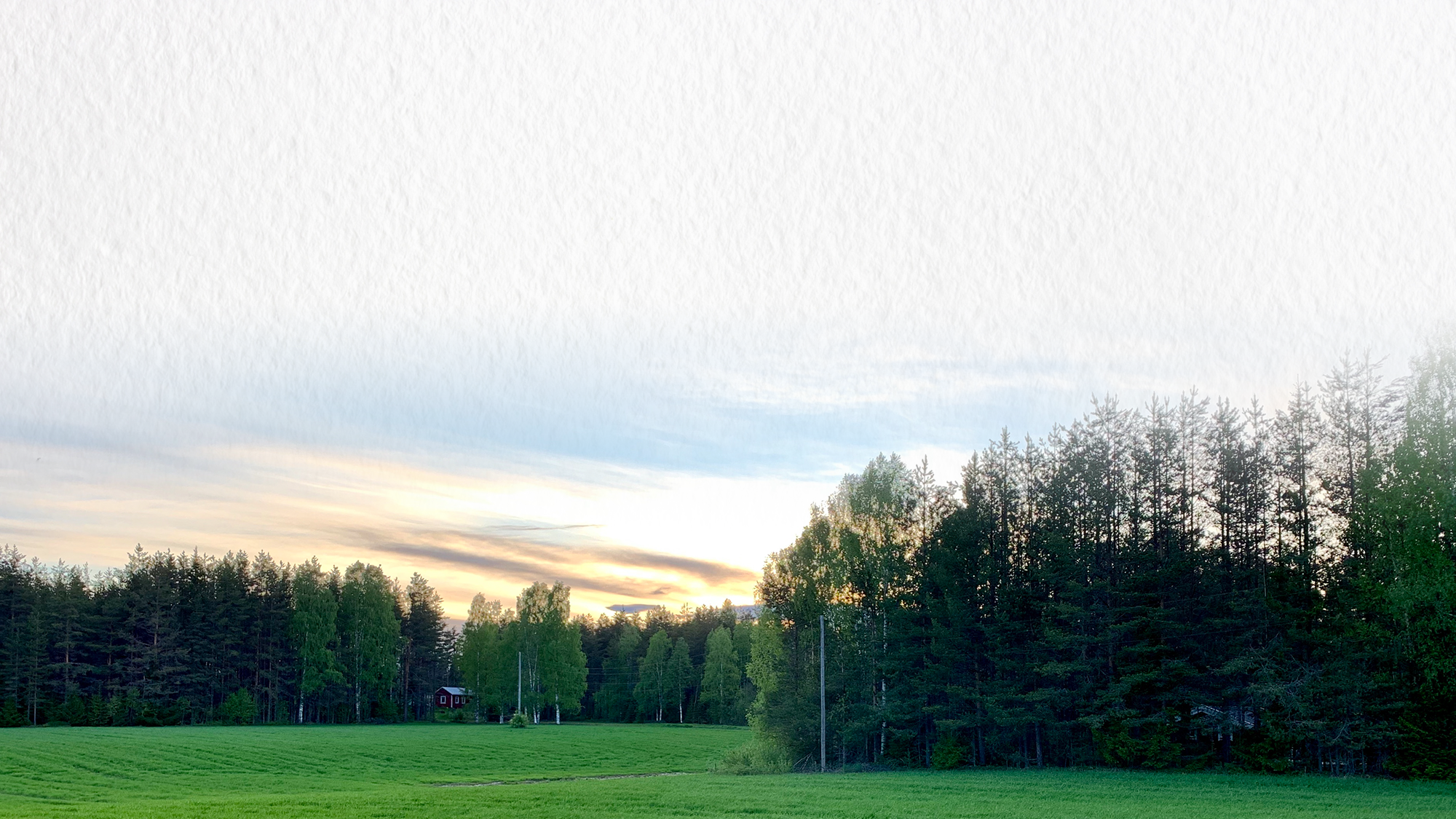 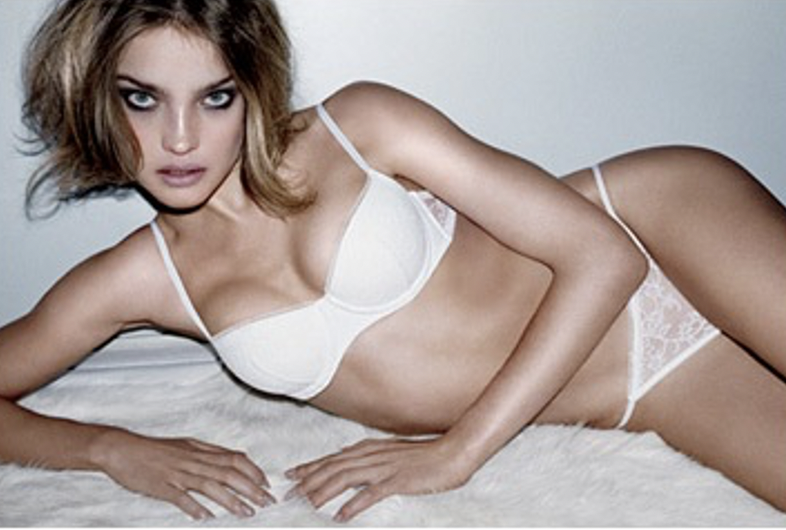 Noen idealer dreper!
X
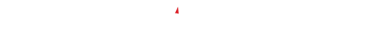 [Speaker Notes: VALBAR BILD]
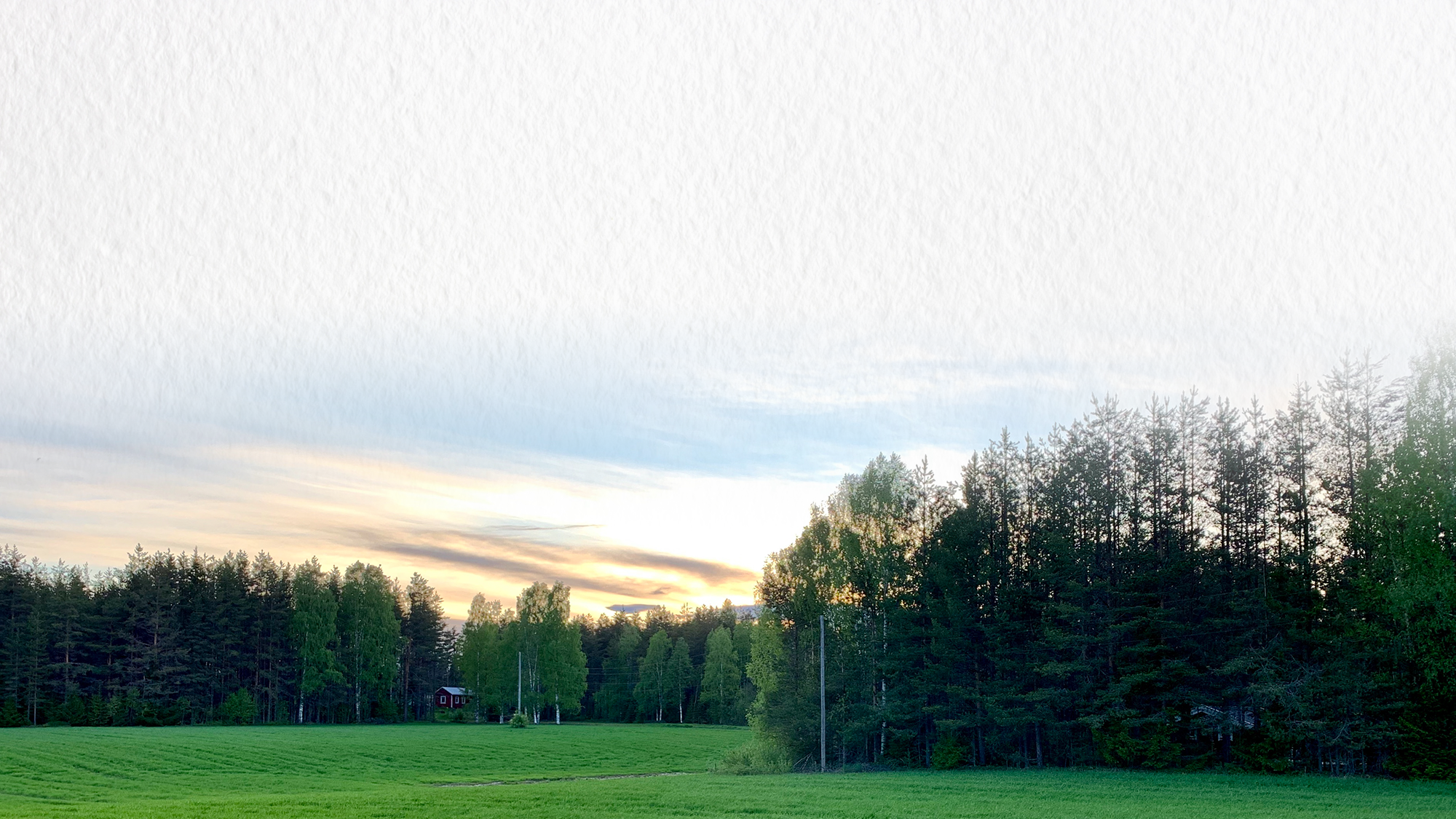 Ikke rart at våre skjønnhetsidealer er skjevforvrengt
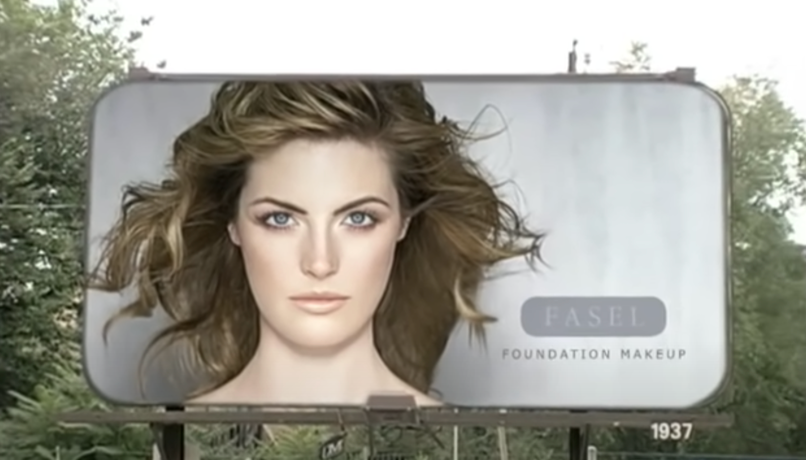 Dobbeltklikk på filmen for å åpne den i nettleseren din.
DOVE EVOLUTION
http://www.youtube.com/watch?v=iYhCn0jf46U
X
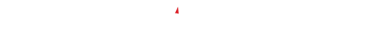 [Speaker Notes: VALBAR BILD]
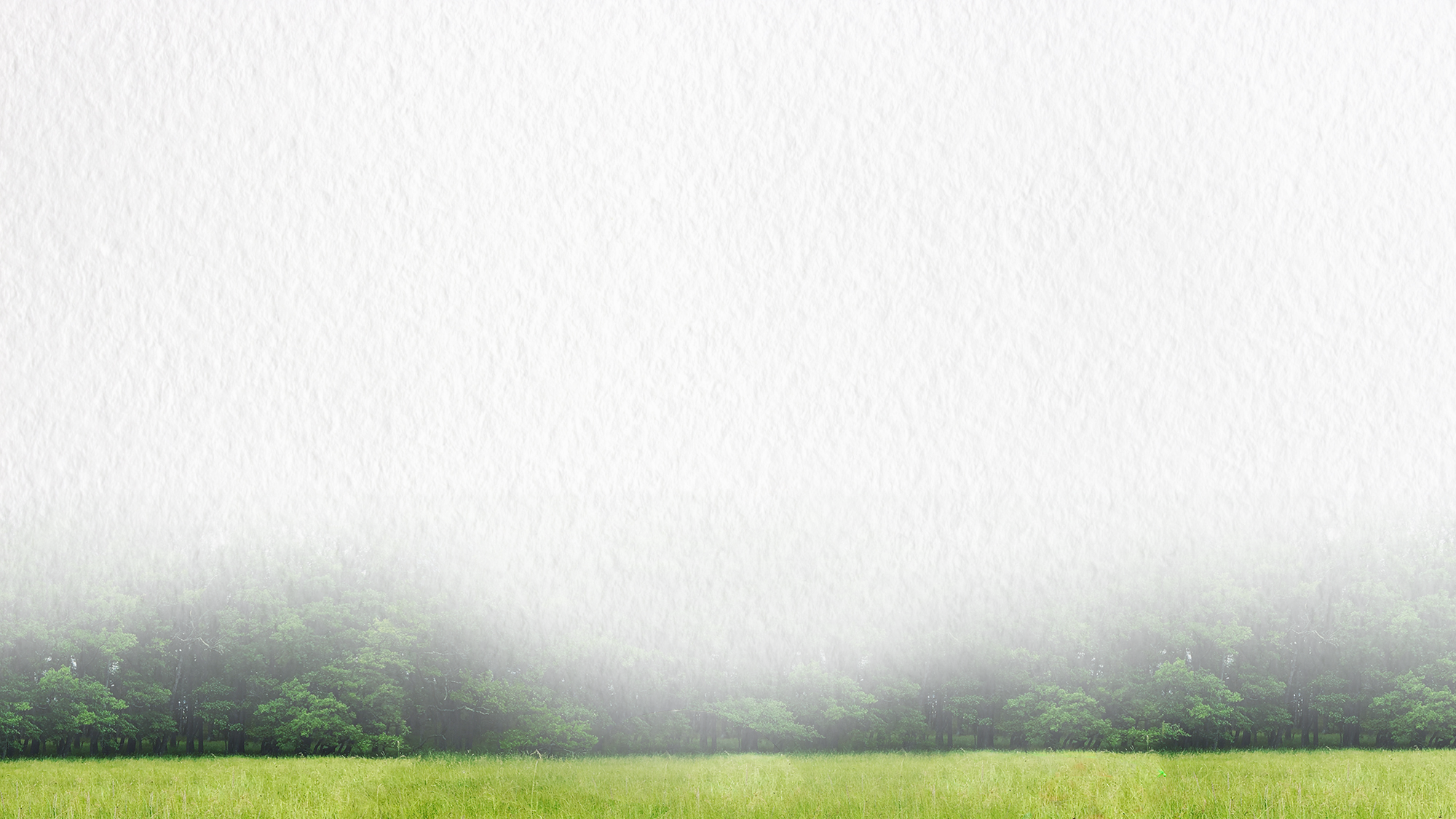 DU ÄR PERFEKT SOM DU ÄR
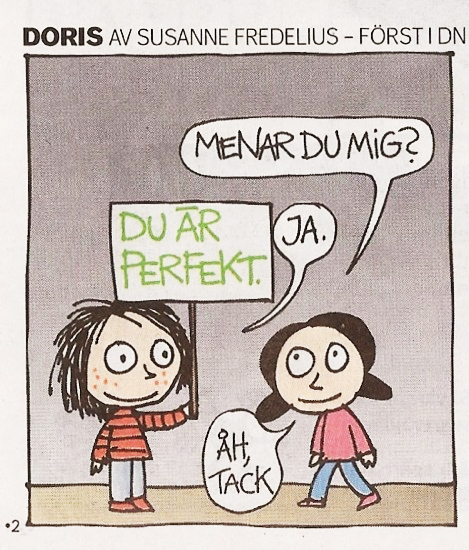 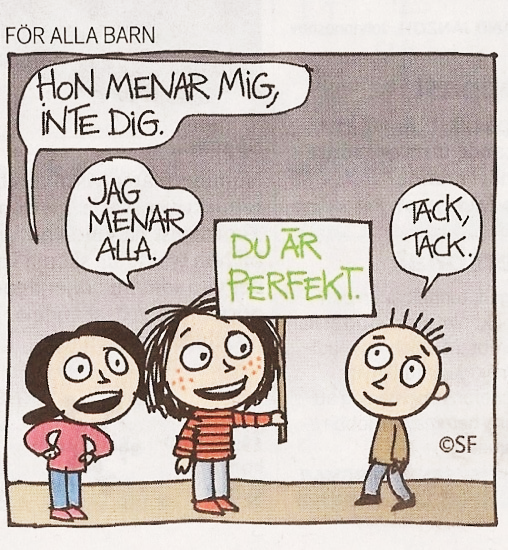 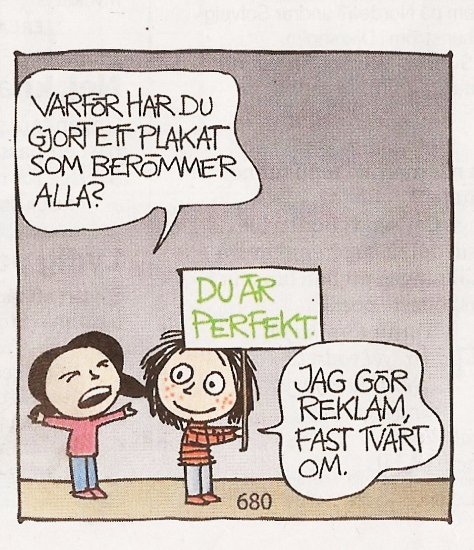 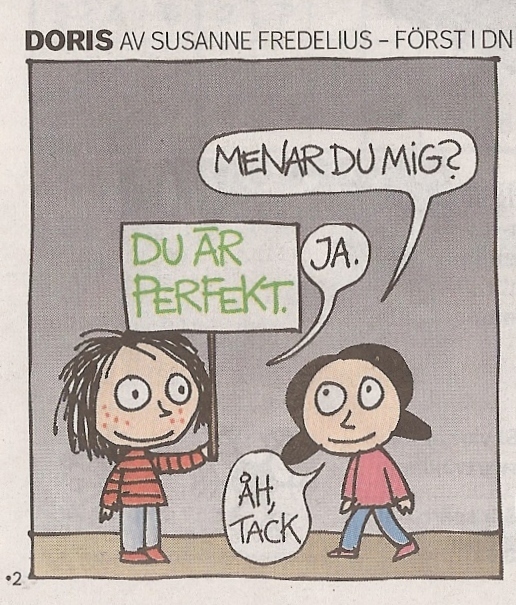 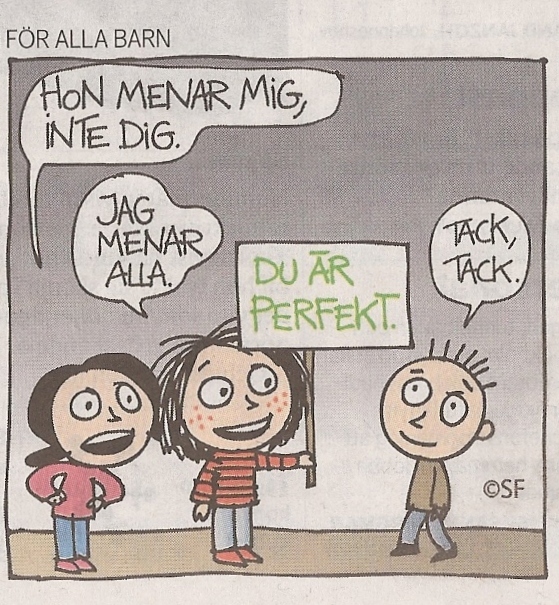 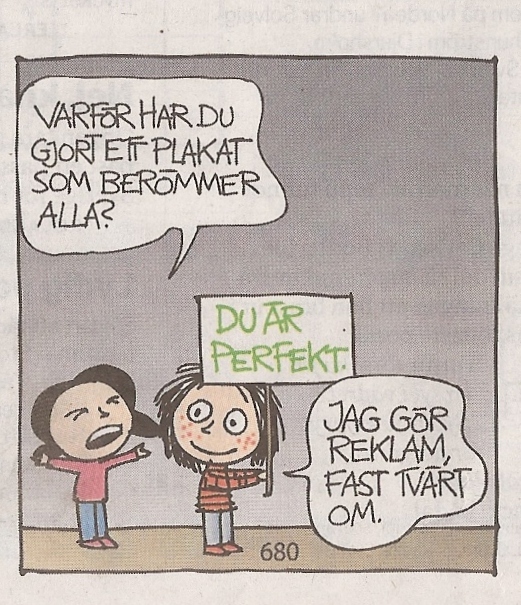 X
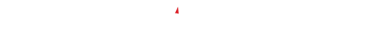 [Speaker Notes: VALBAR BILD]
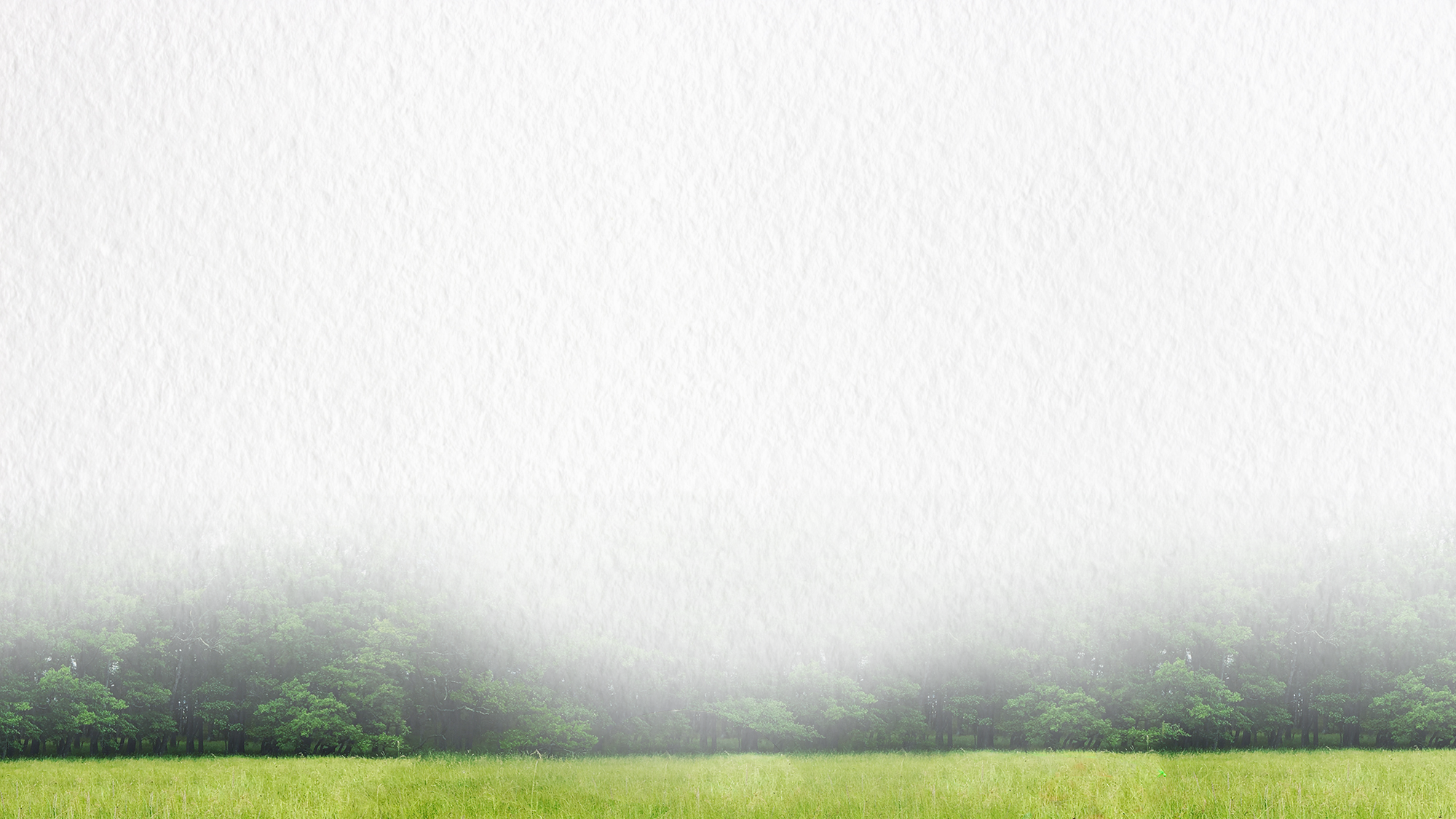 Å GJØRE NOE NYTT
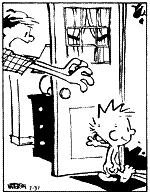 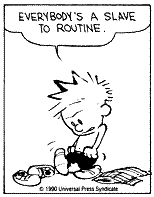 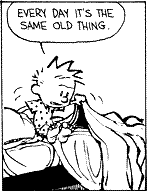 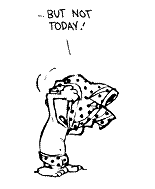 Varje dag är samma sak …
Hver dag er helt lik …
Hver dag er helt lik …
… men inte idag!
Alla är slavar till rutiner
Alle er slaver av rutiner
46
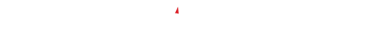 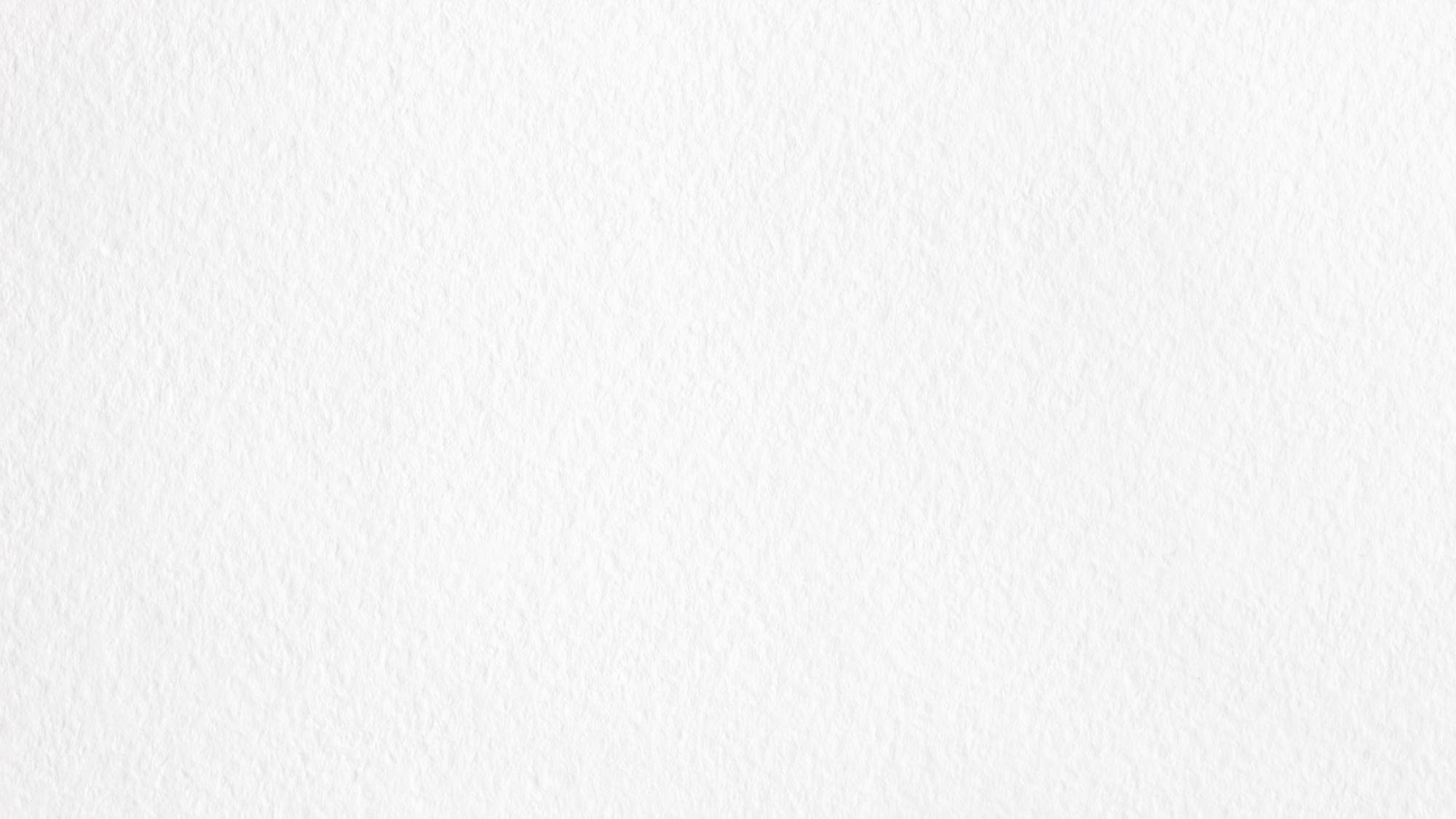 <
Å GJØRE NOE NYTT - slå av autopiloten
47
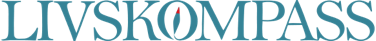 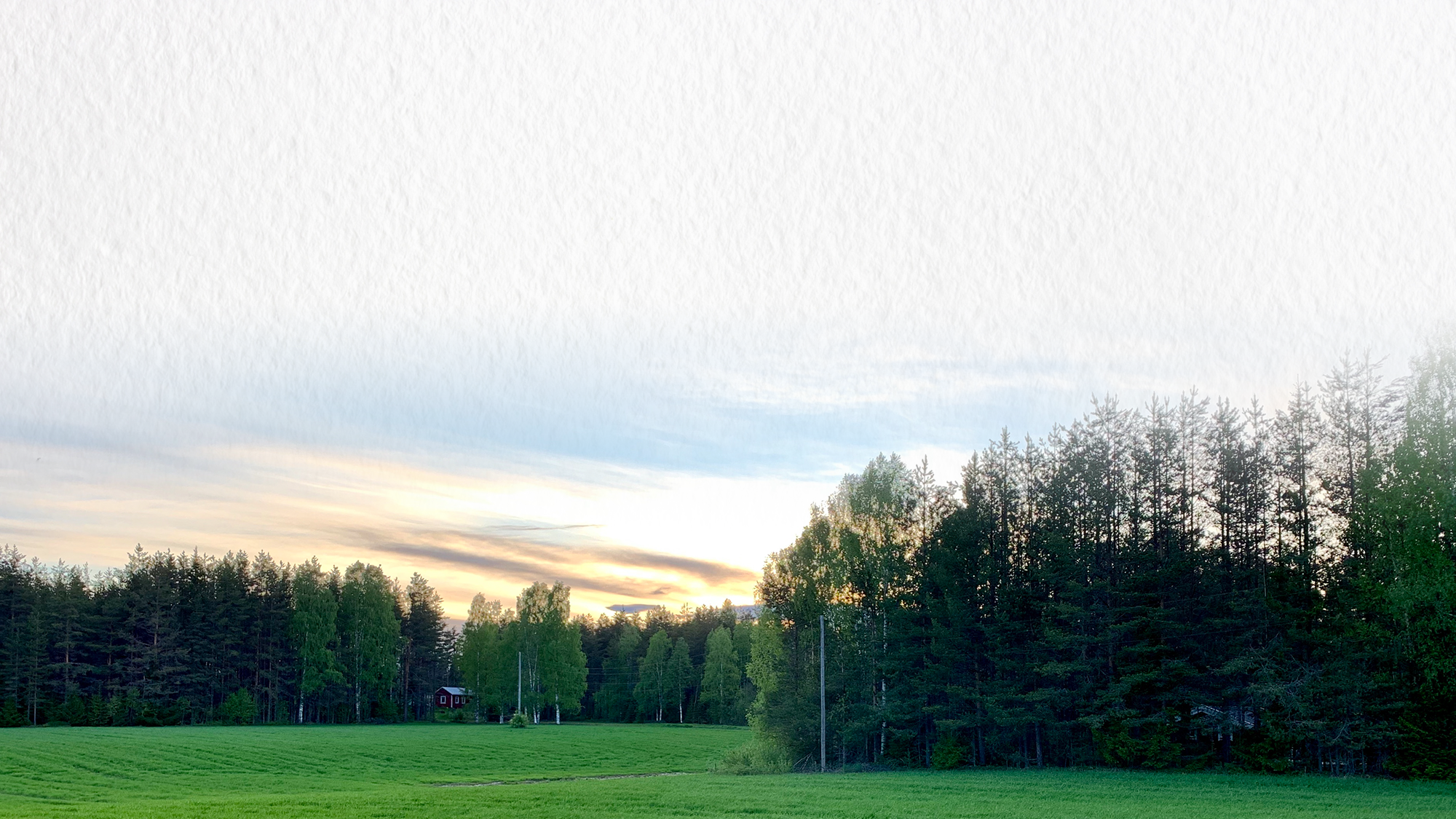 Å GJØRE NOE NYTT
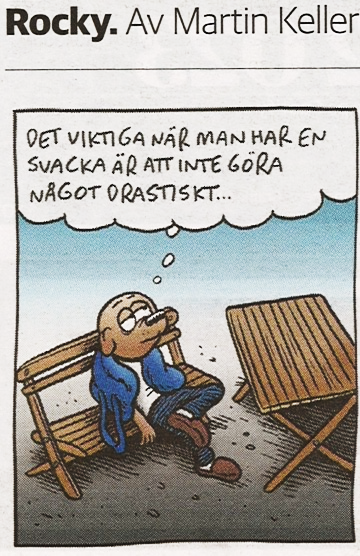 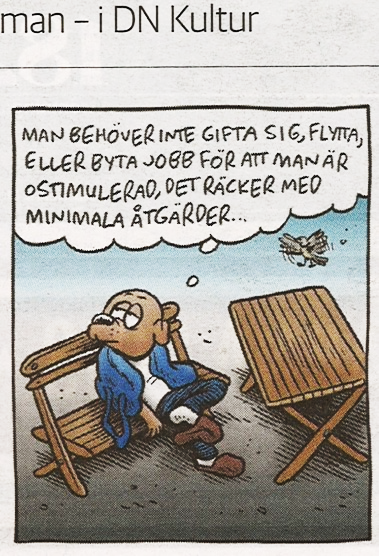 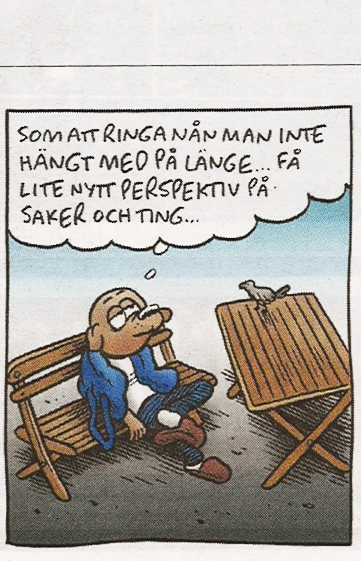 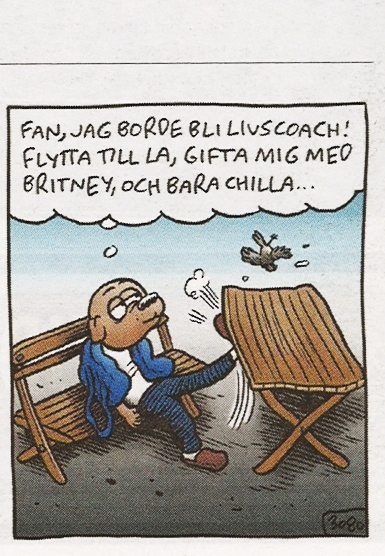 Faen, jeg burde bli livscoach! Flytte til LA, gift meg med Britney og bare chille!
Som å ringe når man ikke har hengt med på en stund..Få litt nytt perspektiv på saker og ting.
Man behøver ikke gifte seg, flytte eller bytte jobb fordi man er ustimulert, det holder med minimale handlinger.
Det viktige når man har en dårlig periode, er å ikke gjøre noe drastisk.
X
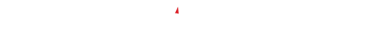 [Speaker Notes: VALBAR BILD]
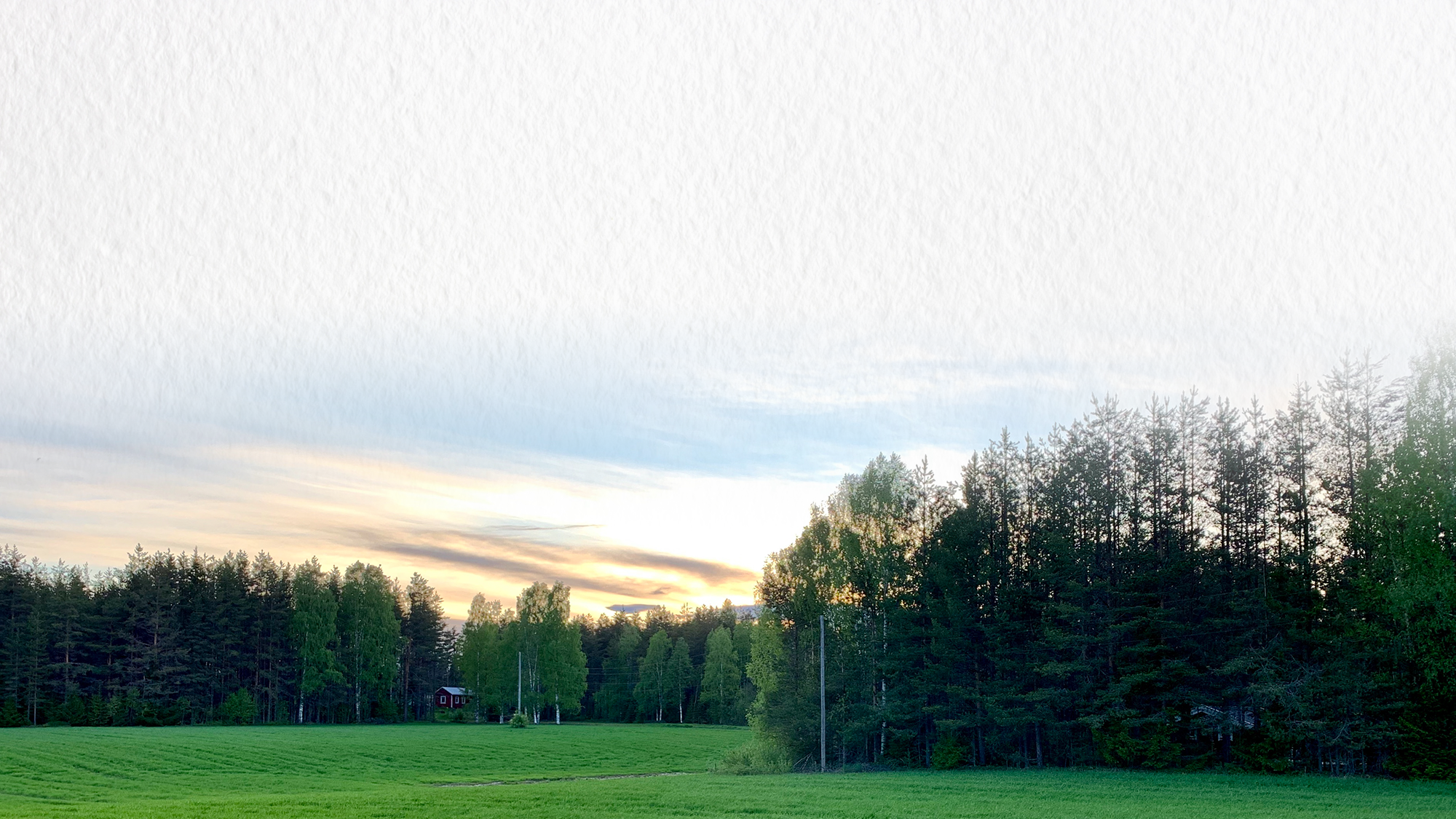 IKKE VITALITET  (vitalitet = sterkt, livskraftig)
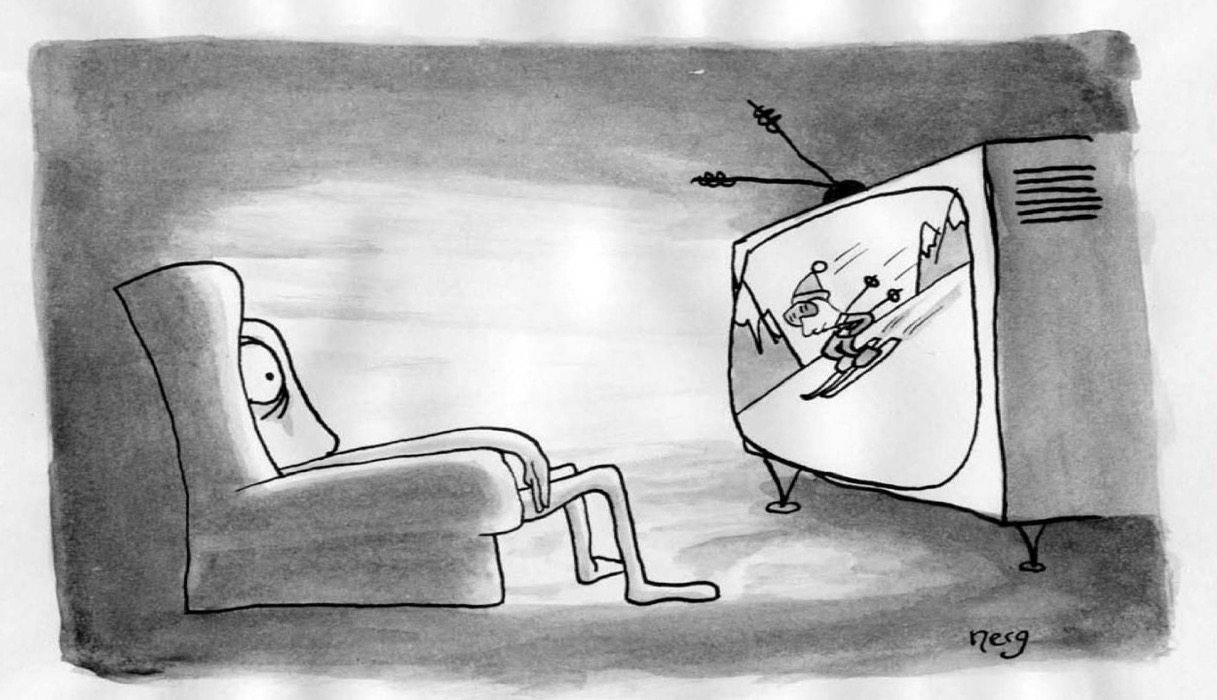 48
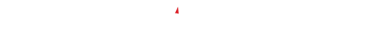 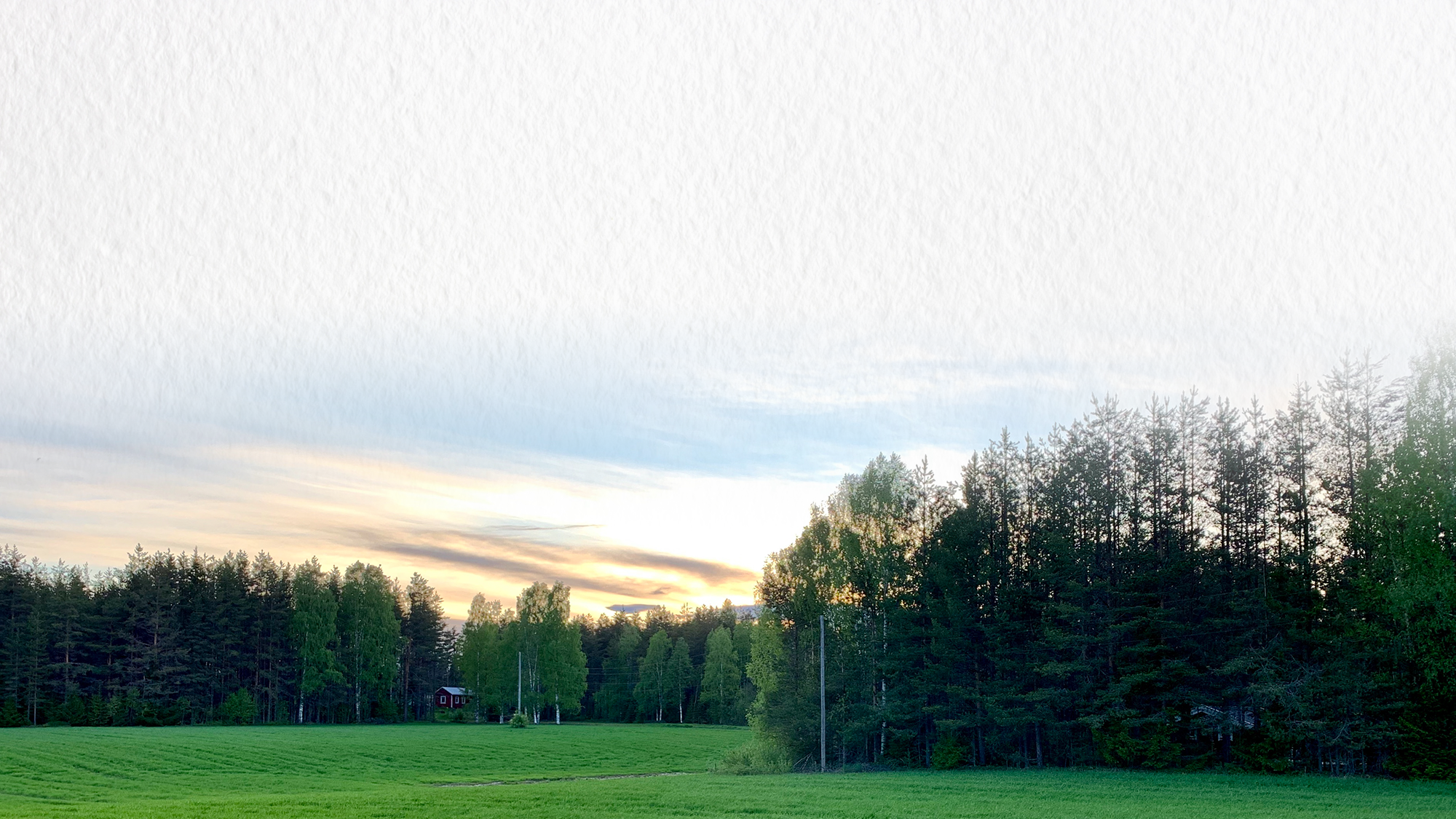 VITALITET  (vitalitet = sterkt, livskraftig)
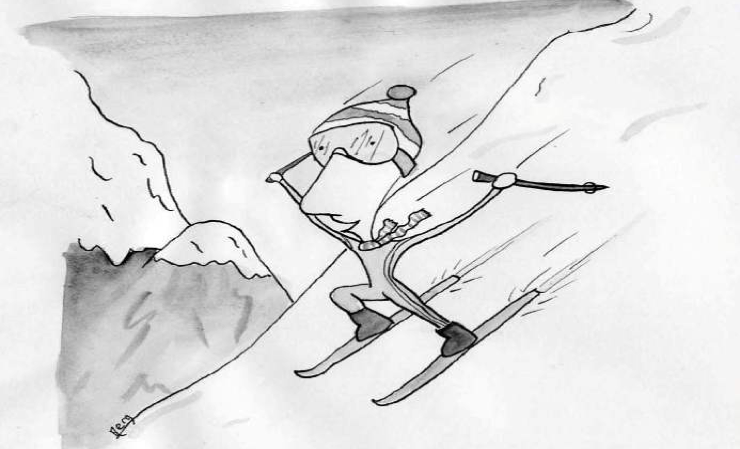 49
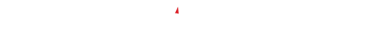 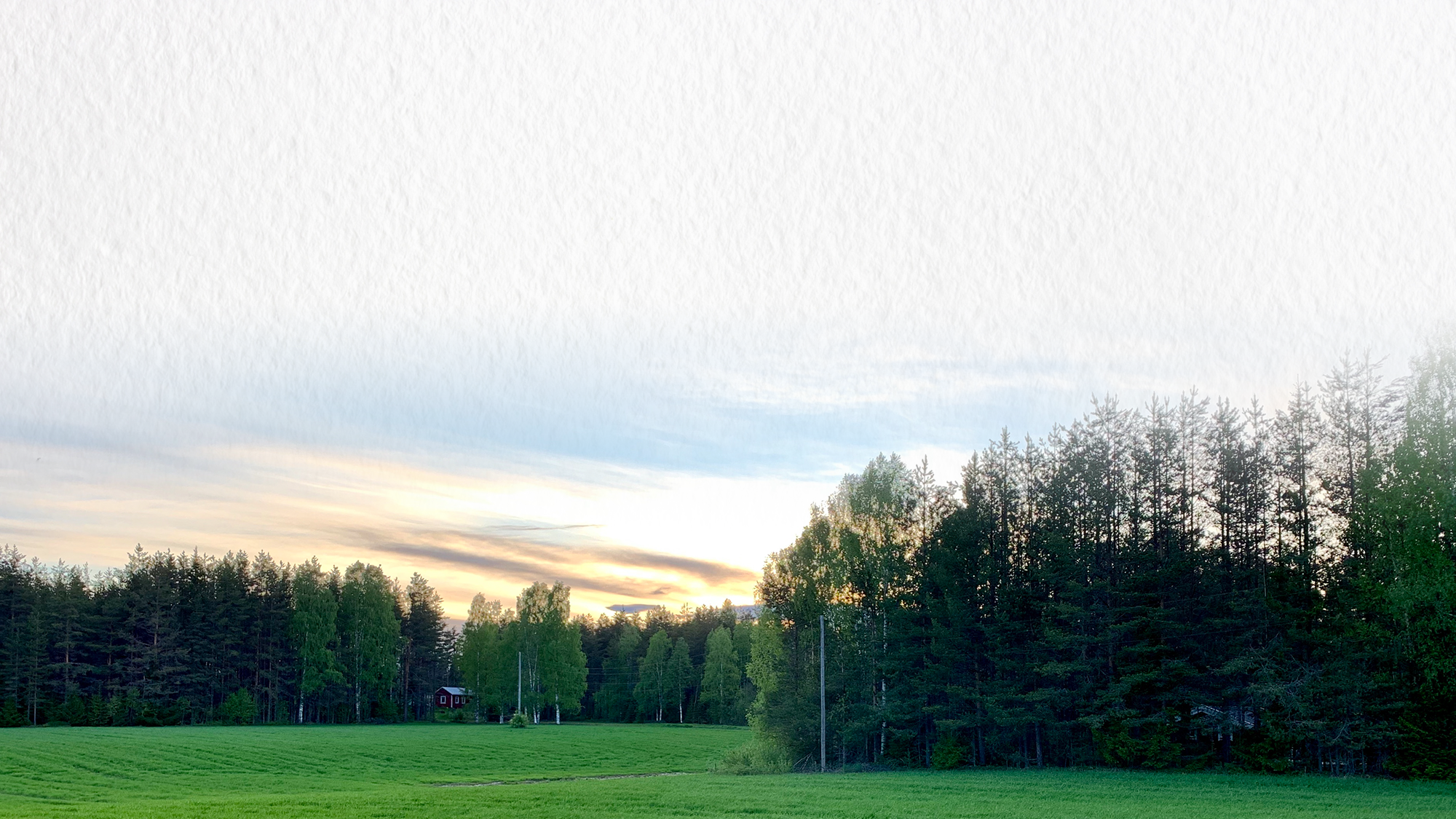 Hvis det er tid til en liten øvelse …
VAR MAGIN
HÄNDER
DIN TRYGGHETS-ZON
X
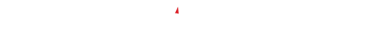 [Speaker Notes: VALBAR BILD
SVENSKA: Och en trevlig meditation: (och med bild trygghetszon, 5-8 minuter för övningens DEL 1)]
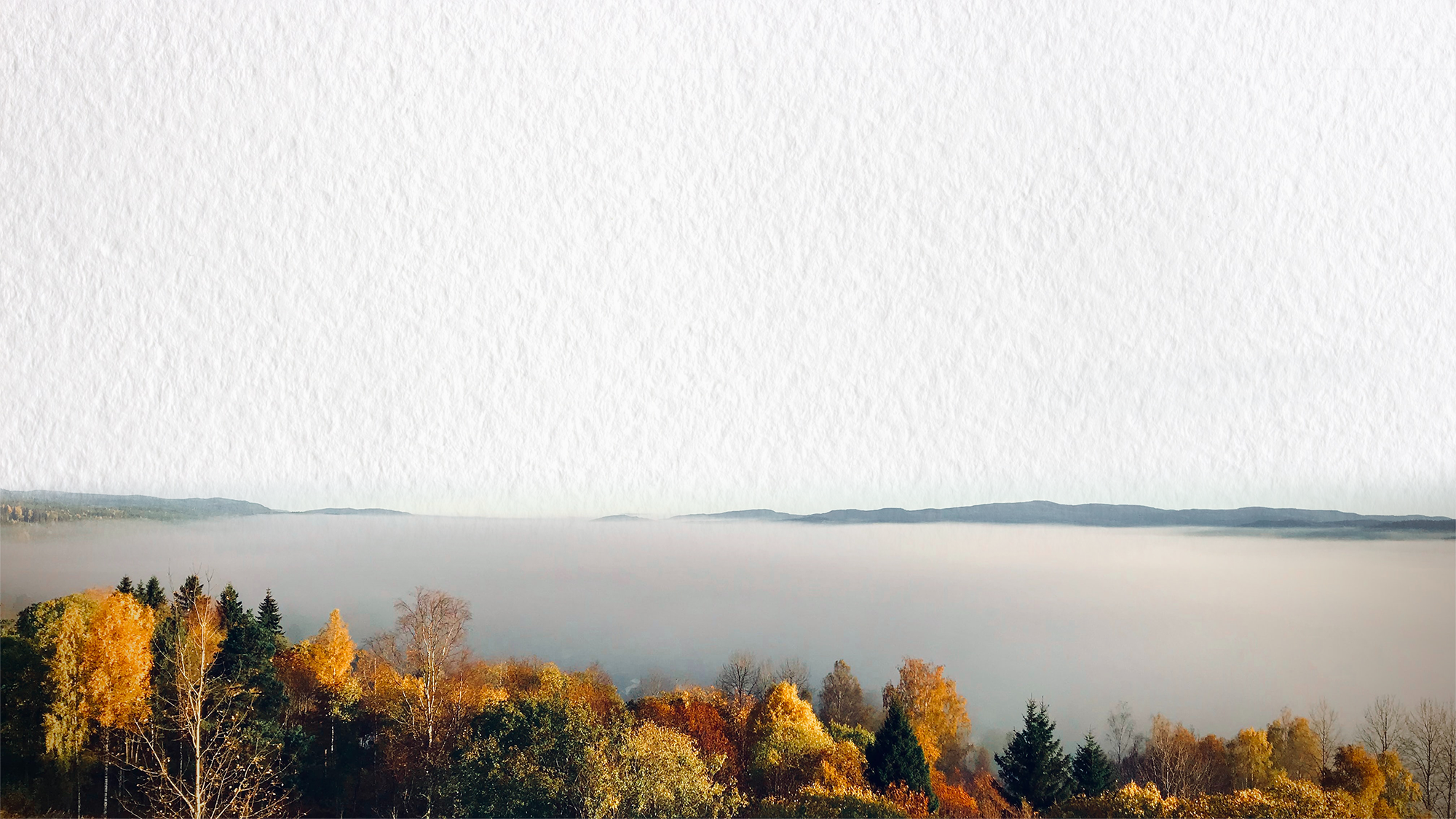 HVA HAR VI UNDERSØKT I DAG?
OPPSUMMERING
50
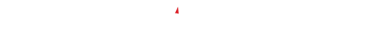 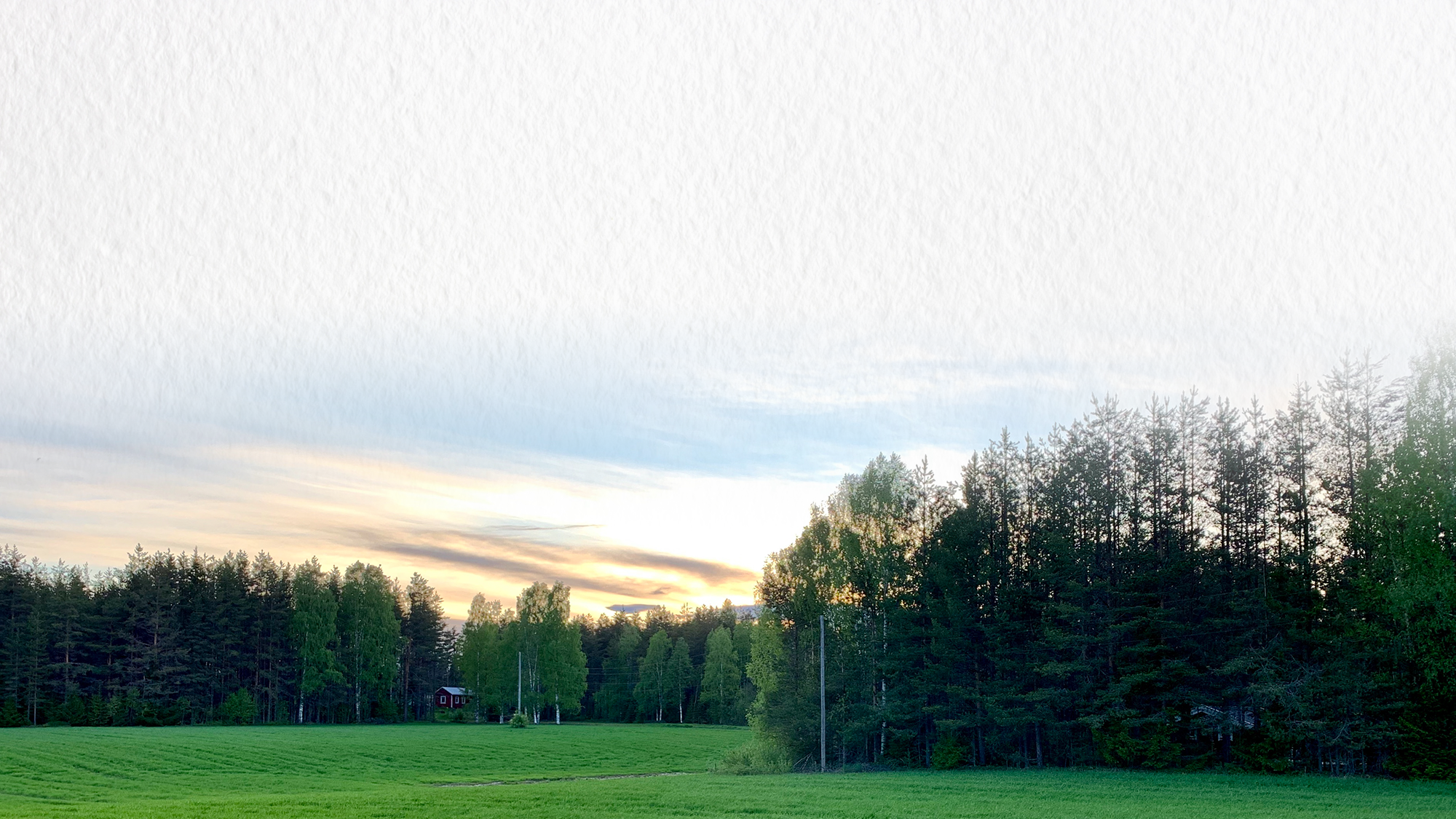 SAMLING 3 - OVERSIKT
Gjennomgang av hjemmeoppgaveneKlart!
Hjemmeoppgave
Identifisere livsverdier med ”livsverdikort”
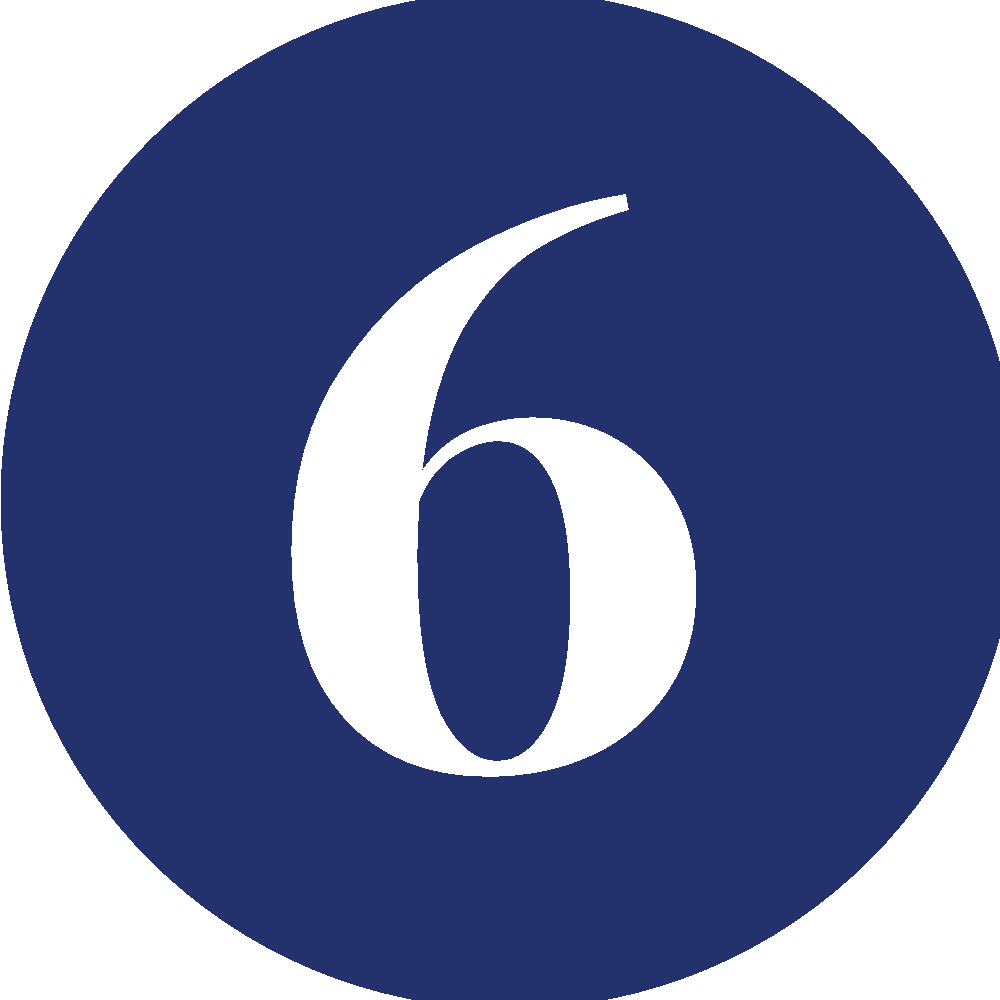 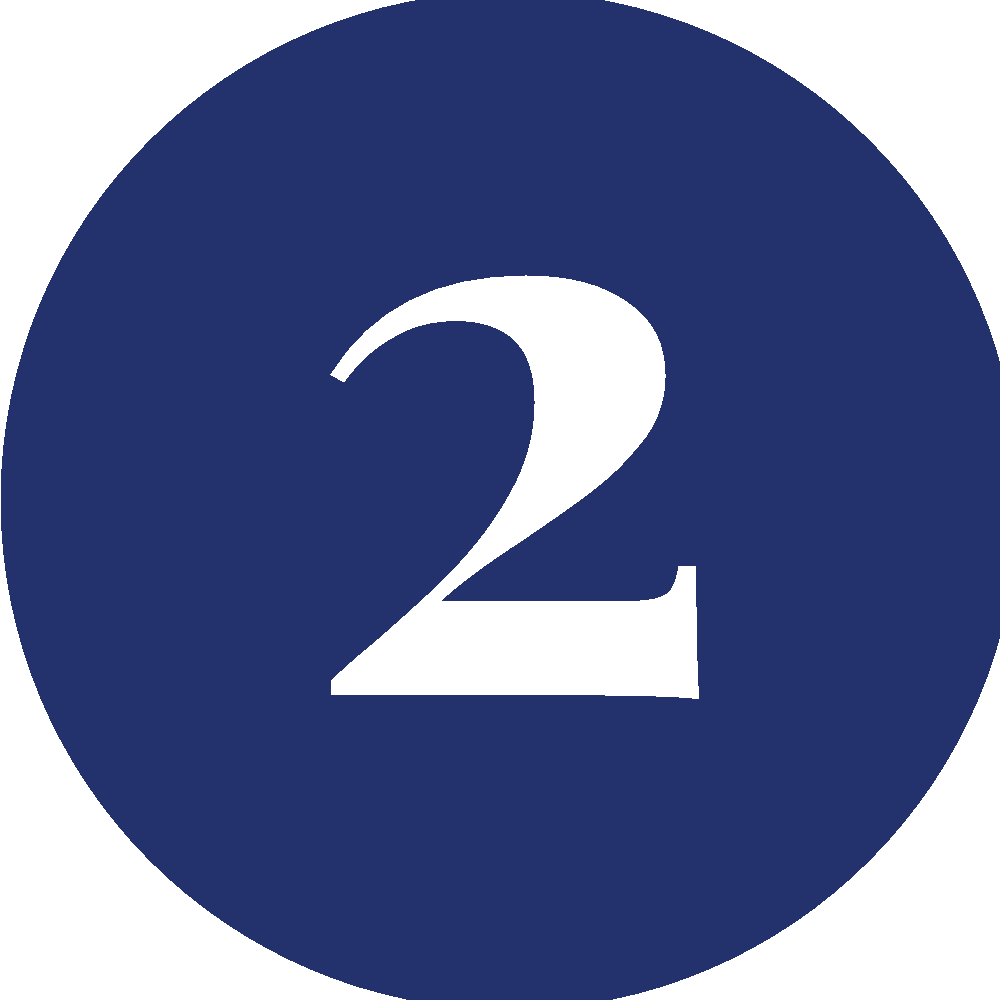 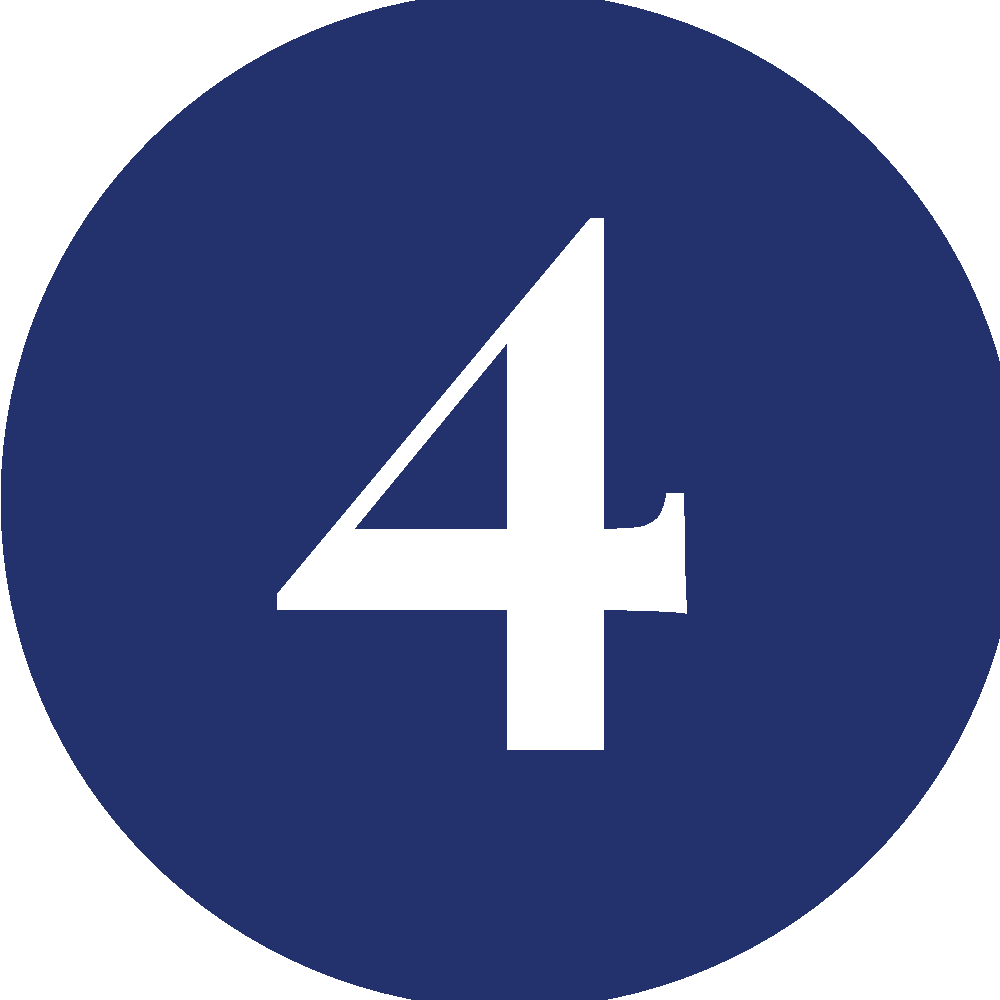 Hvordan vår tenkning kan skape lidelse & stress
Å leve i tråd med sitt Livskompass
Repetisjon av samling 1 og 2
Klart!
Velge kort man liker 
‘Identifisere hva man vil ha mer av i livet 
Undersøke hva konkret man må/kan gjøre for å ta steg mot hva som er viktigt i ens liv. 
Kartlegge hindringer og finne strategier for å håndtere dem
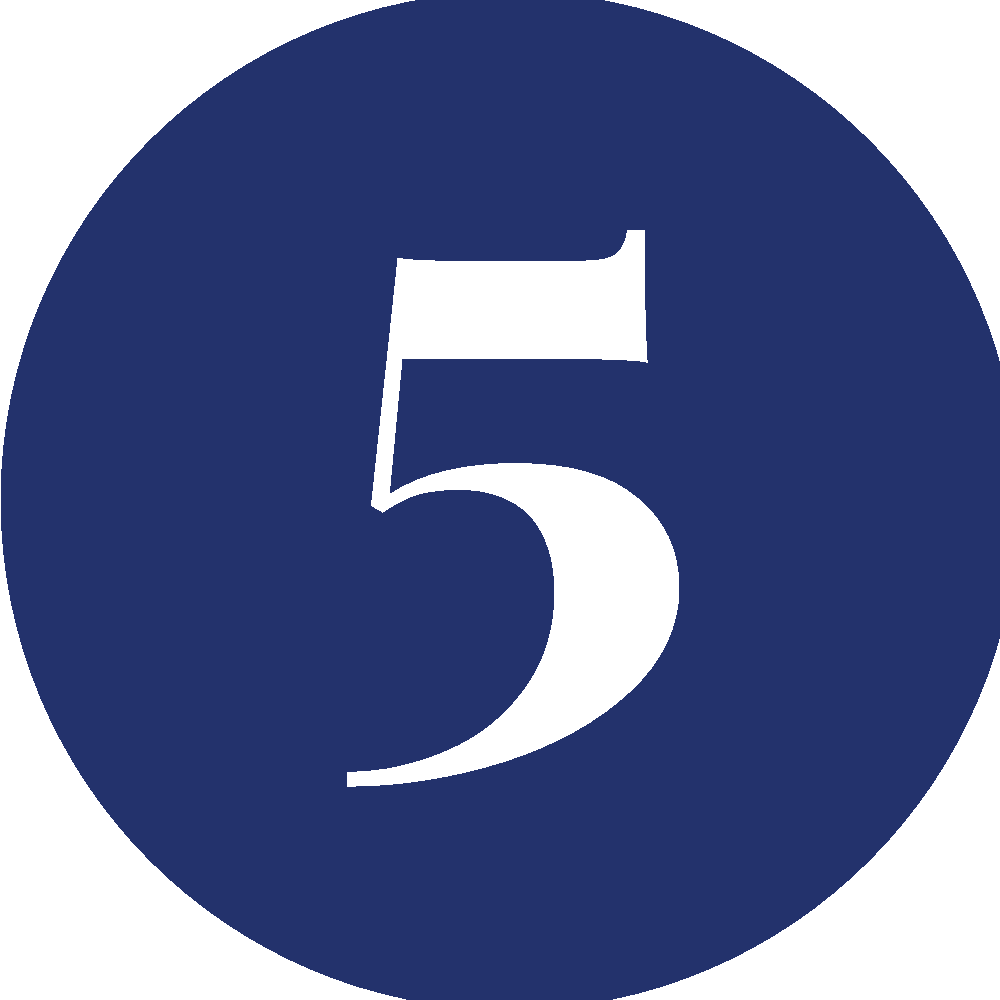 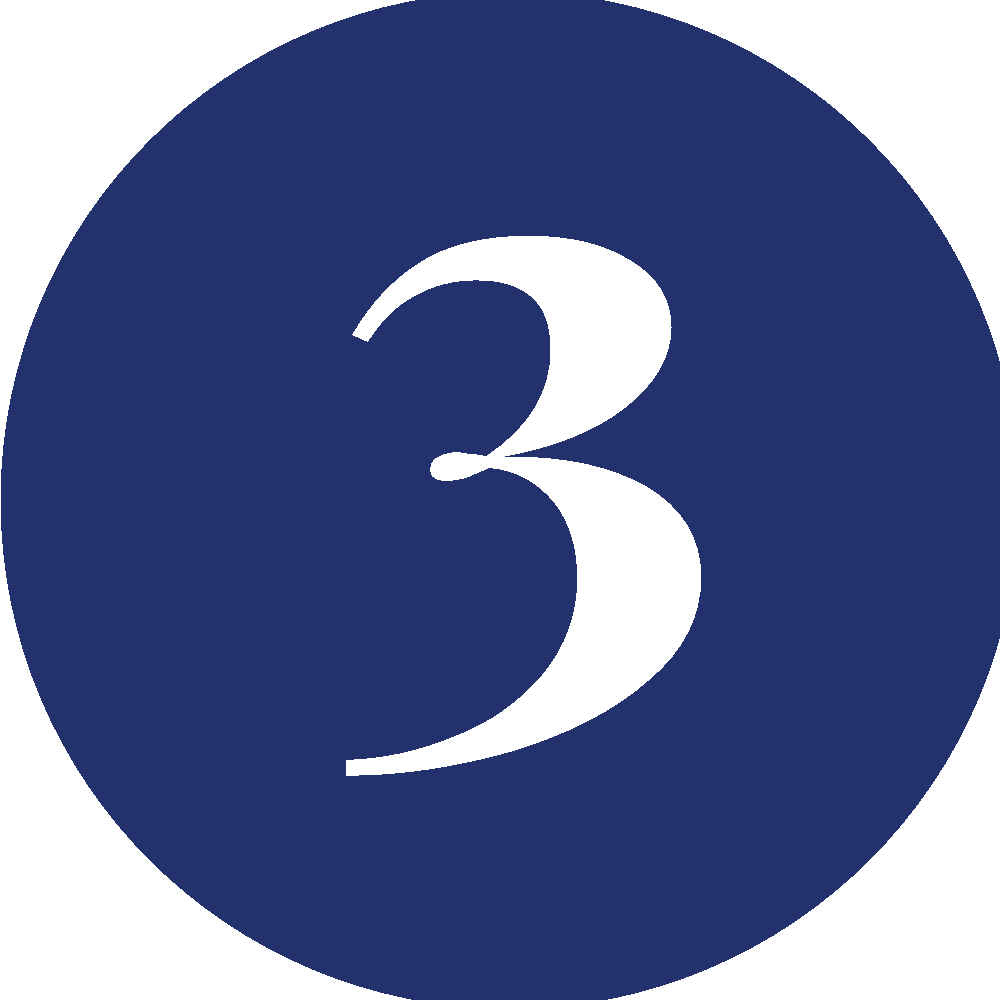 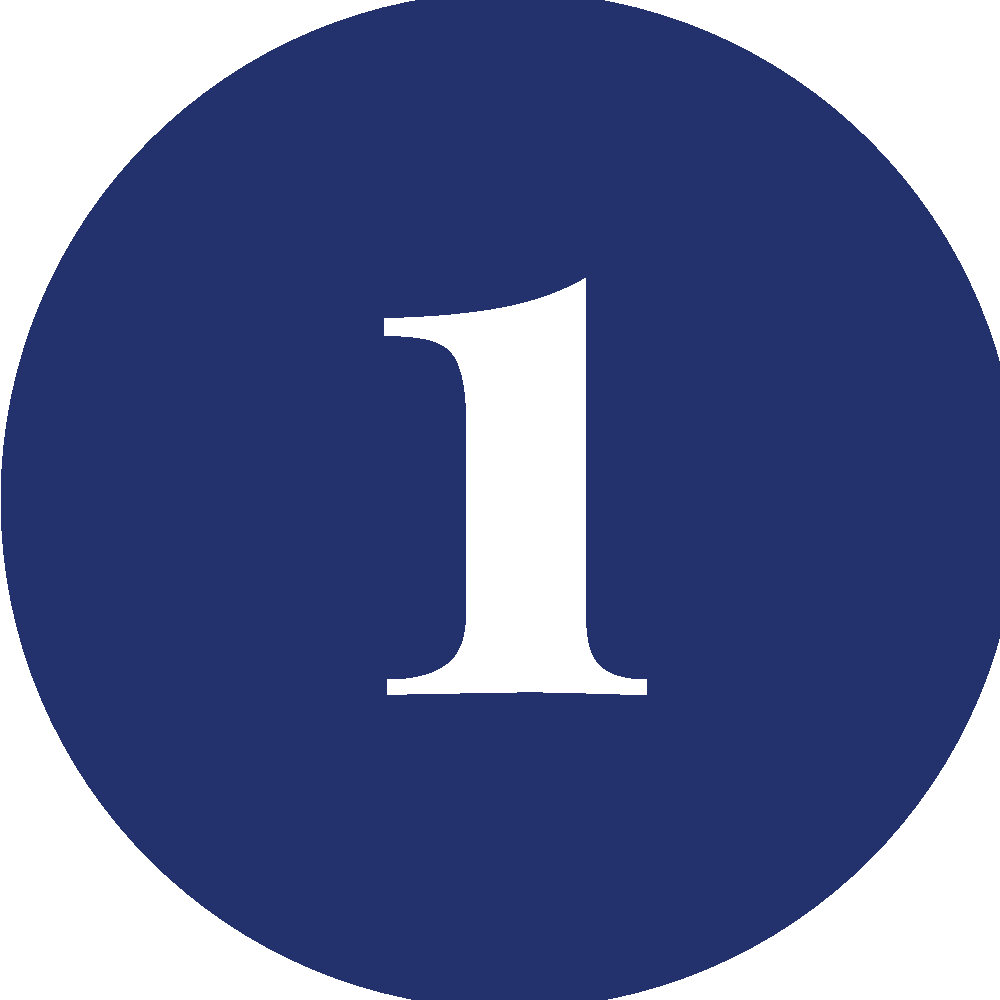 Sjekke Livskompasset sitt (vurdering)
Hva er viktigst, målet eller veien dit?
51
12
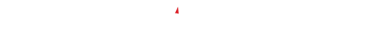 [Speaker Notes: VALBAR BILD: Man kan ha denna om man vill påminna om vad vi jobbat med. 
Det går även bra att ta bort animationer om man vill visa bilden.]
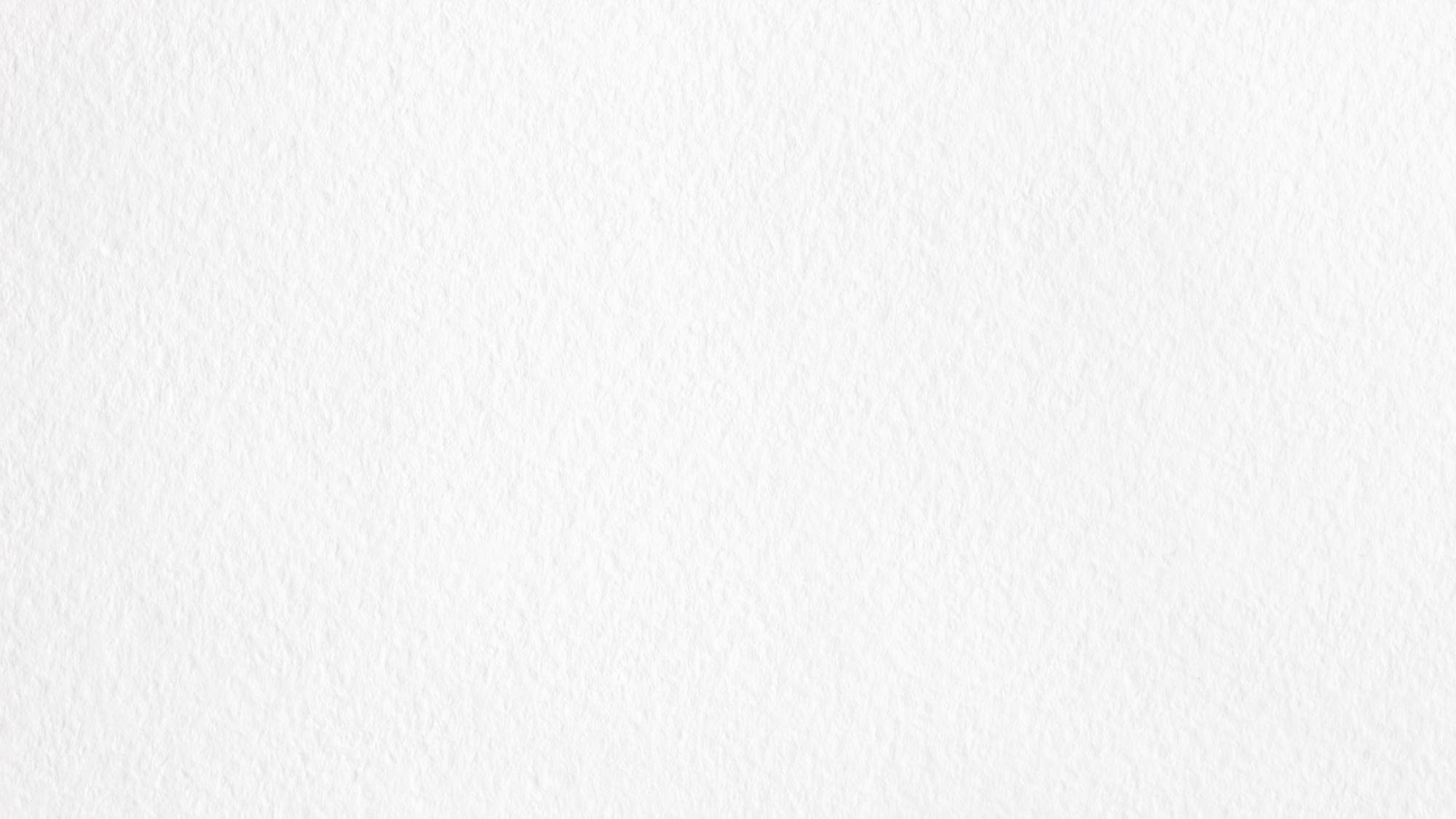 <
HJEMMEOPPGAVER TIL NESTE SAMLING
Nå er vi i sluttspurten. Bruk tid disse månedene og evaluer etterpå hvilke resultater du opplever i livet ditt
1. Restitusjon
Planlegg 1-3 restituerende aktiviteter per uke
2. Oppmerksomt nærvær
Gjør øvelse 1, 2, 3 eller 4 på din app. Gjerne fem ganger/uka til neste gang. 
b) Gjør både øvelse 5, ”Tjattrande apan”, og 6, ”Att bära sin
     ryggsäck” minst en gang.
c) Velg en ny ting du gjør hver dag og øv på å være oppmerksomt   
     nærværende. 
3. Aksept
Hva skjer når du kjemper imot? Hva skjer når du aksepterer?
4. Fysisk aktivitet
Gjerne minst 30 minutter rask gange to ganger/uka.
52
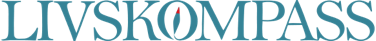 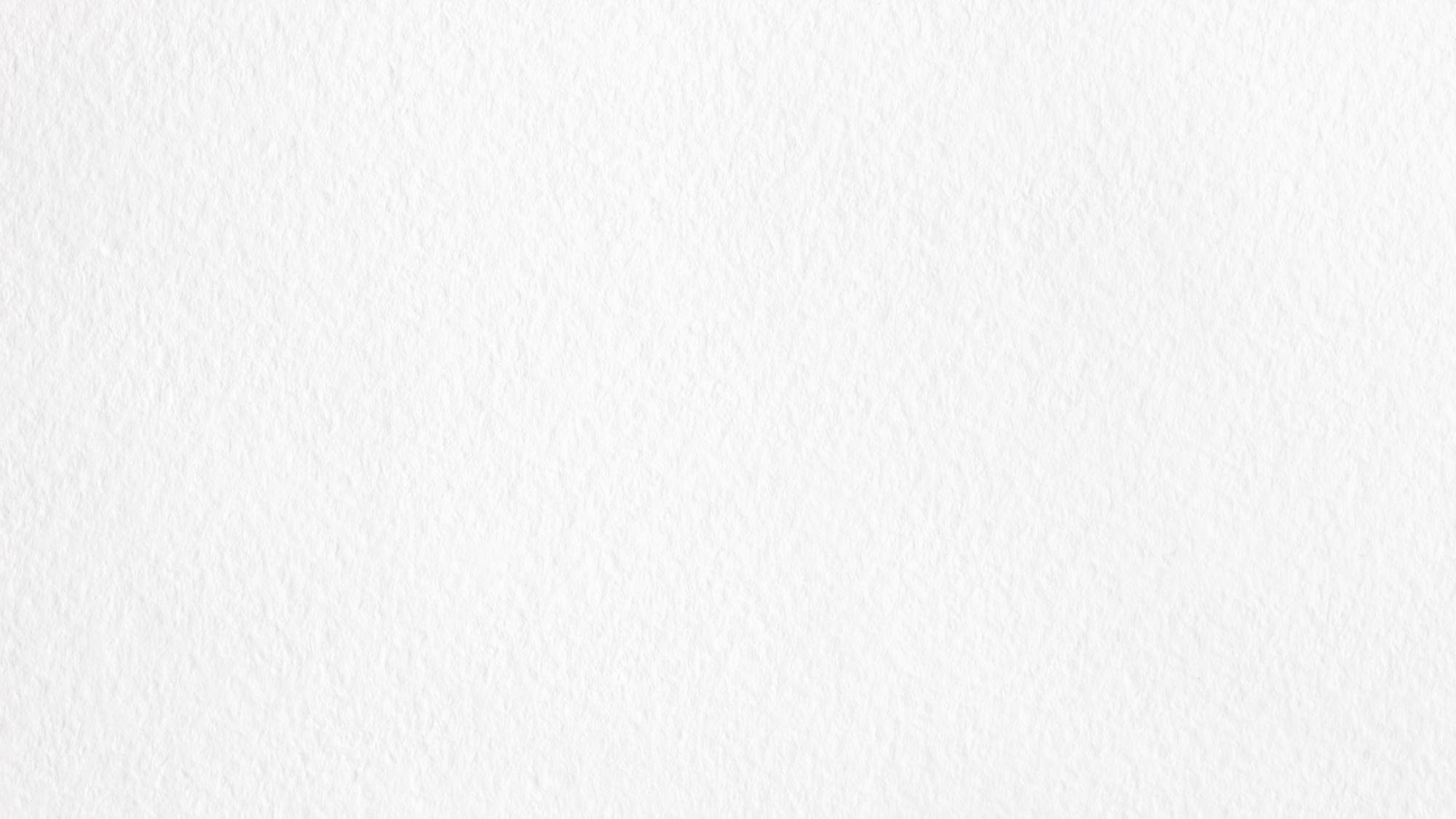 <
HJEMMEOPPGAVER TIL NESTE SAMLING
Nå er vi i sluttspurten. Bruk tid disse månedene og evaluer etterpå hvilke resultater du opplever i livet ditt
5. Fortsett å skrive inn i Livskompasset ditt og vurder  
     minst to ganger/uka hvordan de siste dagene ser ut på Livskompasset (livsområde og balanse). Fortsett  også på ”Livsverdi & Steg jeg vil ta”-arket.
6. Lev i tråd med ”Livsverdikortet” du valgte. 
Ha kortet  med deg eller på en plass du kommer til å se det ofte de kommende ukene. Noter hvordan det går,  så følger vi dette opp på neste samling.
7. Gjør noe du aldri (eller sjelden) gjør 
eller noe du  pleier å  gjøre, men gjør det annerledes. Det vil si, slå av  autopiloten minst en gang/uka
53
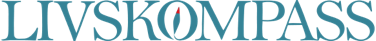 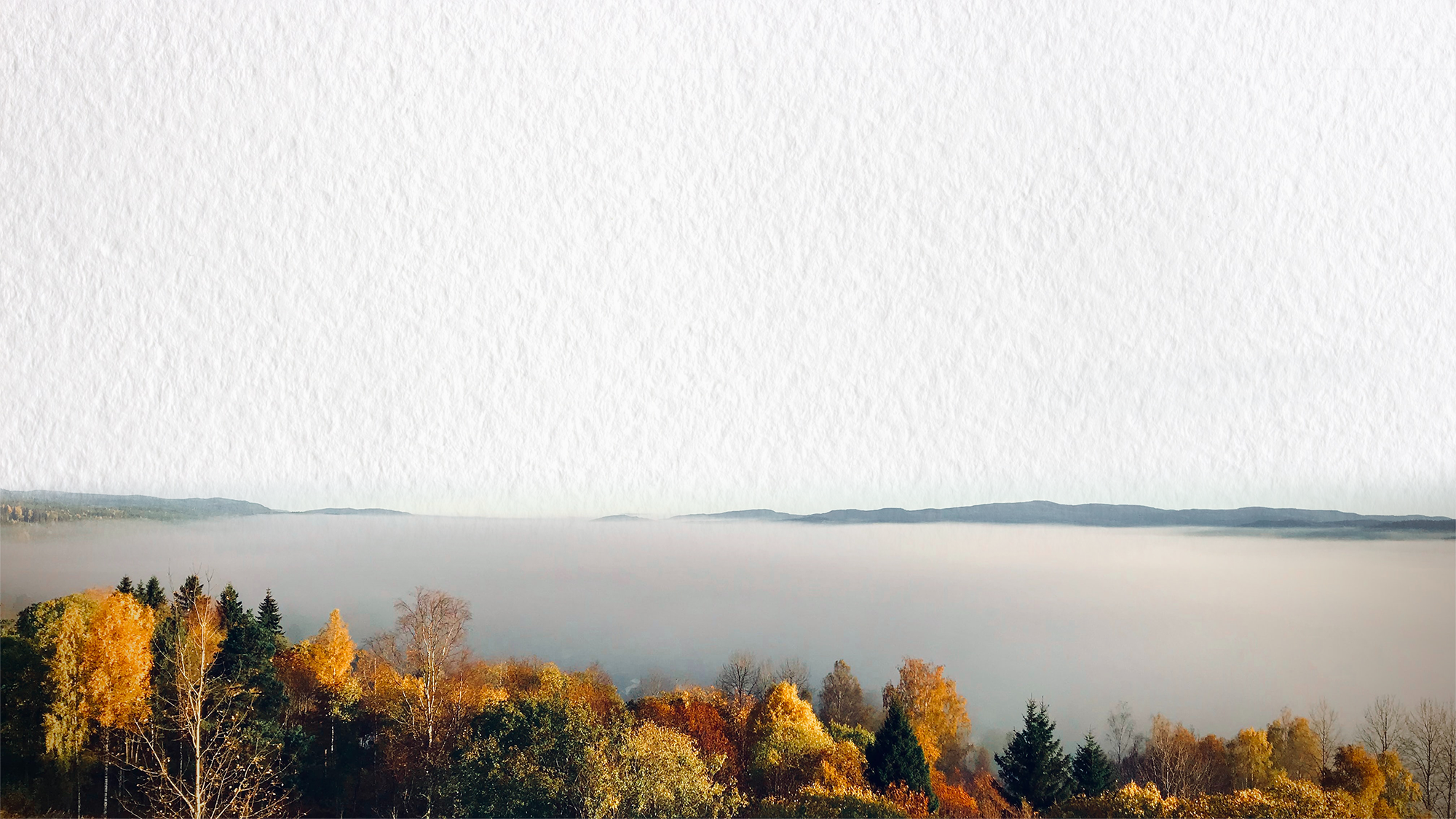 PLANLEGGE HJEMMEOPPGAVER
54
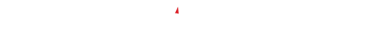 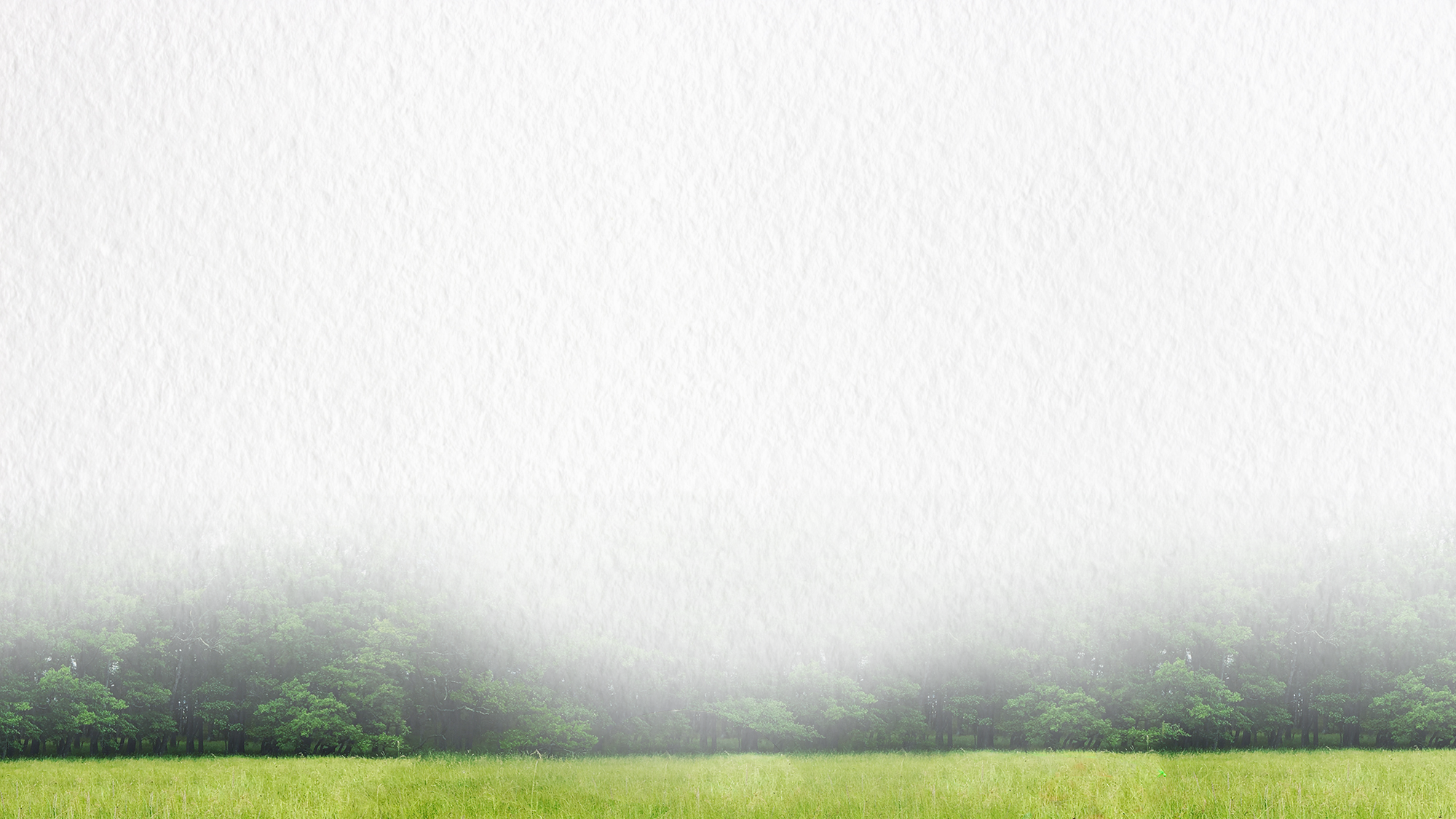 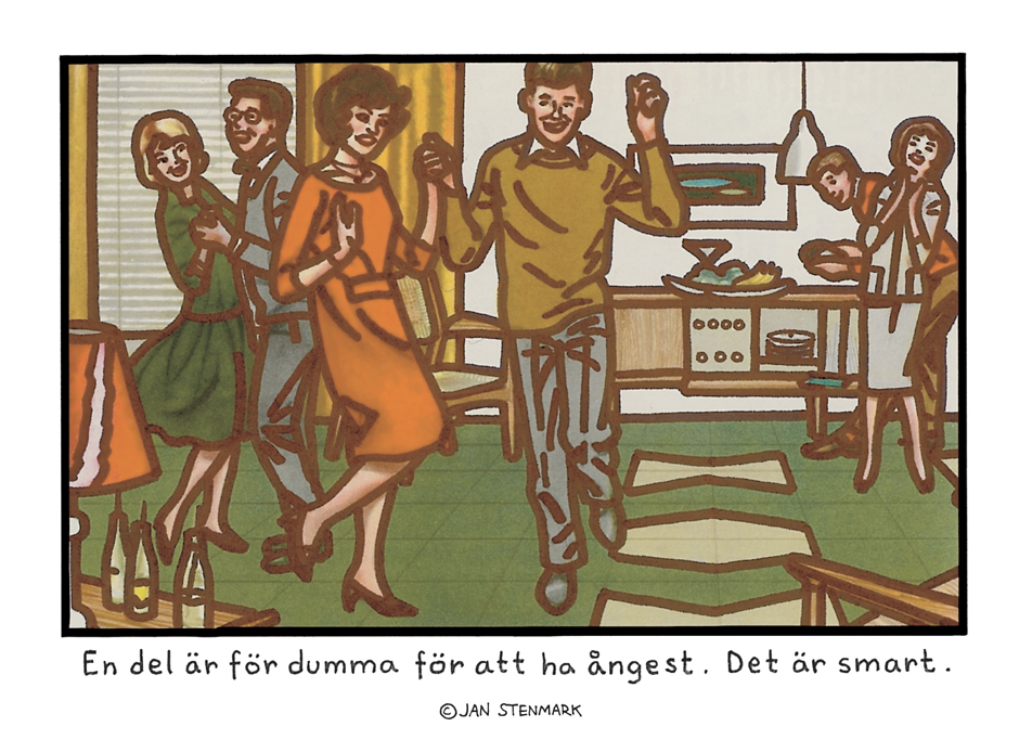 En del er for dumme til å ha angst. Det er smart.
X
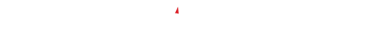 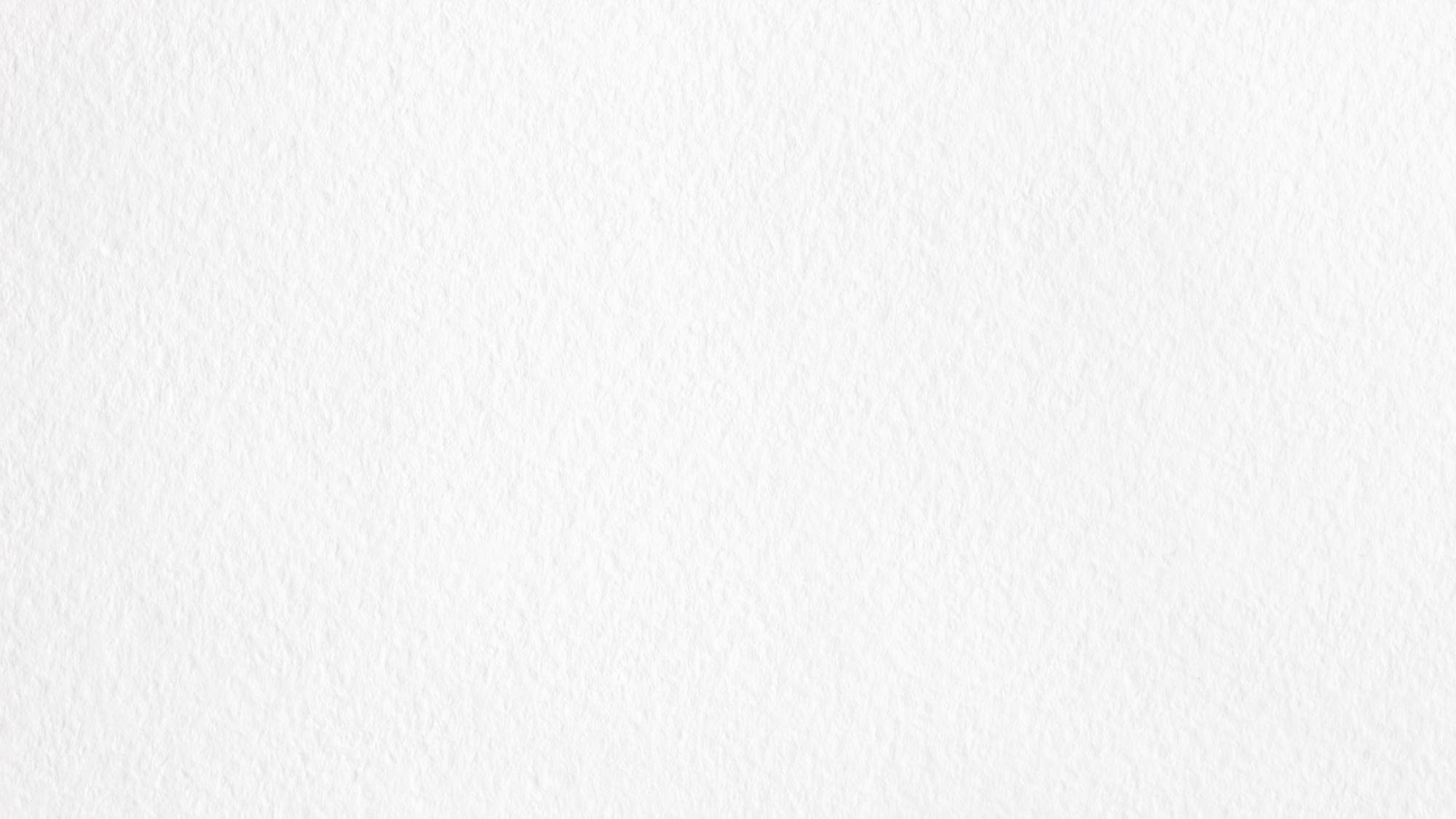 <
UKENS TANKER
” ”Også de som ikke tør å leve, dør en gang.”
- THOMAS DILEVA
”Det store spørsmålet er ikke: Finnes det liv etter døden?; 
 det store spørsmålet er: Finnes det liv FØR døden?”
- OKÄND
70
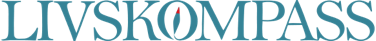 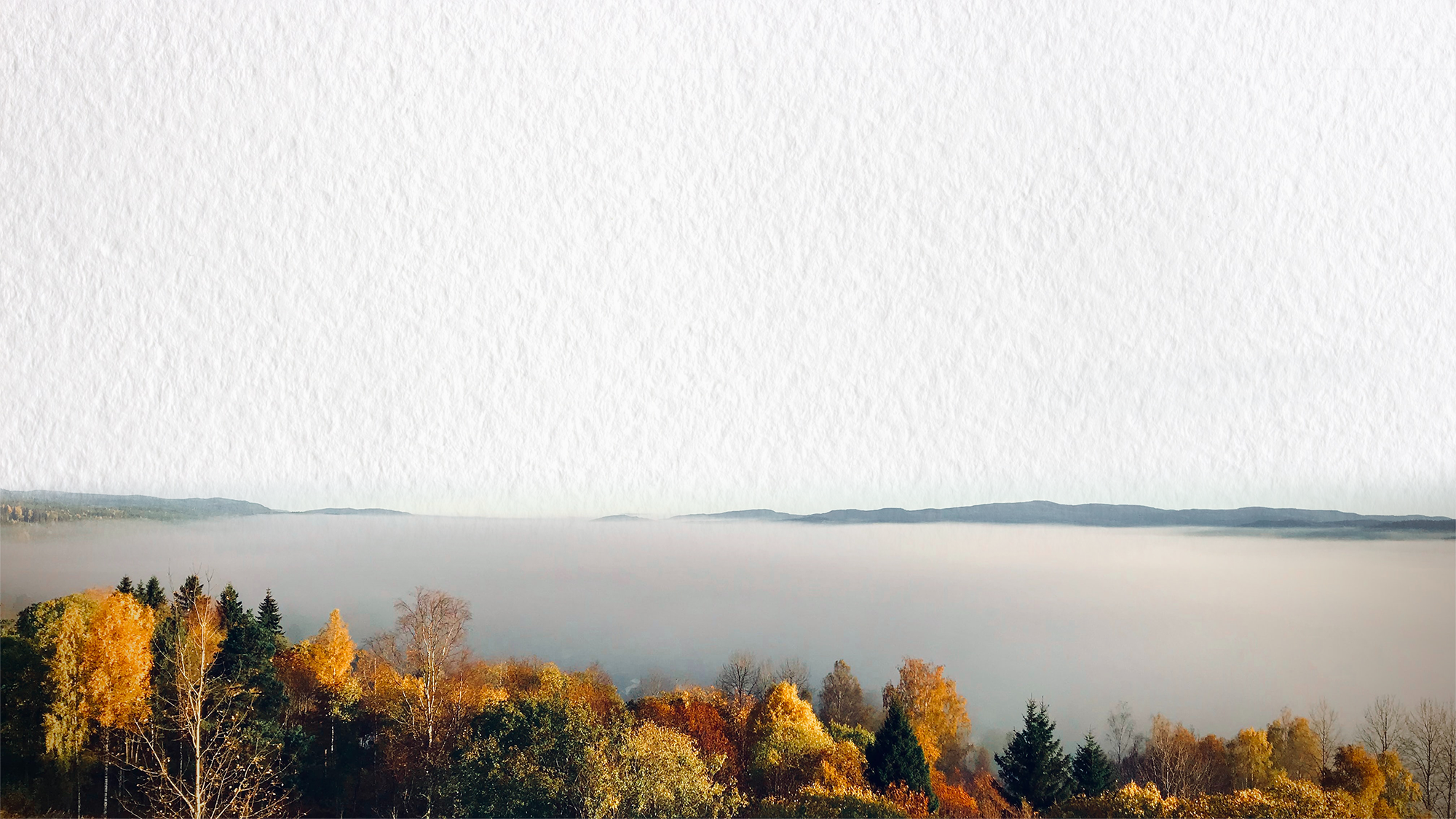 Lykke til !!!
71
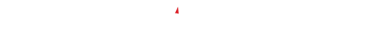 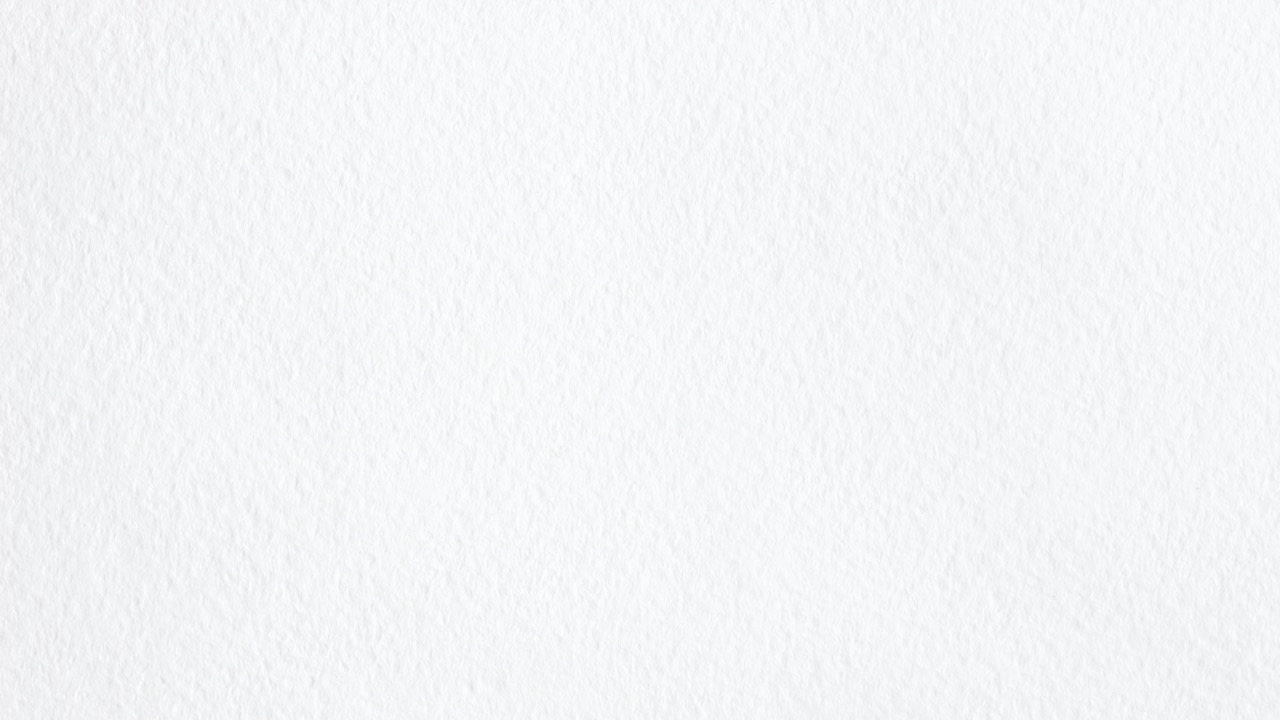 <
1. RESTITUSJON
55
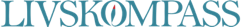 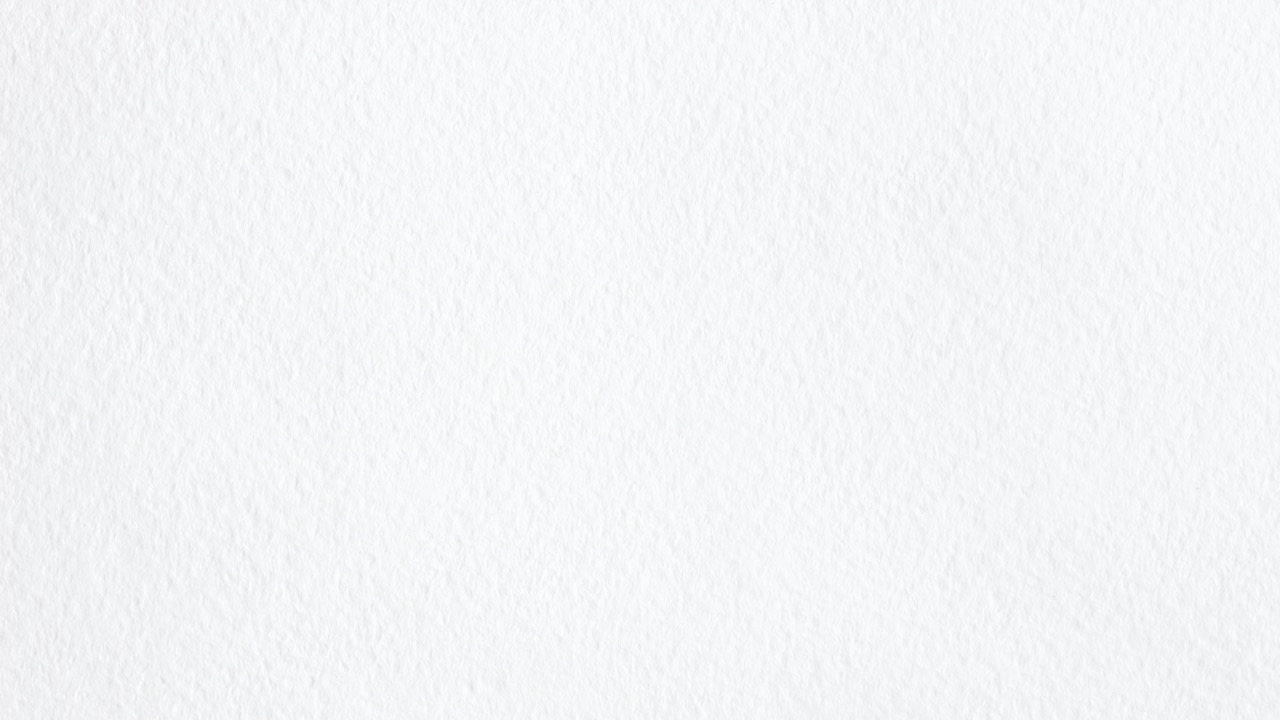 <
2a, 2b, APP OPPMERKSOMT NÆRVÆR, uke 1
55
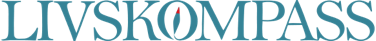 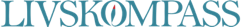 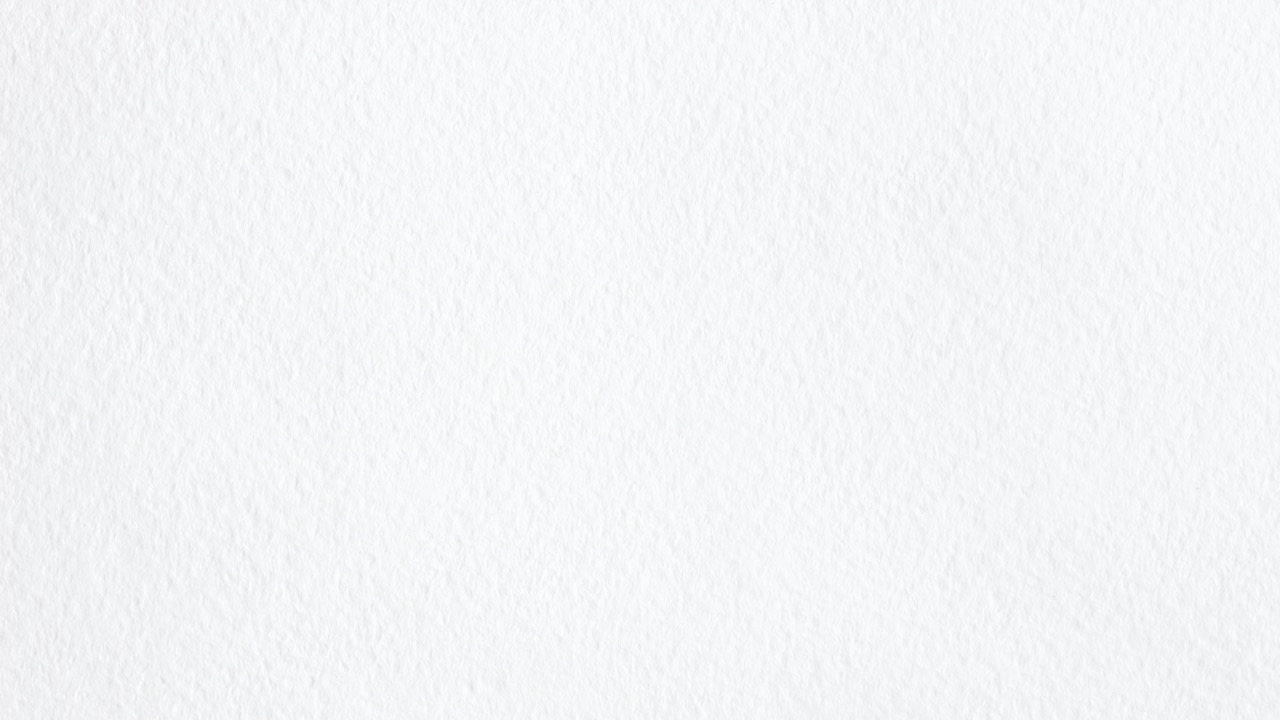 <
2a, 2b, APP OPPMERKSOMT NÆRVÆR, uke 2
56
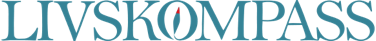 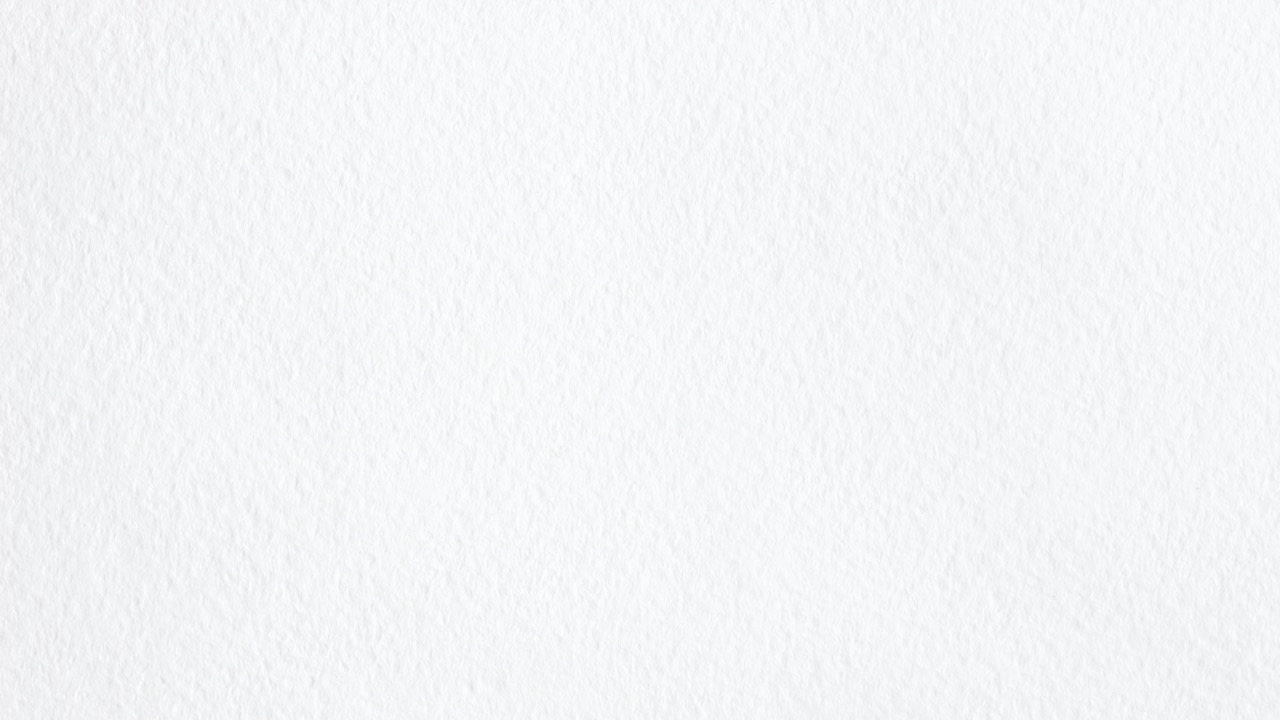 <
2a, 2b, APP OPPMERKSOMT NÆRVÆR, uke 3
57
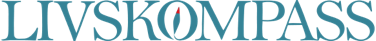 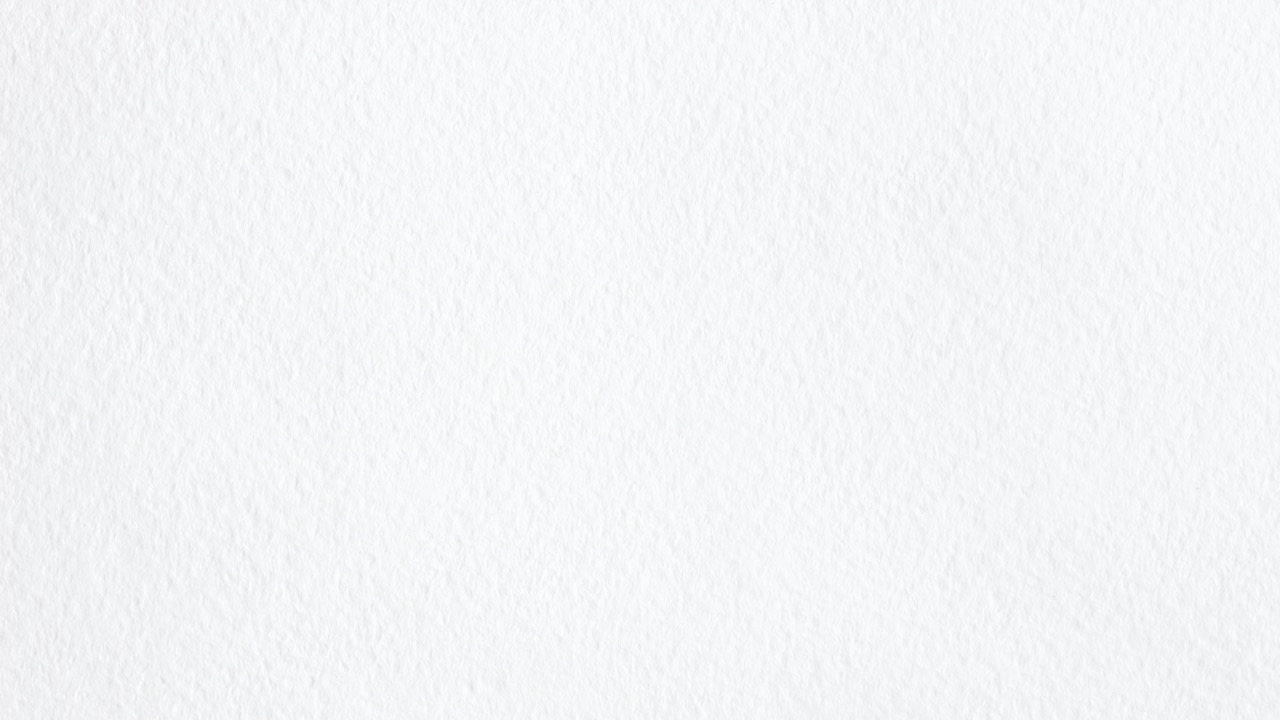 <
2a, 2b, APP OPPMERKSOMT NÆRVÆR, uke 4
58
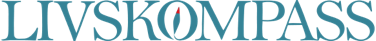 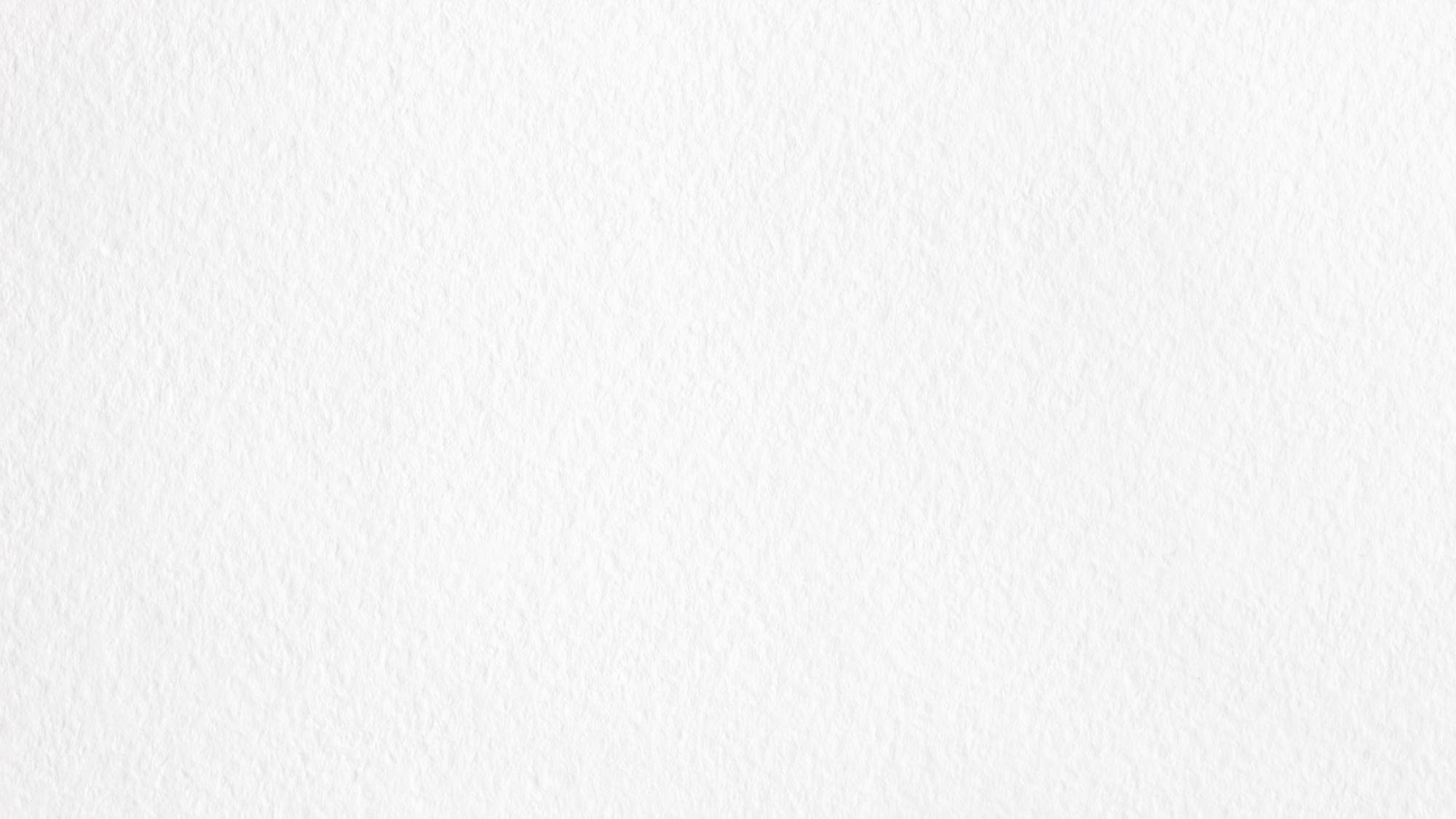 <
2b. Oppmerksomt nærvær, hverdagsaktiviteter uke 1
Forslag:
Når jeg dusjer
Når jeg knyter skoene
Når jeg sykler til/fra 
    skole/jobb
Når jeg vasker
Når jeg pusser tennene
Når jeg går tur/trener
Når jeg prater med noen
Når jeg spiser frokost
 Når jeg vasker hendene
 Når jeg legger meg
59
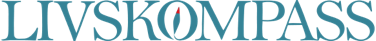 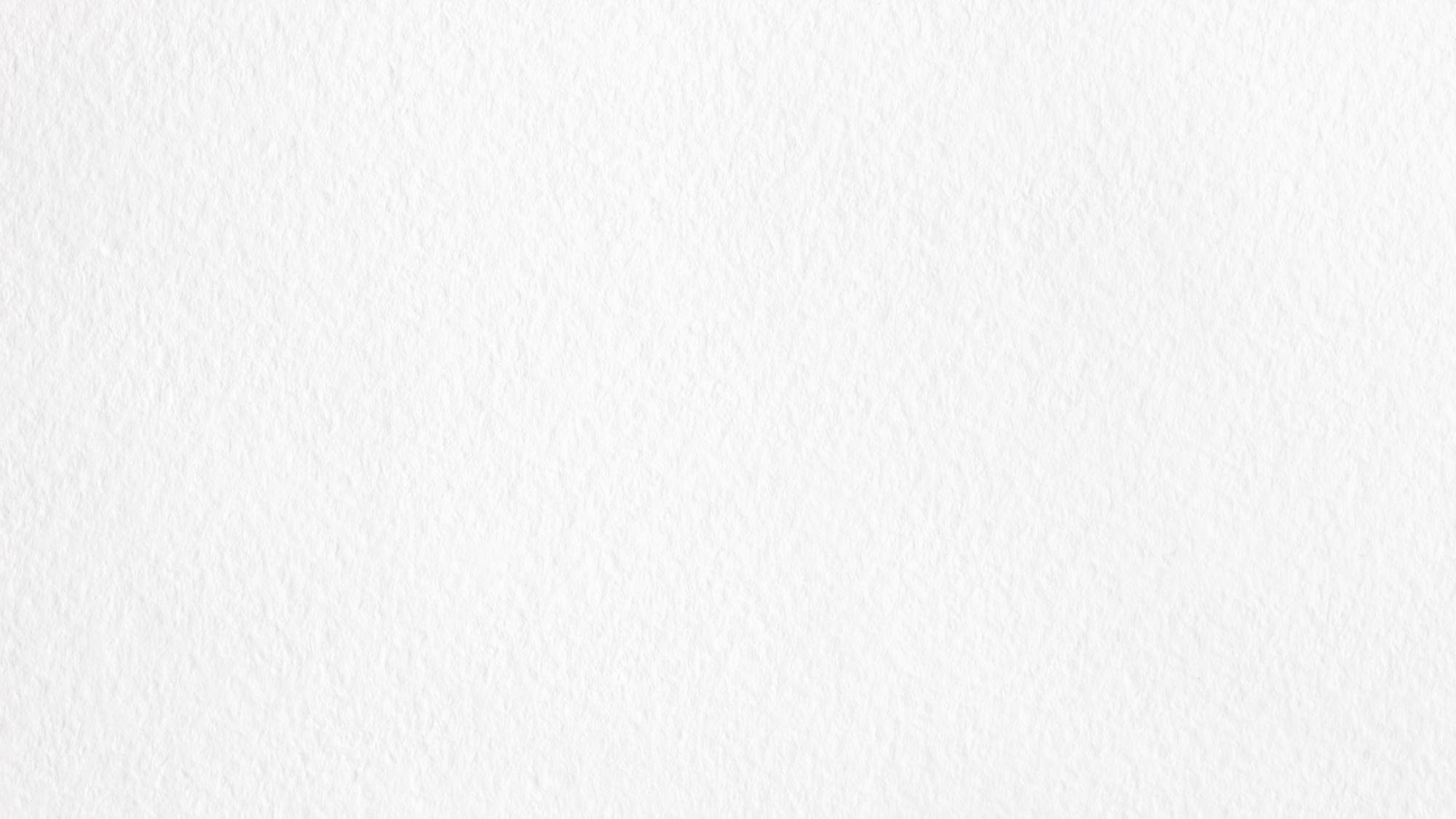 <
2b. Oppmerksomt nærvær, hverdagsaktiviteter uke 2
Forslag:
Når jeg dusjer
Når jeg knyter skoene
Når jeg sykler til/fra 
    skole/jobb
Når jeg vasker
Når jeg pusser tennene
Når jeg går tur/trener
Når jeg prater med noen
Når jeg spiser frokost
 Når jeg vasker hendene
 Når jeg legger meg
60
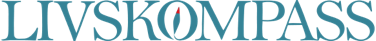 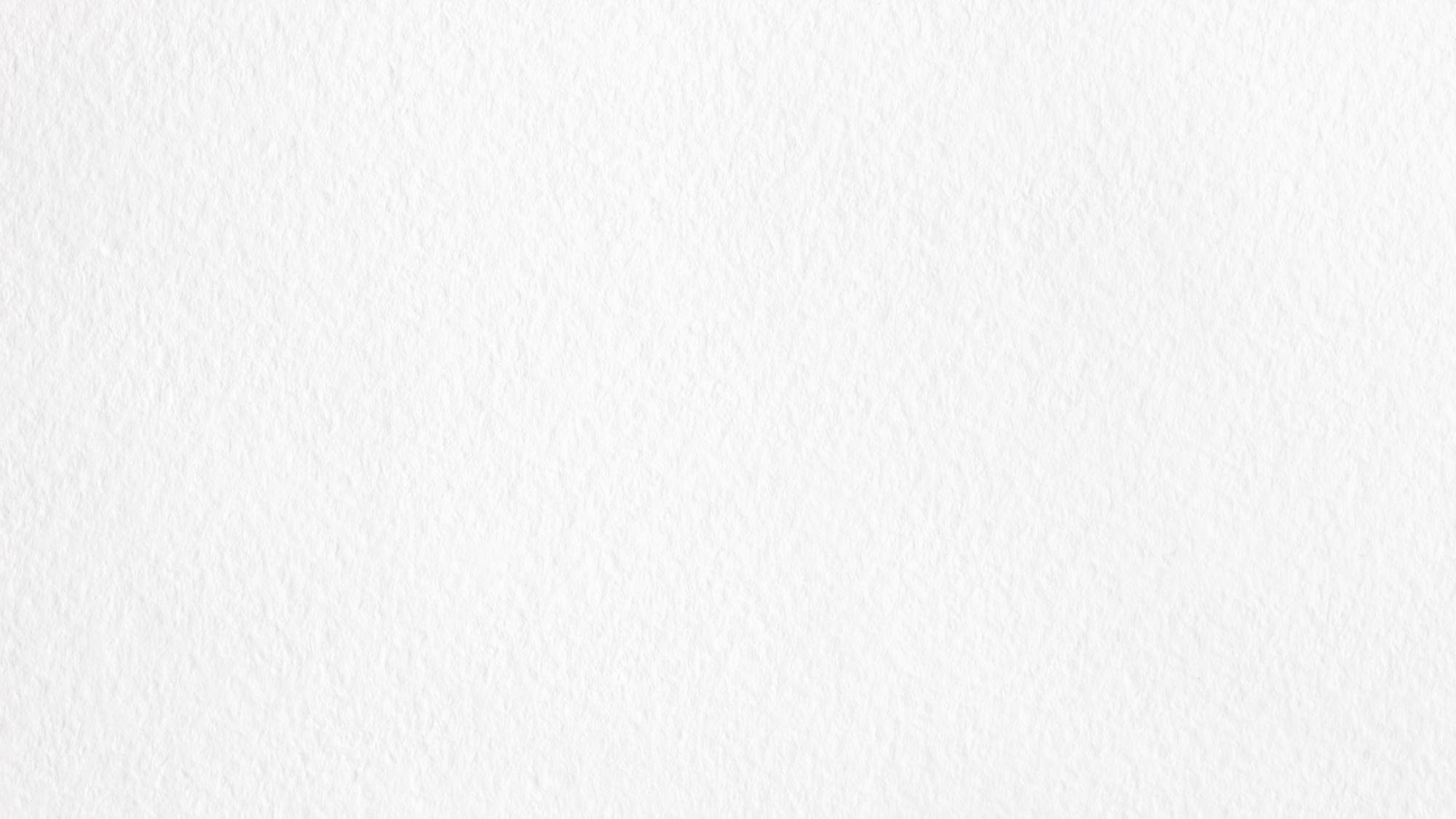 <
2b. Oppmerksomt nærvær, hverdagsaktiviteter uke 3
Forslag:
Når jeg dusjer
Når jeg knyter skoene
Når jeg sykler til/fra 
    skole/jobb
Når jeg vasker
Når jeg pusser tennene
Når jeg går tur/trener
Når jeg prater med noen
Når jeg spiser frokost
 Når jeg vasker hendene
 Når jeg legger meg
61
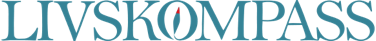 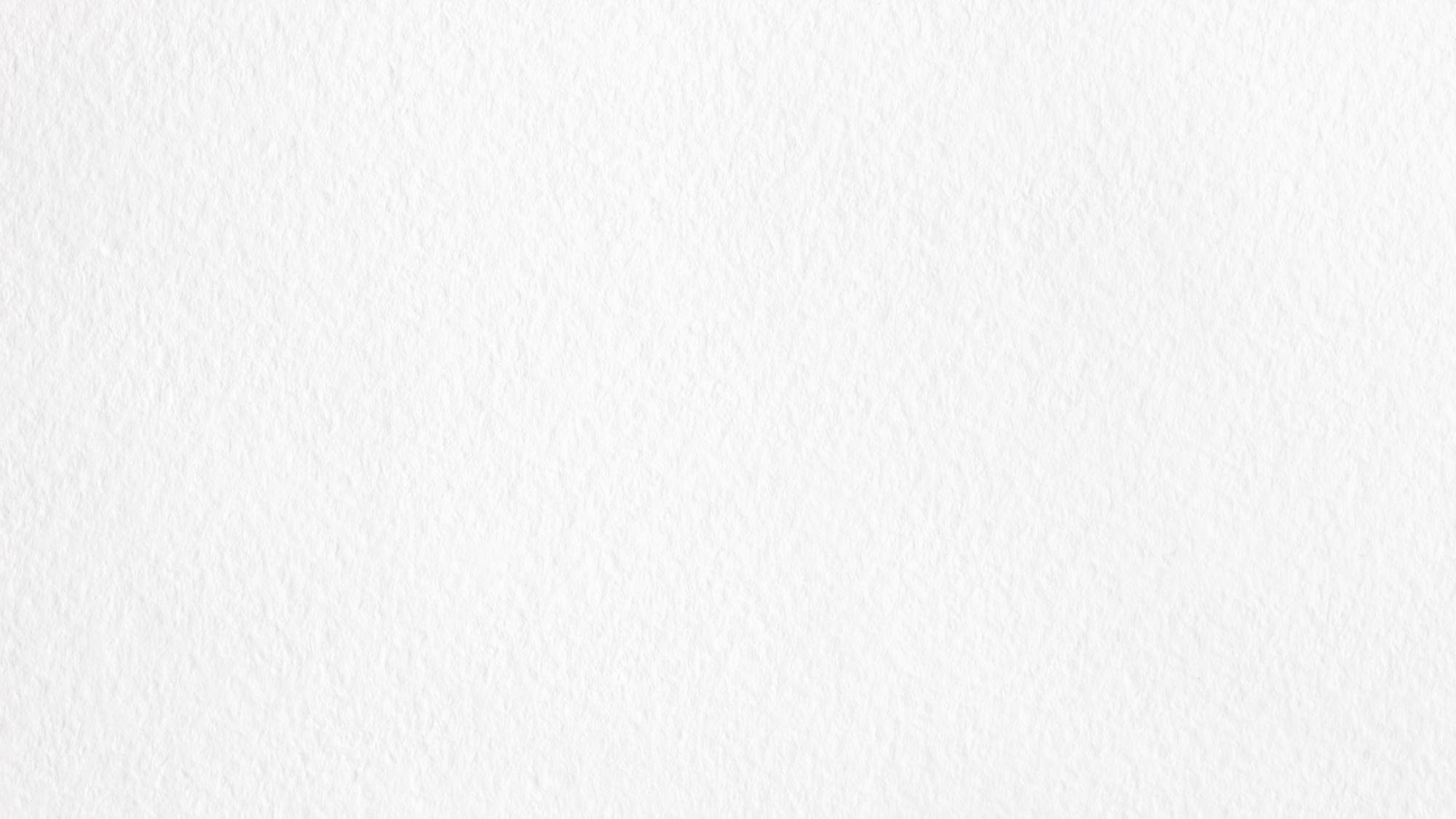 <
2b. Oppmerksomt nærvær, hverdagsaktiviteter uke 4
Forslag:
Når jeg dusjer
Når jeg knyter skoene
Når jeg sykler til/fra 
    skole/jobb
Når jeg vasker
Når jeg pusser tennene
Når jeg går tur/trener
Når jeg prater med noen
Når jeg spiser frokost
 Når jeg vasker hendene
 Når jeg legger meg
62
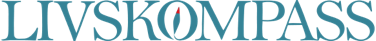 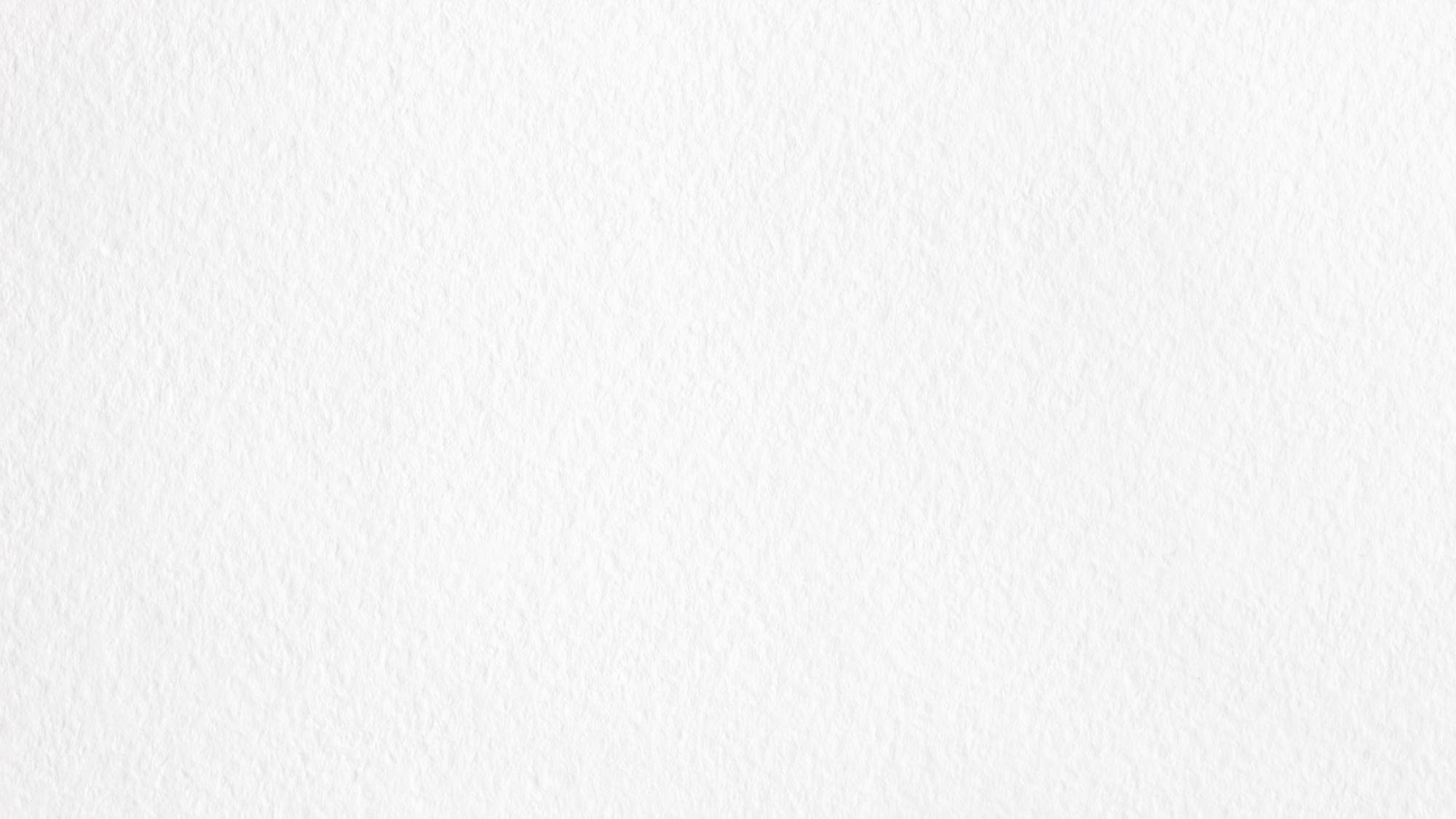 <
3. AKSEPT
Hva skjer når jeg kjemper imot?
Hva skjer når jeg aksepterer?
54
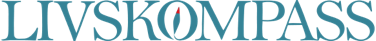 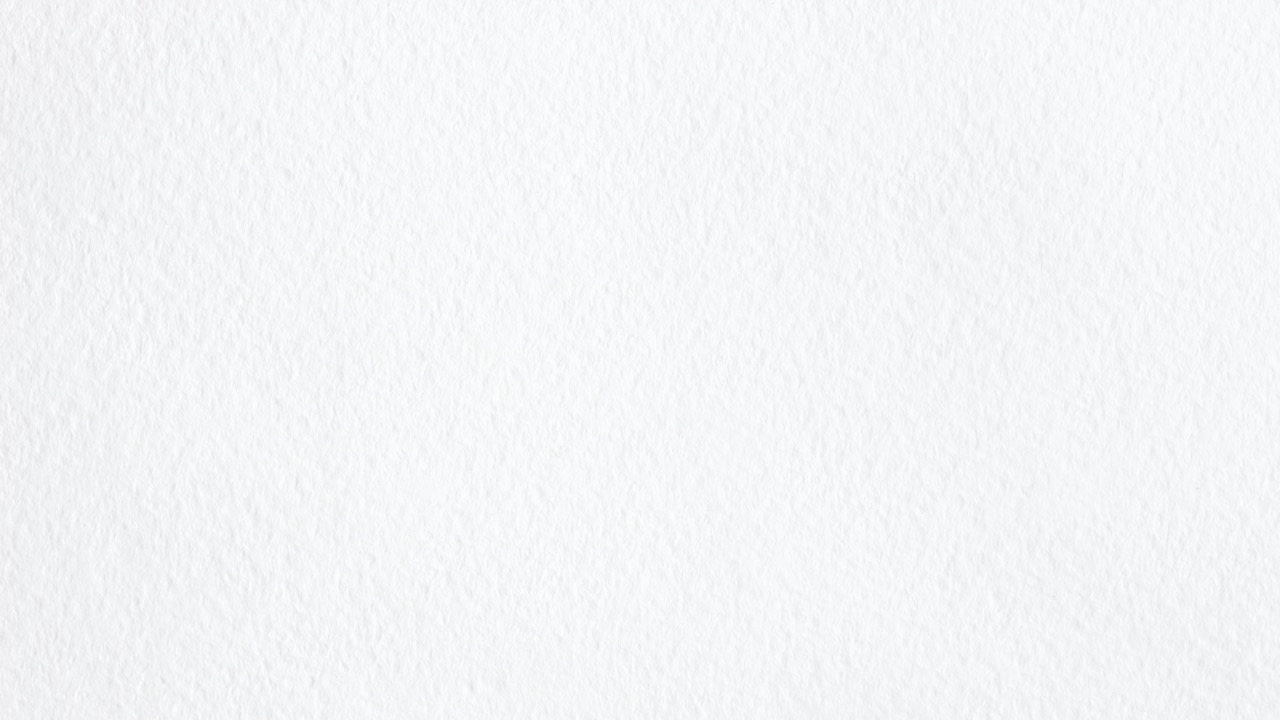 Med fysisk aktivitet menes gjerne minst 30 minutter rask gange  to ganger/uka.
<
4. FYSISK AKTIVITET, uke 1
63
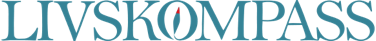 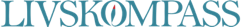 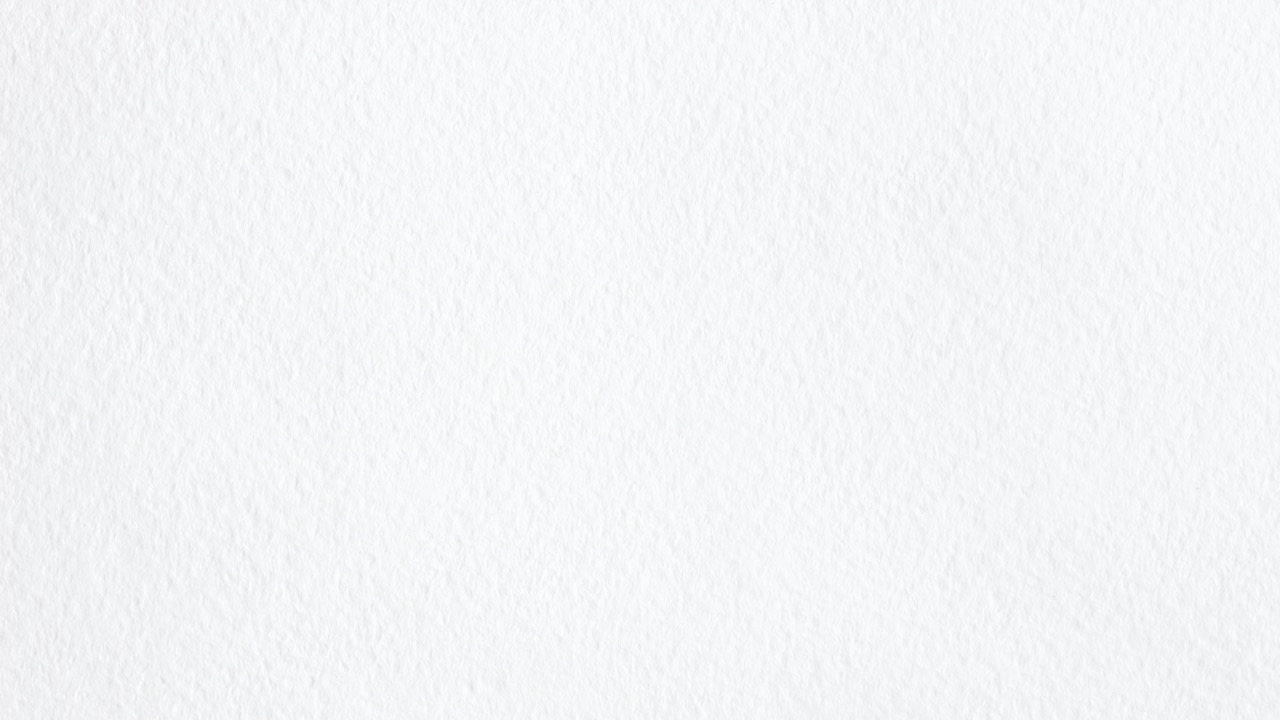 Med fysisk aktivitet menes gjerne minst 30 minutter rask gange  to ganger/uka.
Med motion menas gärna minst 30 min rask promenad två ggr/vecka
<
4. FYSISK AKTIVITET, uke 2
64
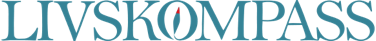 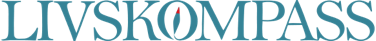 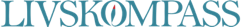 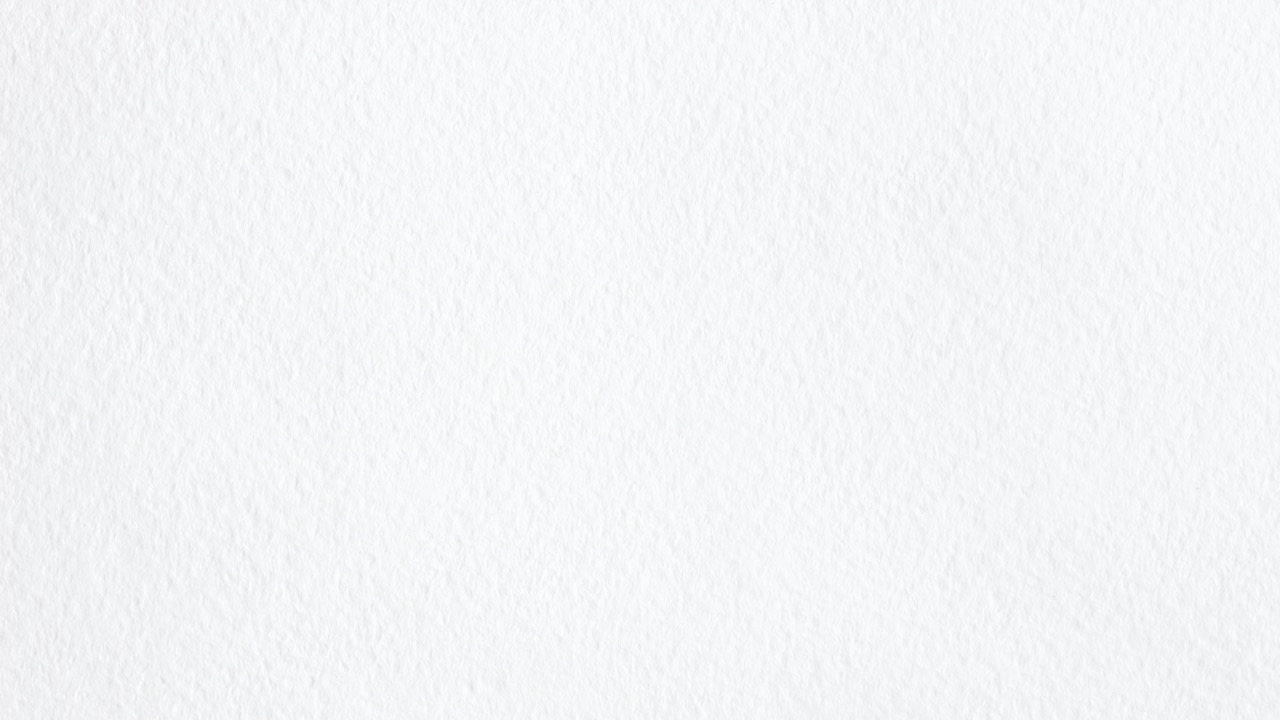 Med fysisk aktivitet menes gjerne minst 30 minutter rask gange  to ganger/uka.
<
4. FYSISK AKTIVITET, uke 3
66
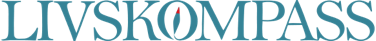 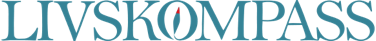 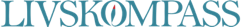 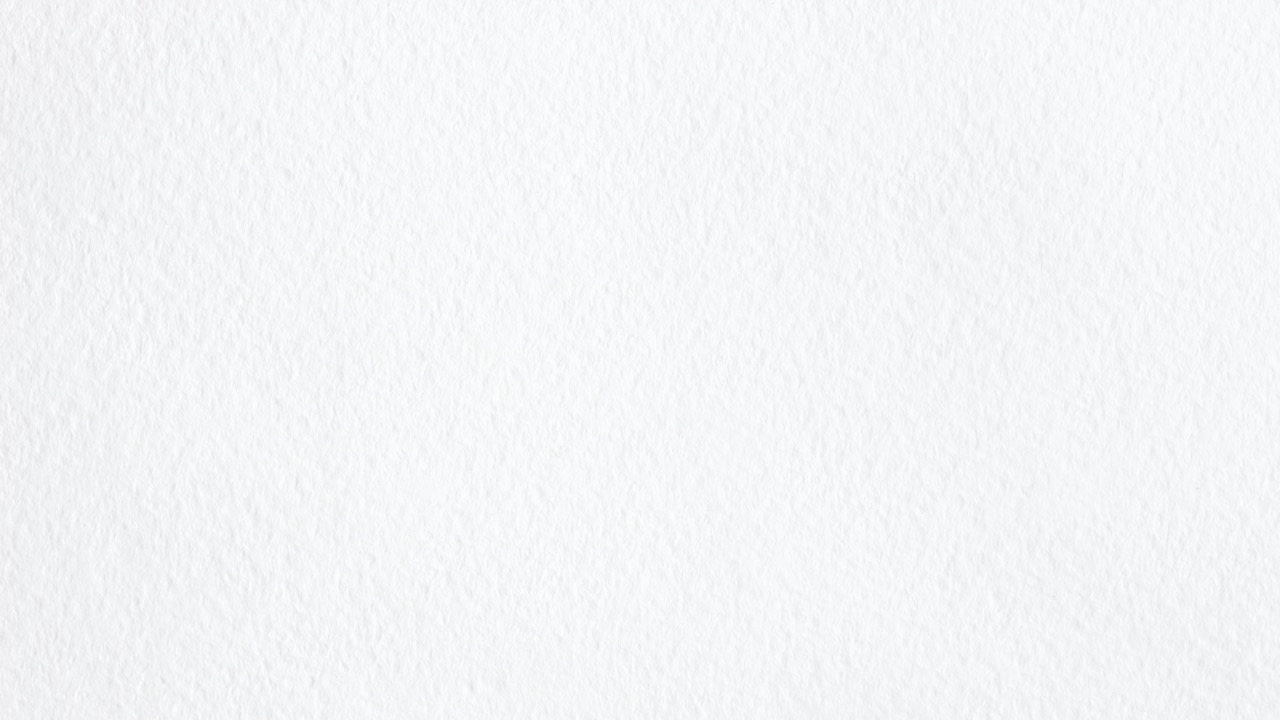 Med fysisk aktivitet menes gjerne minst 30 minutter rask gange  to ganger/uka.
<
4. FYSISK AKTIVITET, uke 4
67
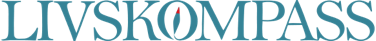 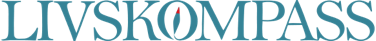 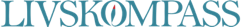 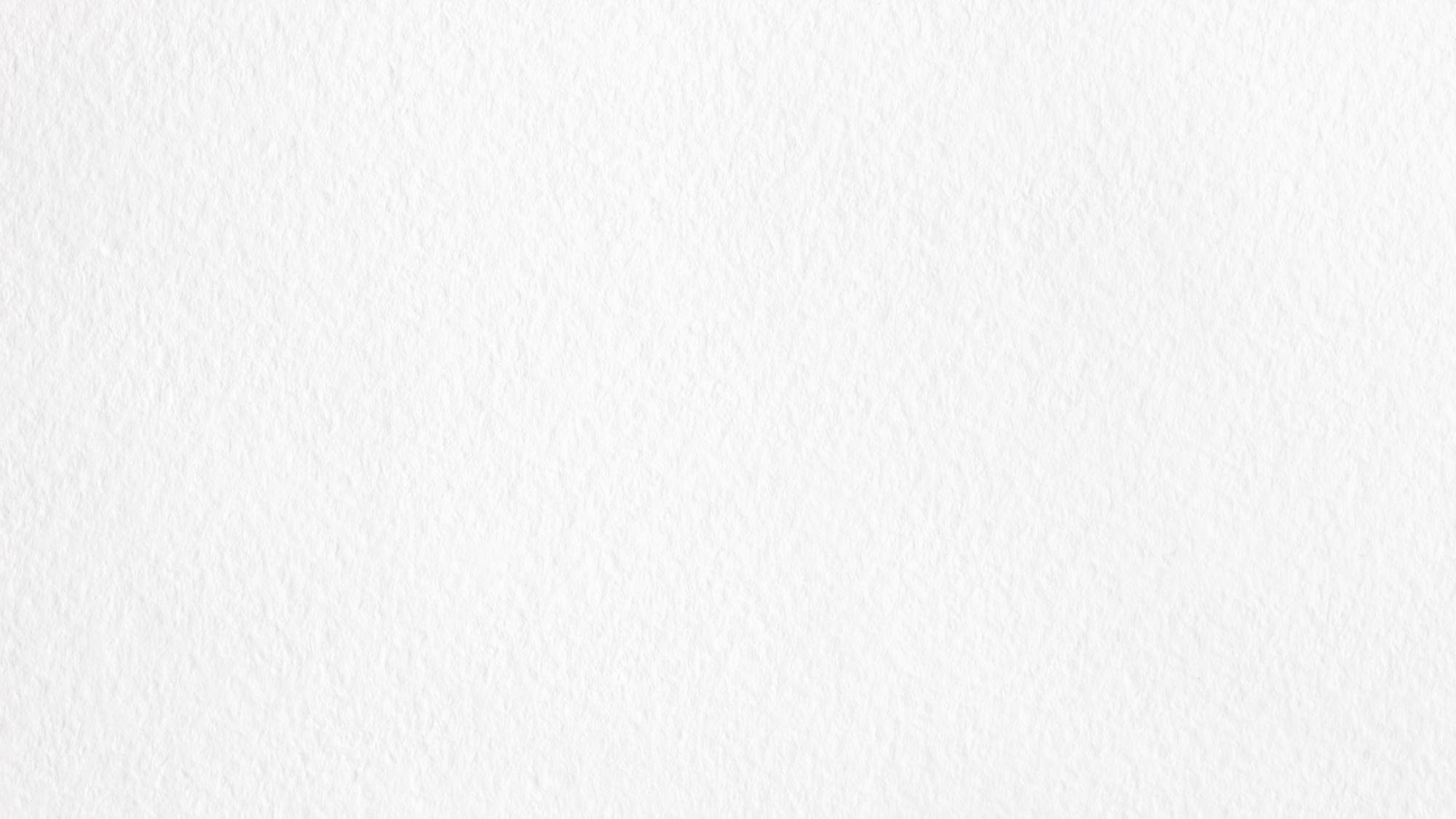 <
5. MITT LIVSKOMPASS
Fortsett og utfyll i livsretninger
Livsområde og balanse
68
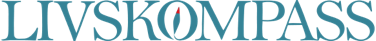 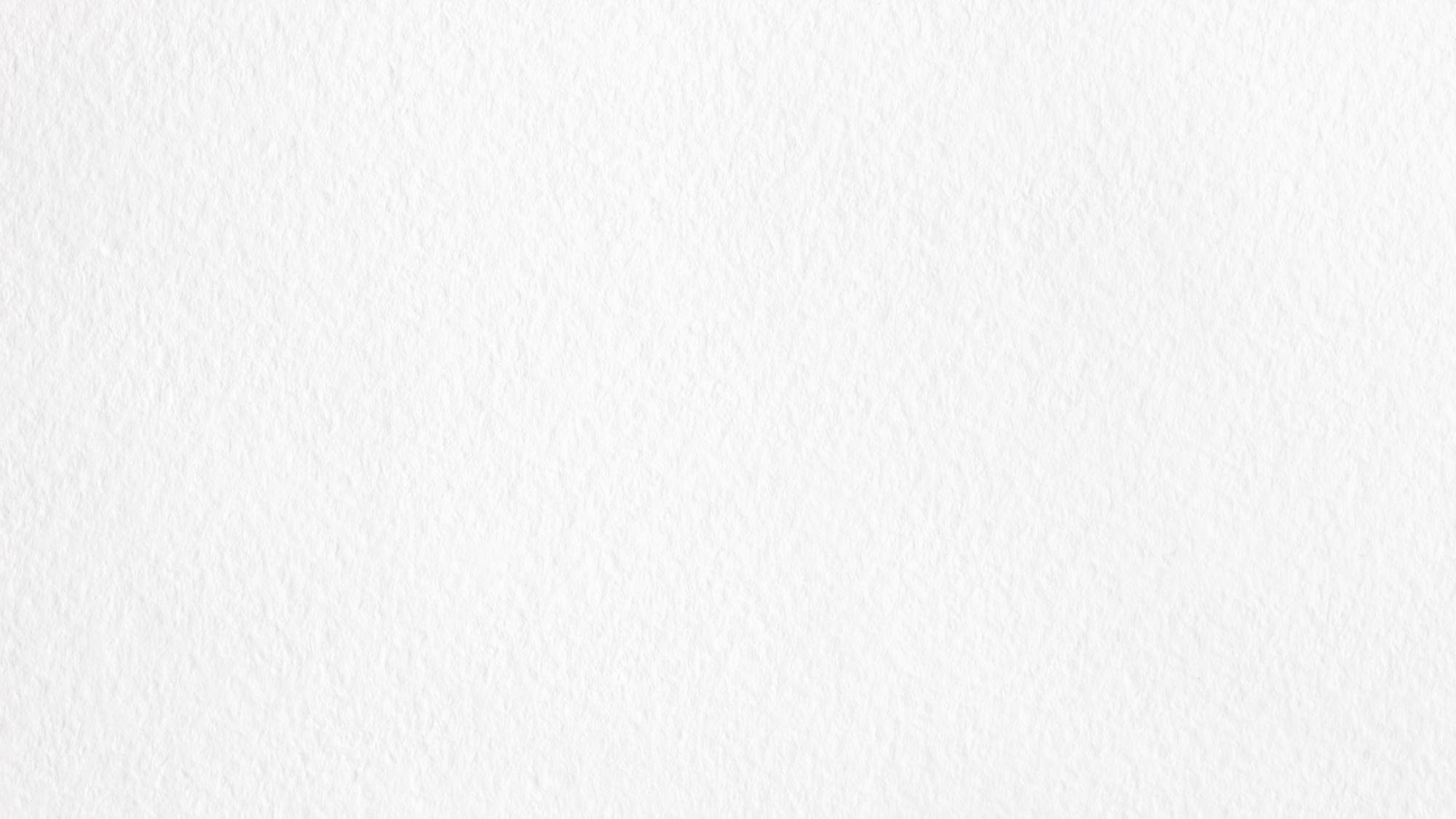 <
Å GJØRE NOE NYTT- slå av autopiloten
69
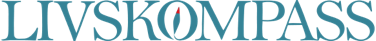 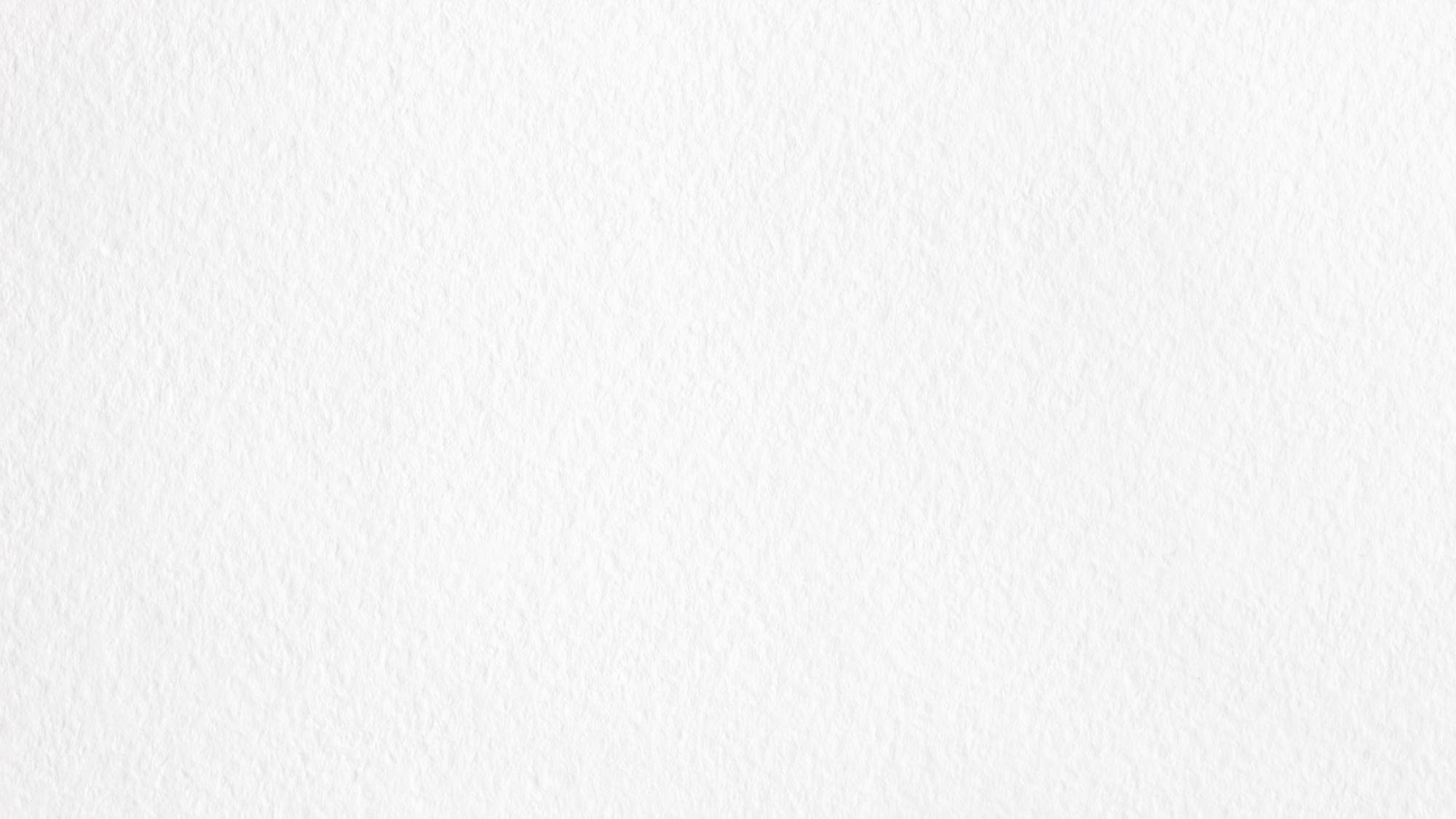 <
Ting jeg aldri har gjort, eller vil gjøre - 1
(  ) vært forelsket
(  ) blitt dumpet
(  ) dumpet noen
(  ) droppet å lese til en prøve
(  ) lest mye til en prøve
(  ) overnattet hos en kompis
(  ) hatt følelser for noen som ikke har  
       følt det på samme måte
(  ) hengt sammen med en fremmed
(  ) gått på en blinddate
(  ) vært forelsket i en venn
(  ) hengt sammen med noen av samme 
       kjønn 
(  ) skulket
(  ) hilst på noen på sykehus
(  ) vært forelsket i en av mine 
       internettvenner
(  ) flydd
(  ) akseptert kulde
(  ) spist sushi
(  ) stått på snowboard
(  ) ligget på ryggen og sett skyene 
       drive forbi
(  ) lagd en snøengel
(  ) hatt et te-party
(  ) bygd et sandslott
(  ) hoppet i en vanndam
(  ) kledd meg ut
(  ) hoppet i en løvhaug
(  ) akt slede
(  ) jukset når jeg har spilt spill
(  ) vært ensom
(  ) sovnet på skolen/jobben
(  ) sett på en solnedgang
(  ) tatt på en orm
(  ) sovet under stjernene
(  ) bli kilt
Bild nr.
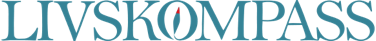 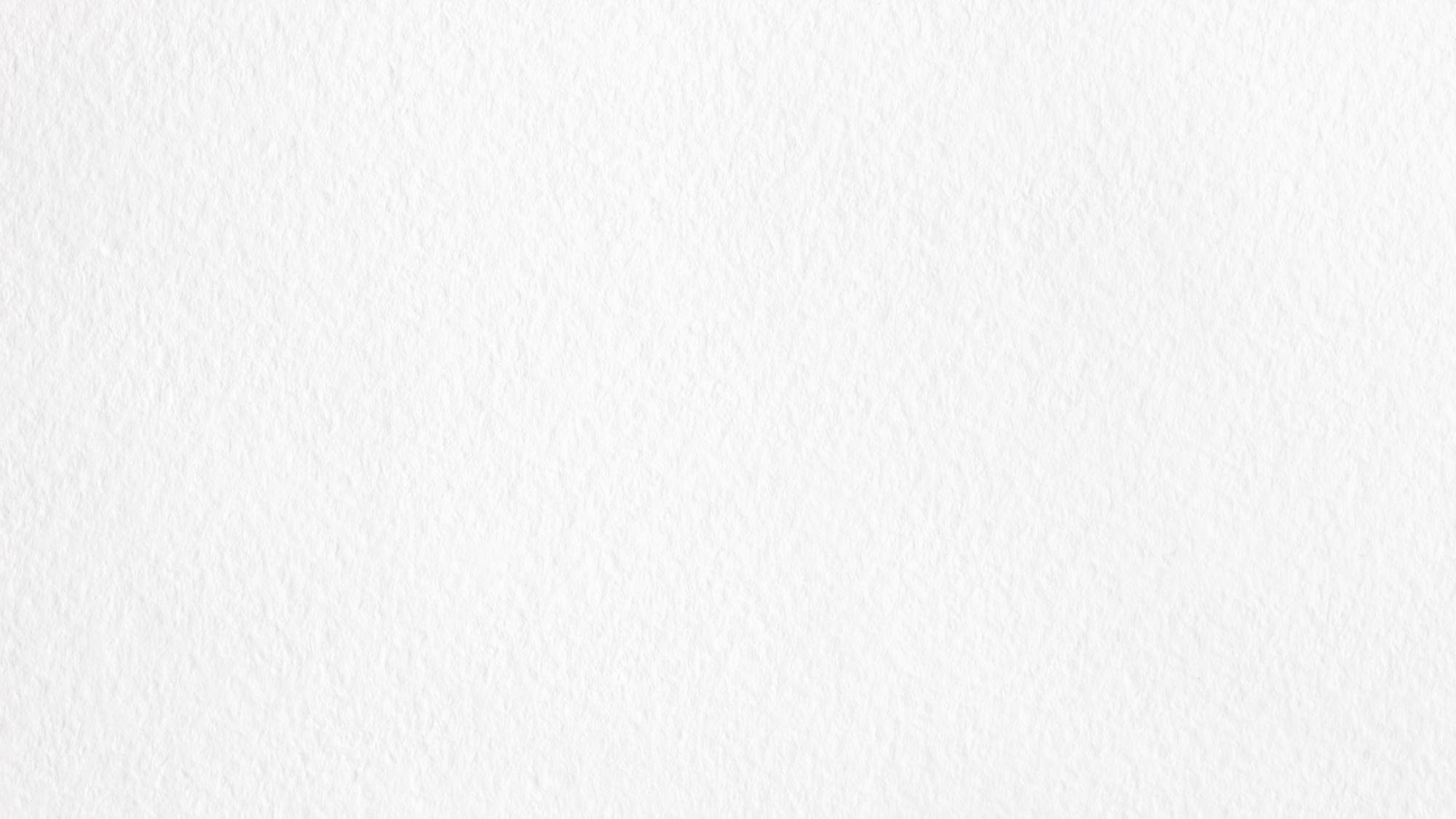 <
Ting jeg aldri har gjort, eller vil gjøre - 2
(  ) vært forelsket
(  ) blitt dumpet
(  ) dumpet noen
(  ) droppet å lese til en prøve
(  ) lest mye til en prøve
(  ) overnattet hos en kompis
(  ) hatt følelser for noen som ikke har  
       følt det på samme måte
(  ) hengt sammen med en fremmed
(  ) gått på en blinddate
(  ) vært forelsket i en venn
(  ) hengt sammen med noen av samme 
       kjønn 
(  ) skulket
(  ) hilst på noen på sykehus
(  ) vært forelsket i en av mine 
       internettvenner
(  ) flydd
(  ) akseptert kulde
(  ) spist sushi
(  ) stått på snowboard
(  ) ligget på ryggen og sett skyene 
       drive forbi
(  ) lagd en snøengel
(  ) hatt et te-party
(  ) bygd et sandslott
(  ) hoppet i en vanndam
(  ) kledd meg ut
(  ) hoppet i en løvhaug
(  ) akt slede
(  ) jukset når jeg har spilt spill
(  ) vært ensom
(  ) sovnet på skolen/jobben
(  ) sett på en solnedgang
(  ) tatt på en orm
(  ) sovet under stjernene
(  ) bli kilt
Bild nr.
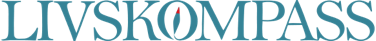 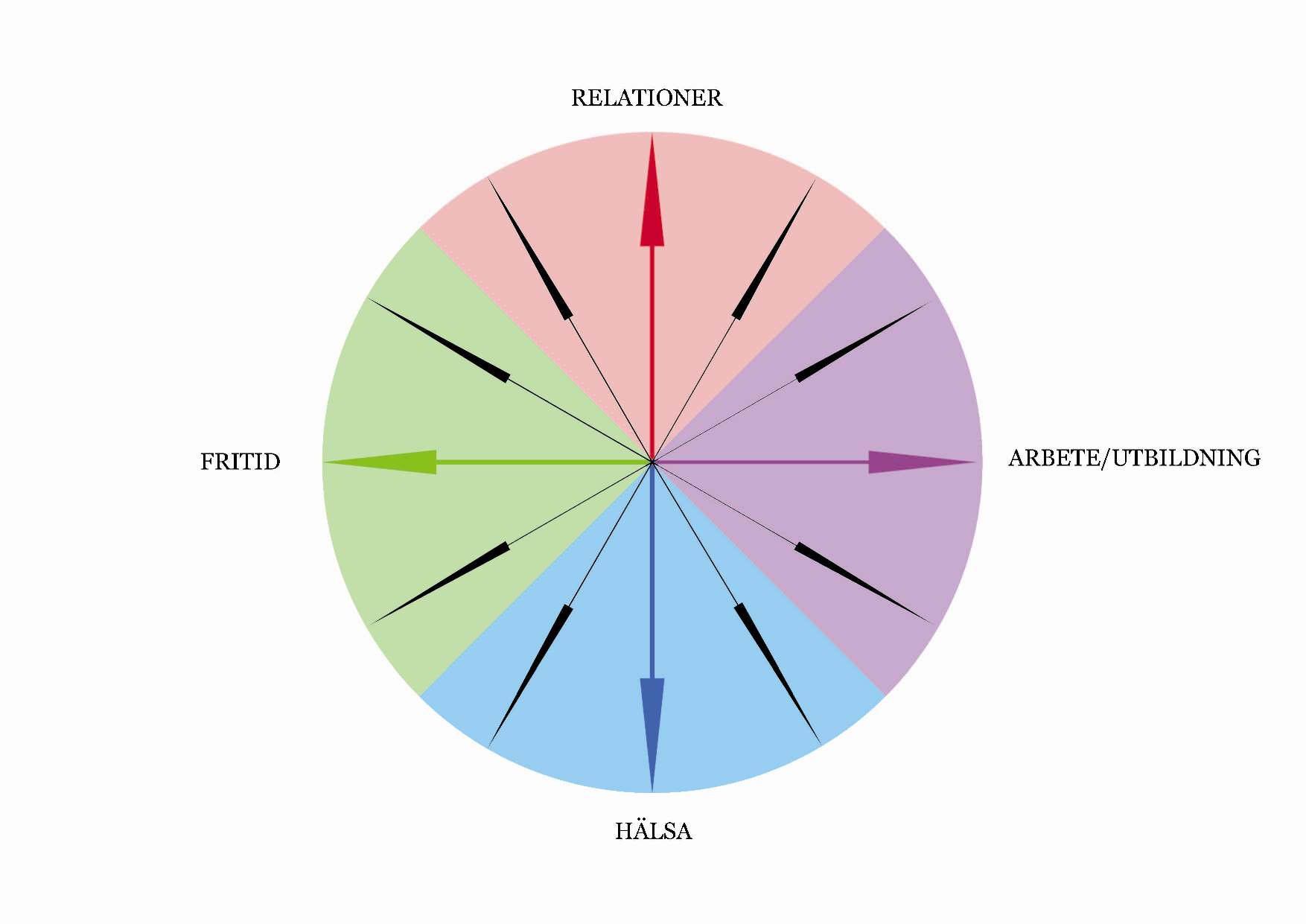 Livskompasset
RELASJONER
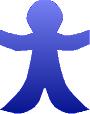 ARBEID/UTDANNING
FRITID
HELSE
Bild nr.
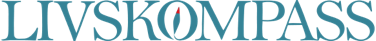 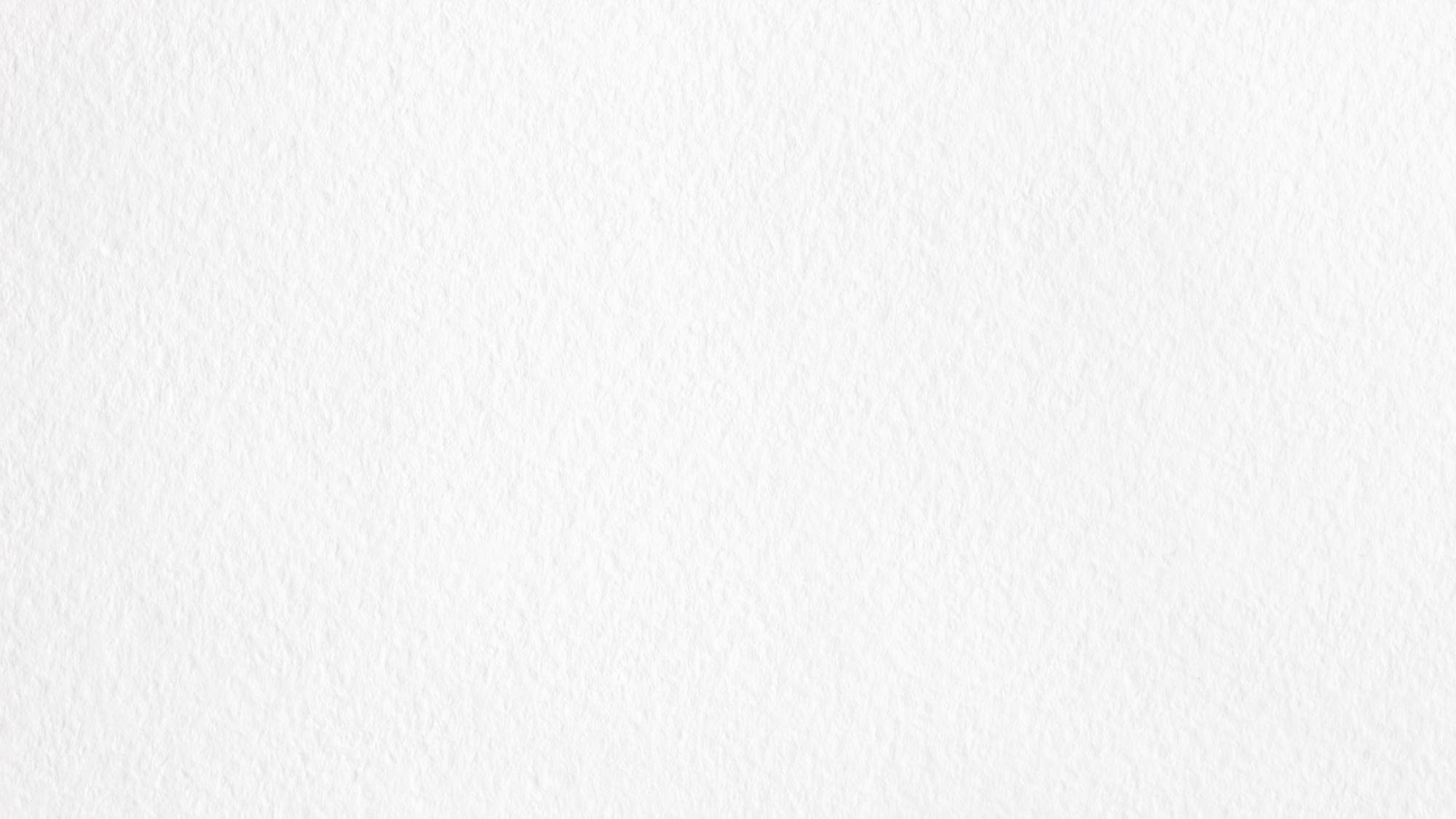 <
LIVSKOMPASSEN
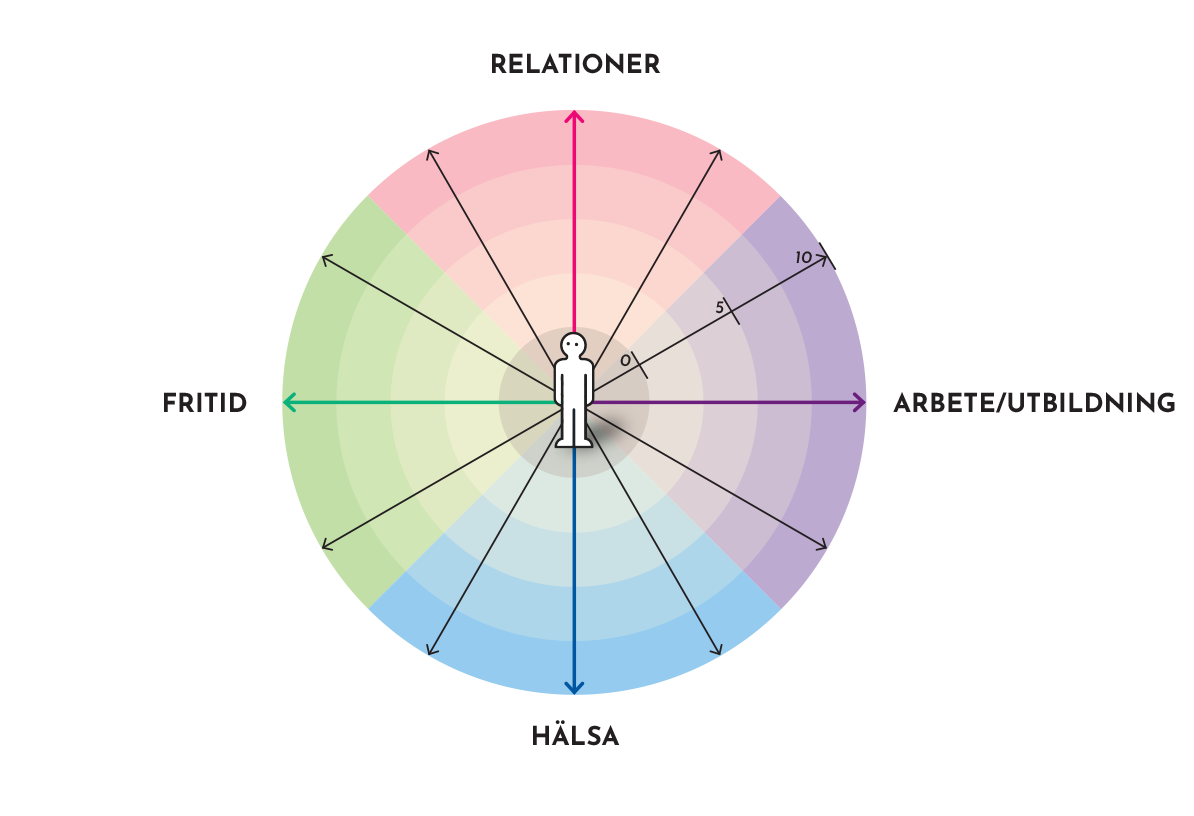 Bild nr.
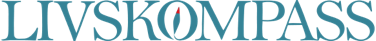 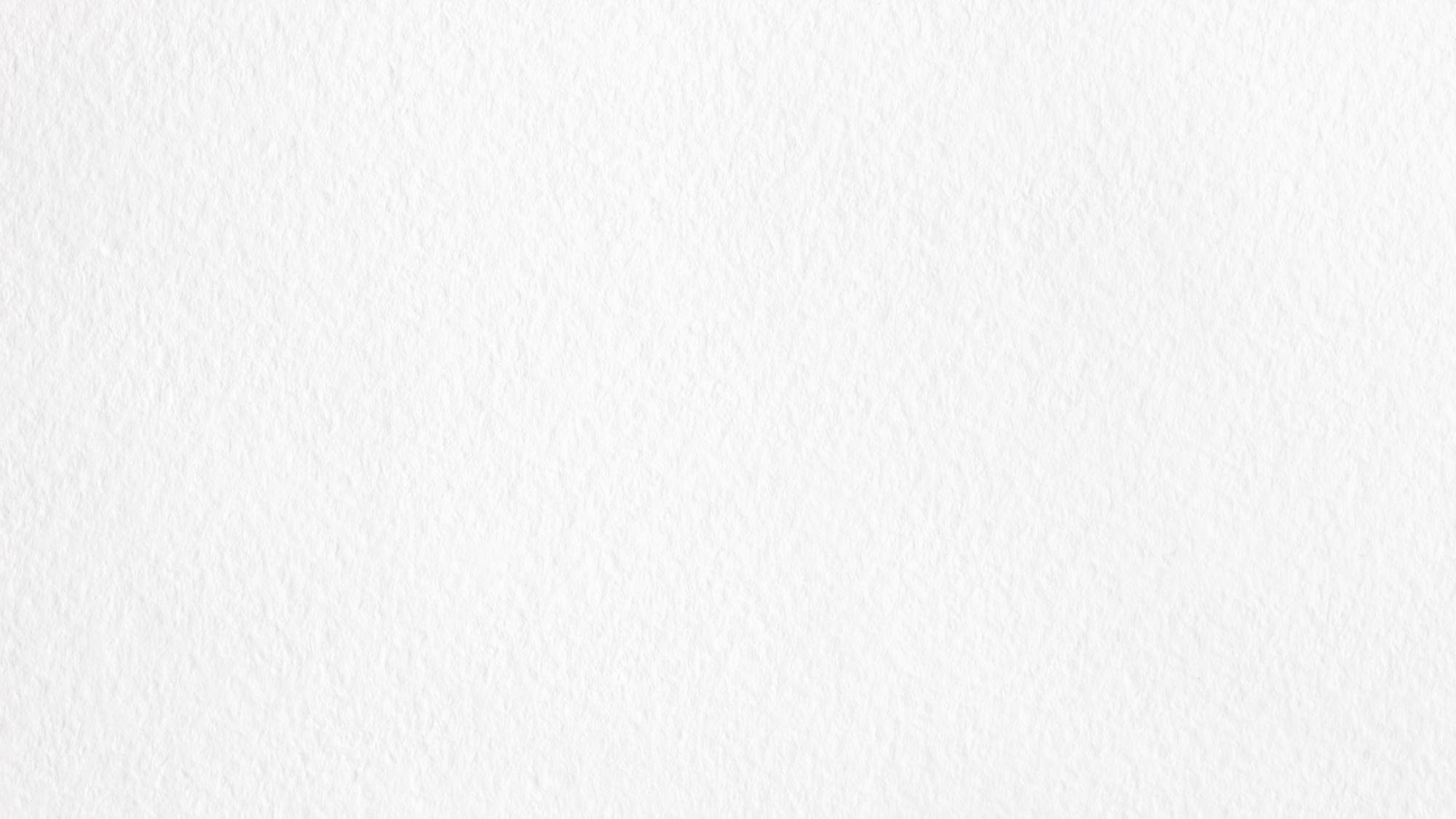 <
LIVSKOMPASSEN
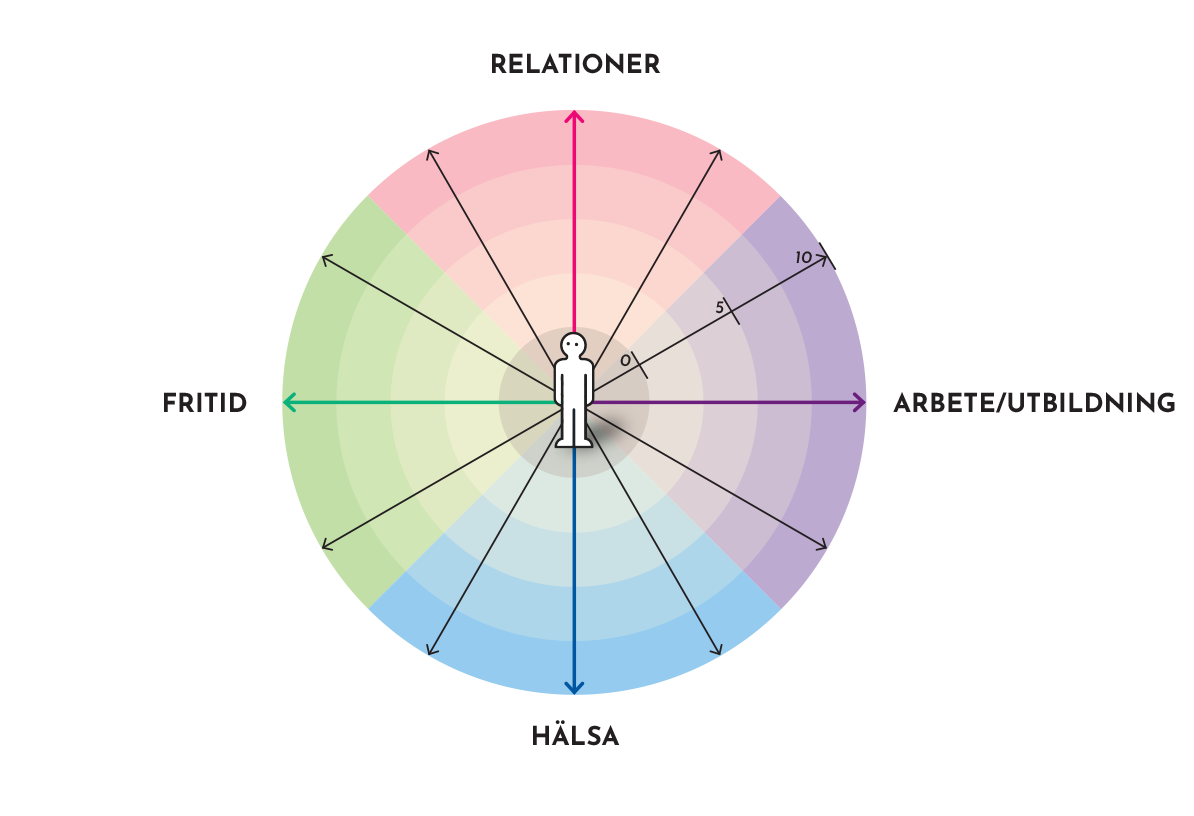 Bild nr.
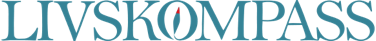 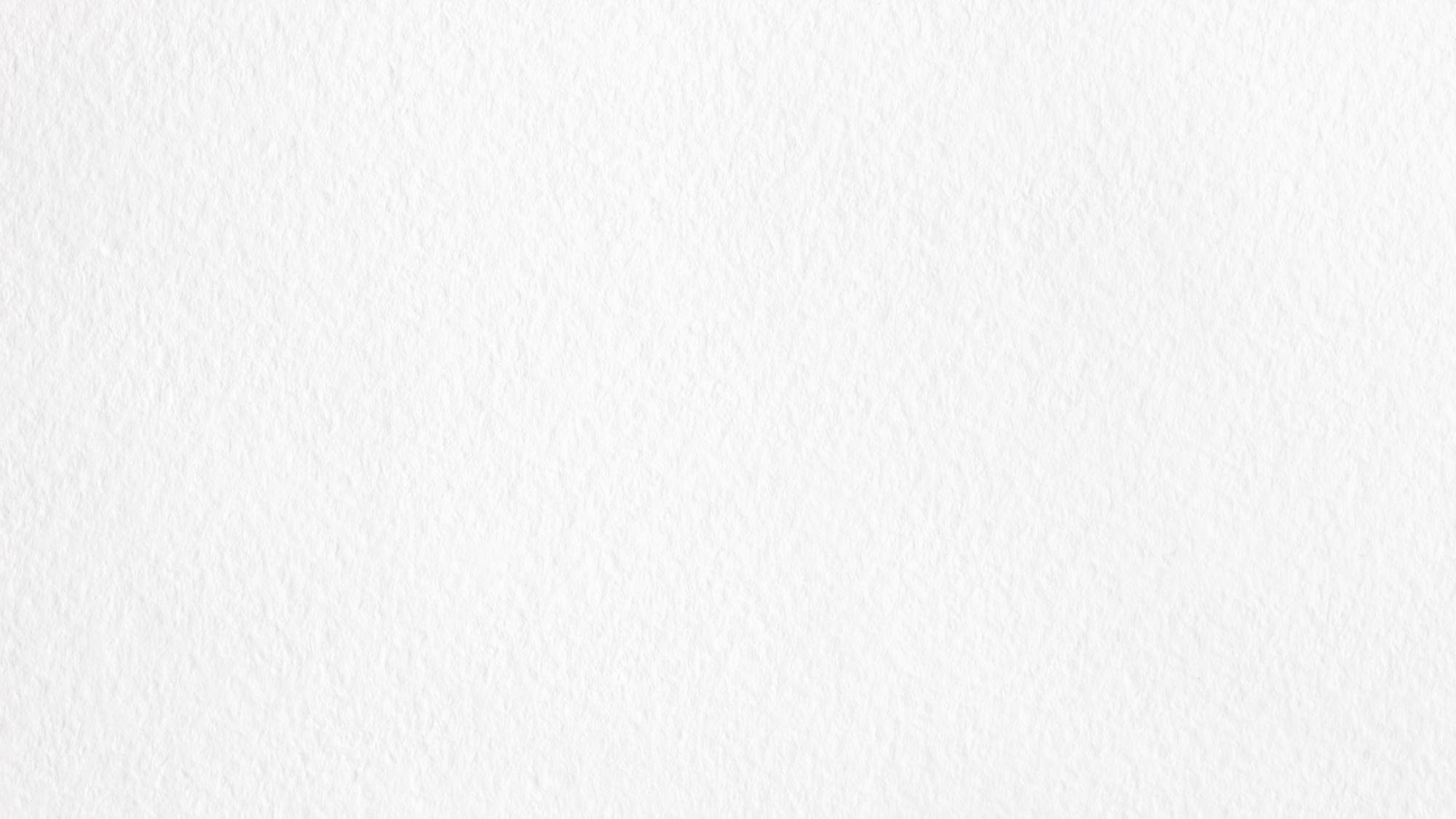 <
LIVSKOMPASSEN
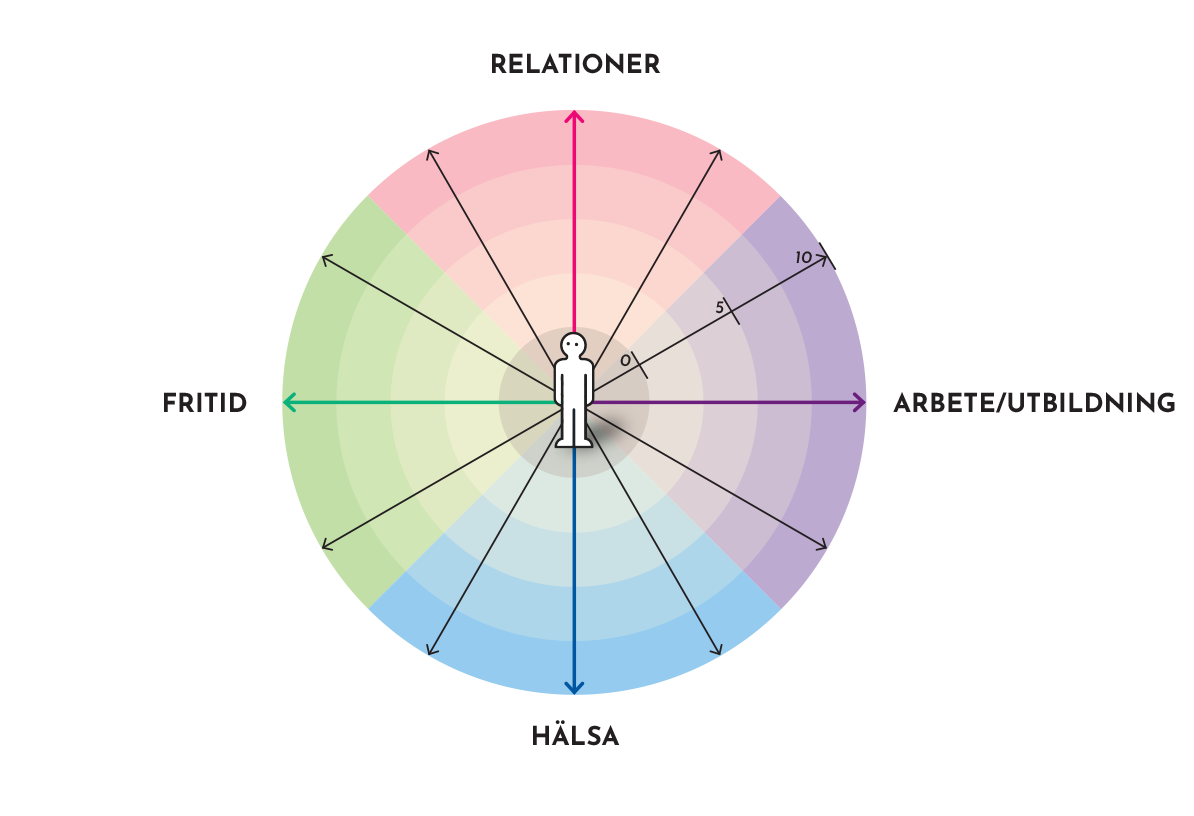 Bild nr.
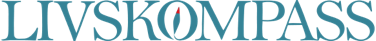 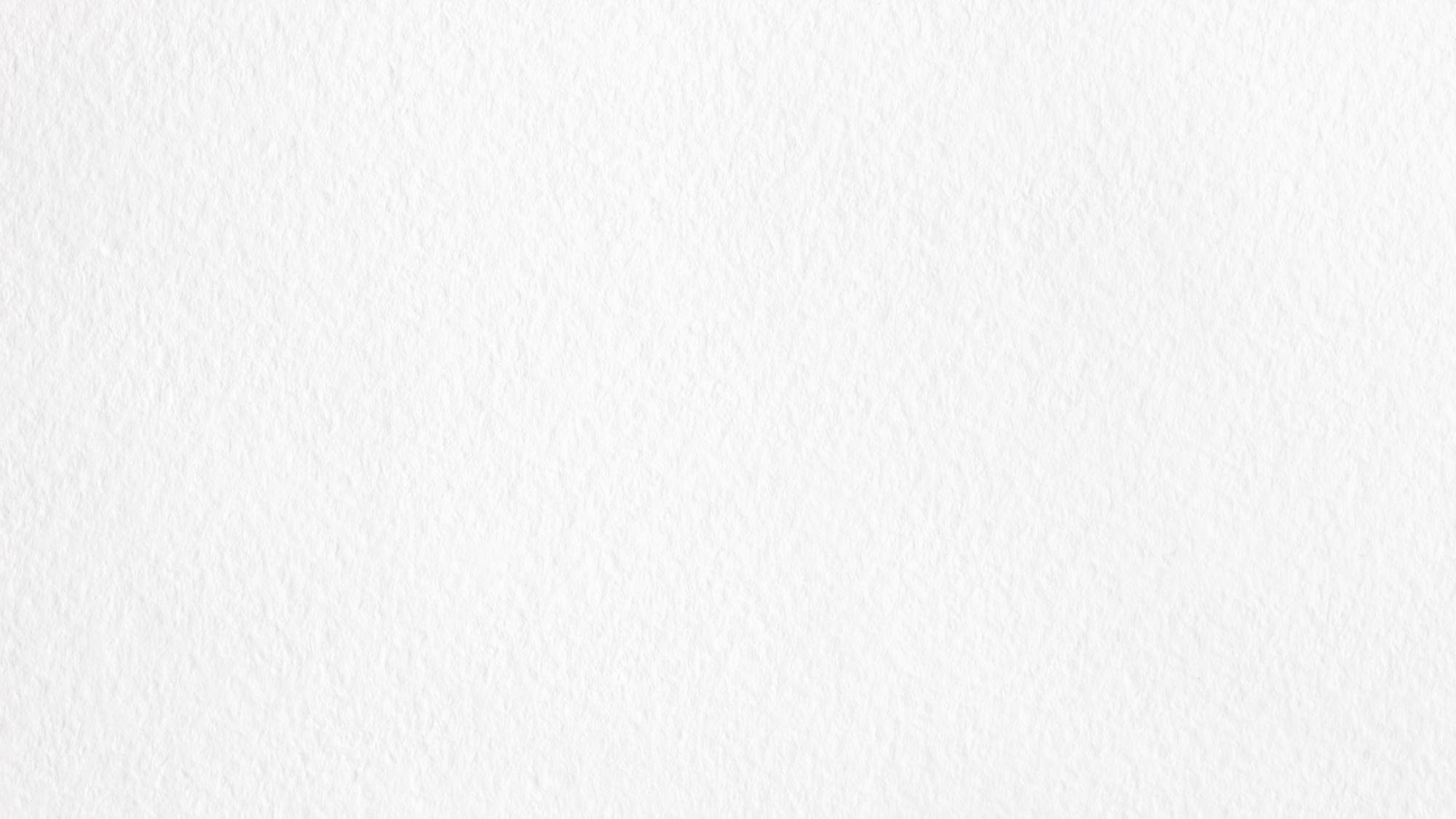 <
LIVSKOMPASSEN
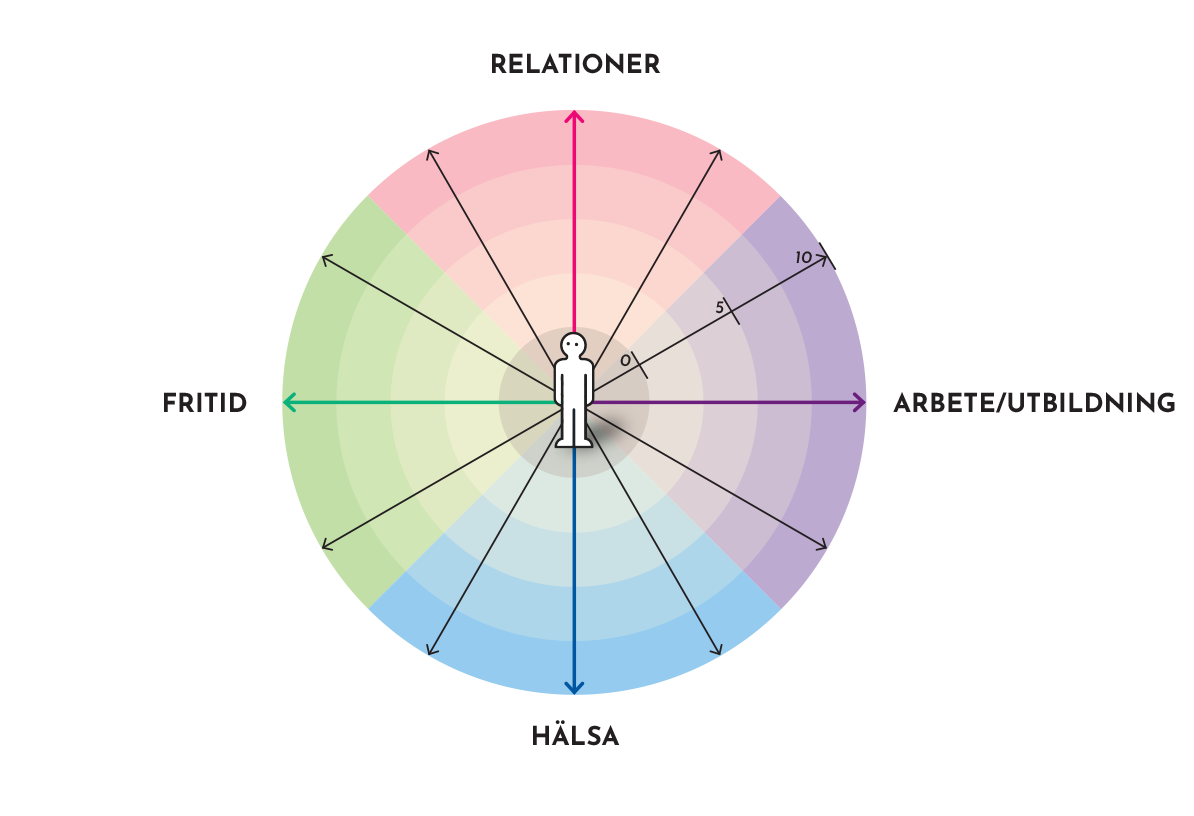 Bild nr.
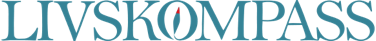 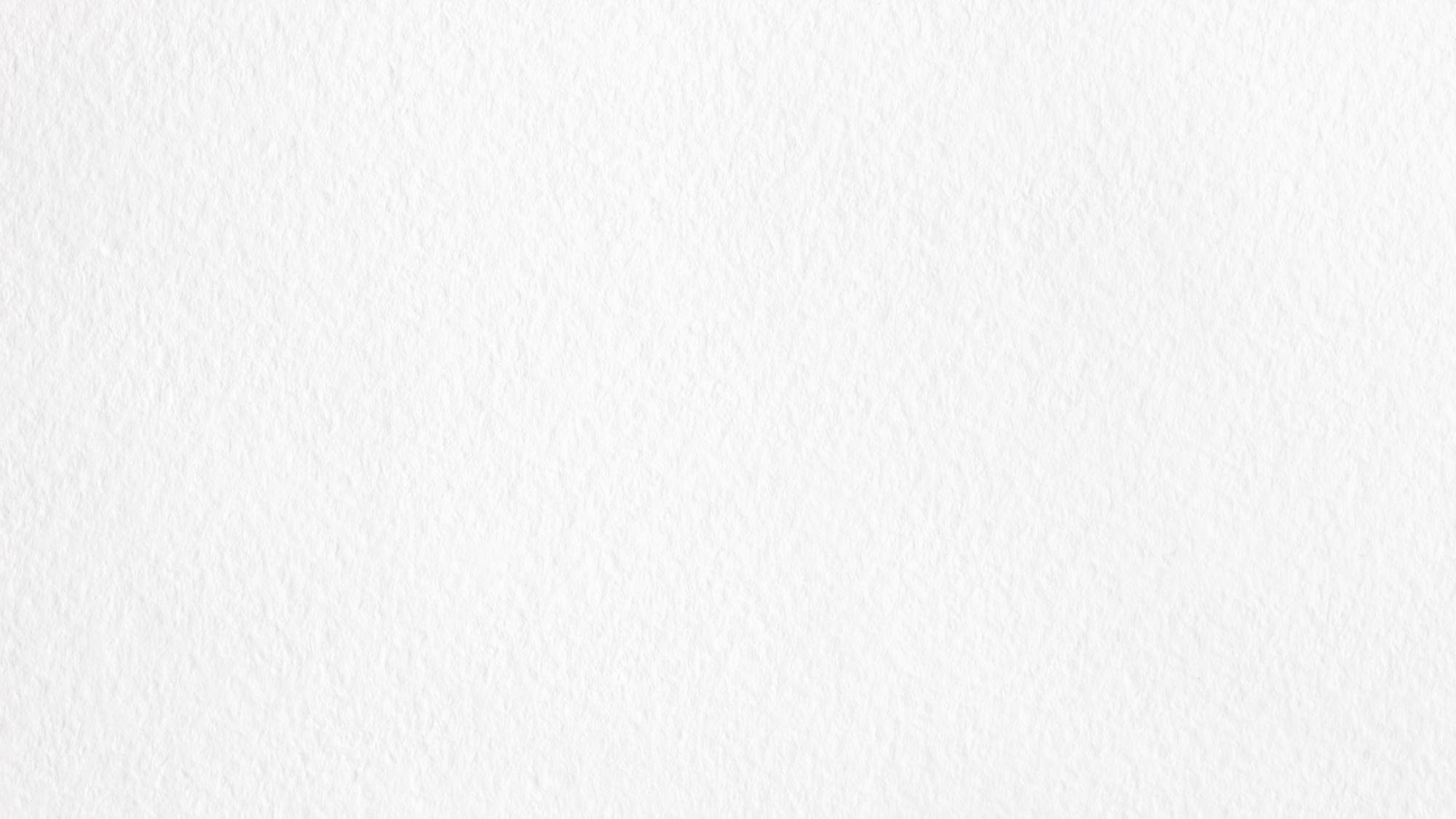 <
LIVSKOMPASSEN
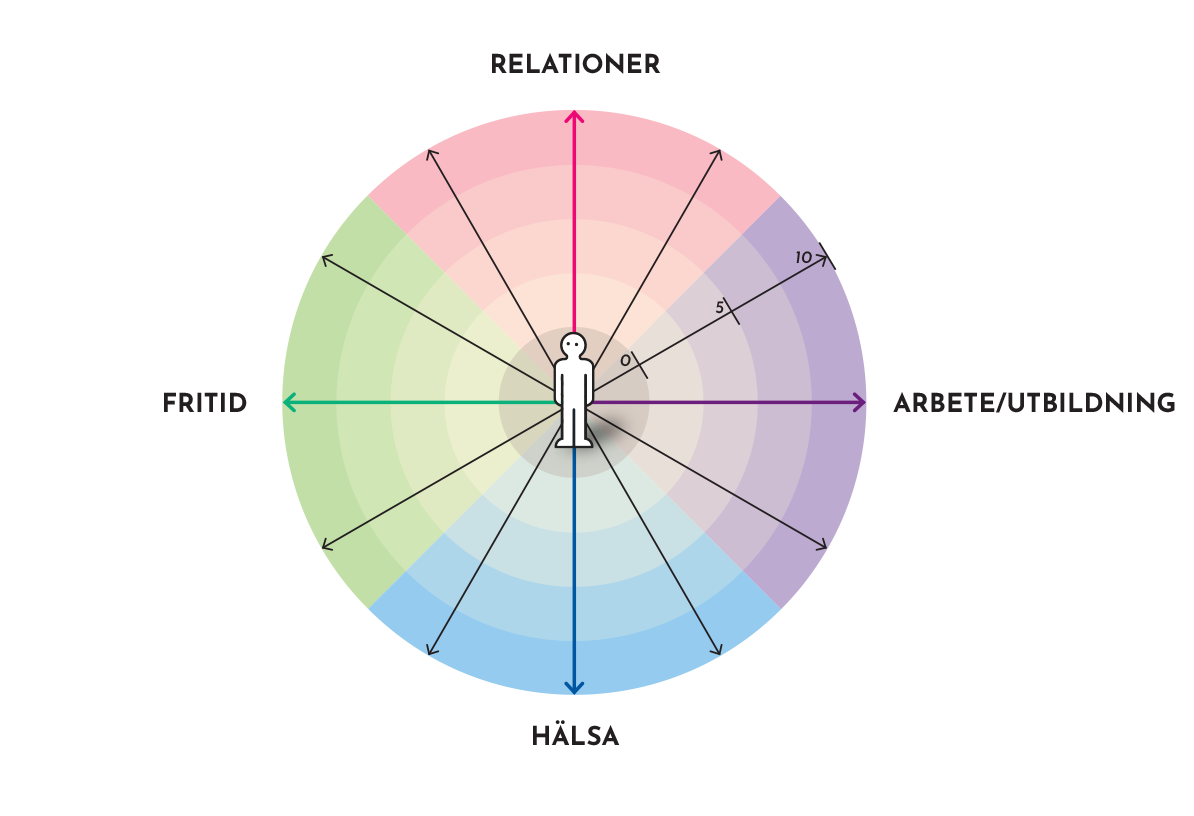 Bild nr.
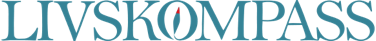 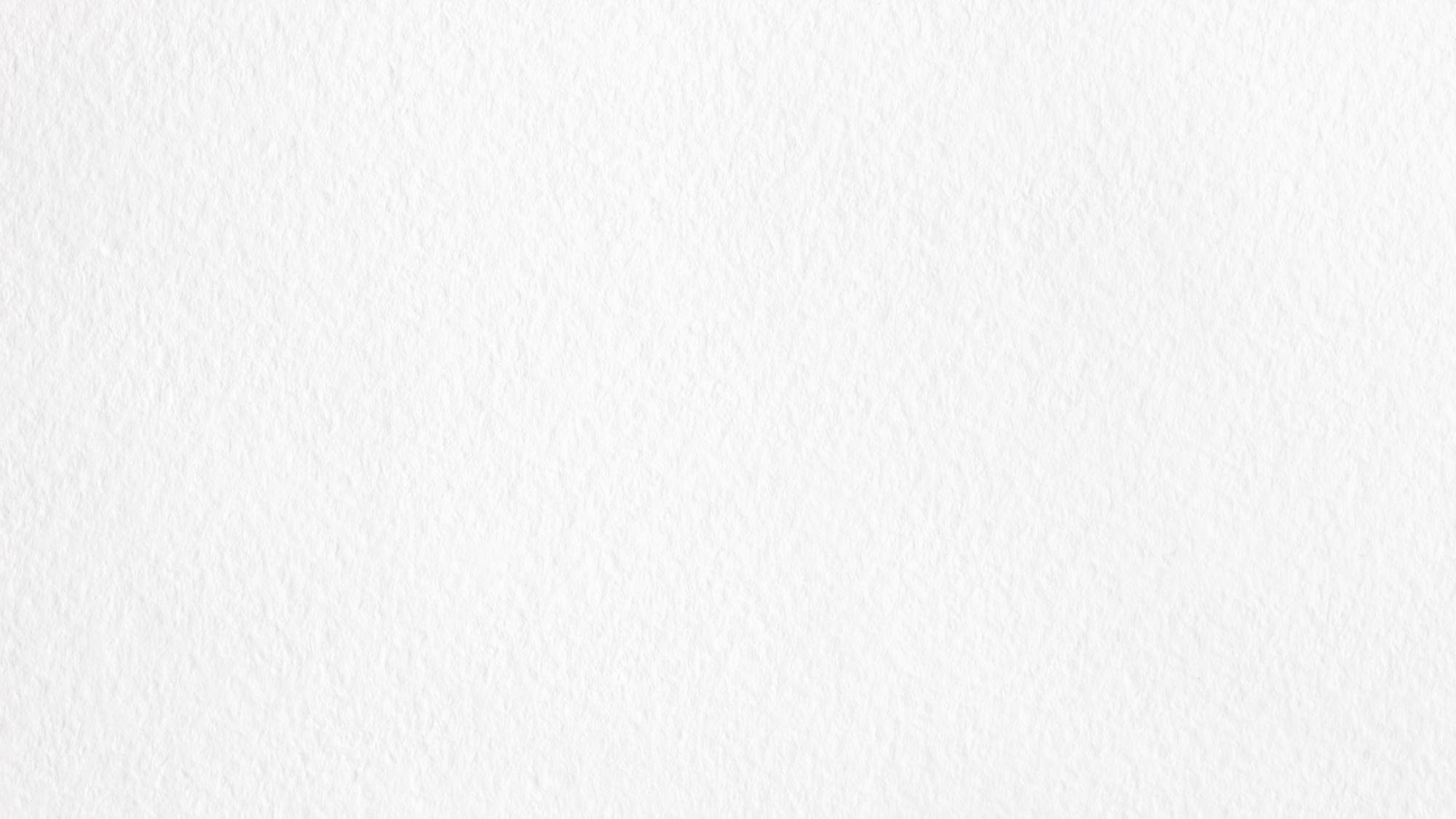 <
LIVSKOMPASSEN
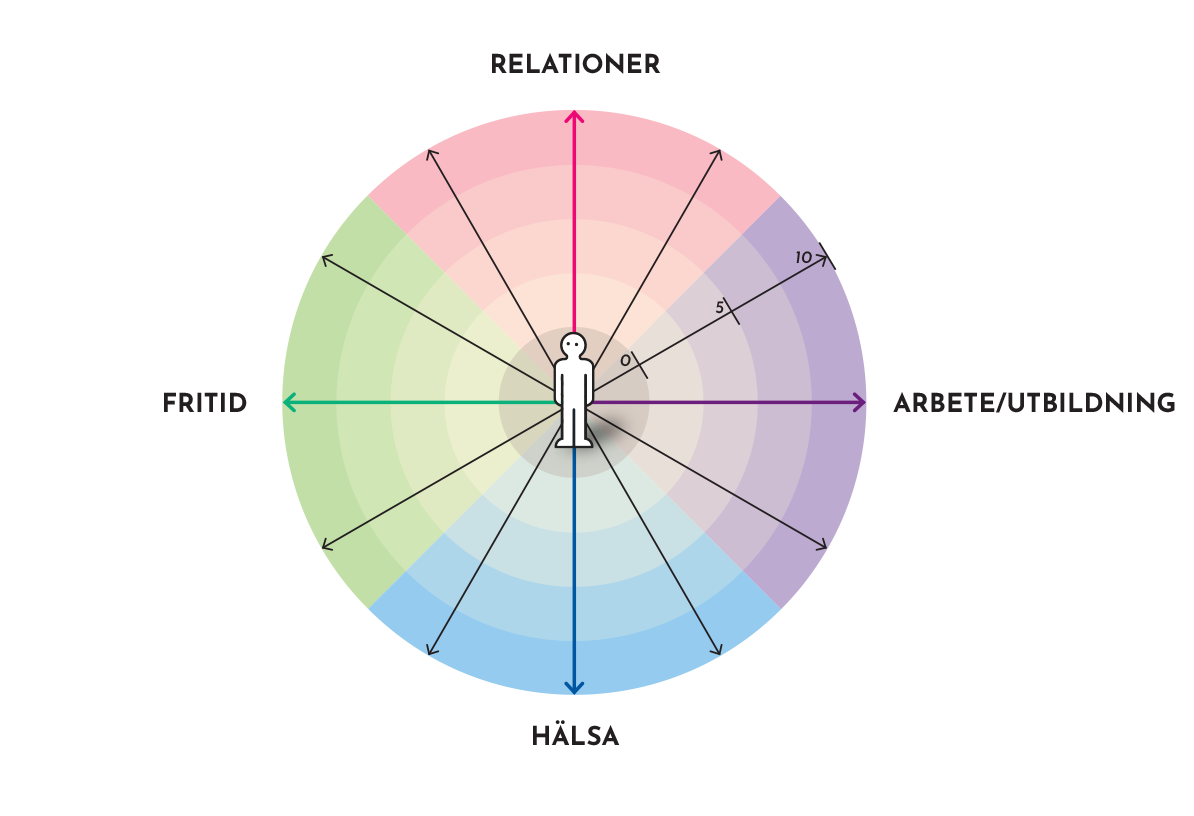 Bild nr.
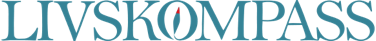 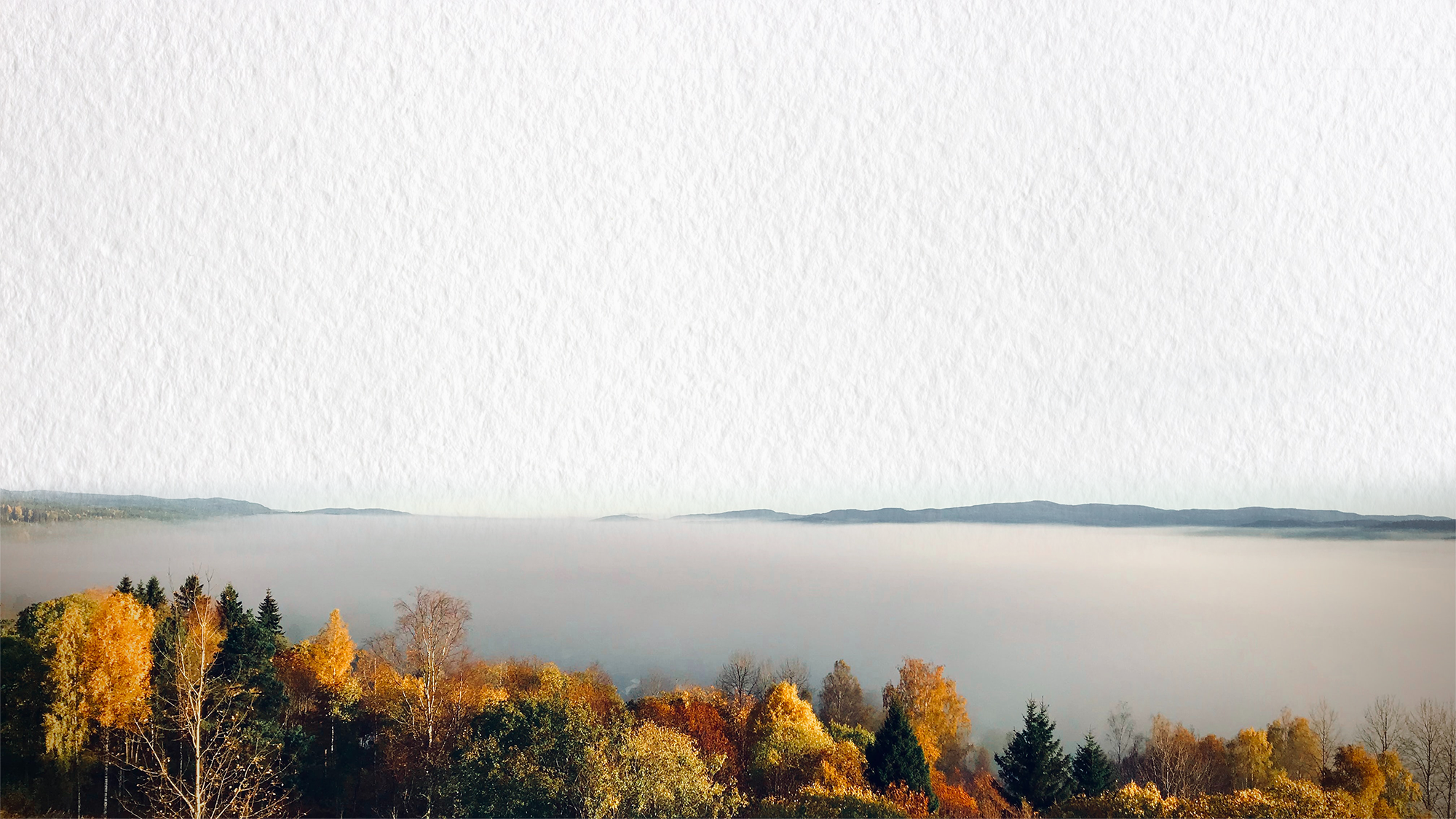 Material att skriva ut i A4 till träff 3
Tabell för ”kort” och konkreta steg. (se nedan)
Livskompass att lägga ”Livsriktningskort” på. (se nedan)
Livskompass med fyra rubriker. (se nedan)
Filmen om mig: ”Mina jobbiga tankar/Aha, här kommer...”
                                      (två sidor, tryck ut dubbelsidigt)
Bild nr.
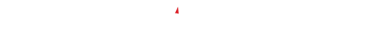 [Speaker Notes: Härifrån är bara material för dig som gruppledare. 
Radera dessa i den utskrift som du gör till dina deltagare som åhörarkopior.]
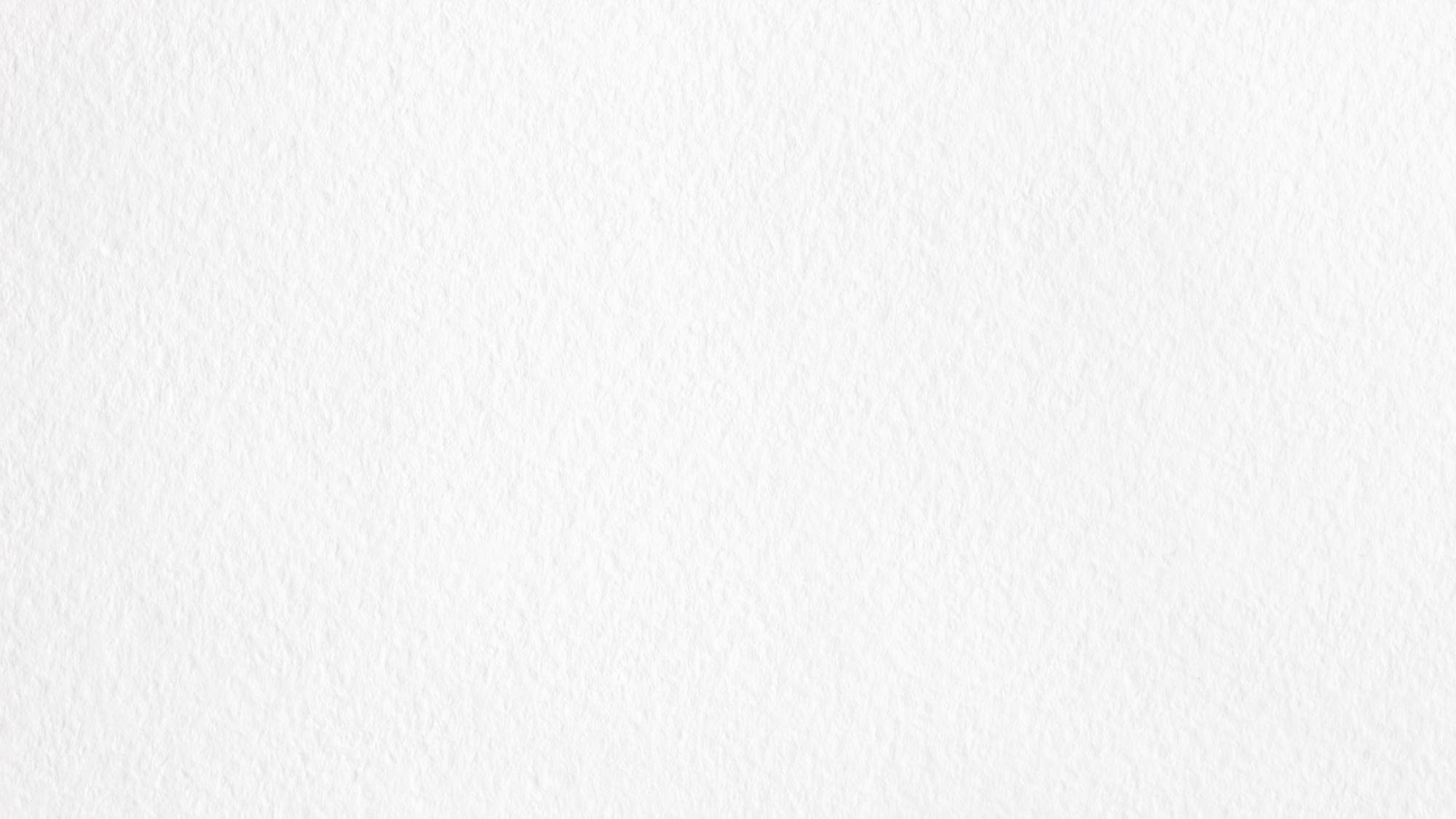 <
LIVSKOMPASSEN
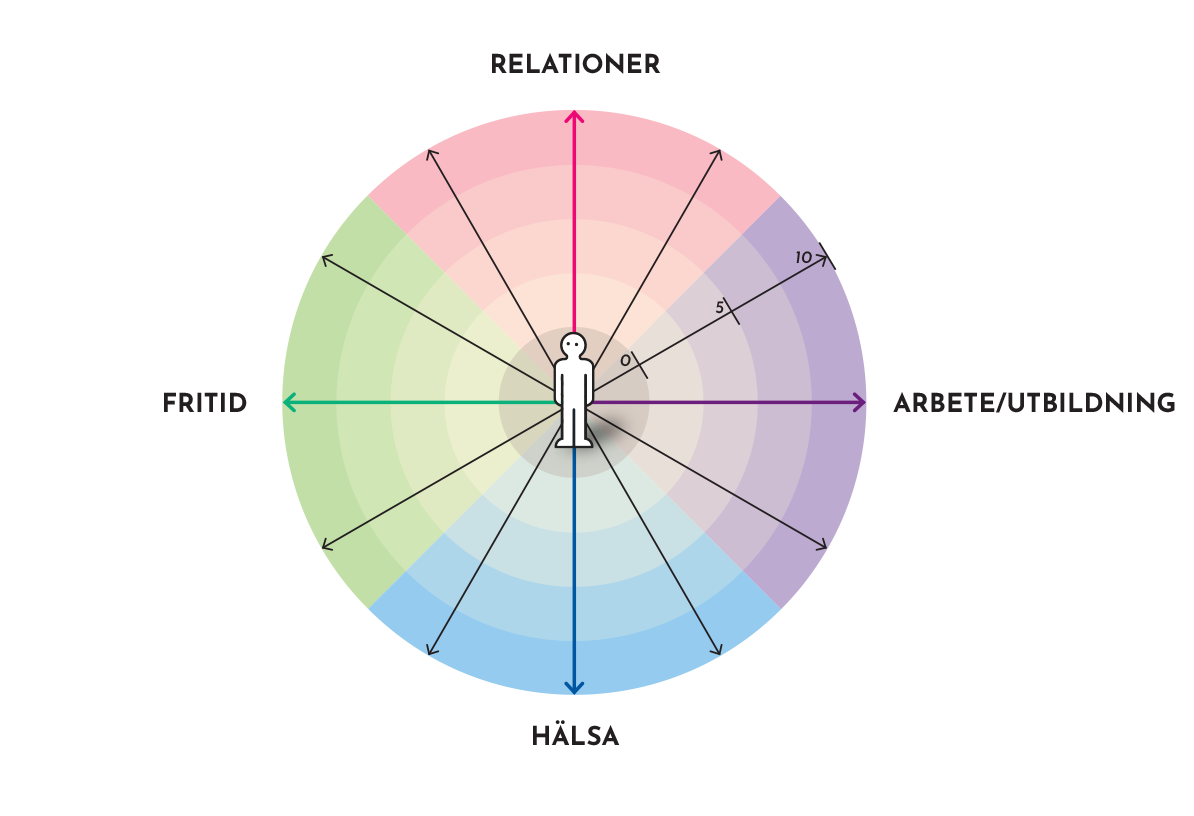 Bild nr.
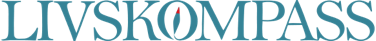 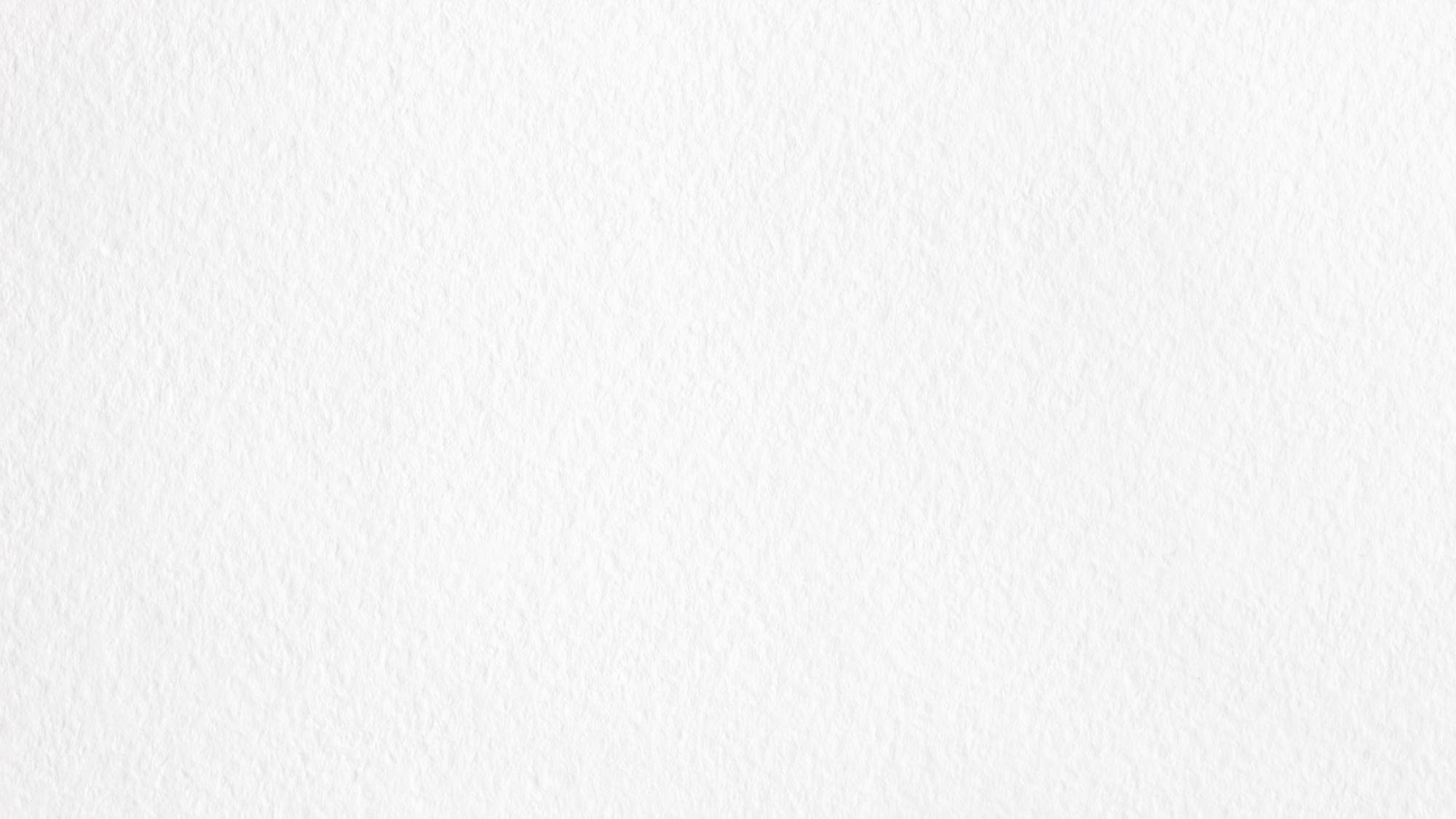 <
ARBEID/UTDANNING
RELASJONER
Steg jeg vil ta
Livsverdi:
Steg jag vill ta:
Steg jeg vil ta
Livsverdi:
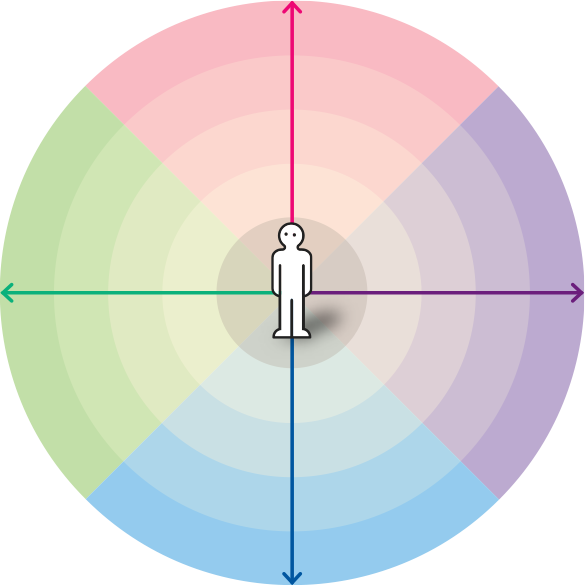 FRITID
FRITID
HELSE
Steg jeg vil ta
Steg jag vill ta:
Steg jeg vil ta
Livsverdi:
Livsverdi:
100
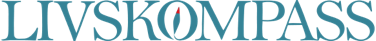 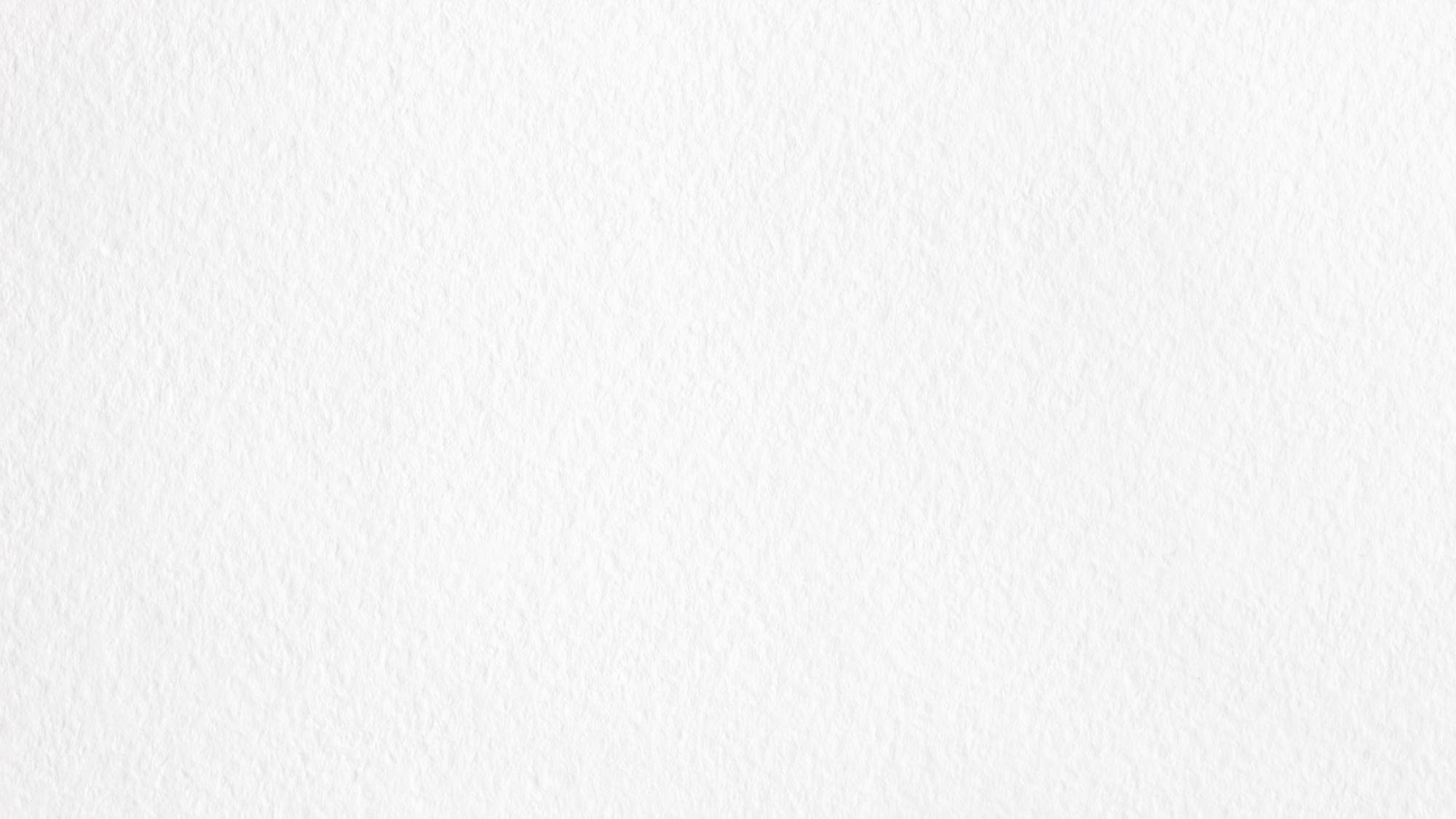 <
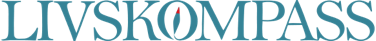 [Speaker Notes: Be deltagarna att fylla i ETT exempel på varje område, det räcker med några stödord, bara stöd för minnet, om tid finns: fortsätt fylla i.
BERÄTTA att de kommer att berätta för en annan person, två och två, inte för hela gruppen.
PRINTA I A4!]
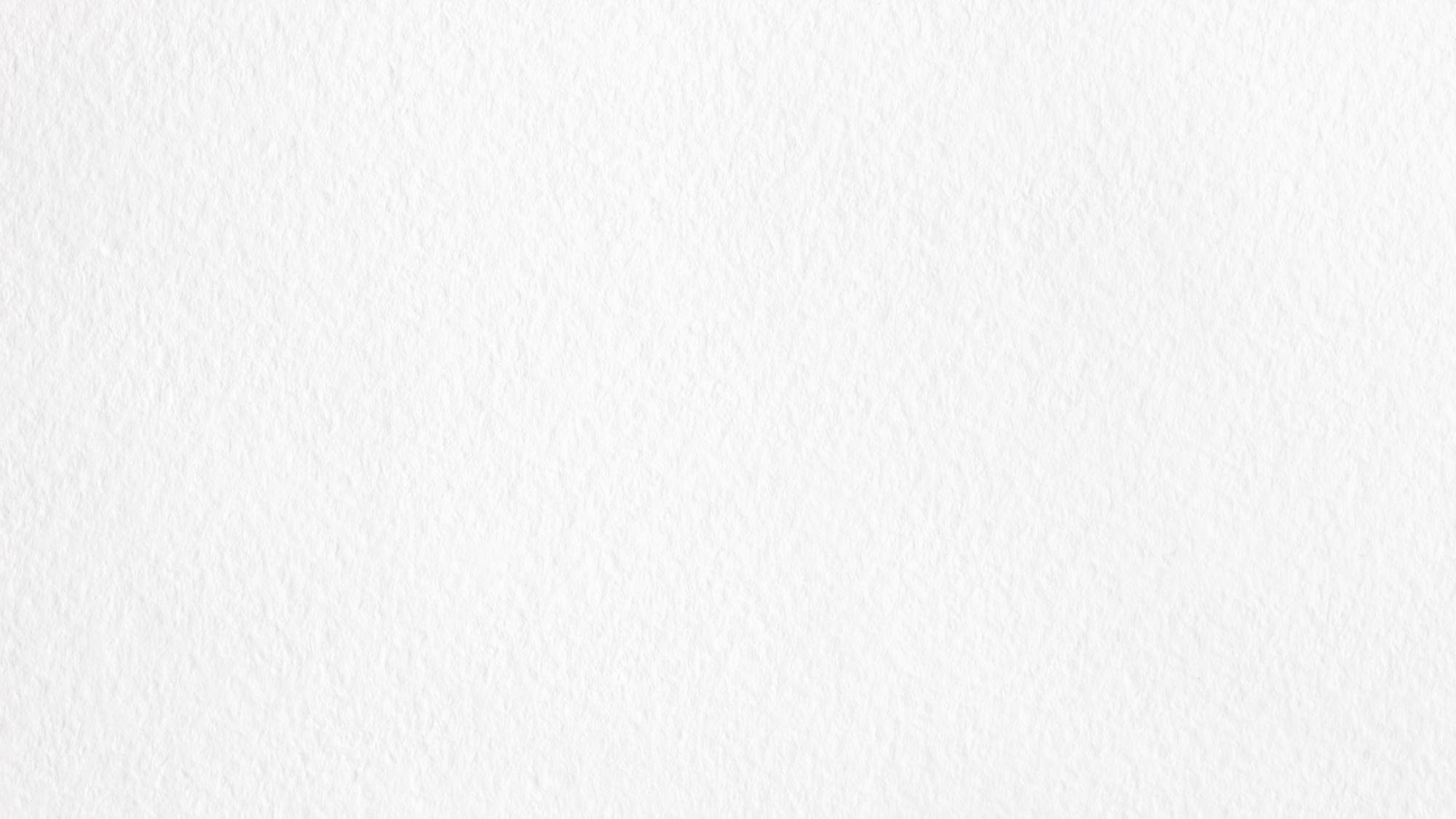 <
MINE SELVKRITISKE TANKER
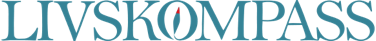 [Speaker Notes: Notera att dessa två bilder som handlar om filmen om mig skrivs ut dubbelsidigt på A4.]
Aha – här kommer…
”Historien om…
…igen”
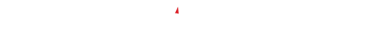 [Speaker Notes: Notera att dessa två bilder som handlar om filmen om mig skrivs ut dubbelsidigt på A4.]